外国语言文化学院
姓名：郭浩群
学号：20170221020
对应教材：初中英语八年级人教版          
                     Unit5Do you want to watch a game show?
话题：个人兴趣
子话题：游戏与休闲（Games and leisure）
It’s unbelievable,
       it’s unbelievable
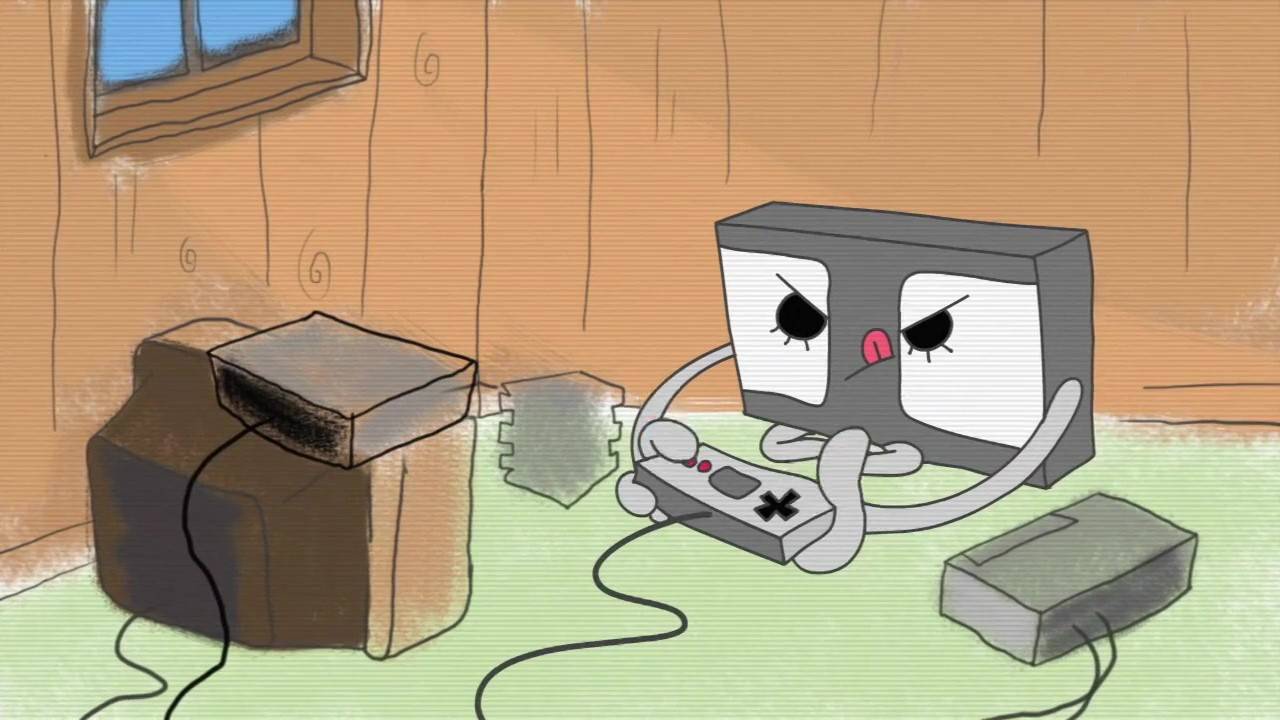 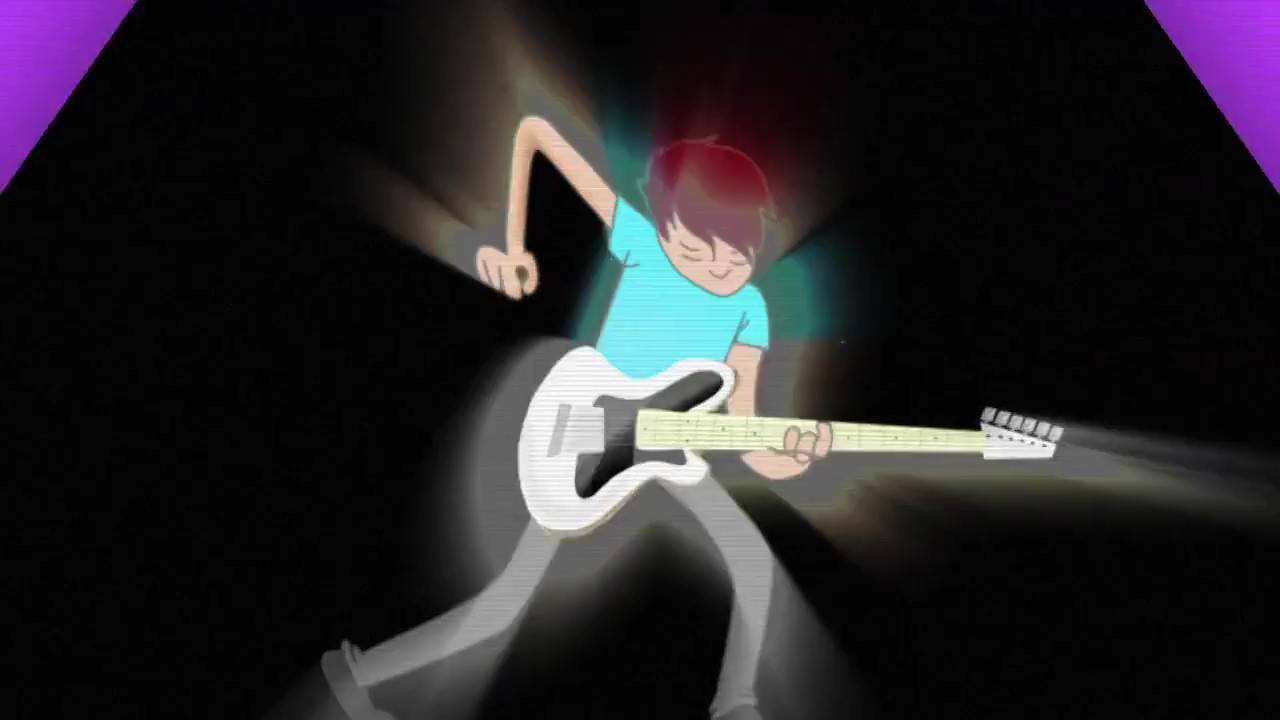 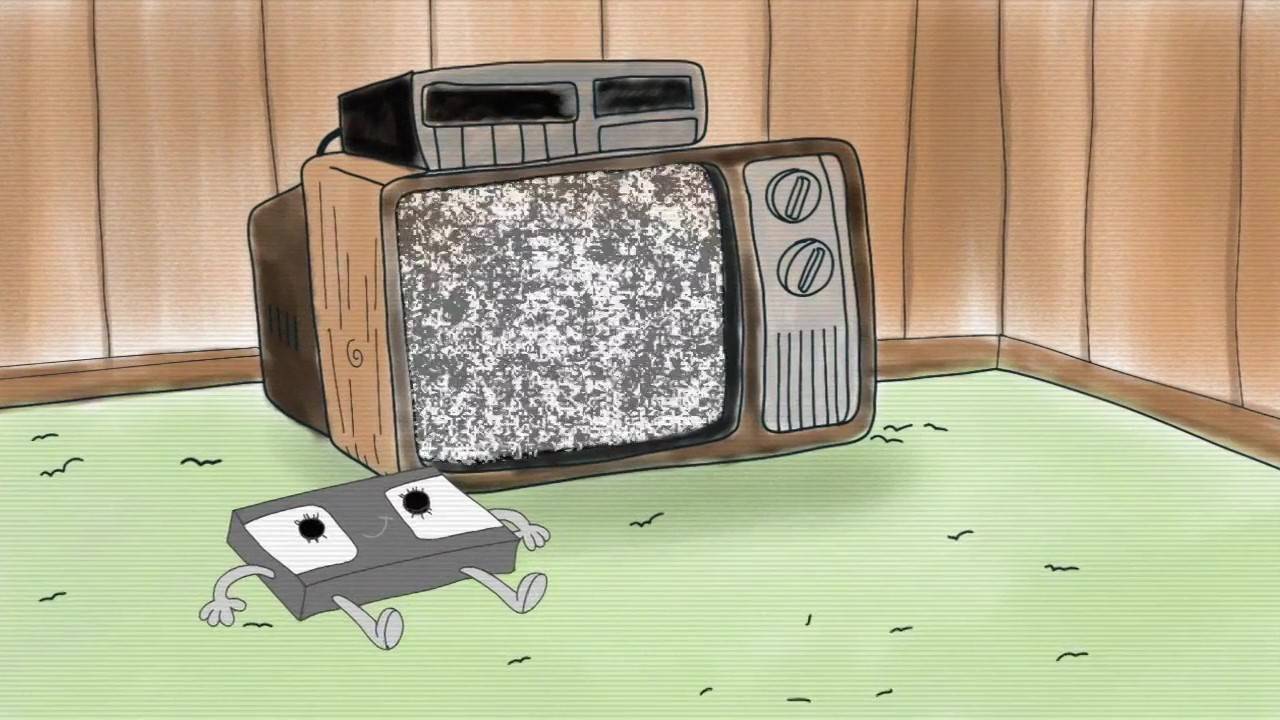 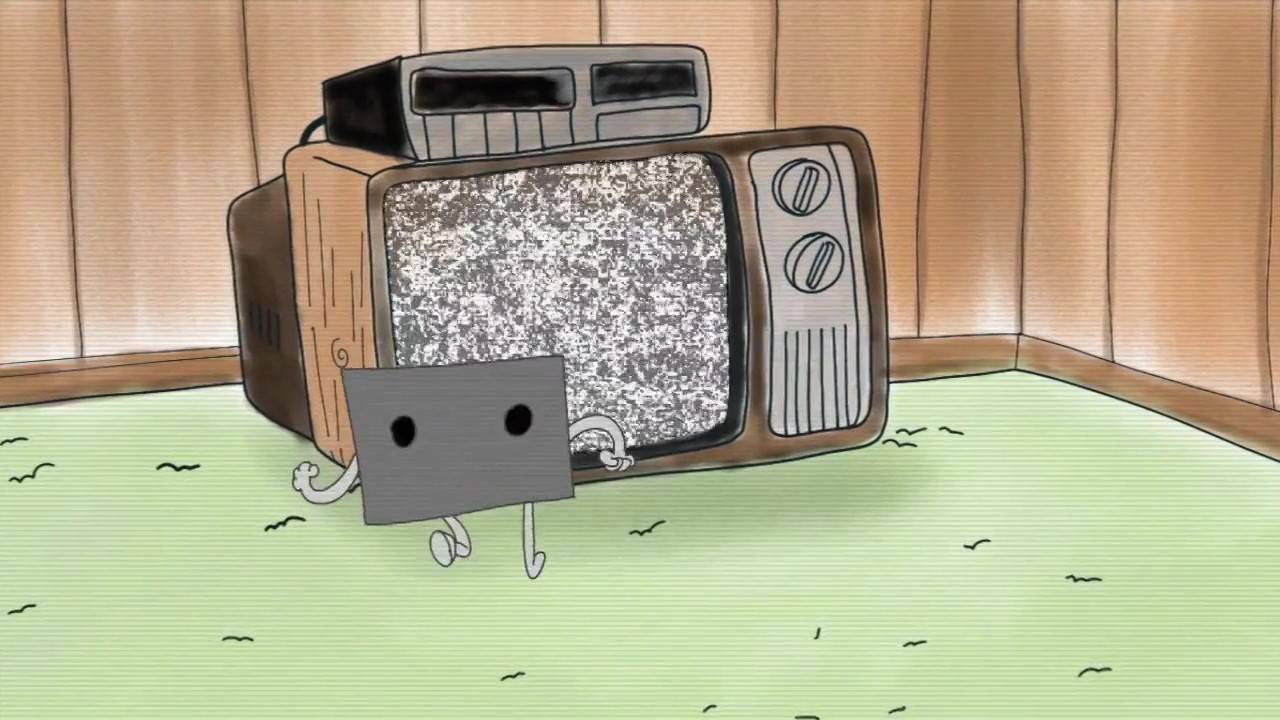 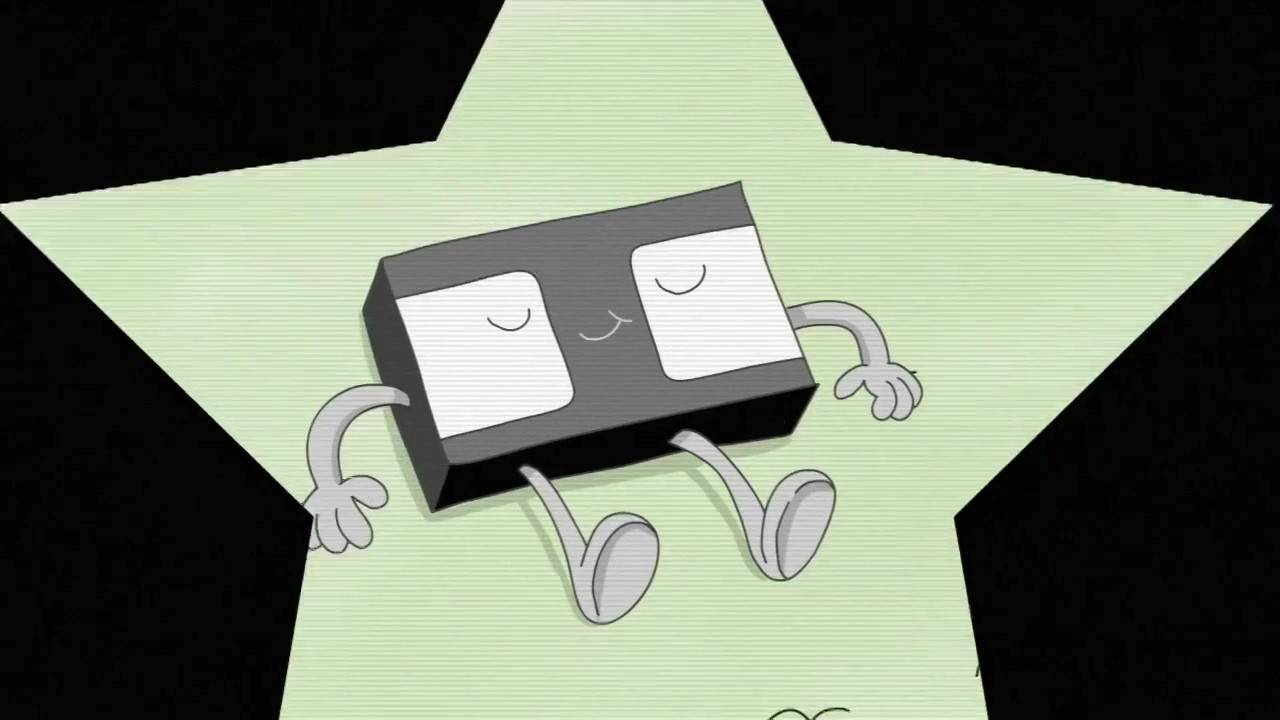 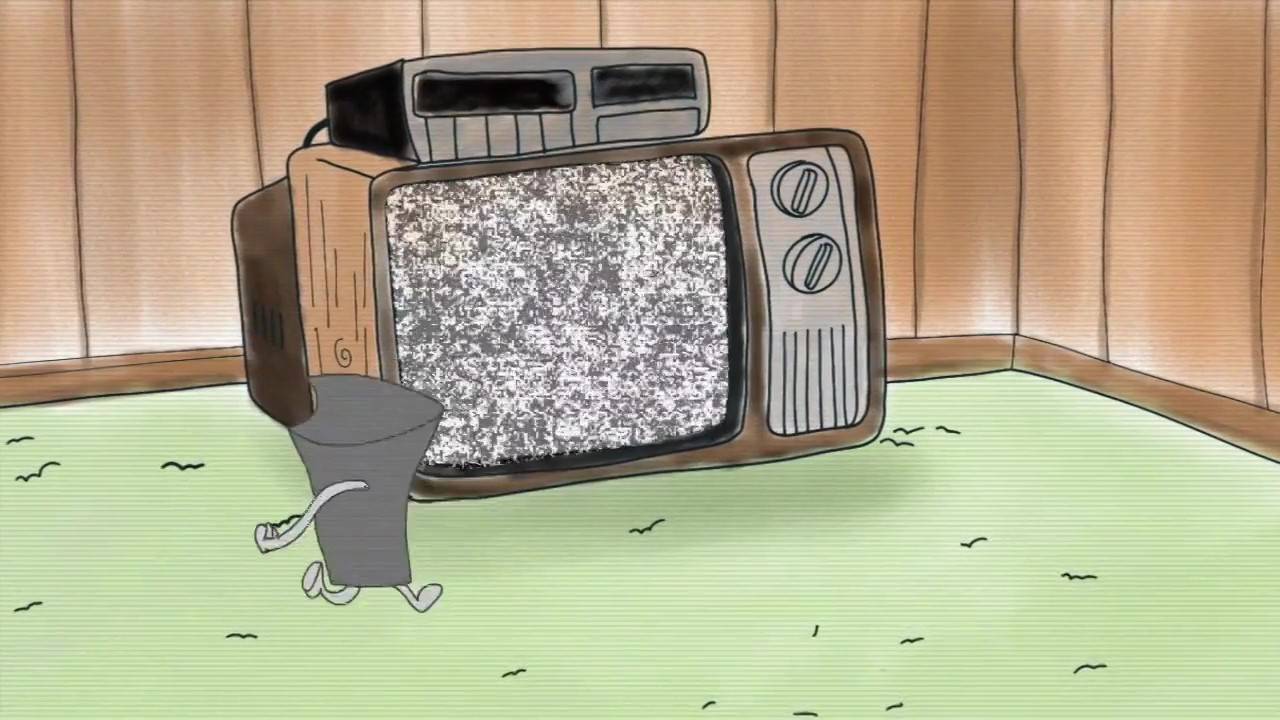 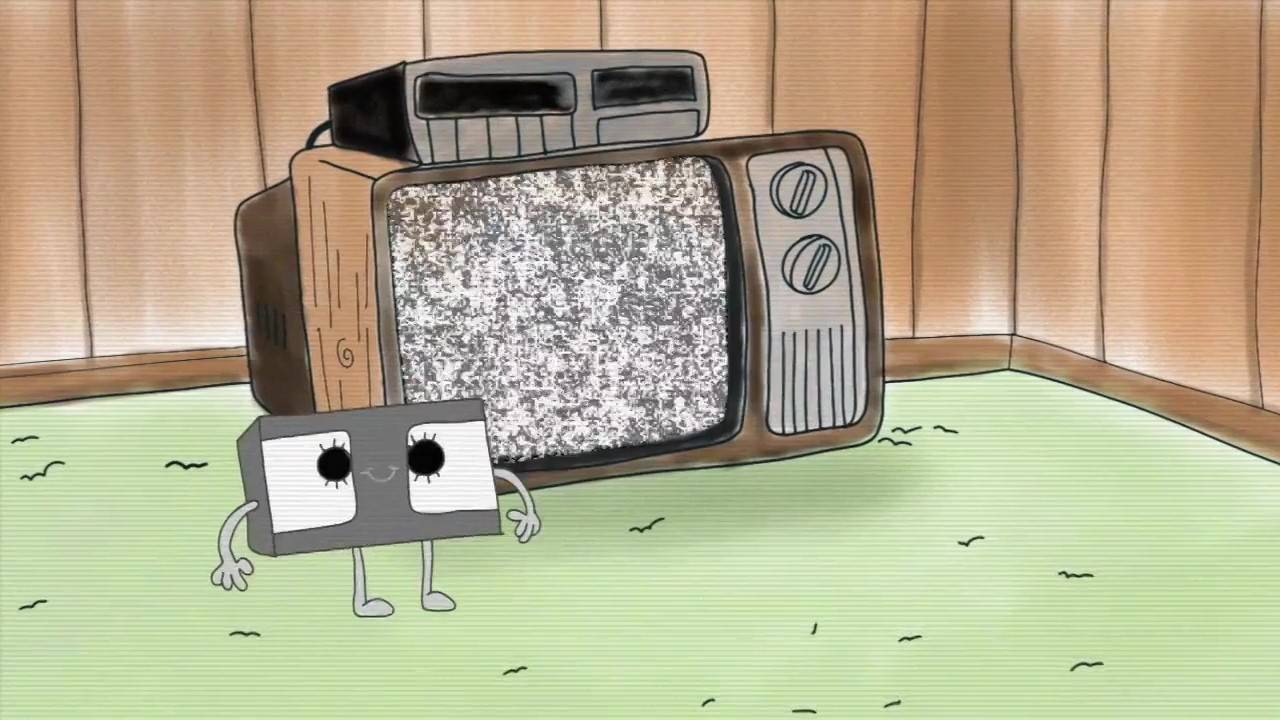 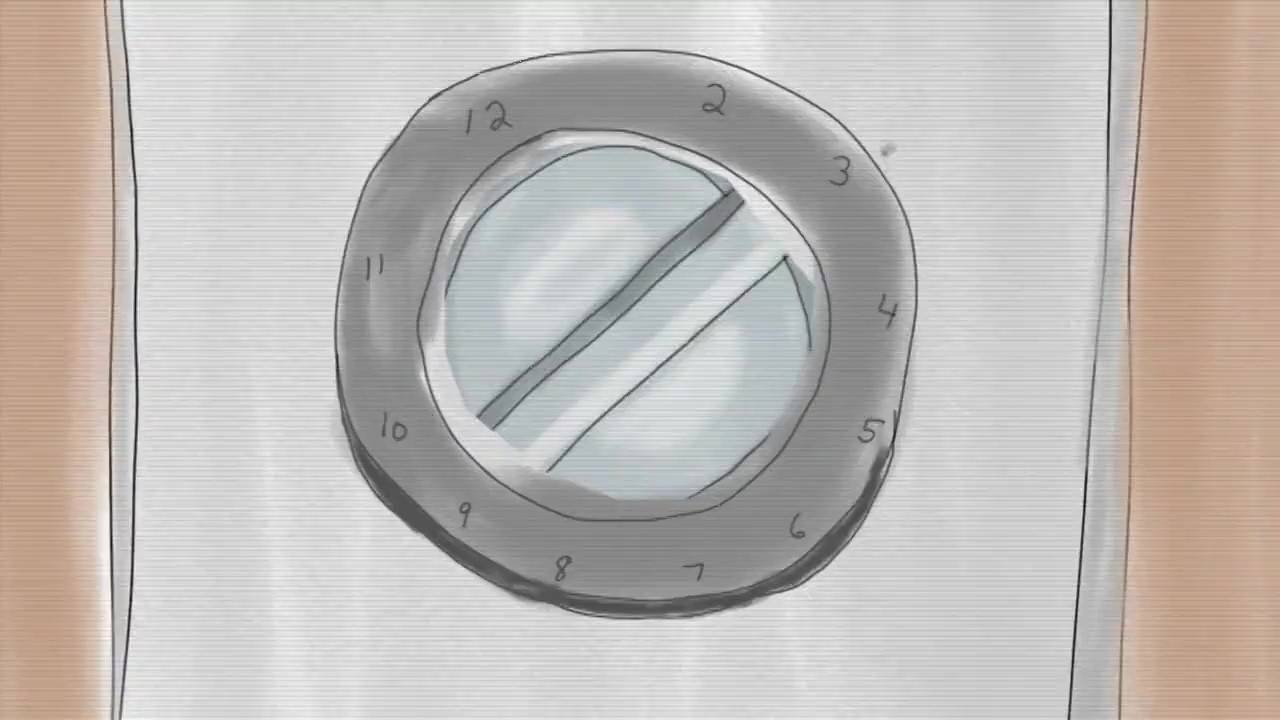 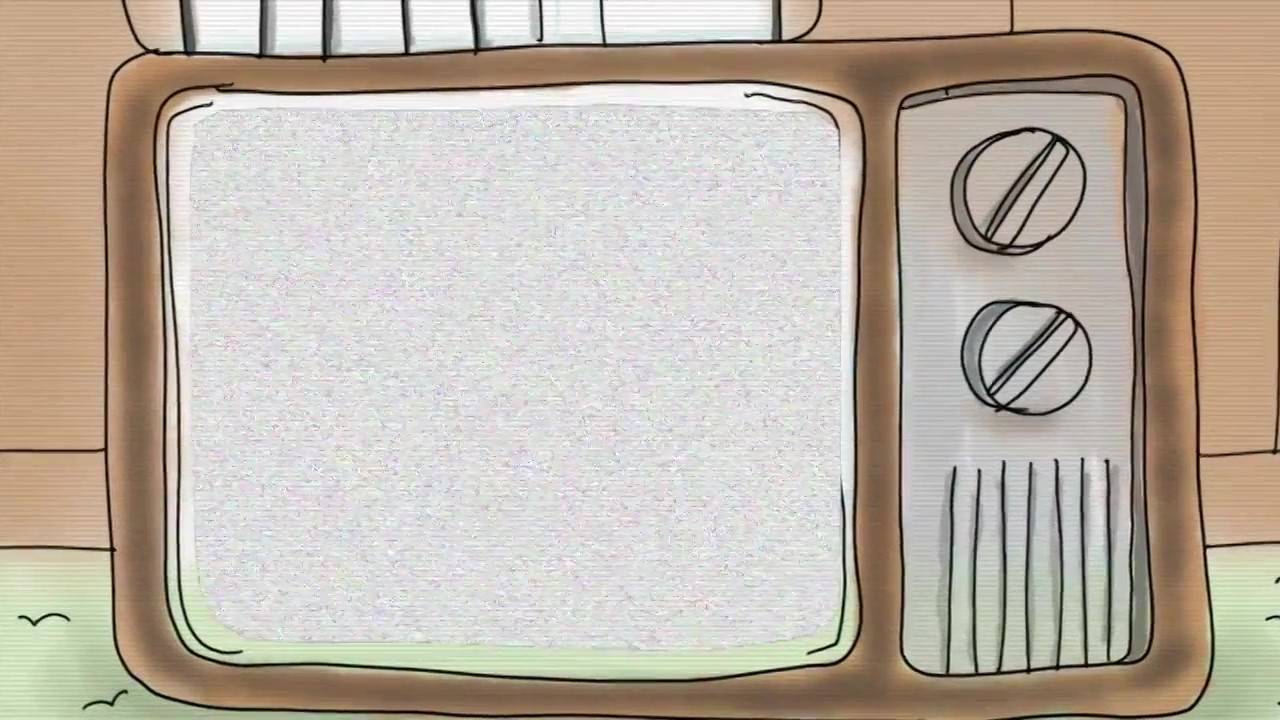 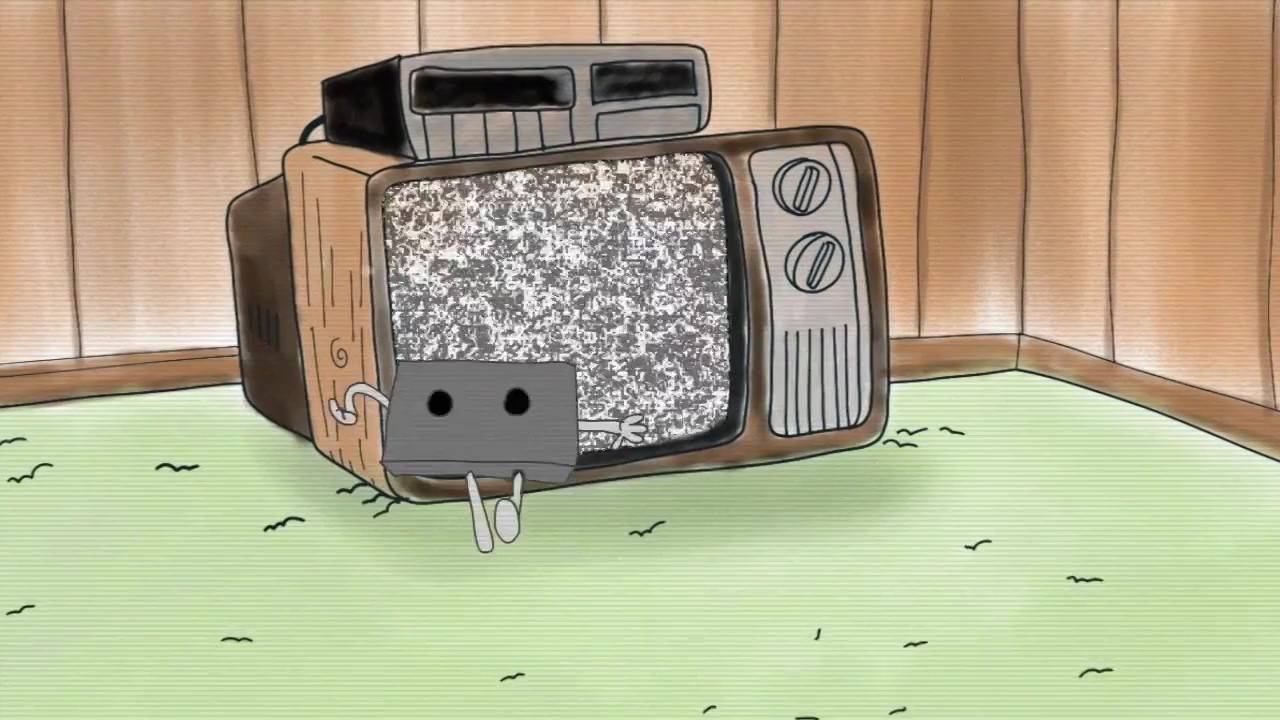 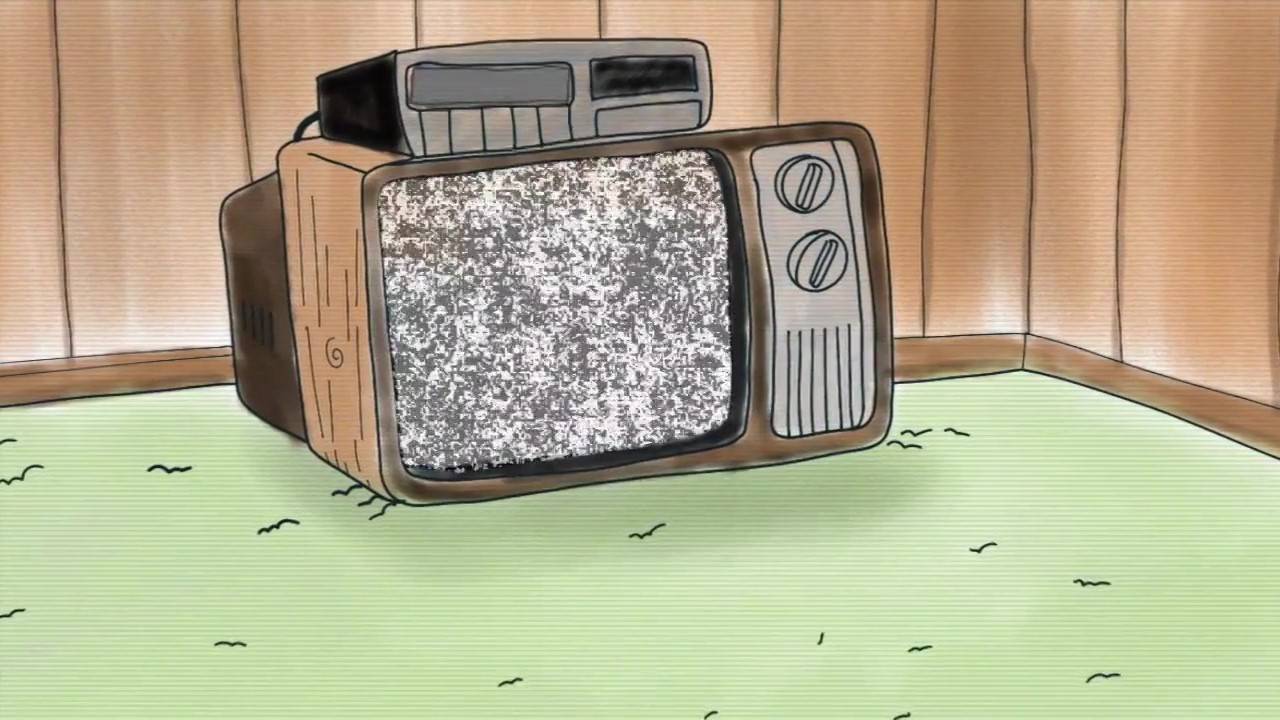 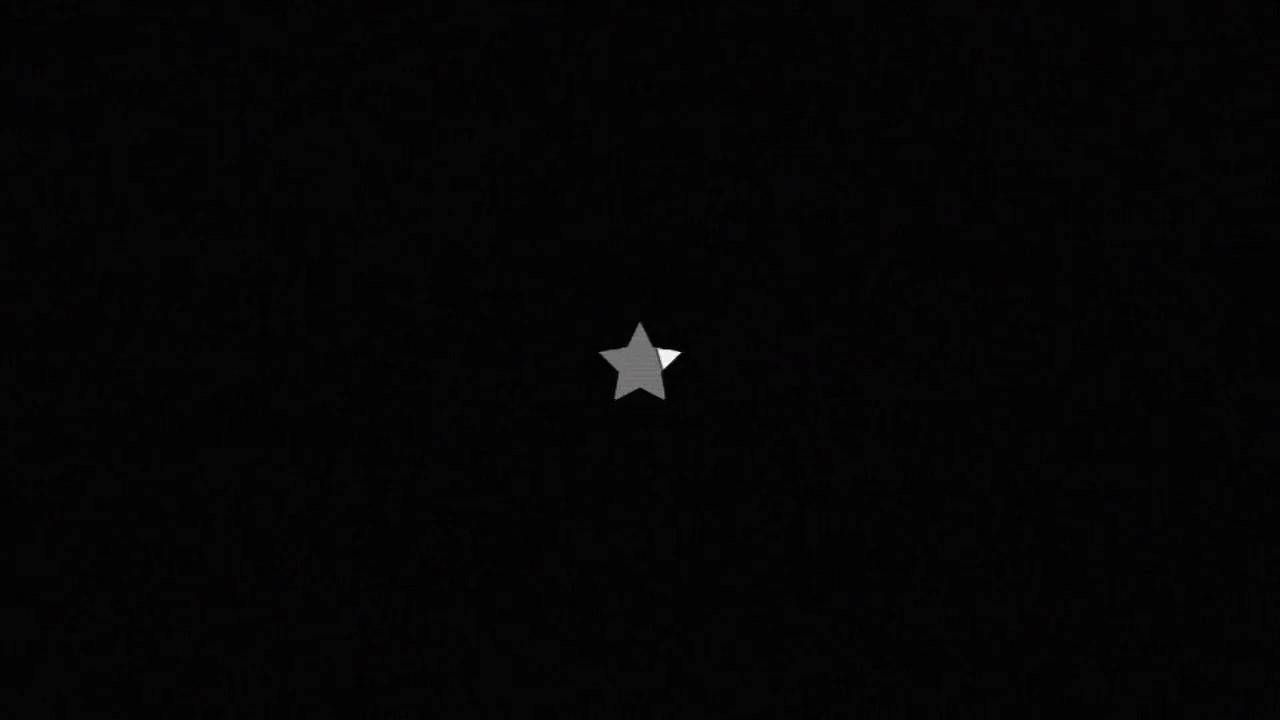 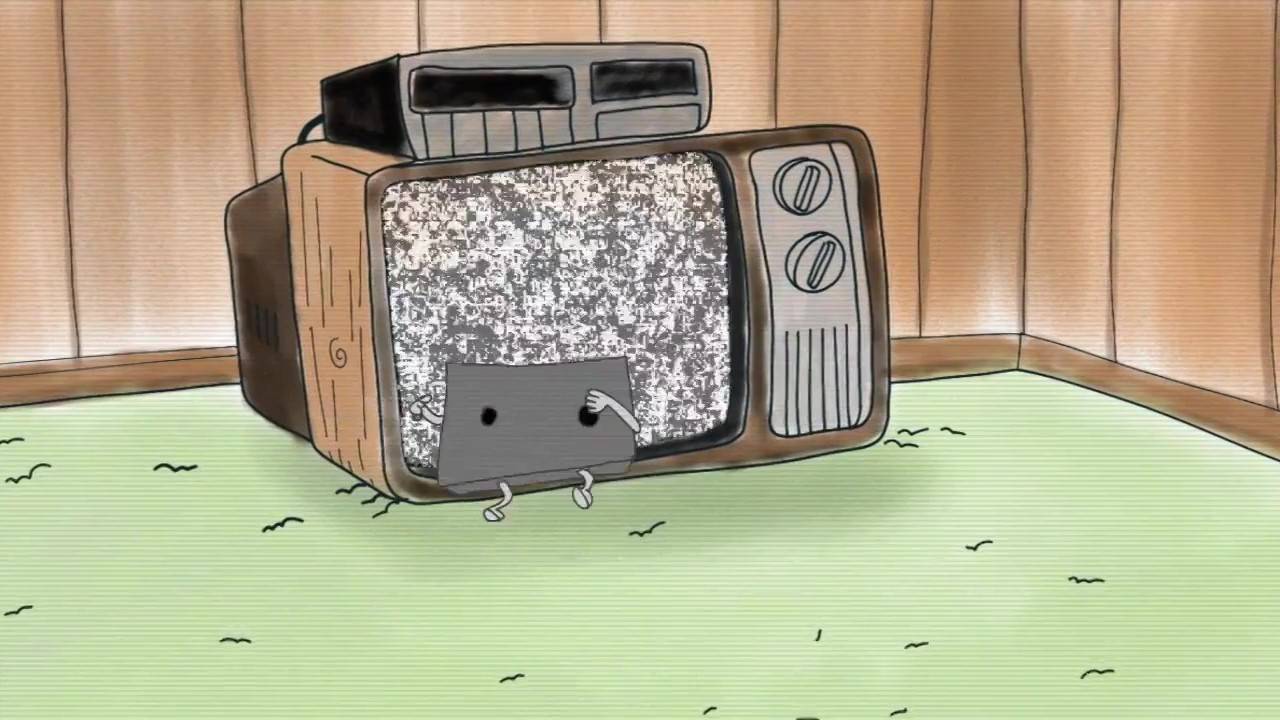 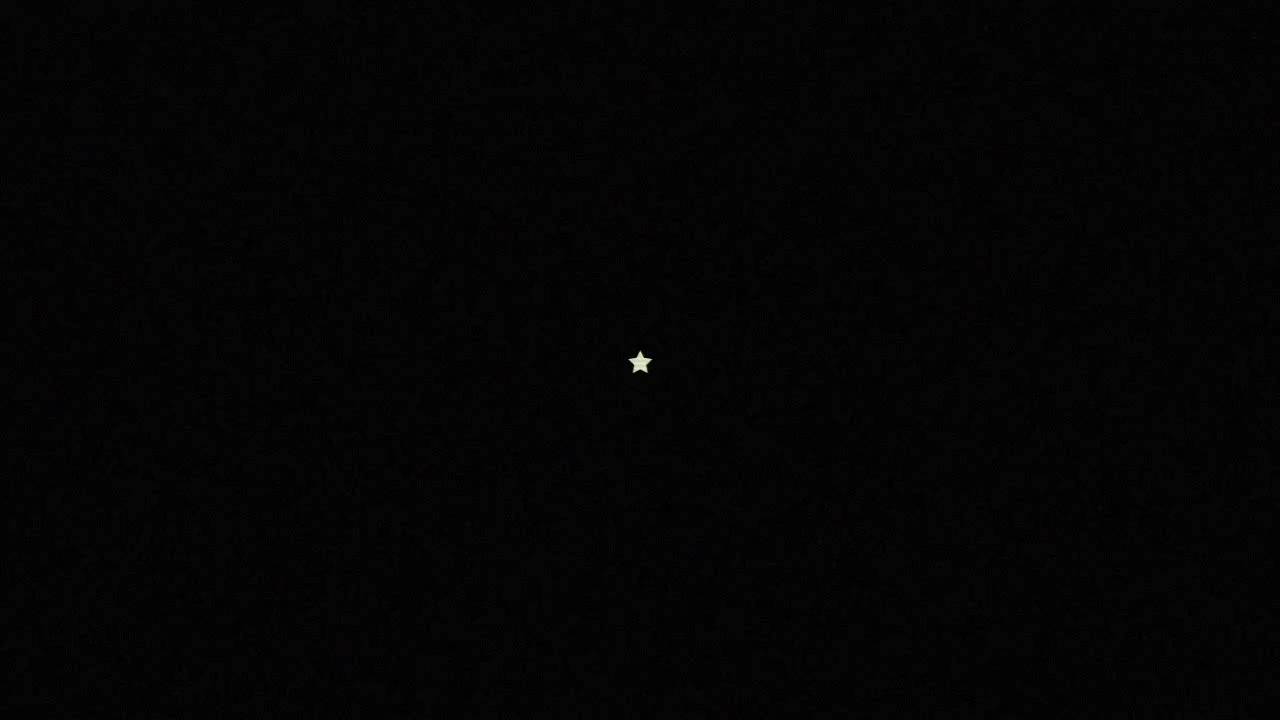 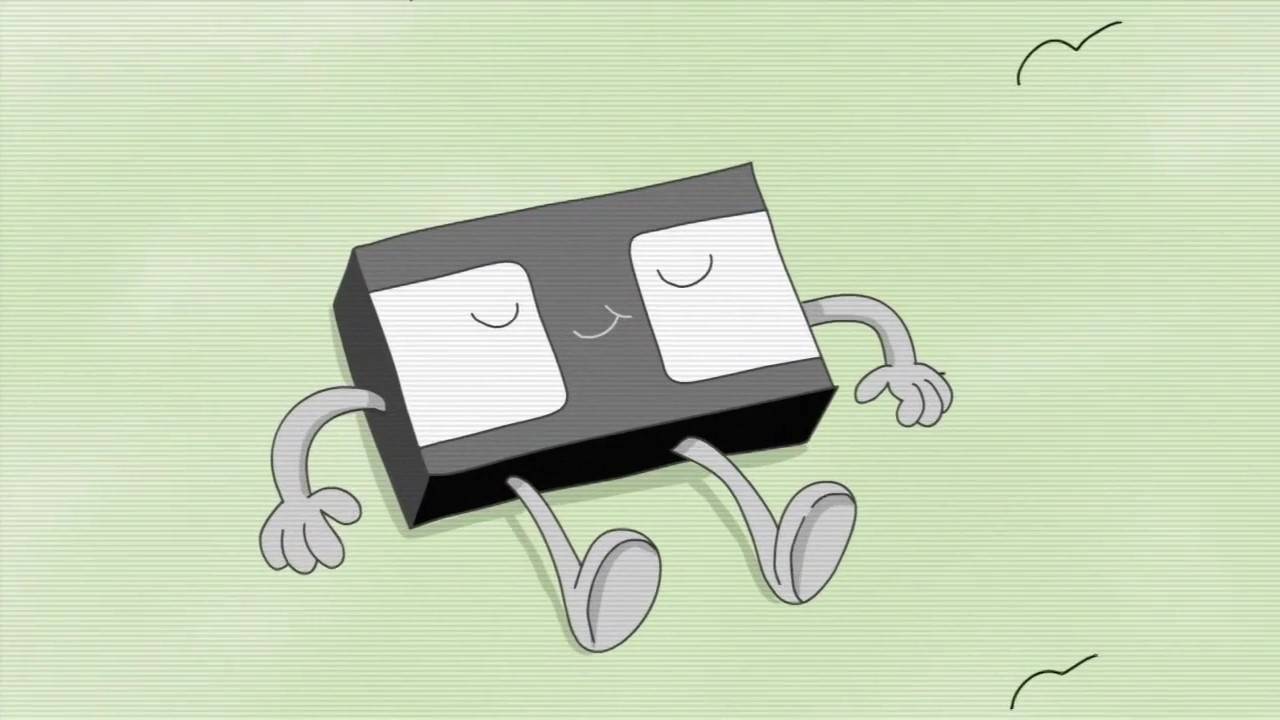 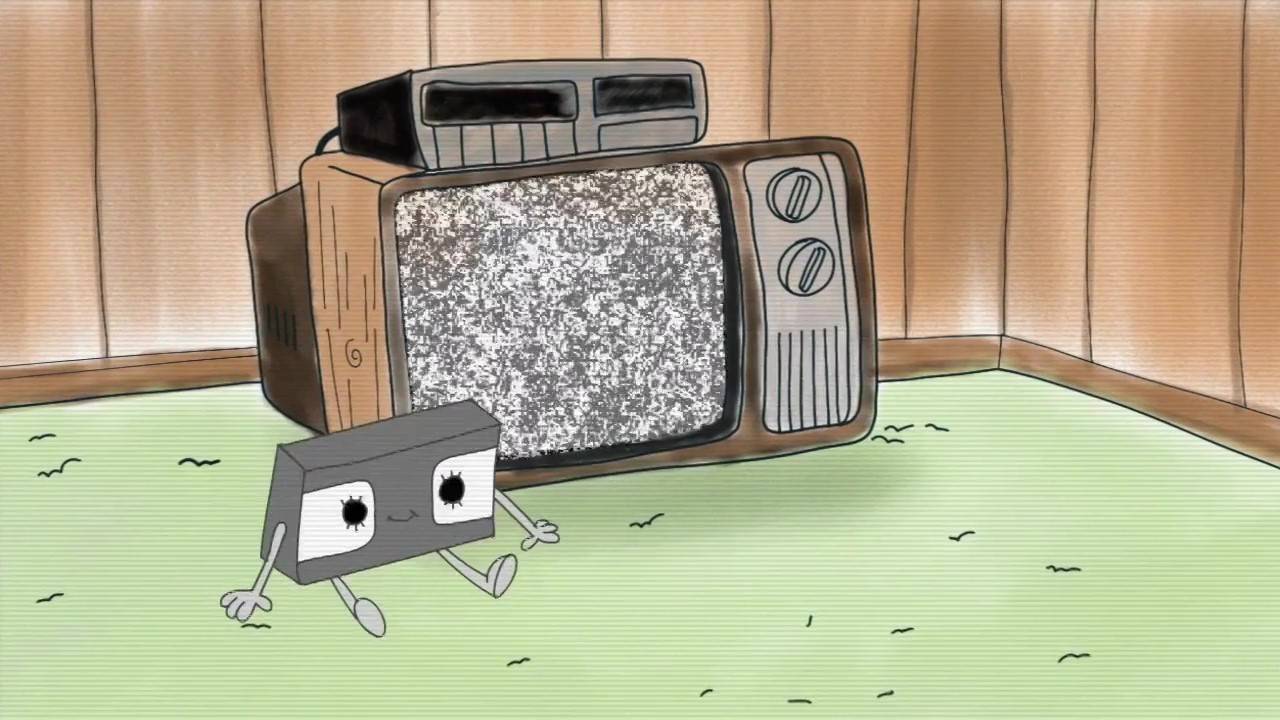 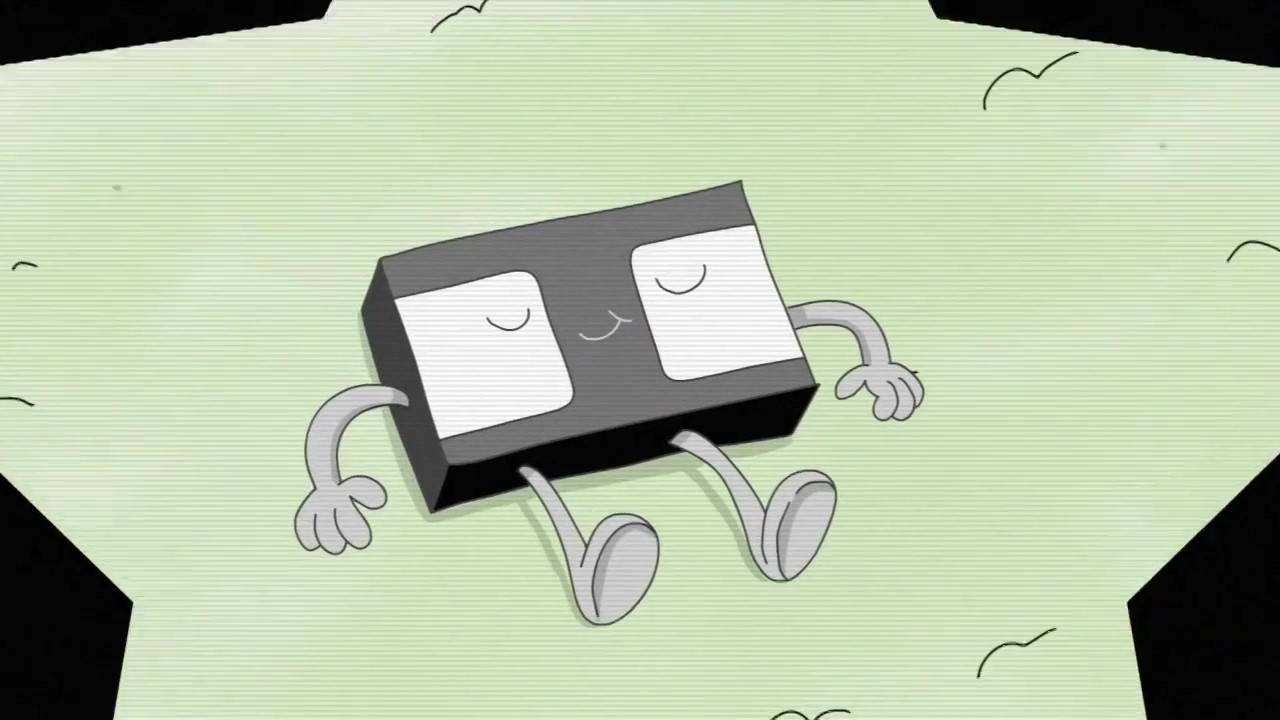 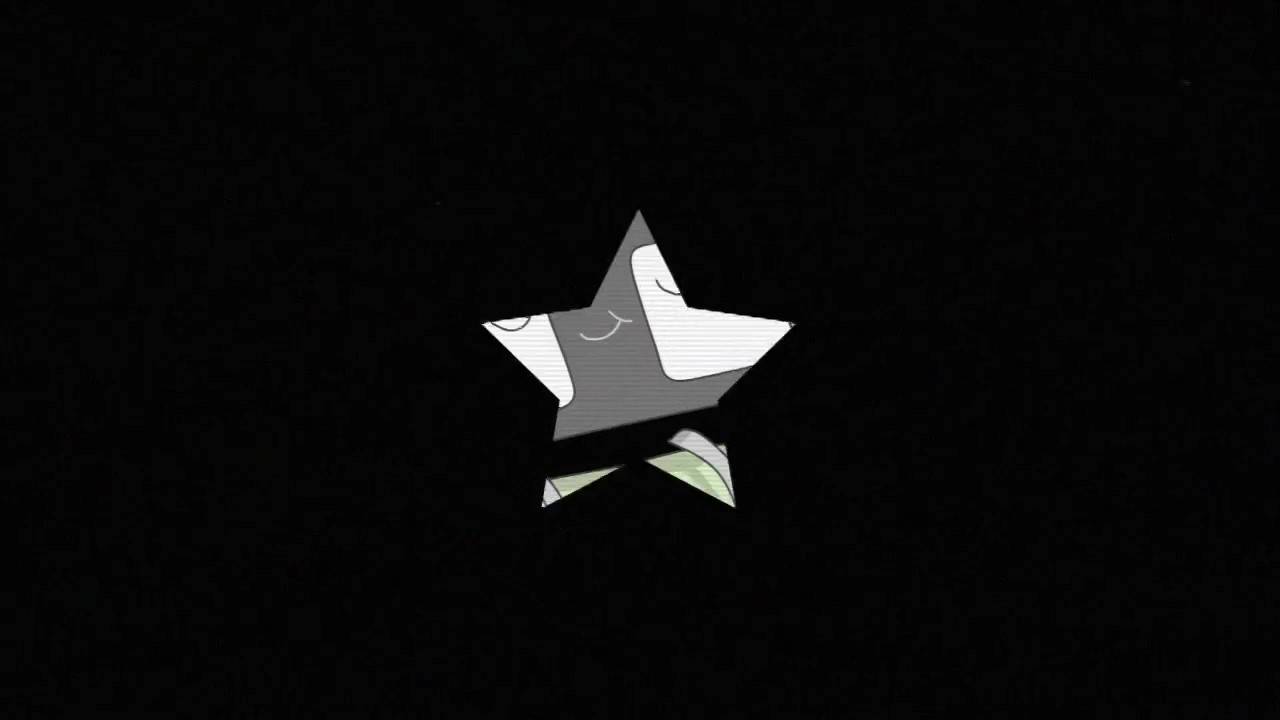 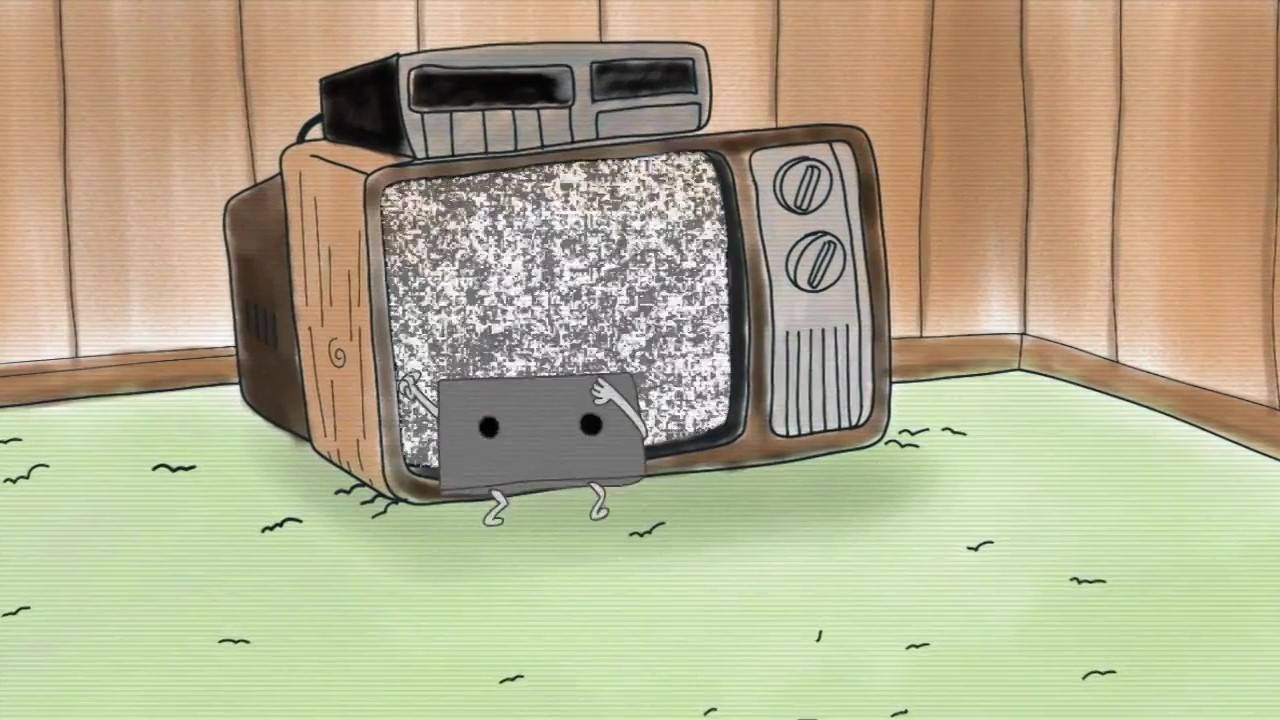 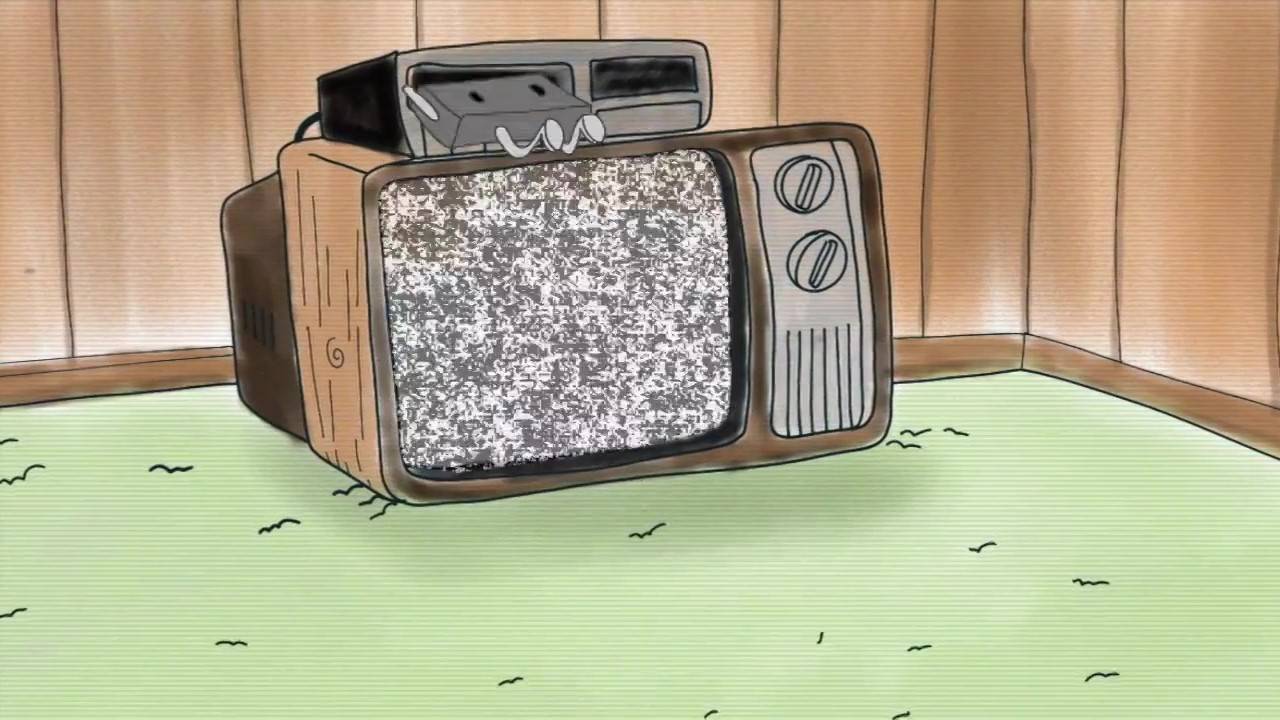 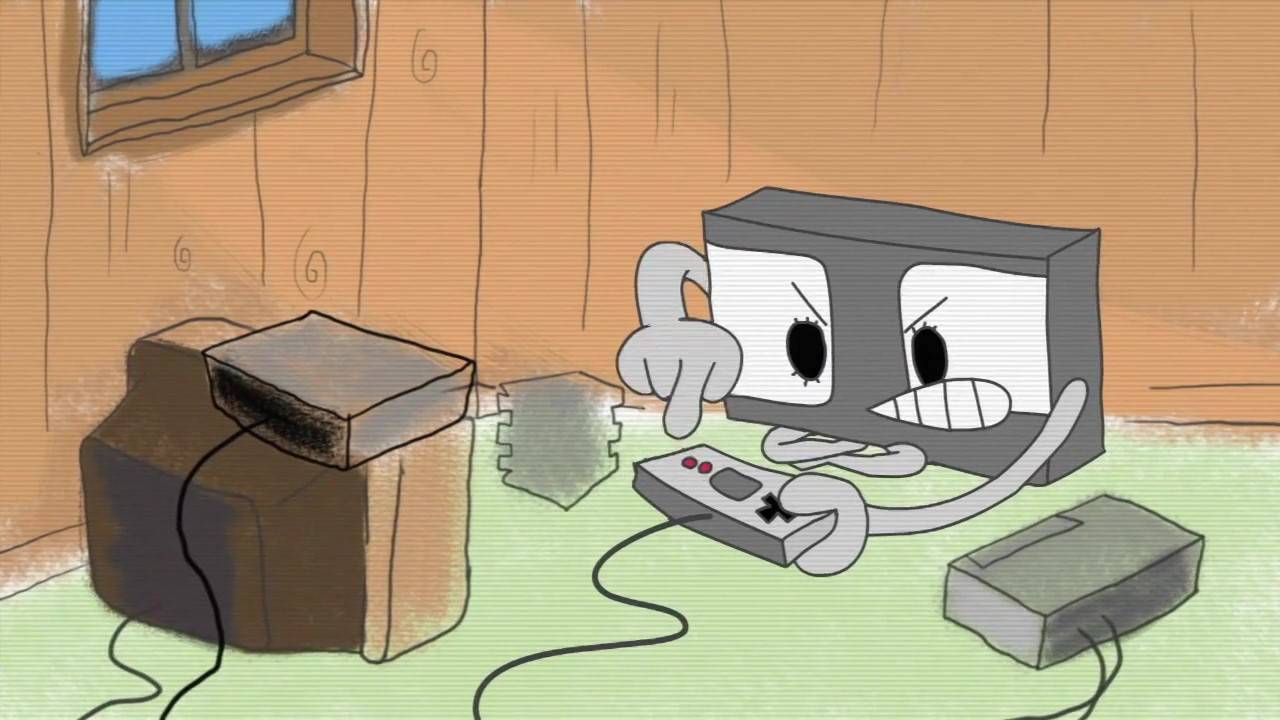 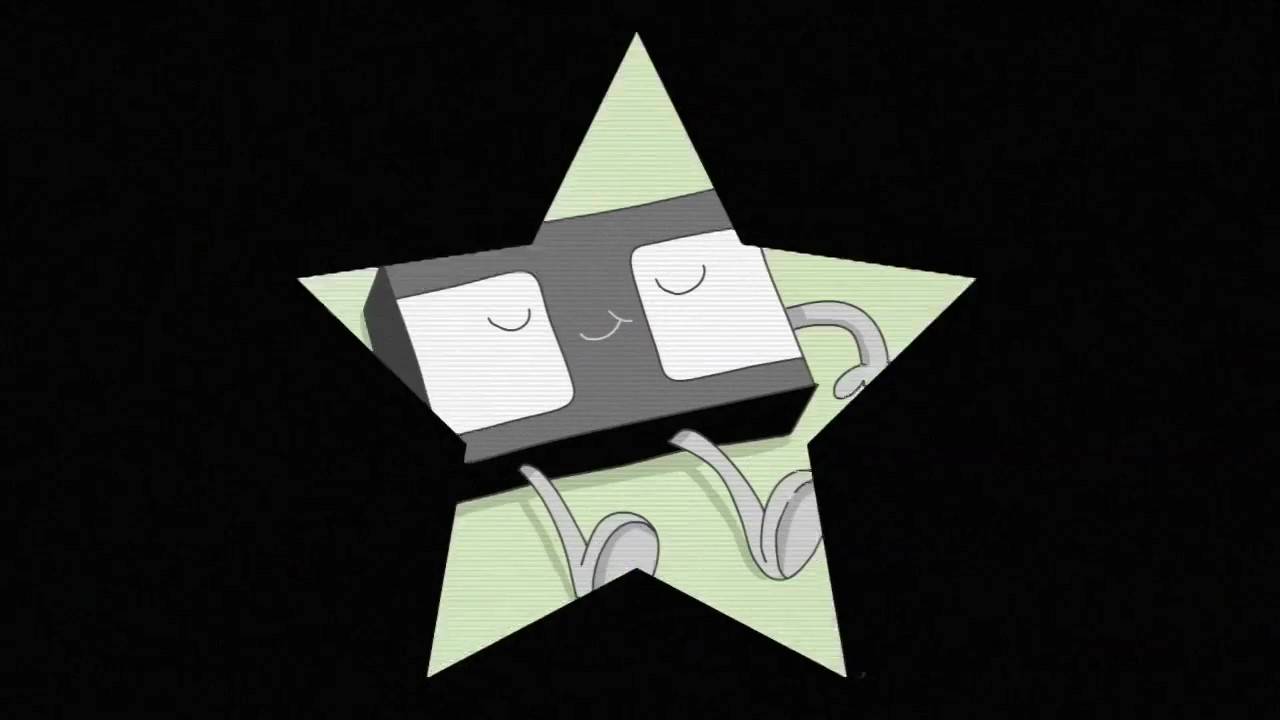 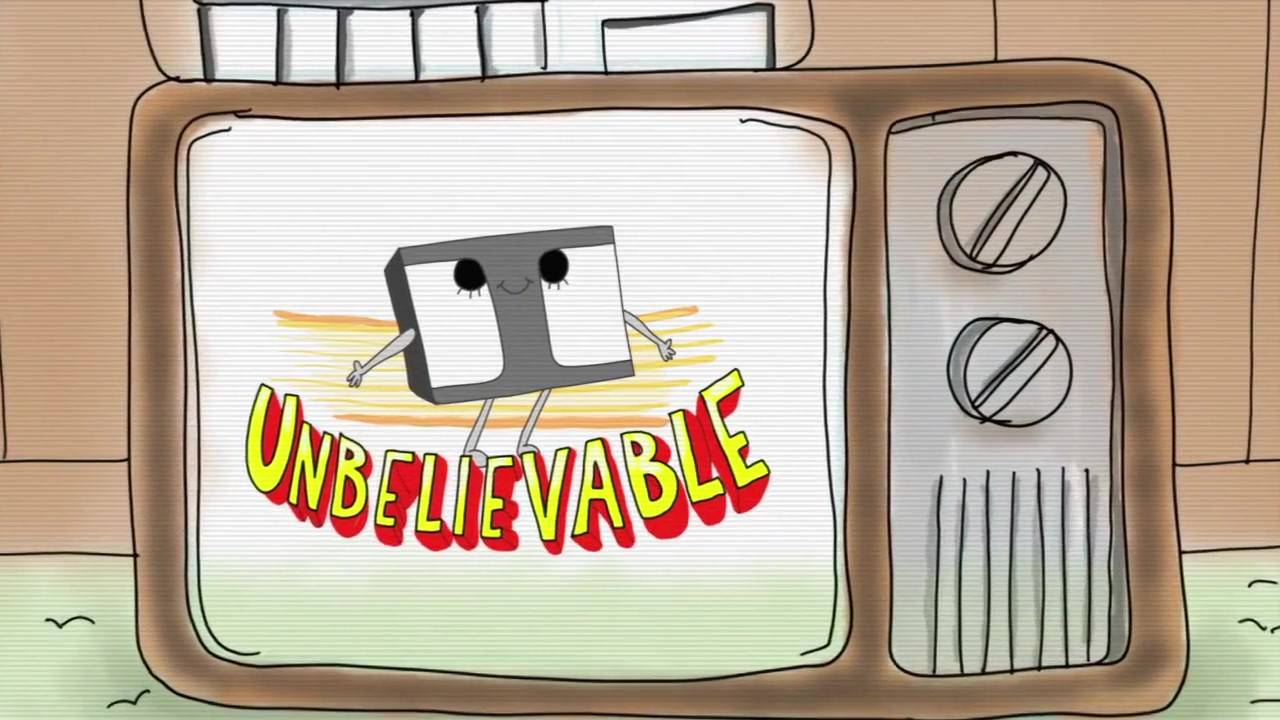 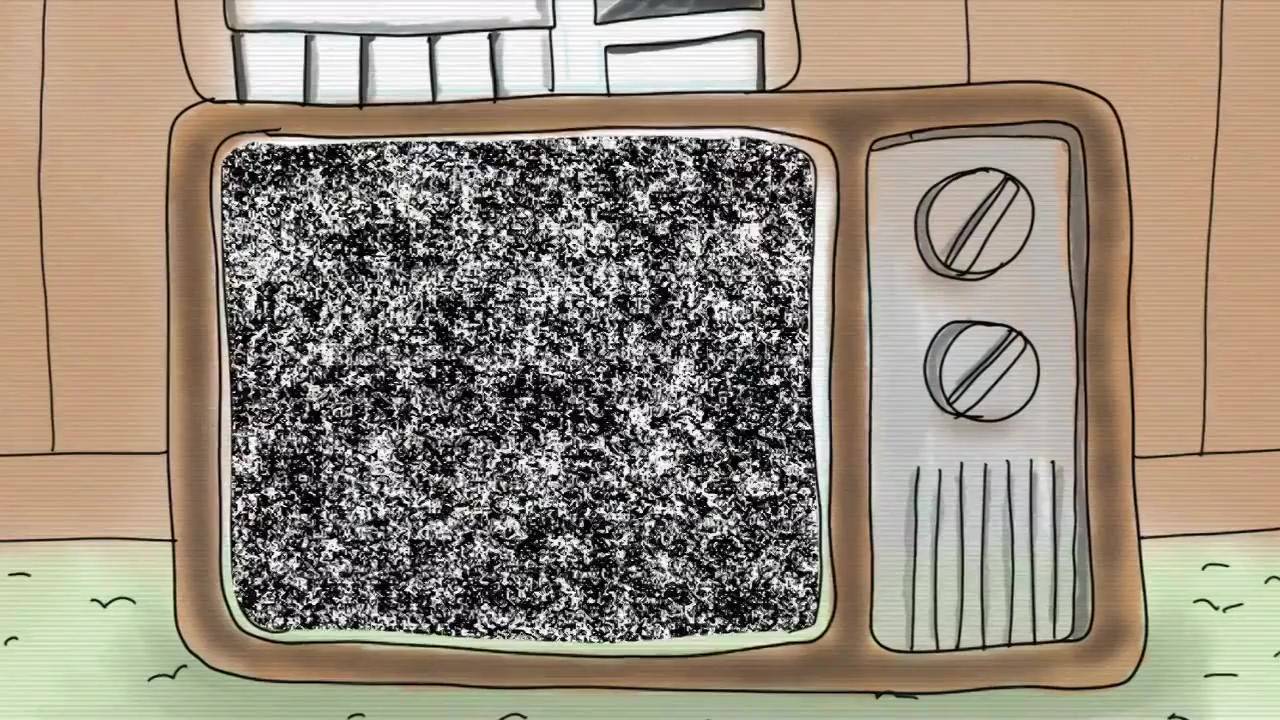 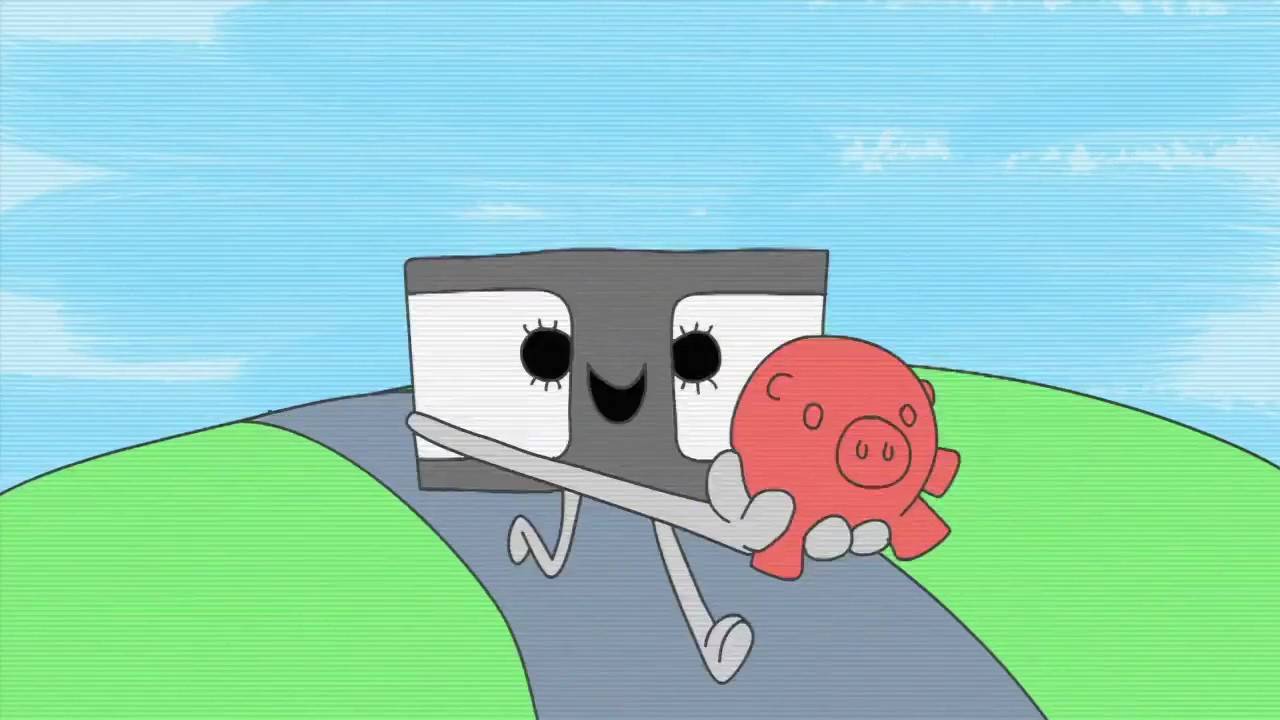 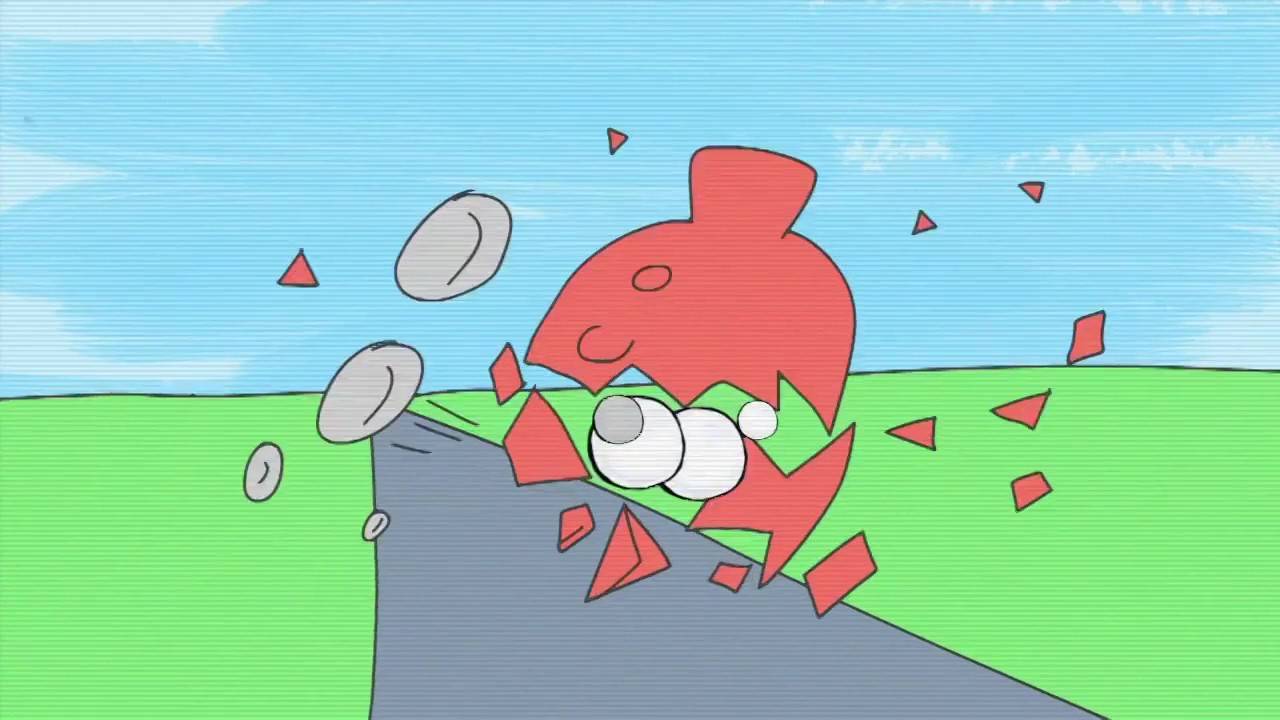 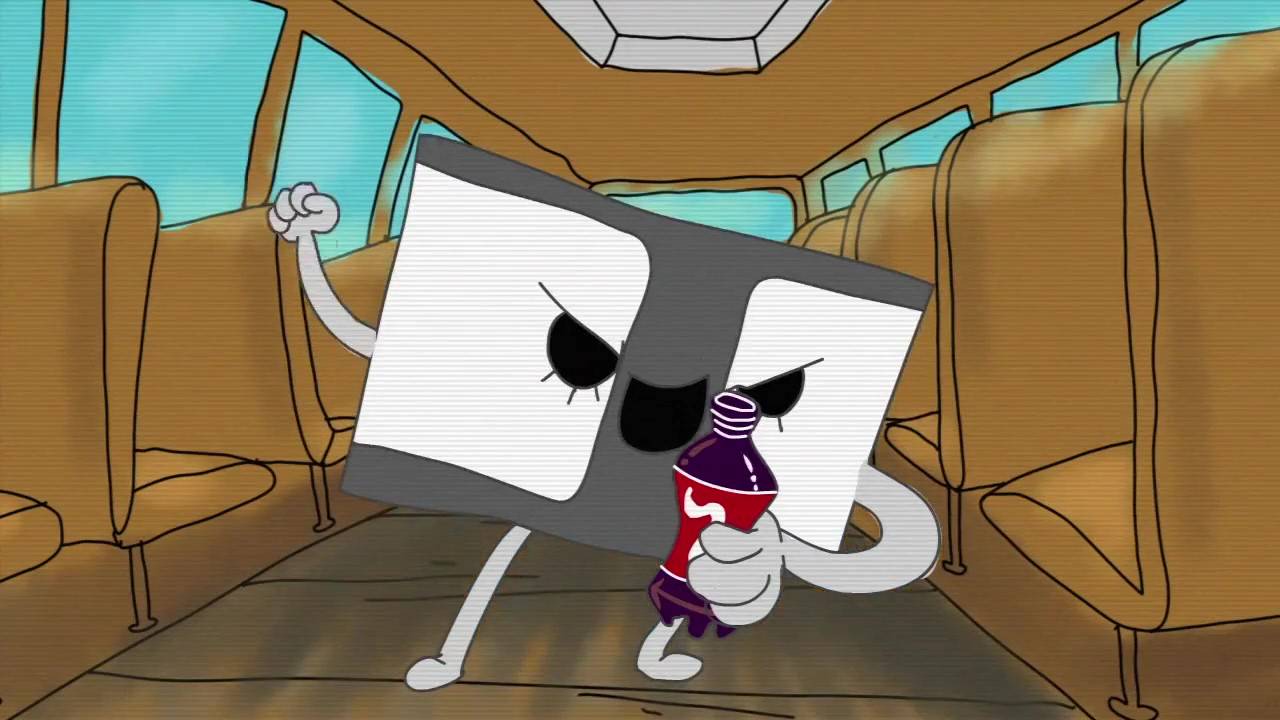 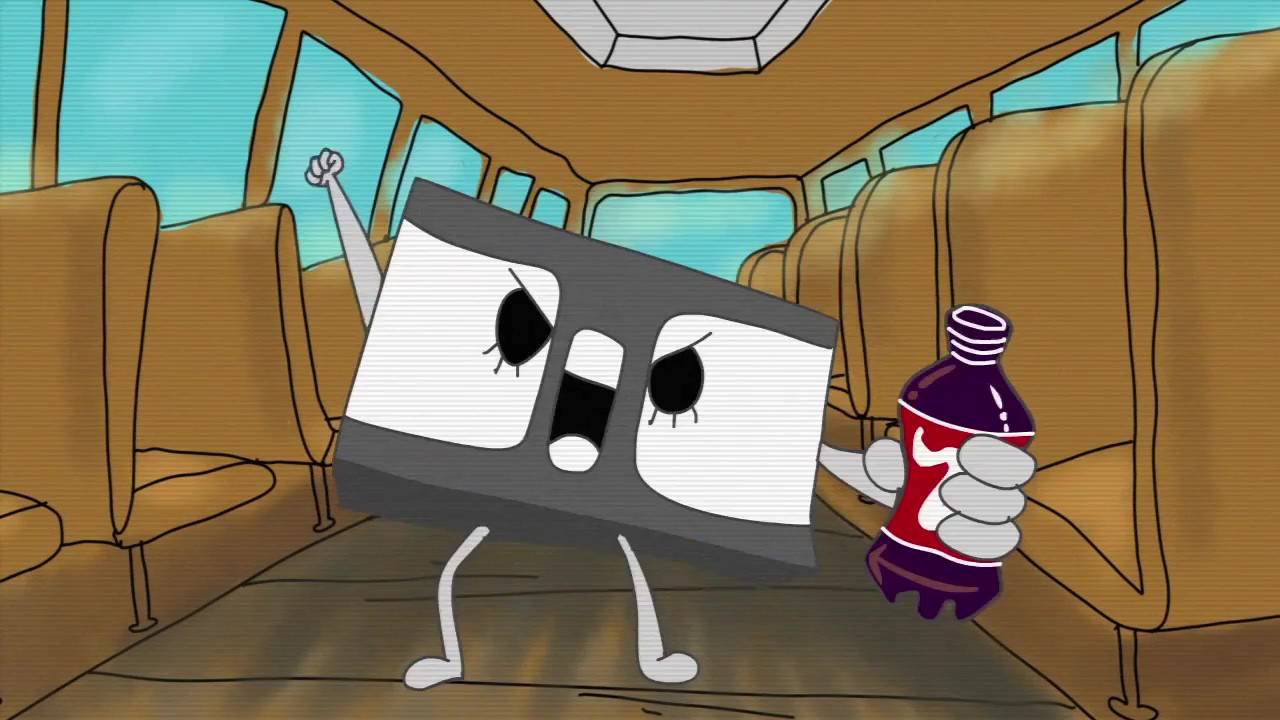 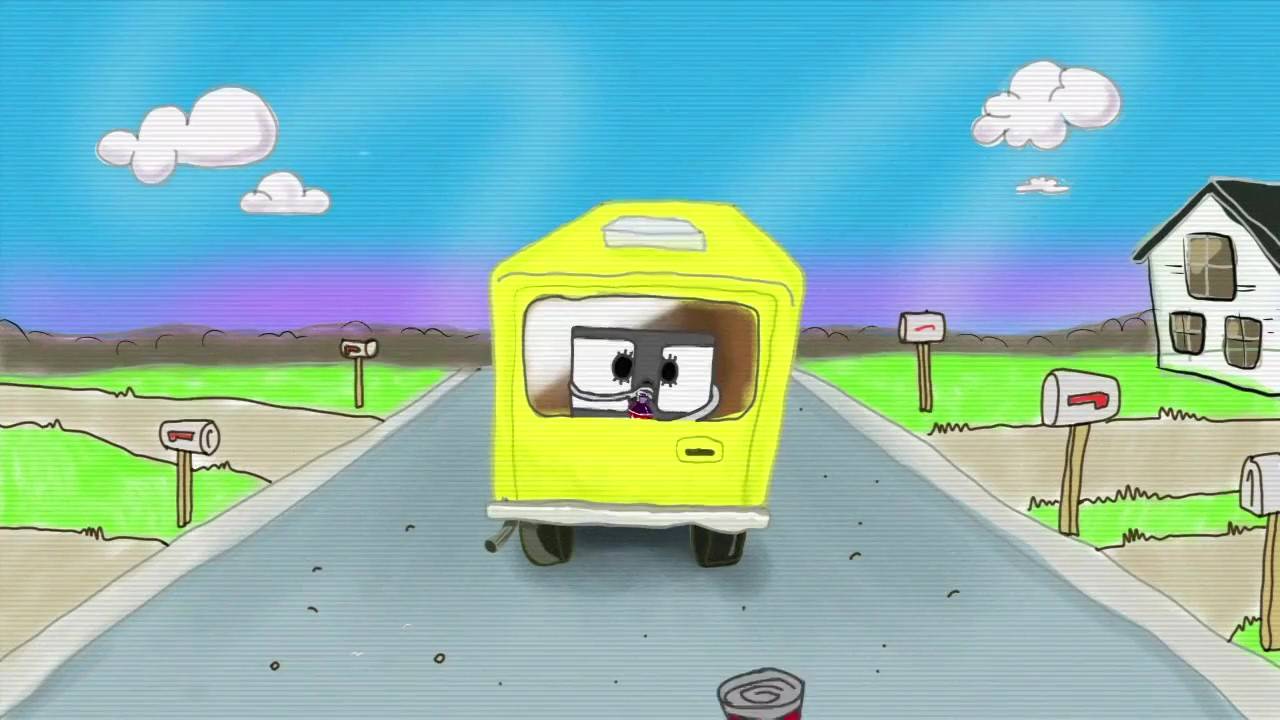 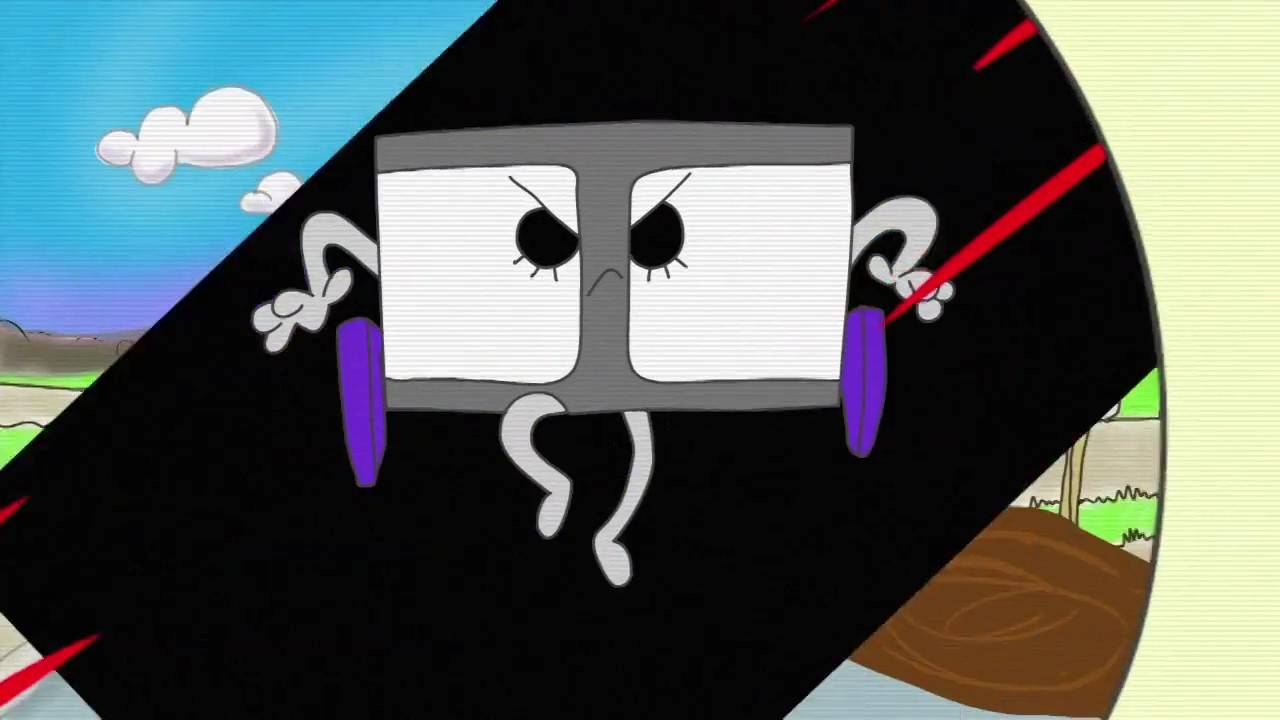 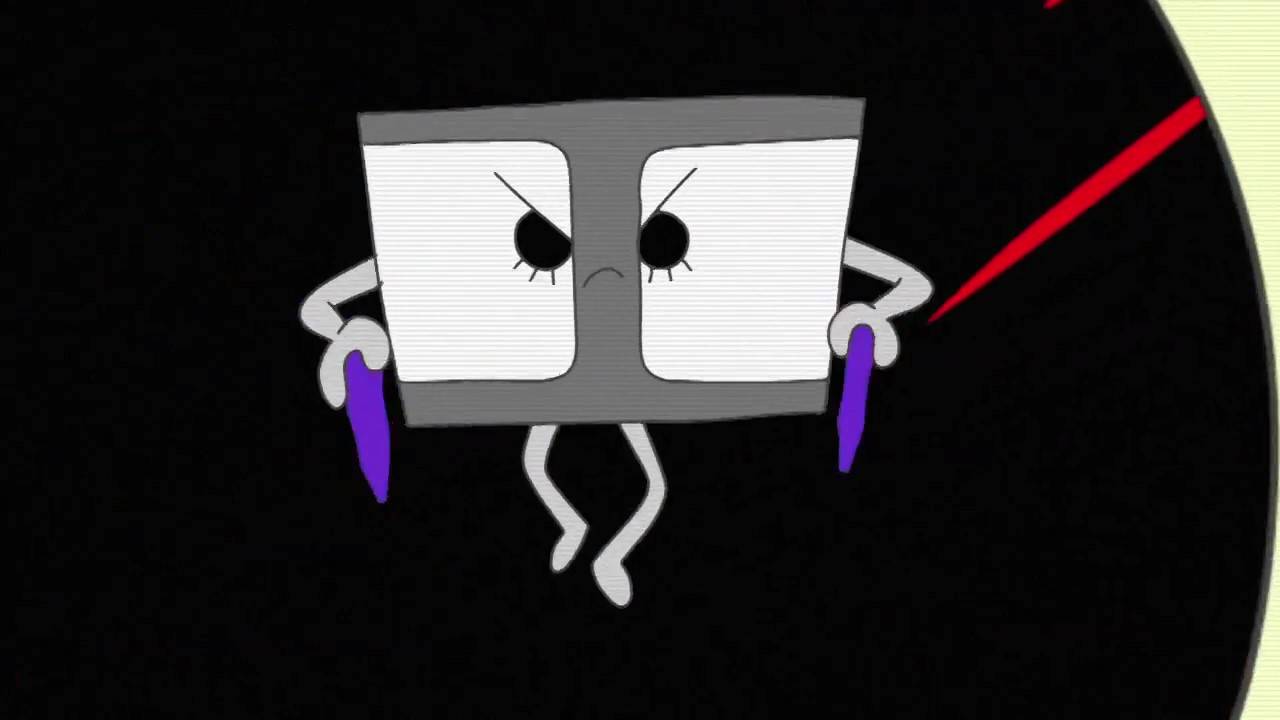 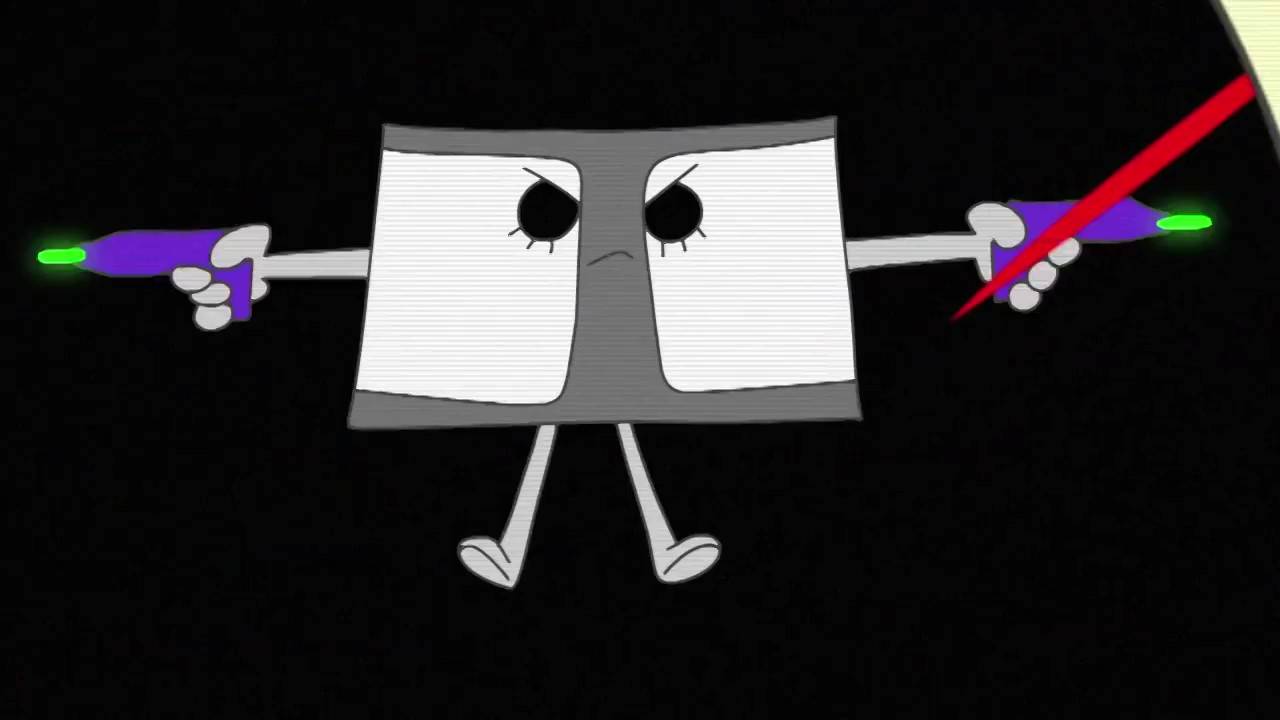 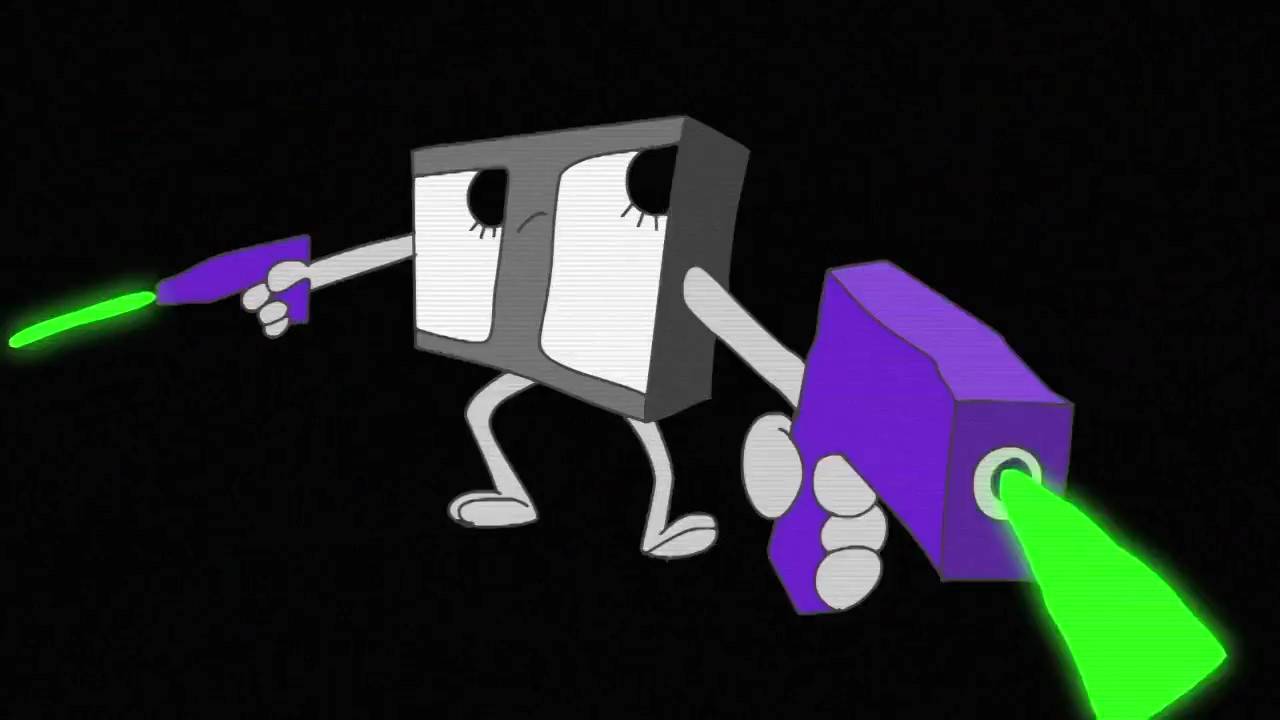 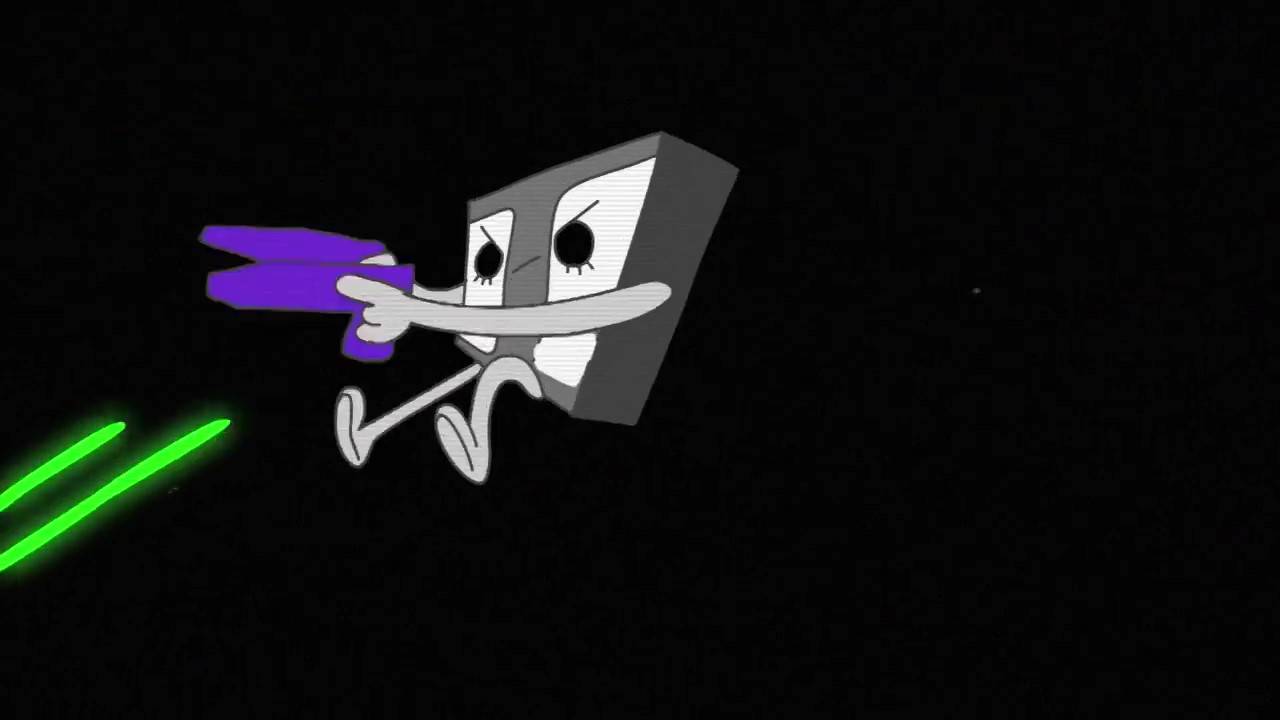 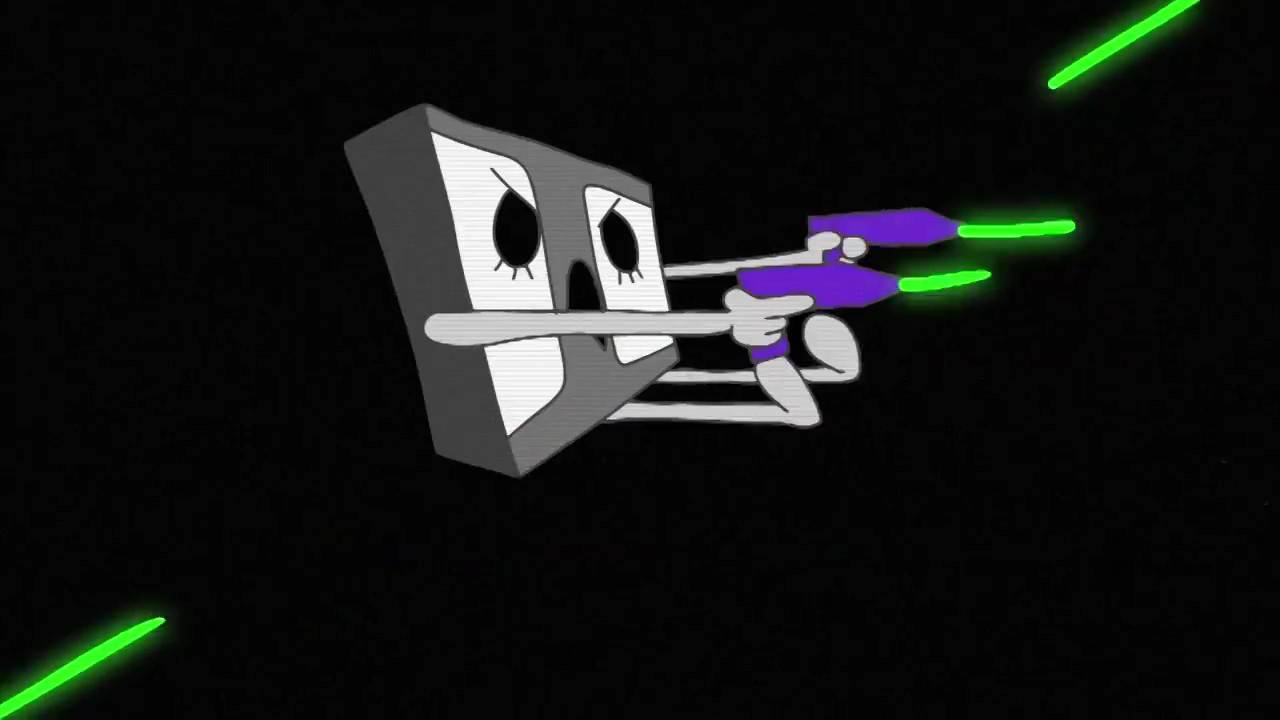 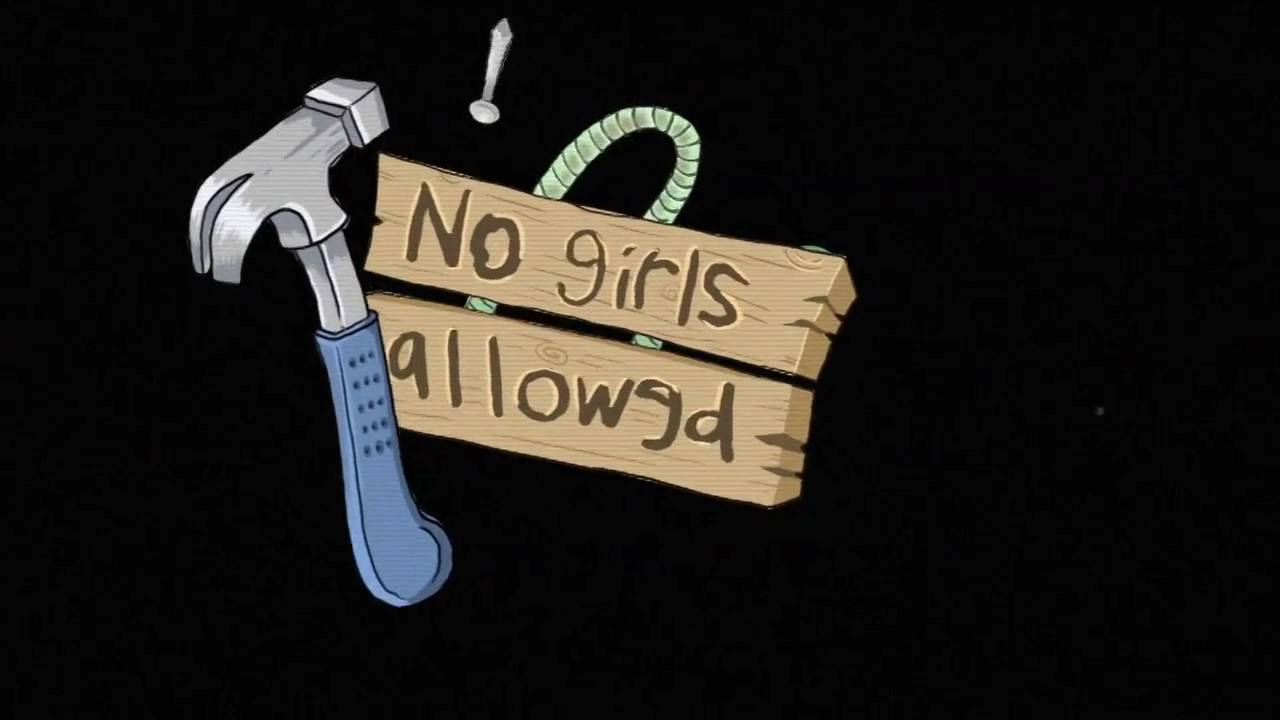 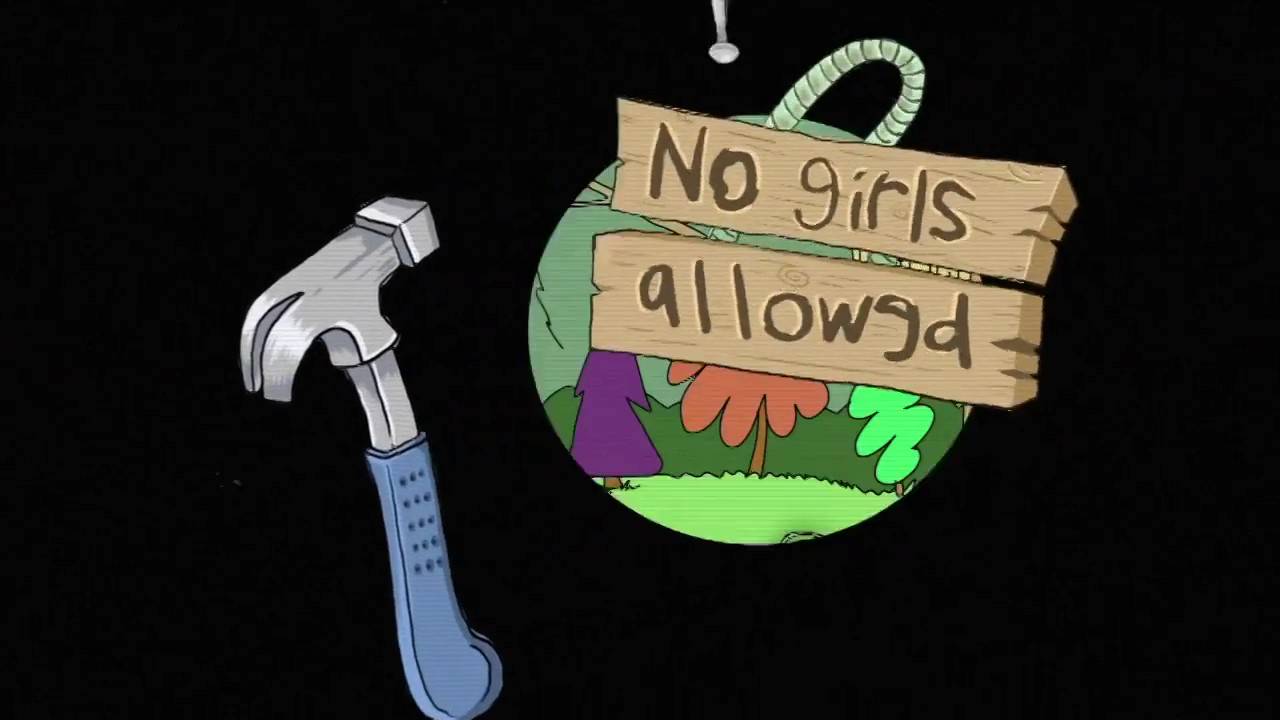 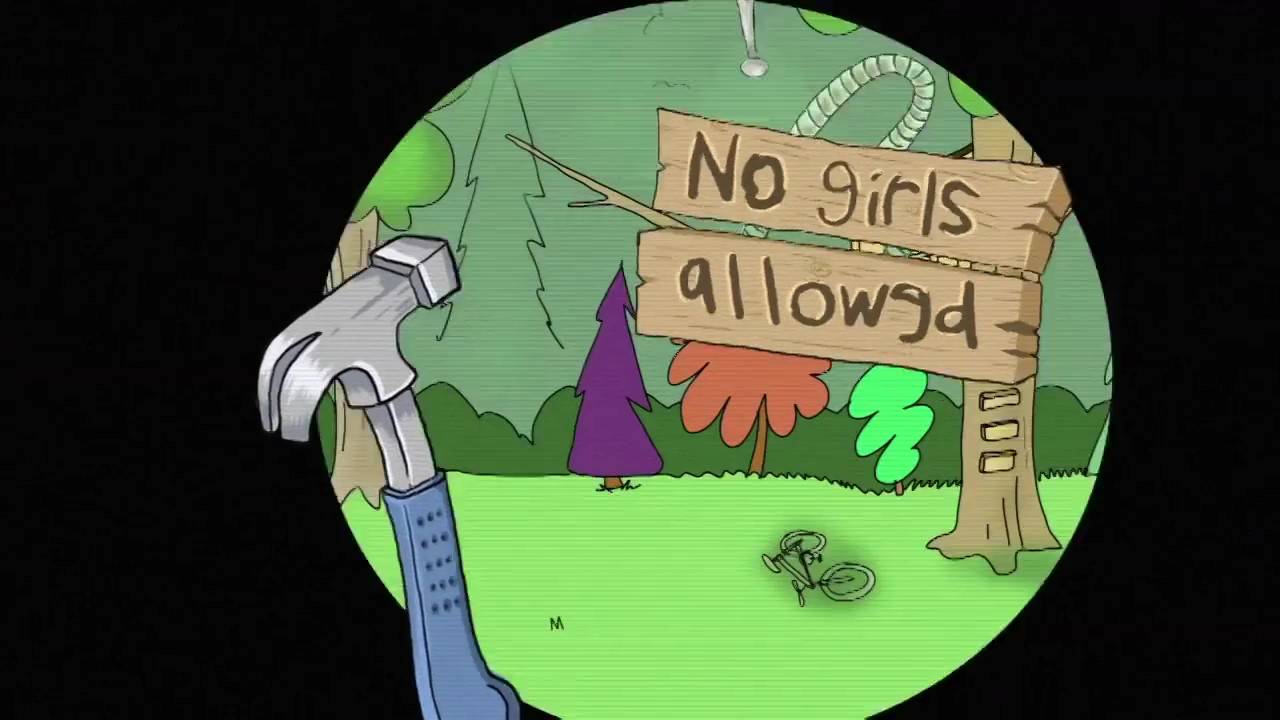 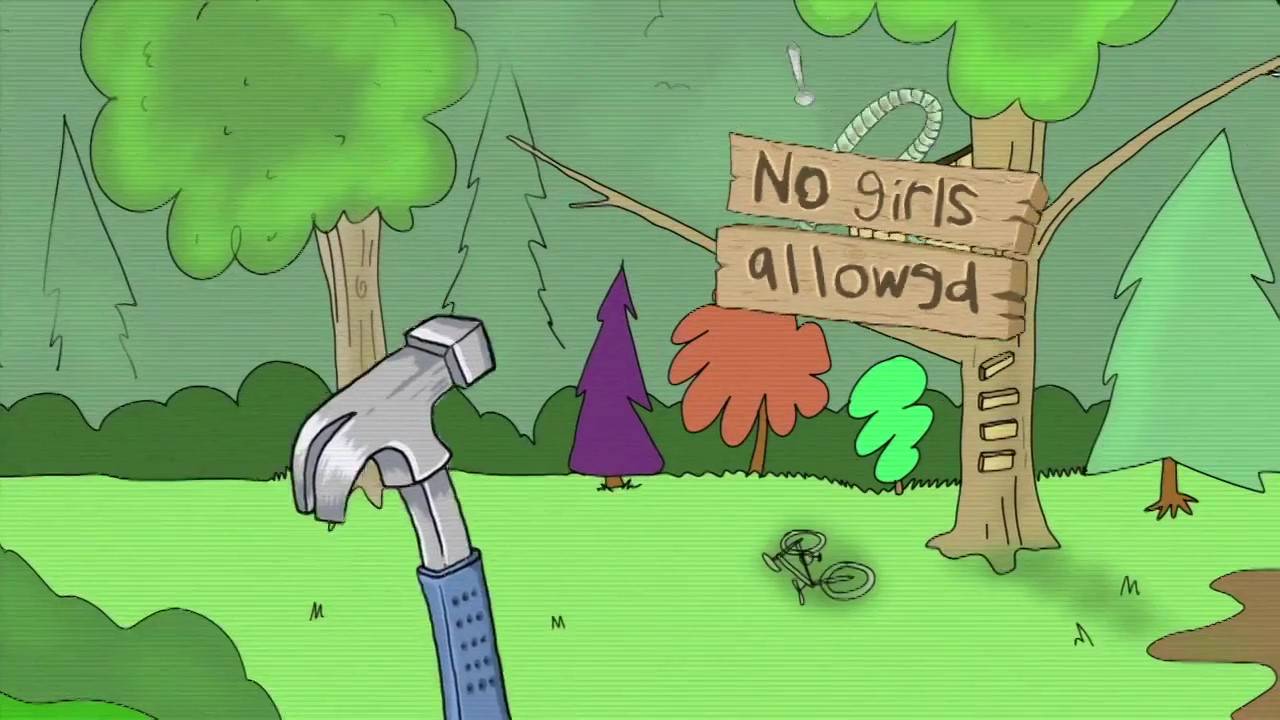 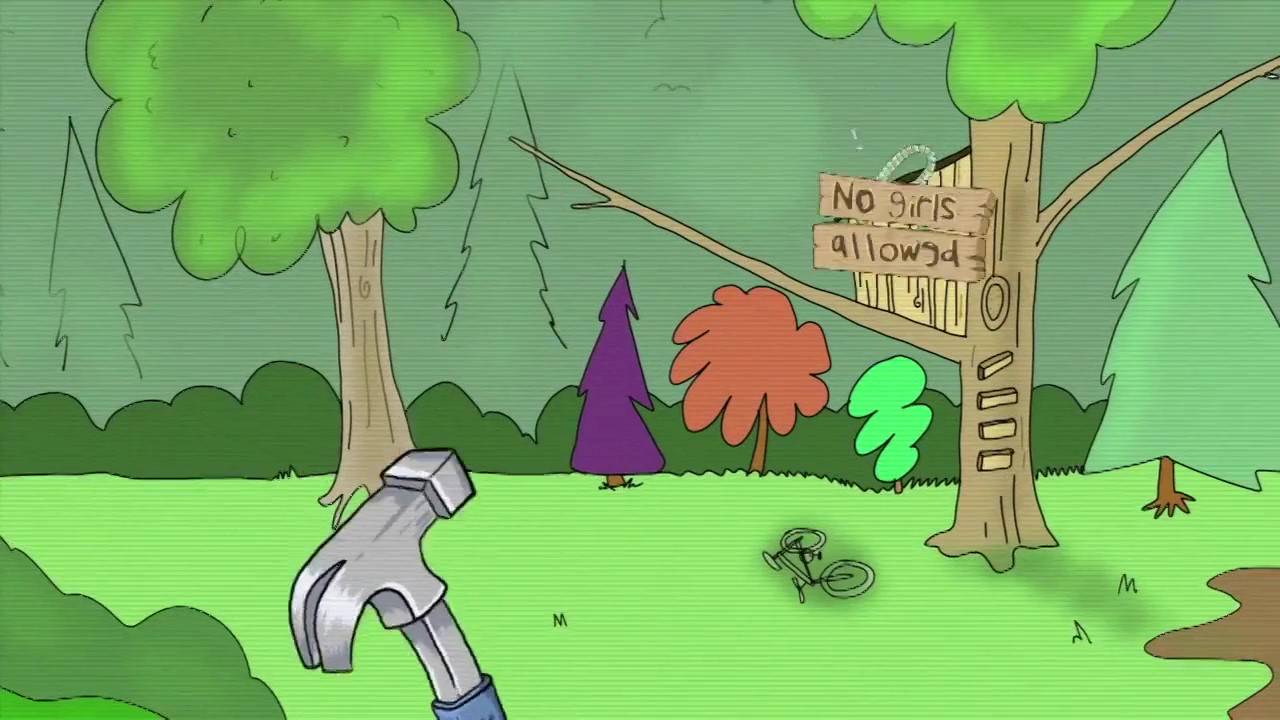 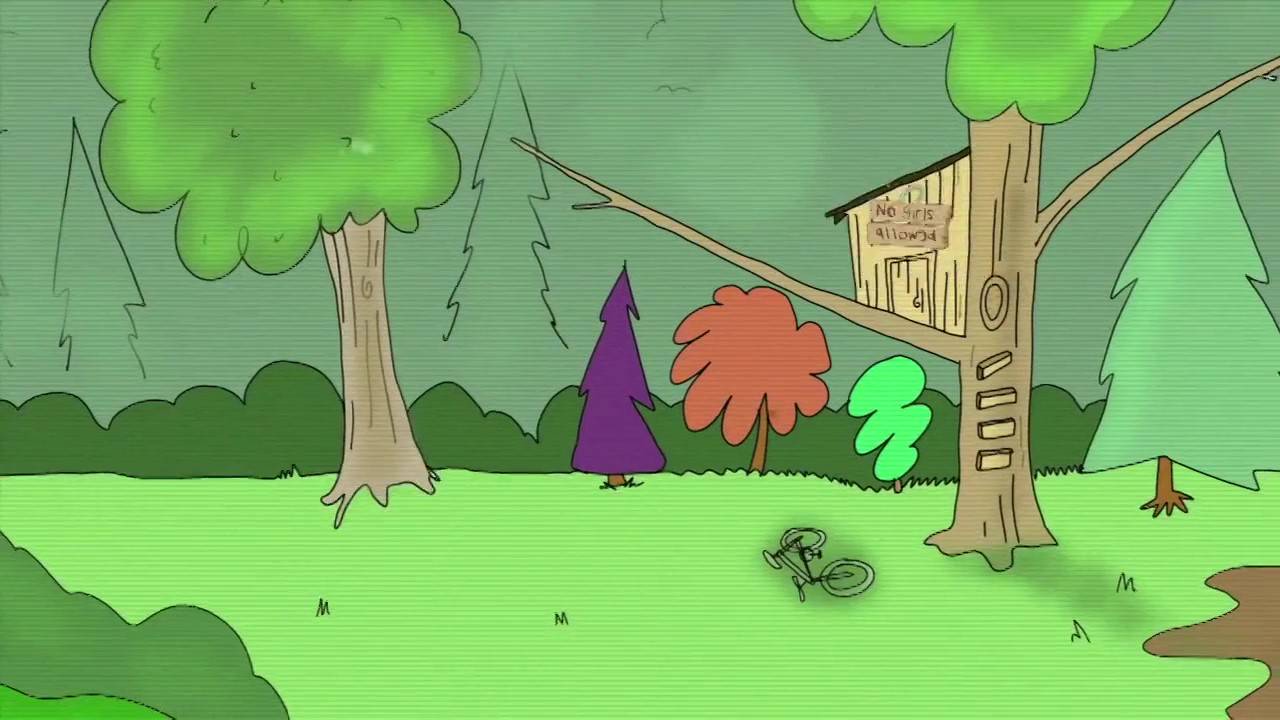 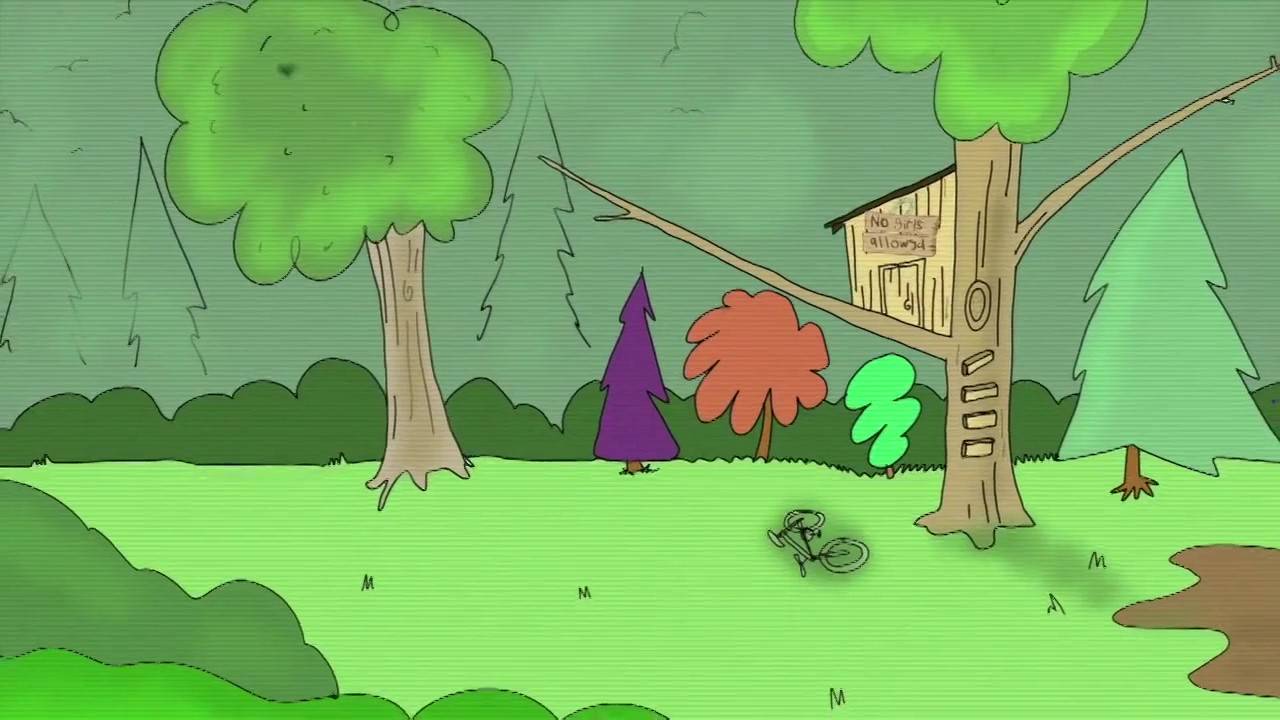 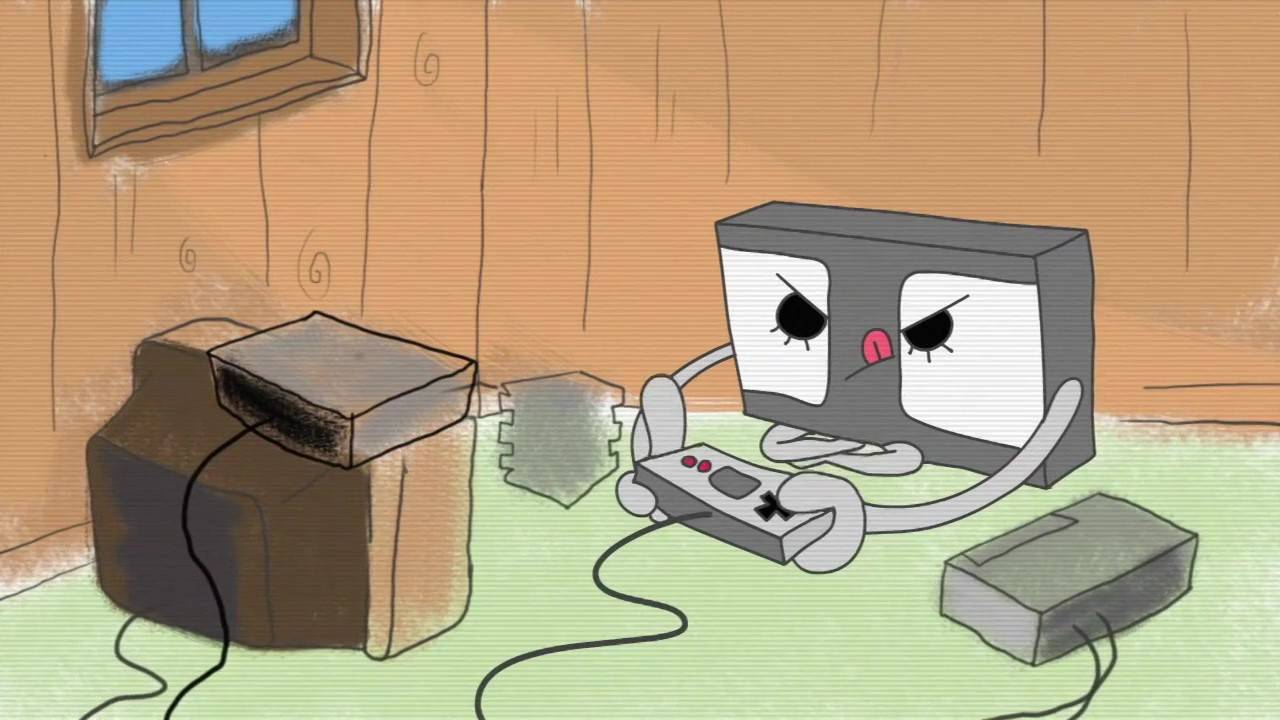 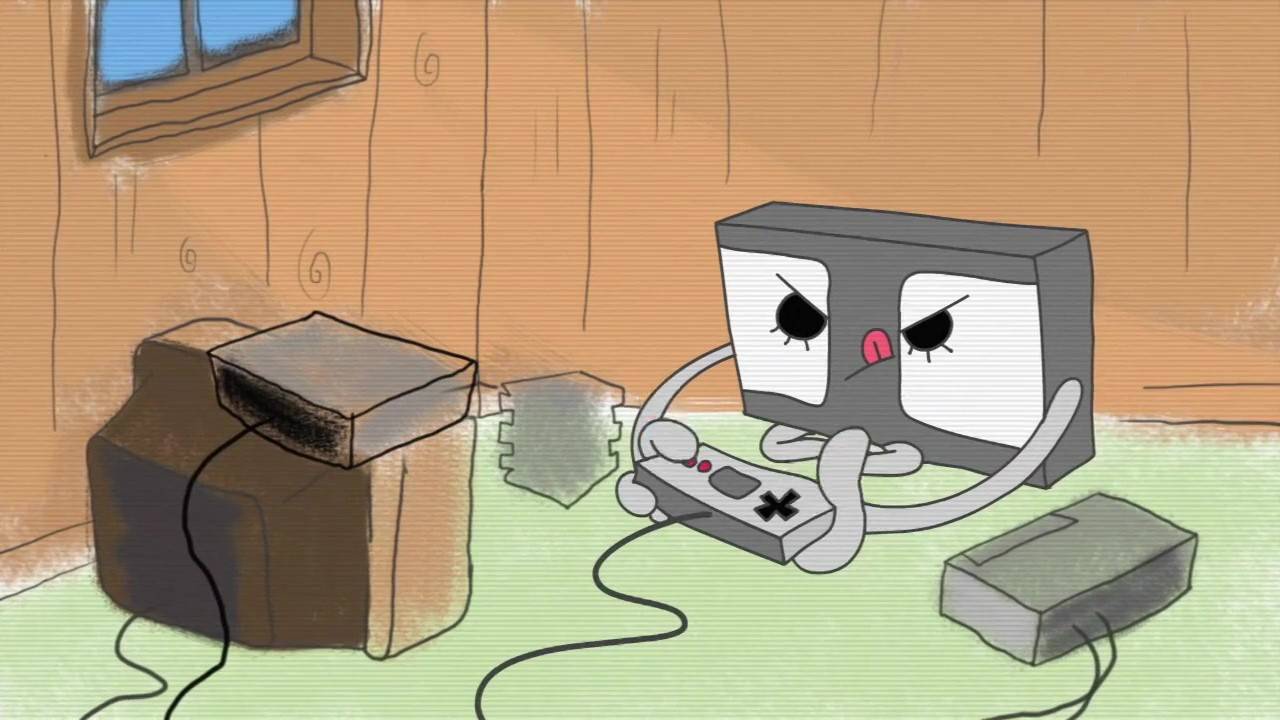 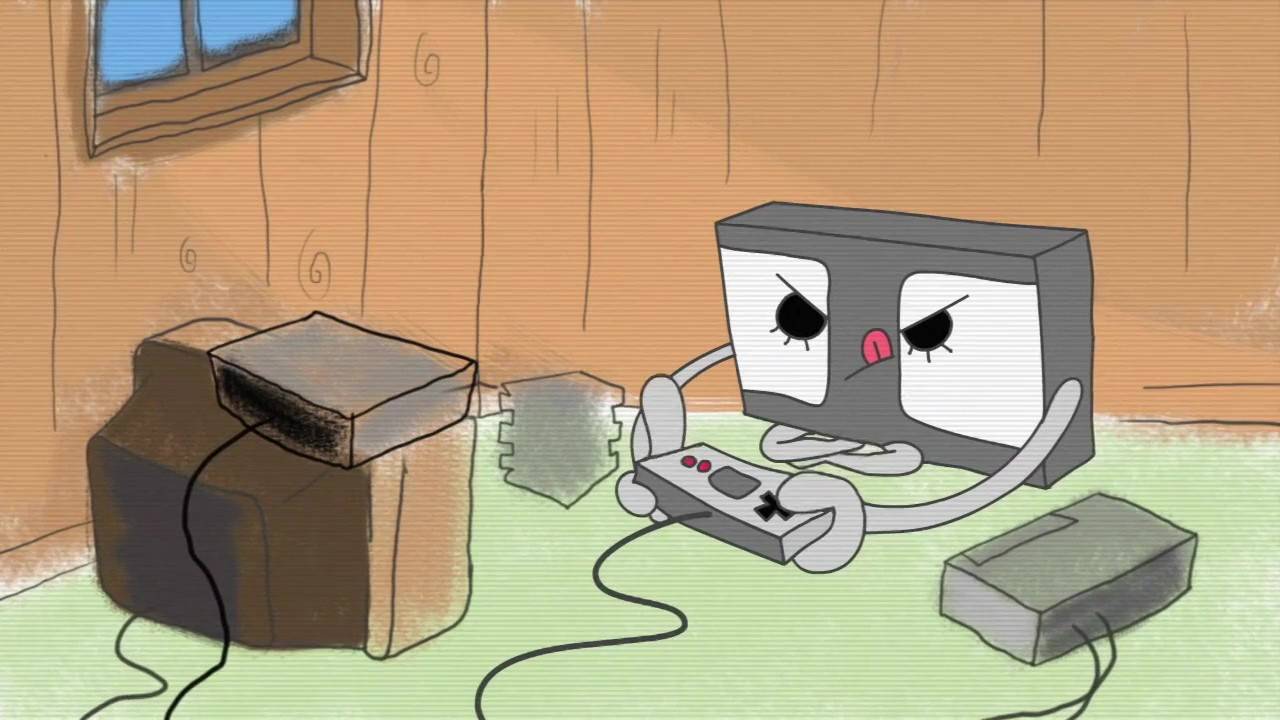 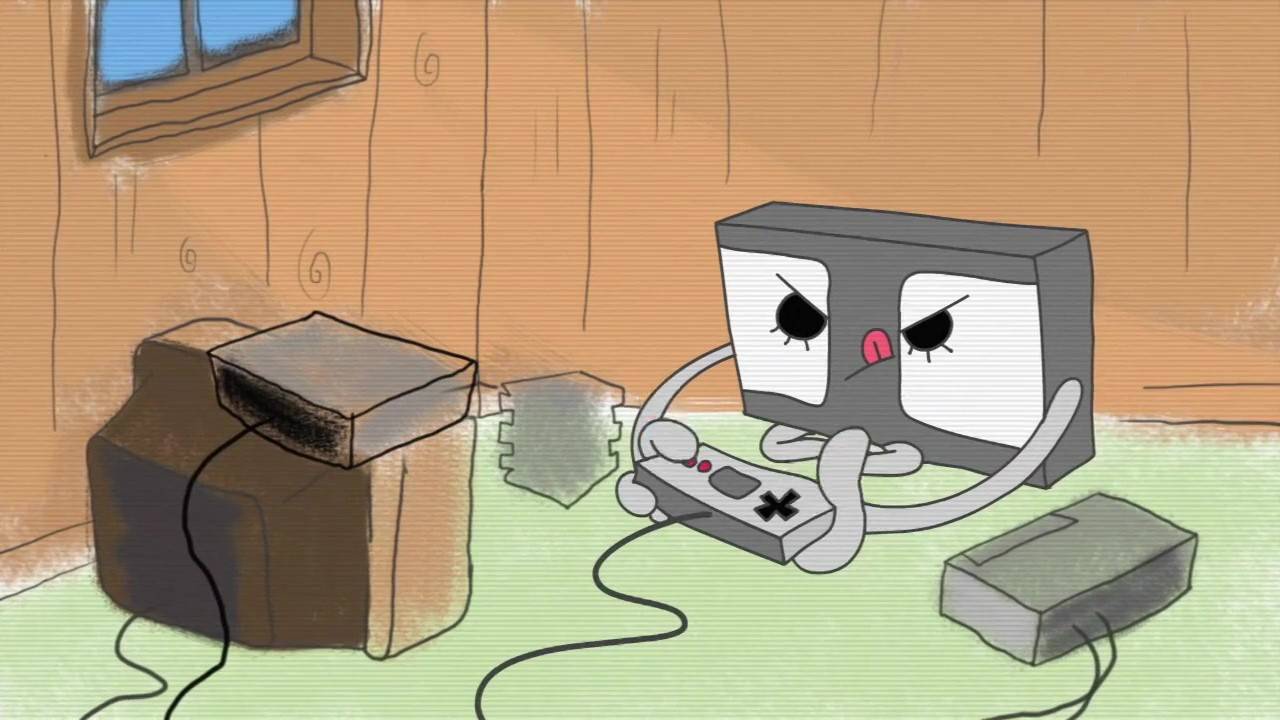 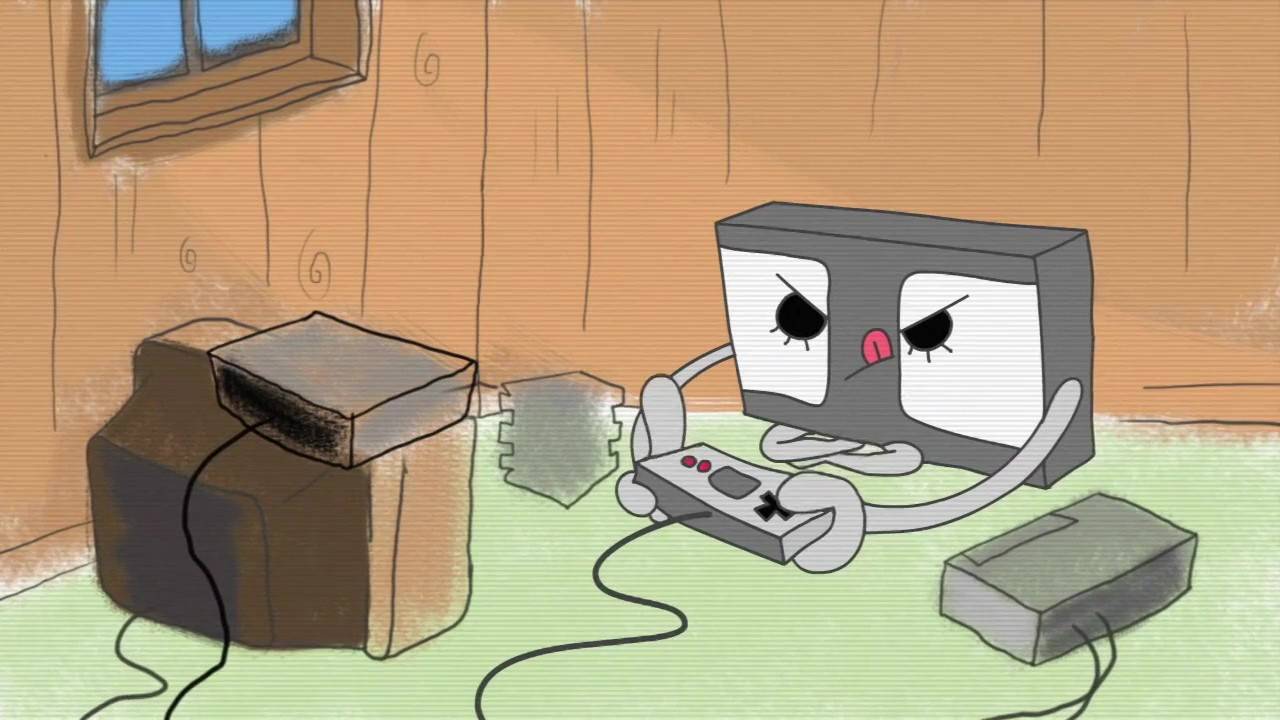 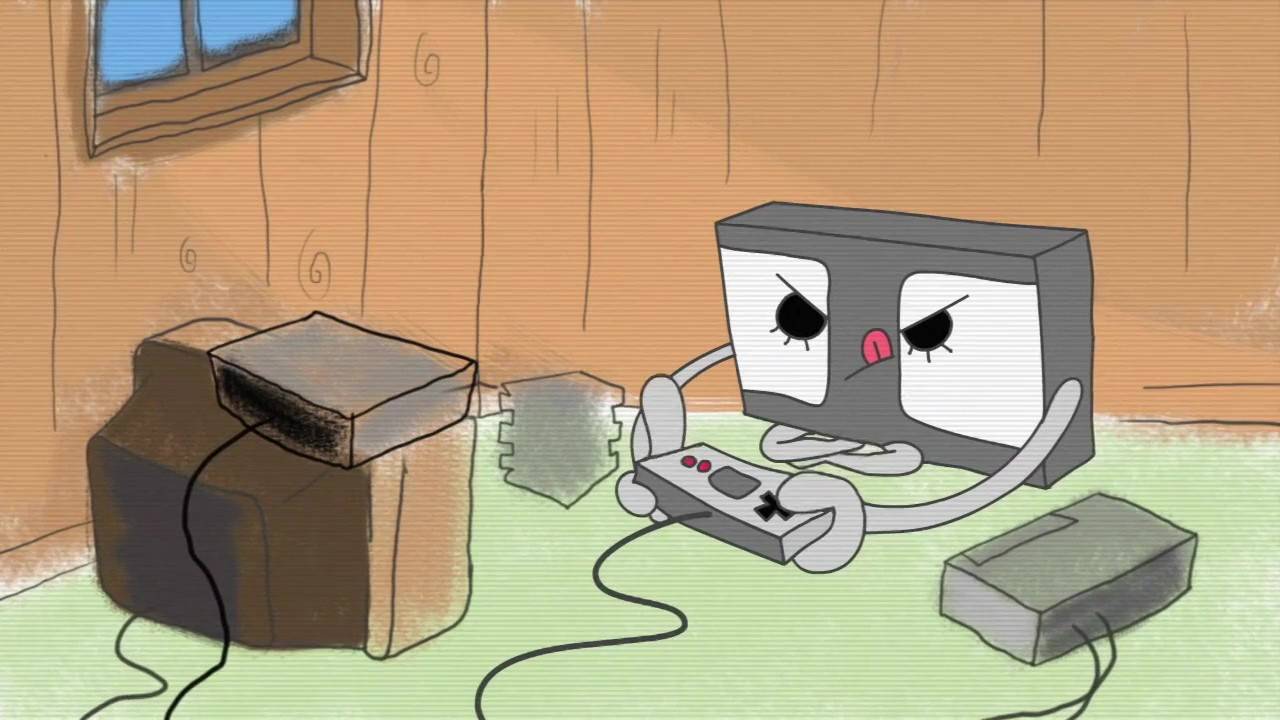 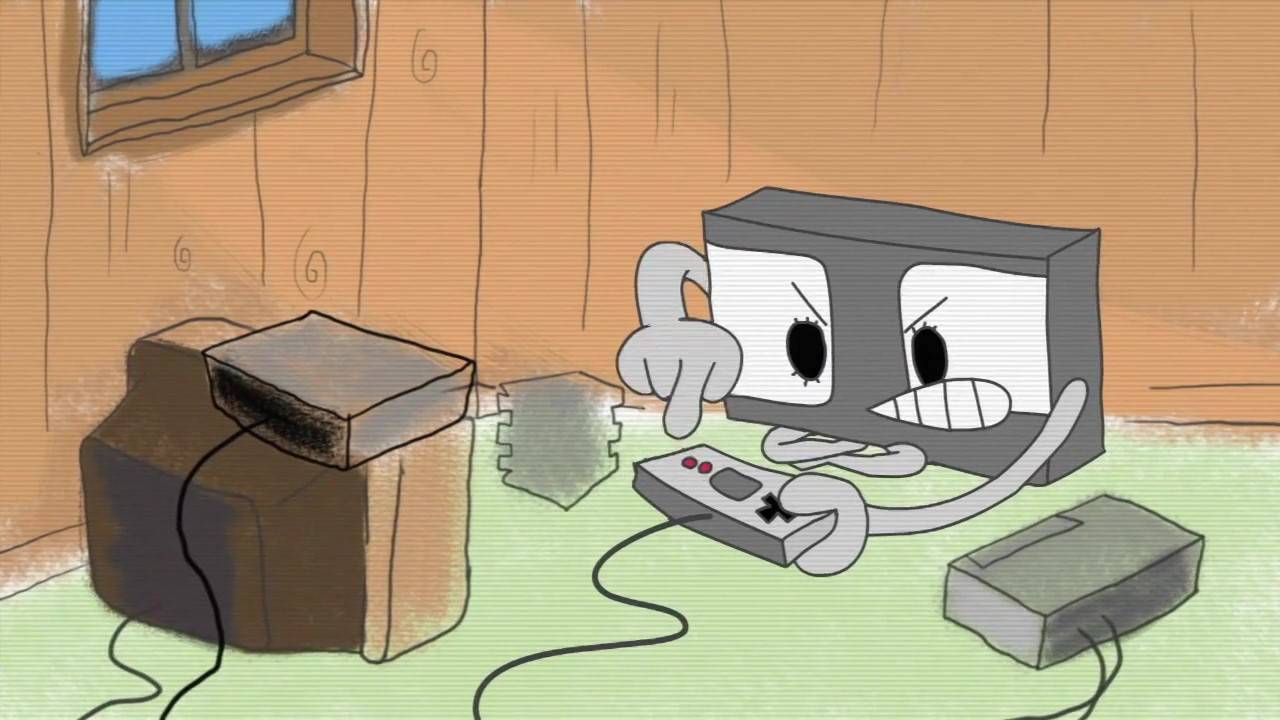 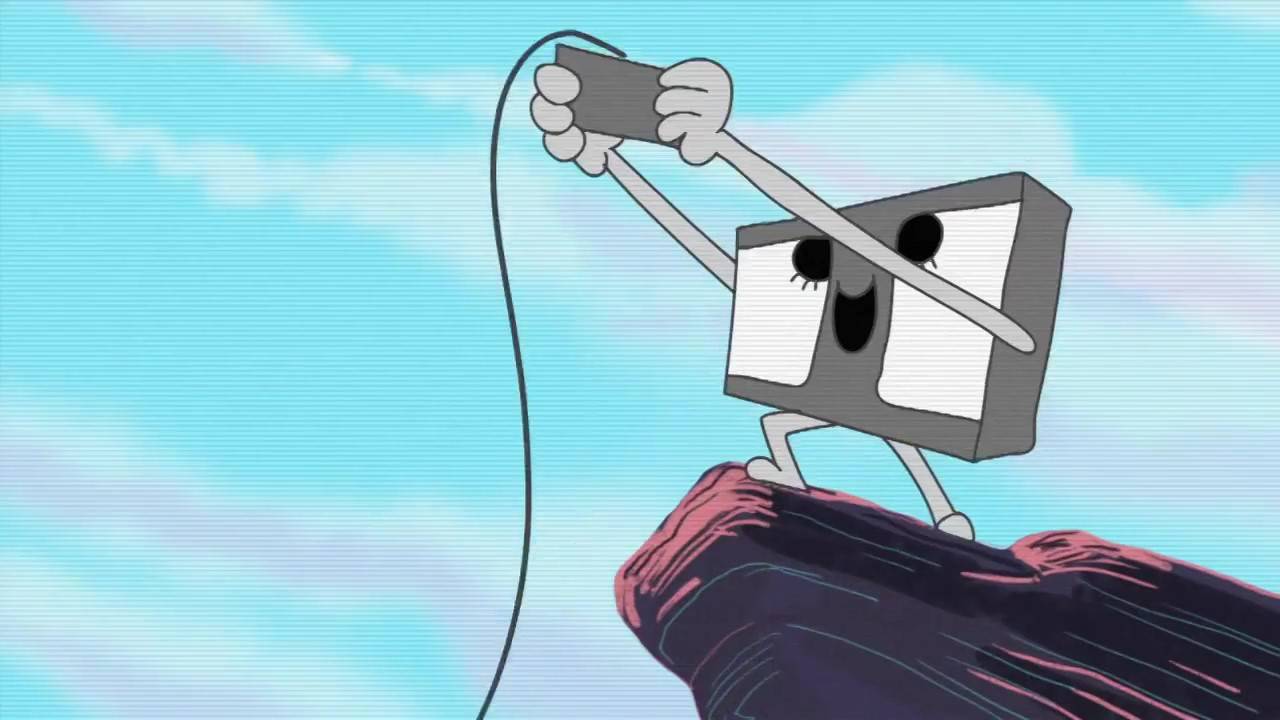 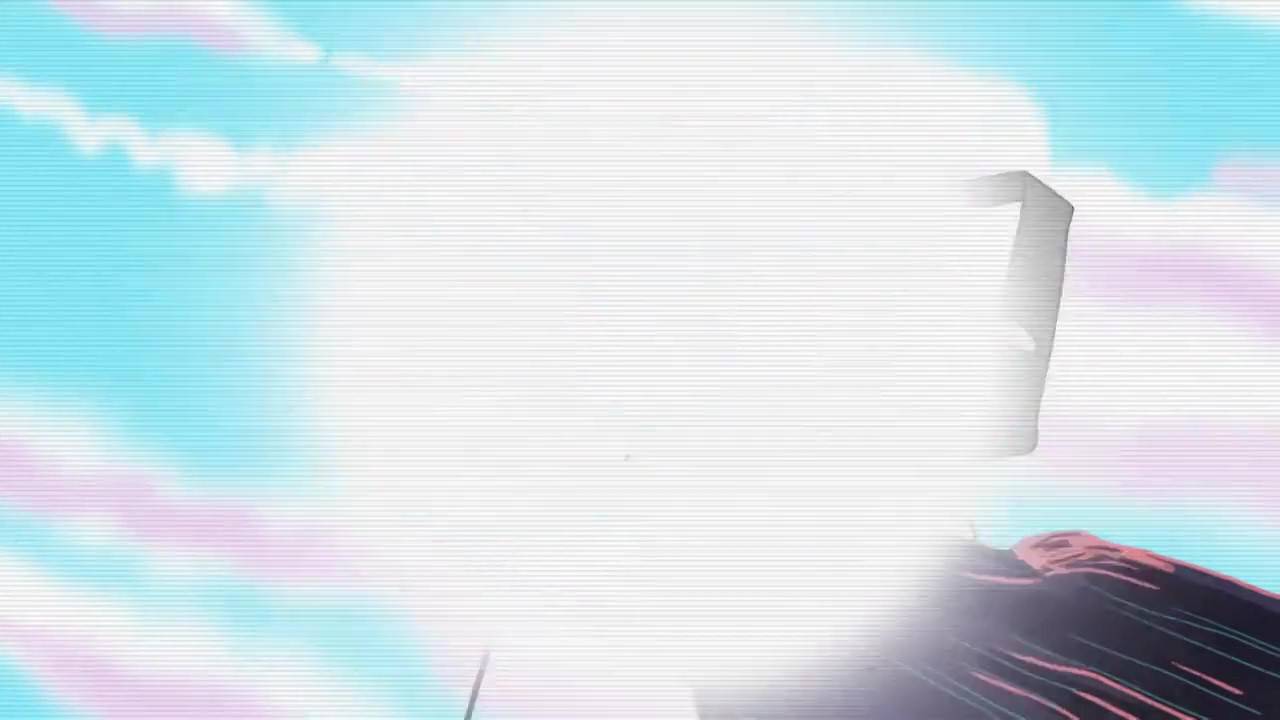 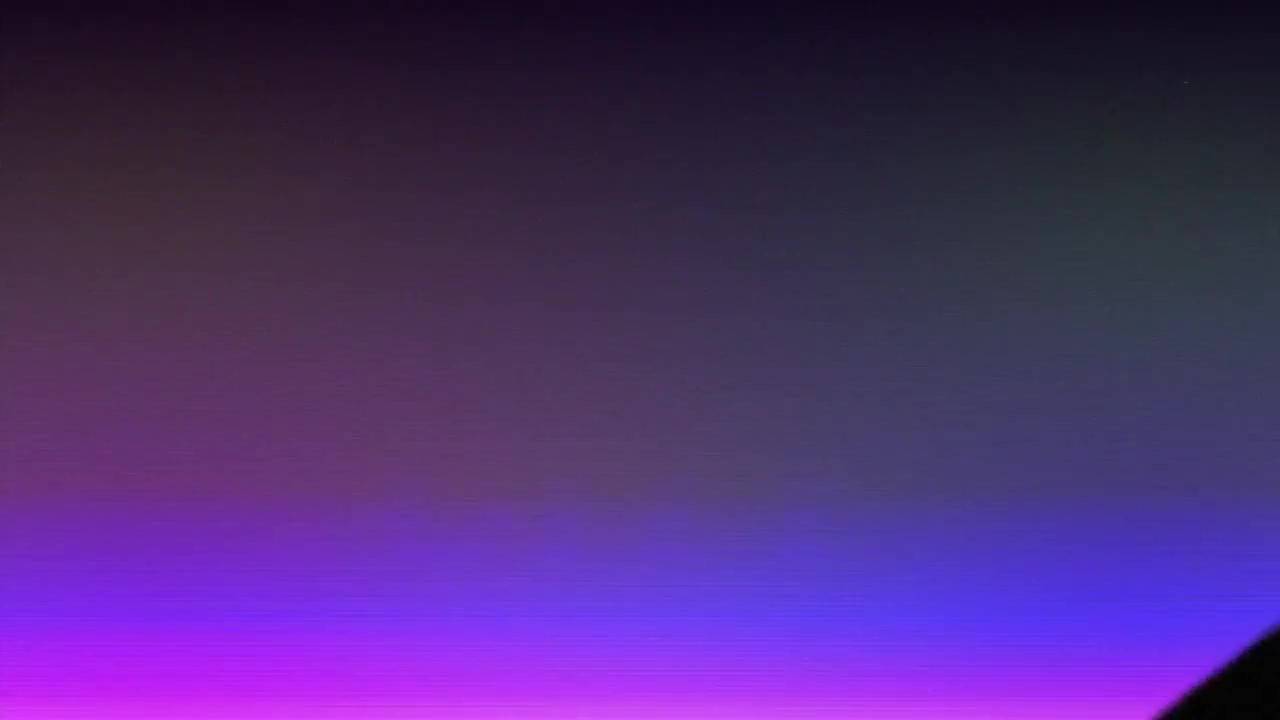 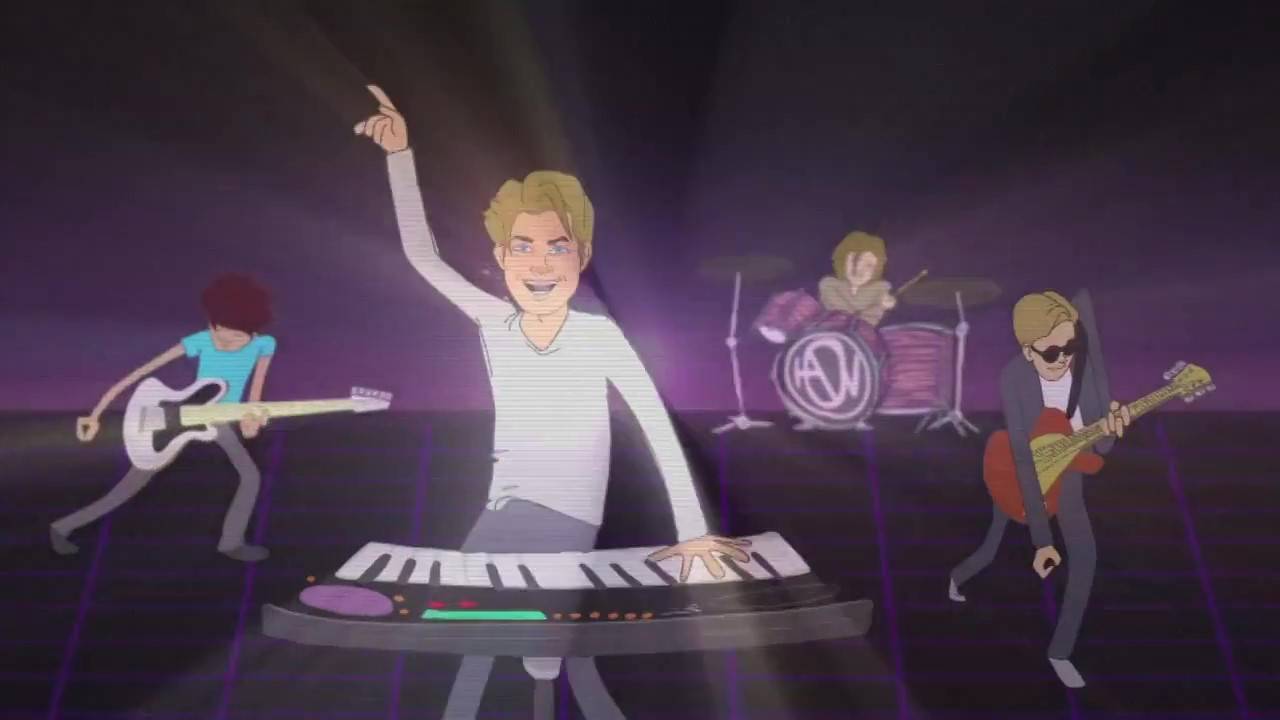 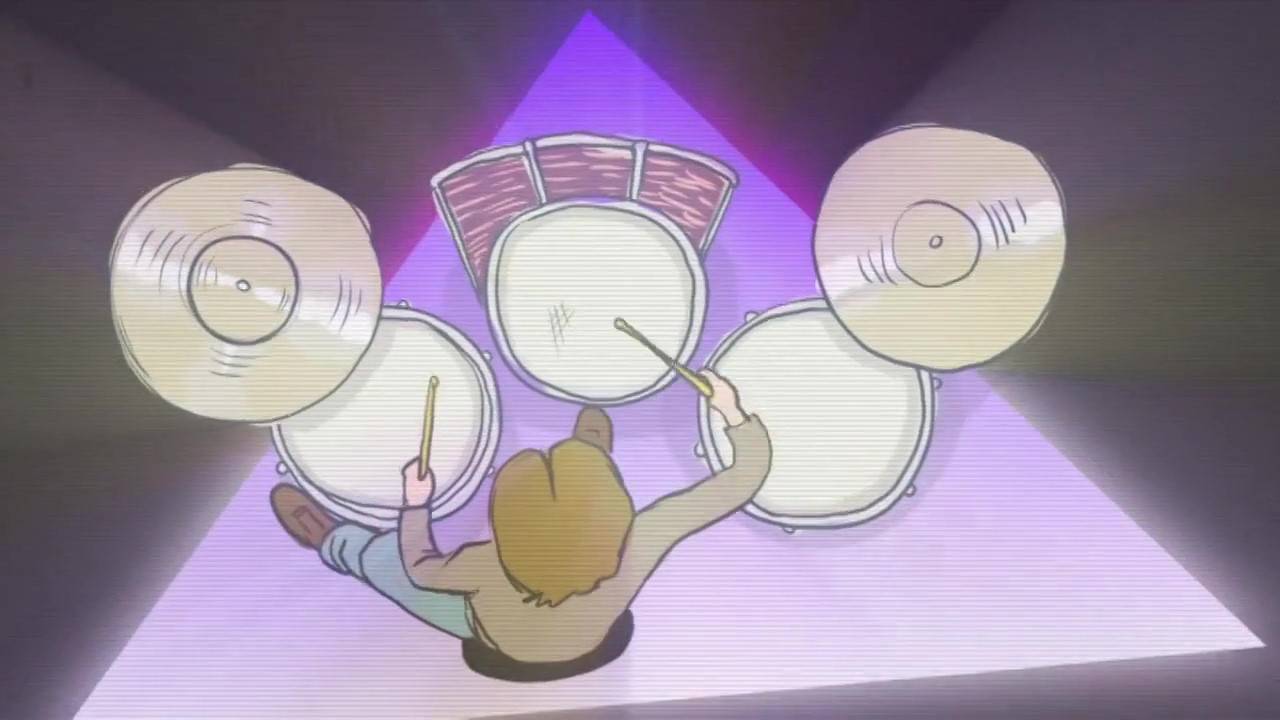 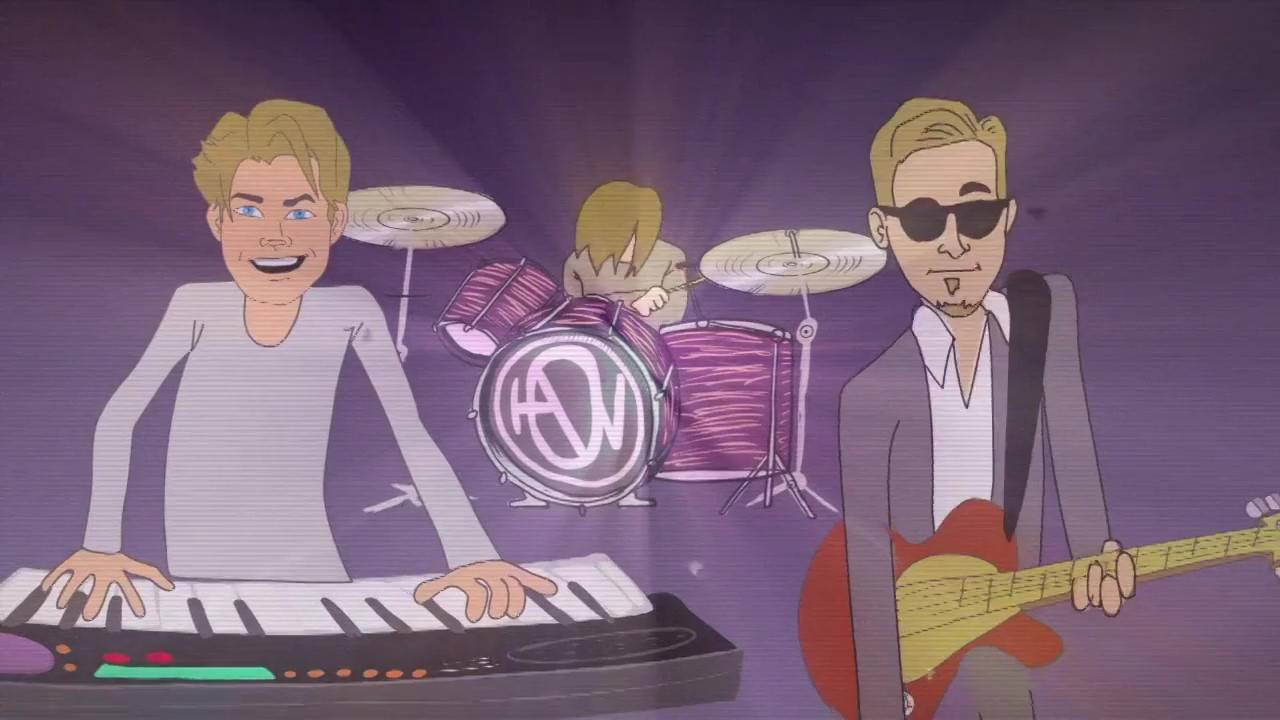 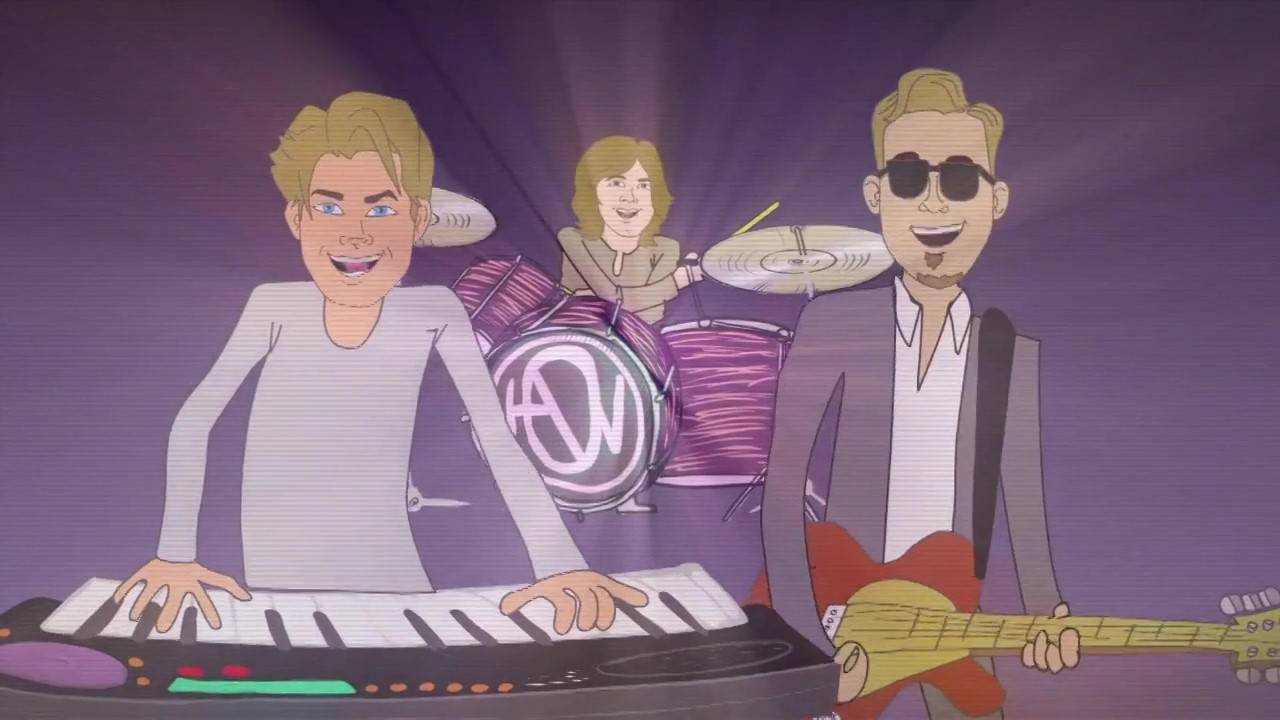 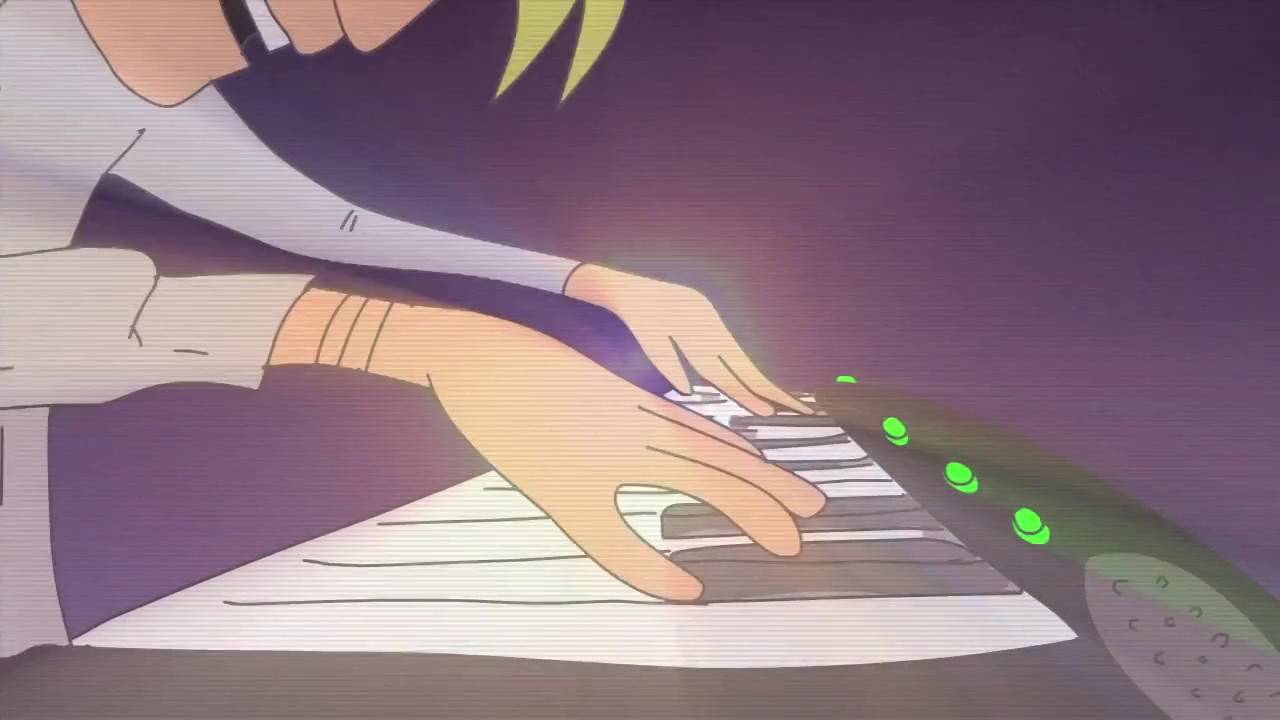 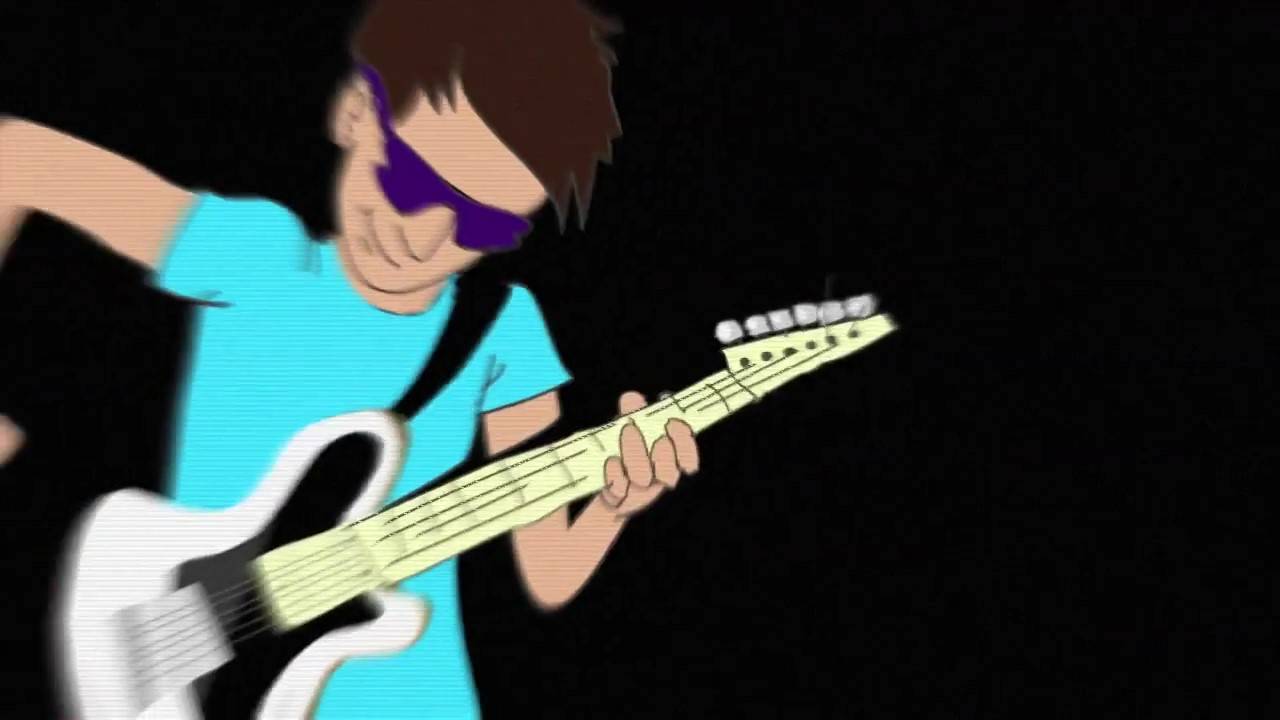 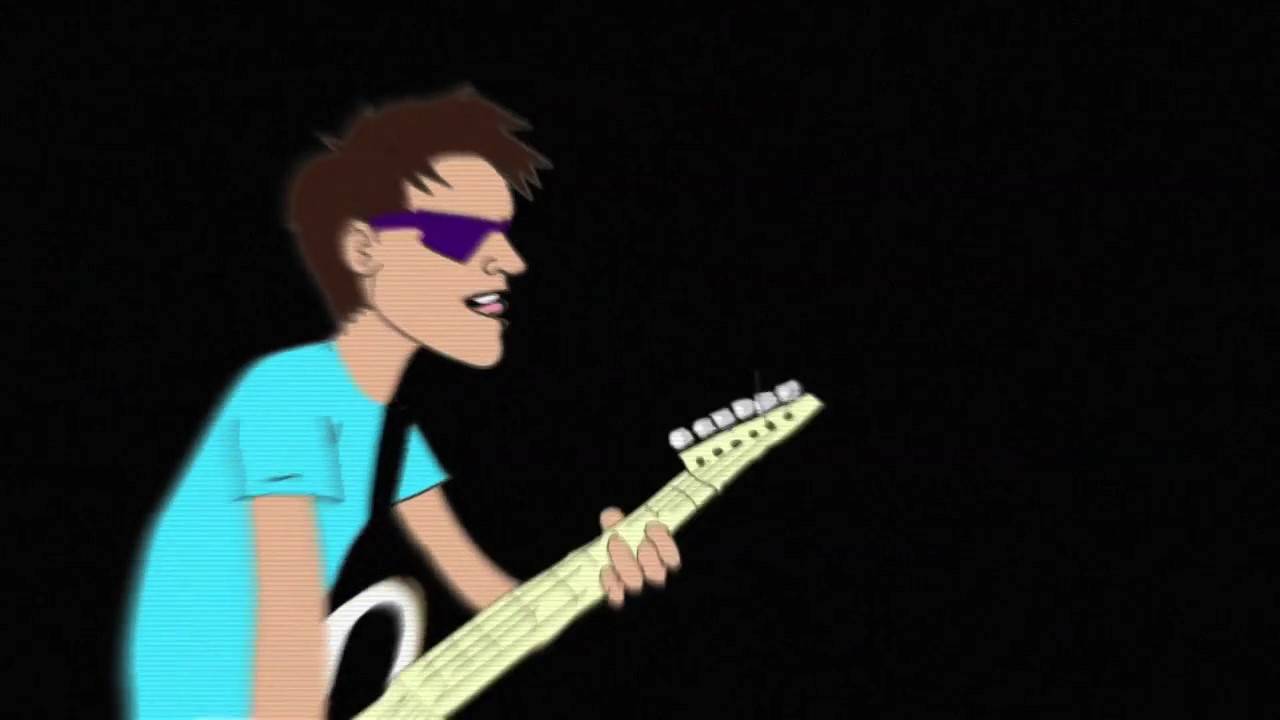 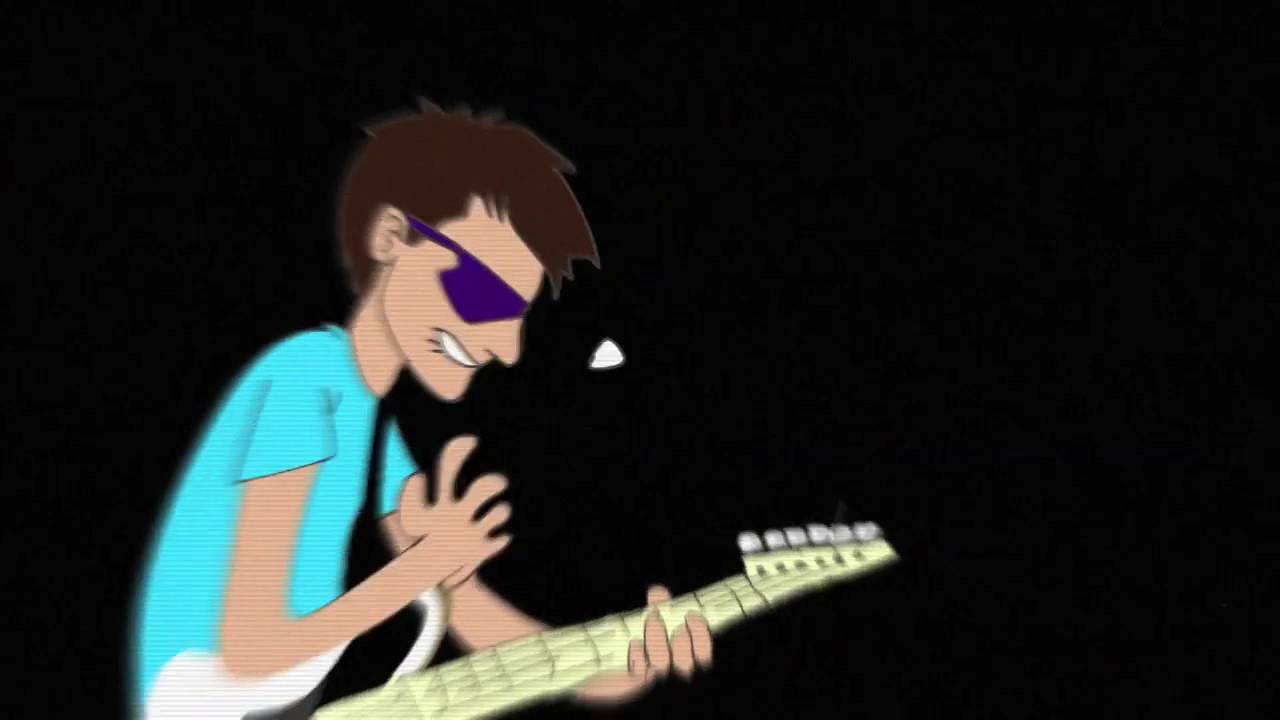 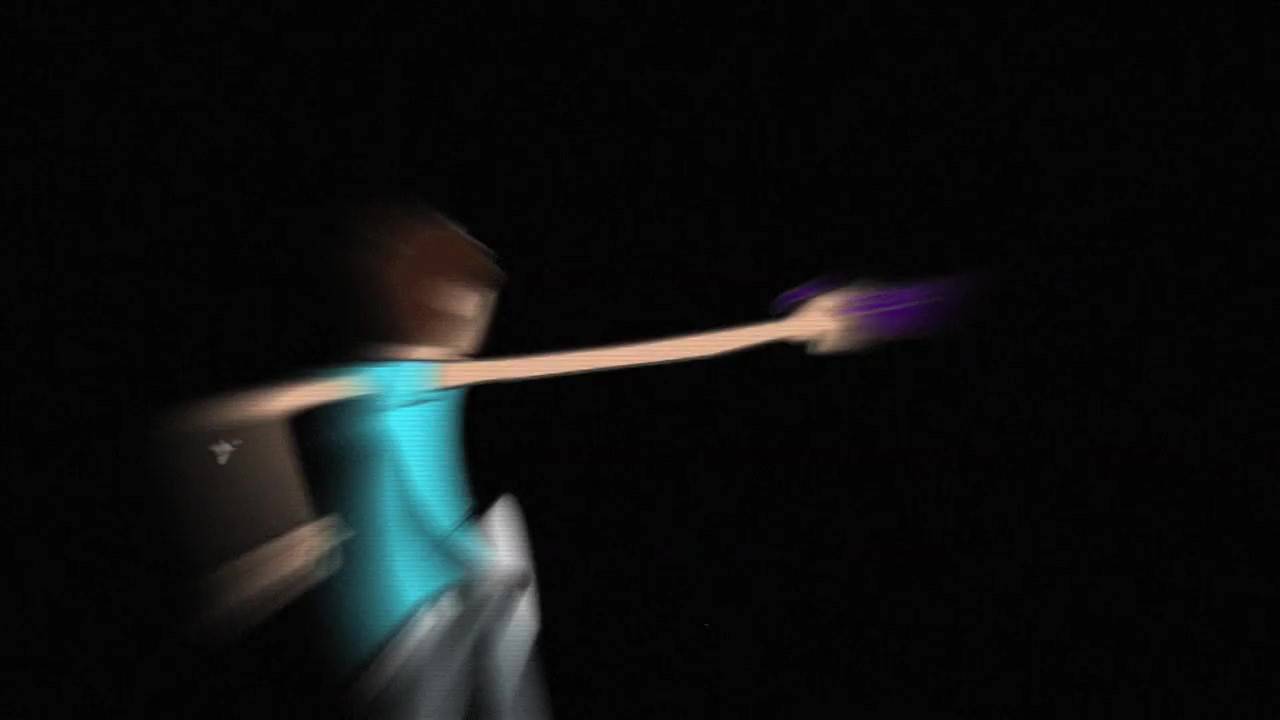 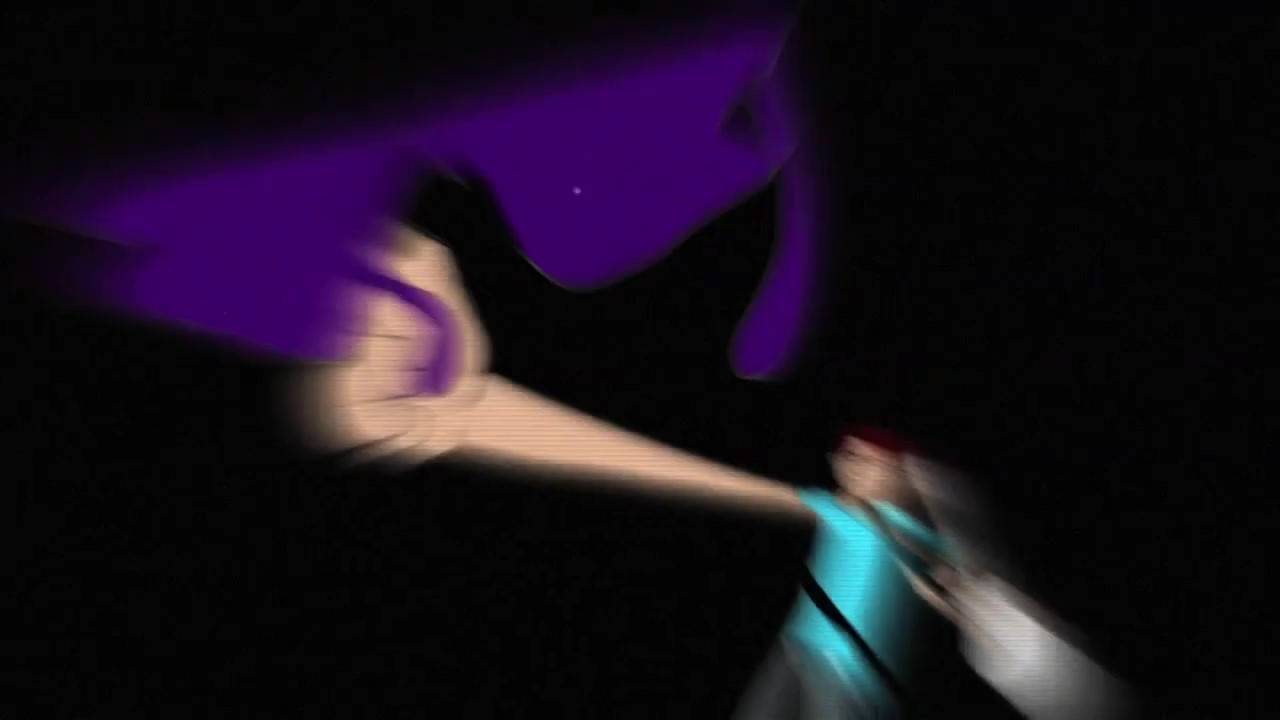 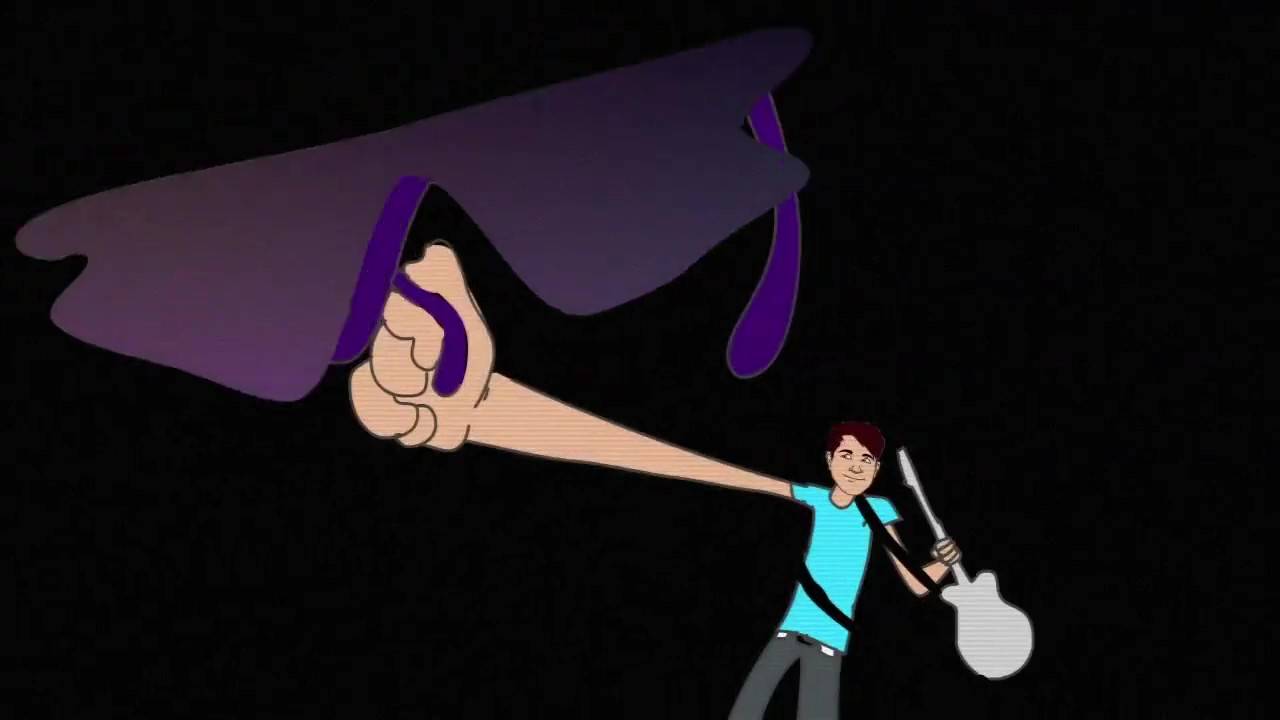 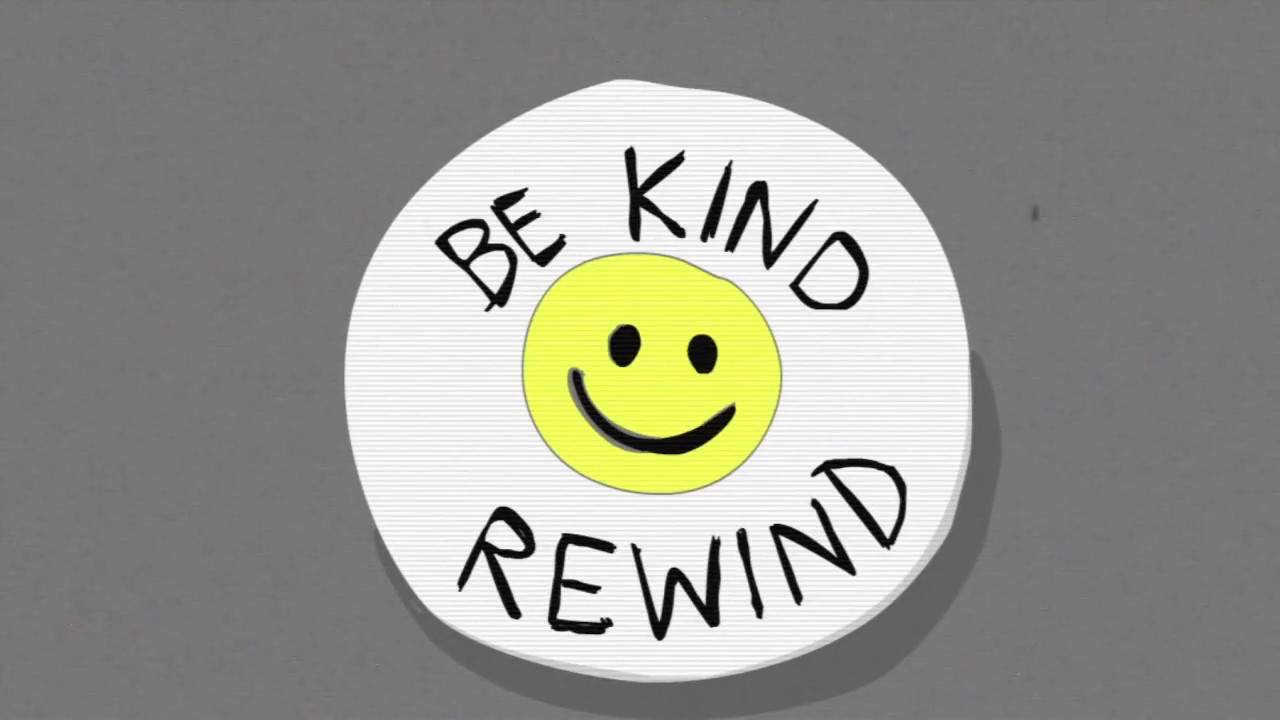 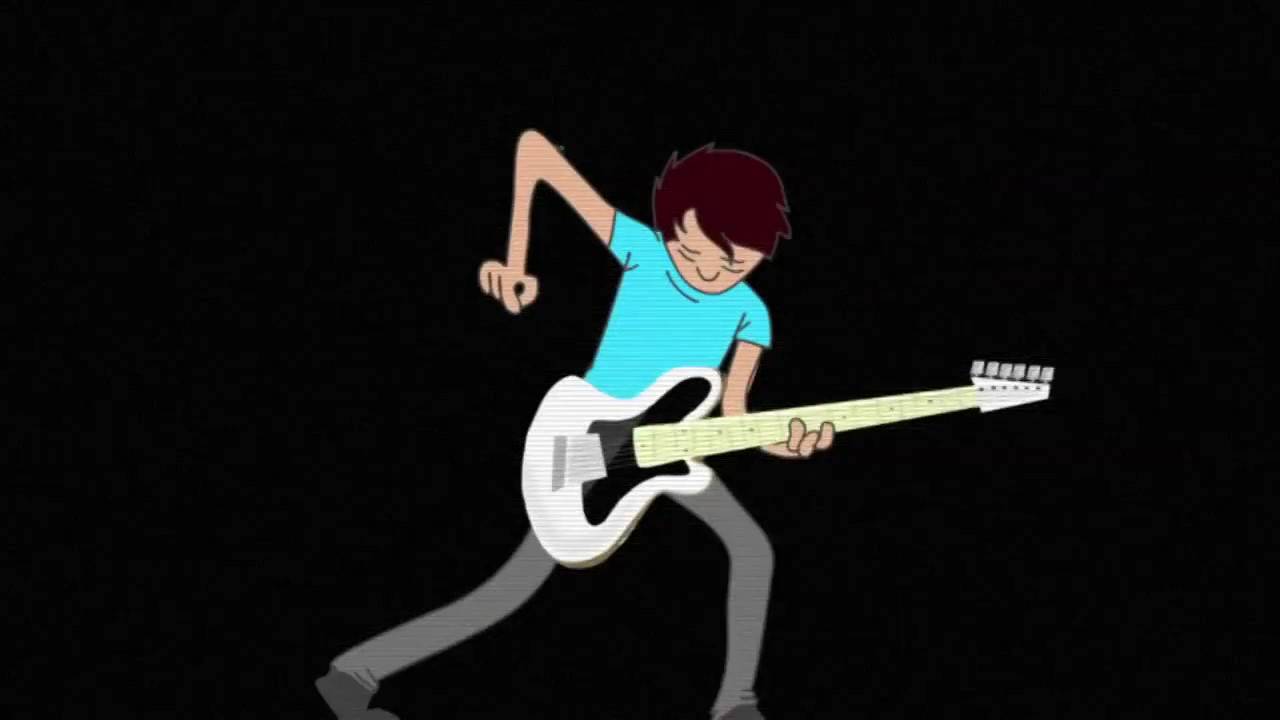 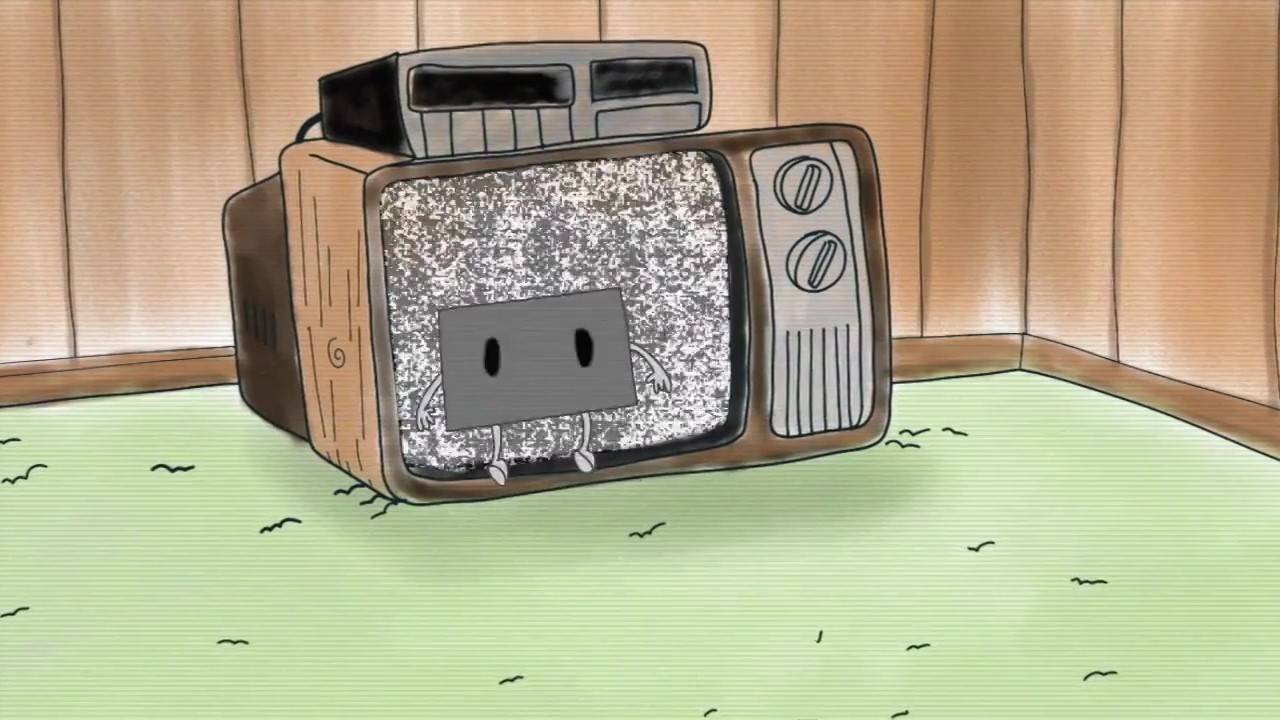 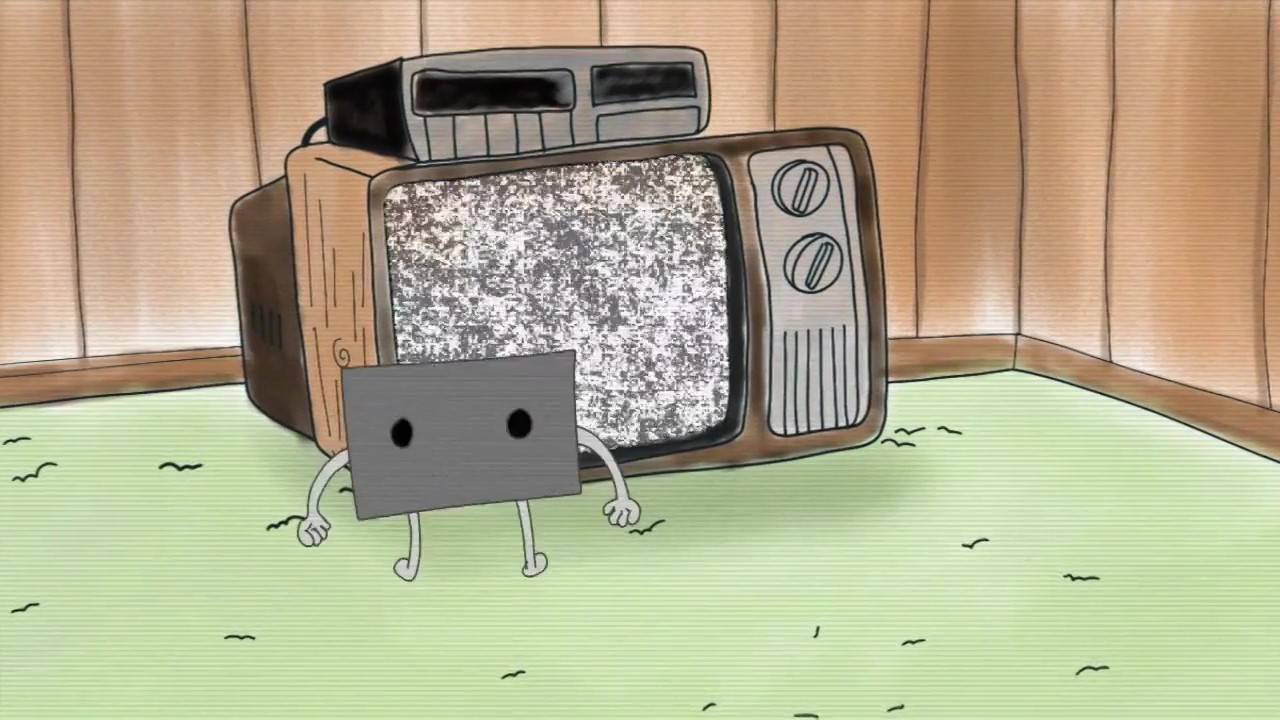 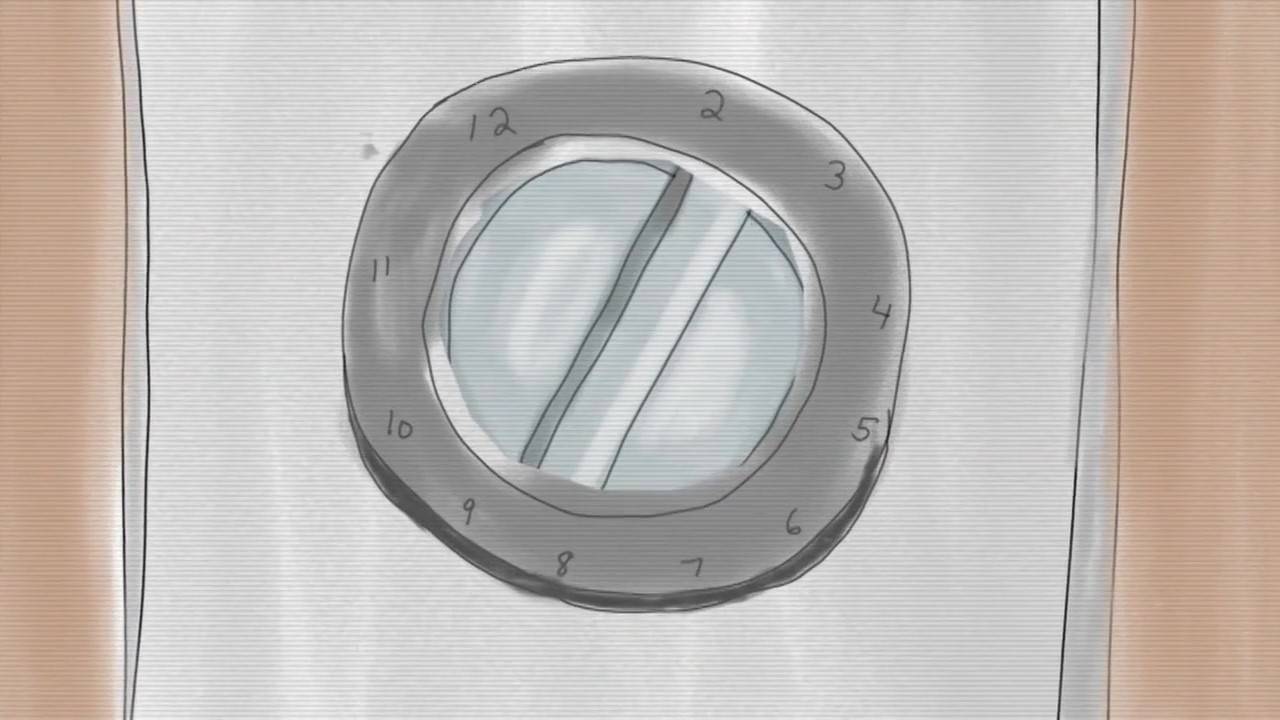 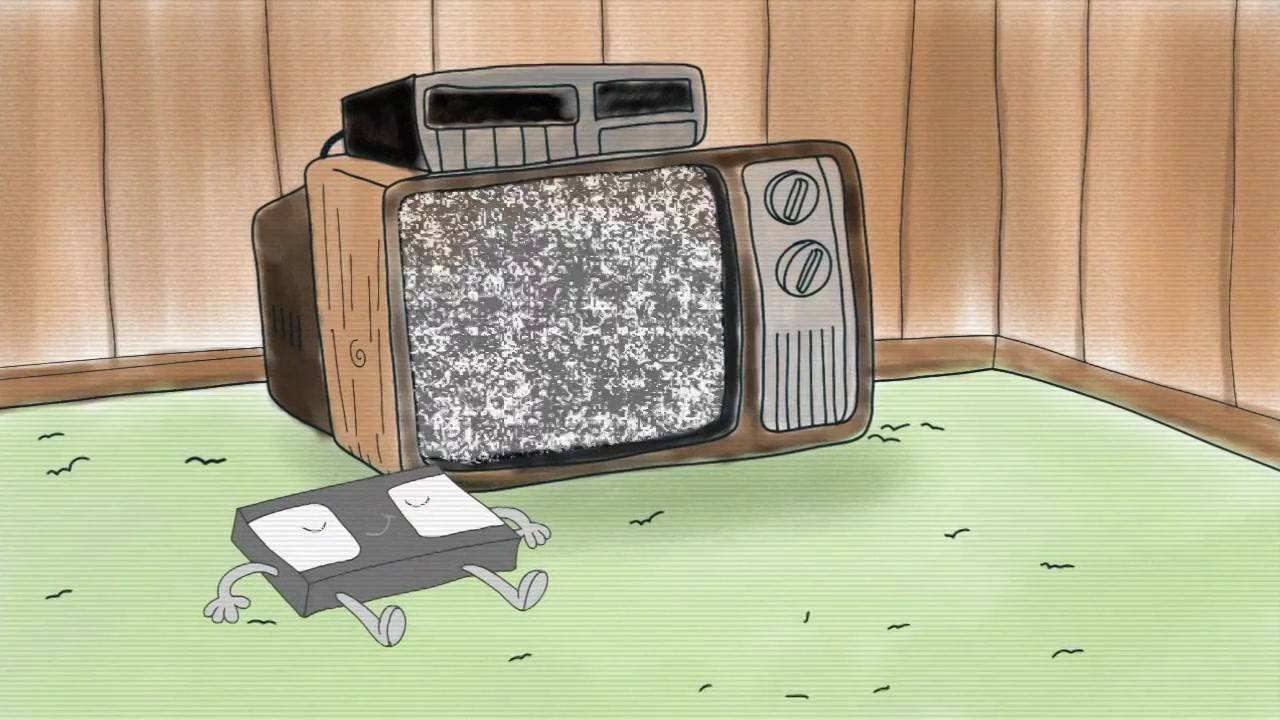 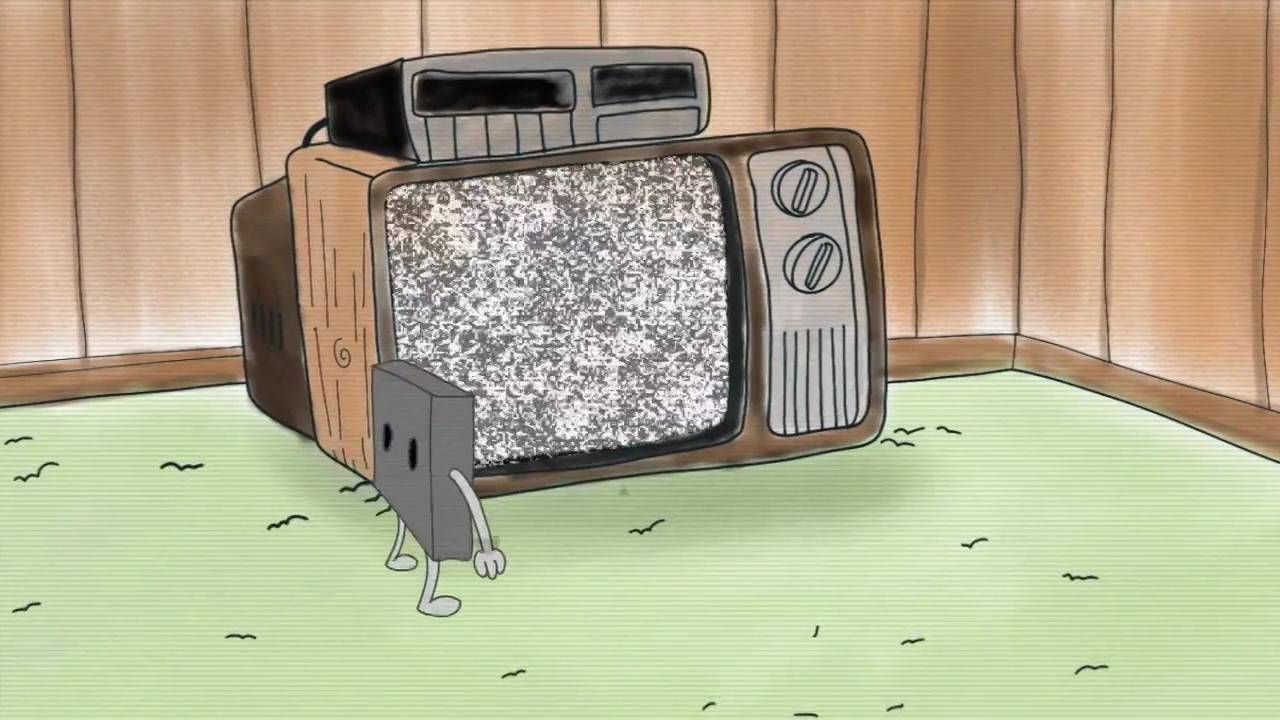 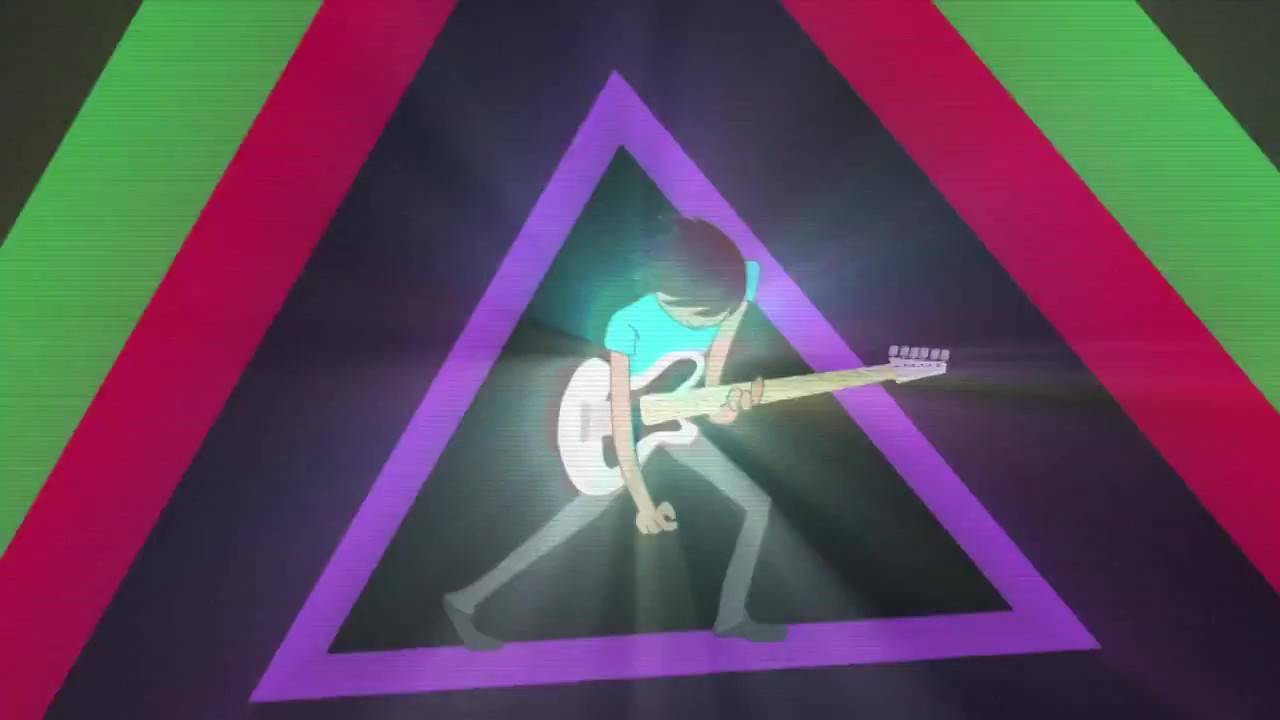 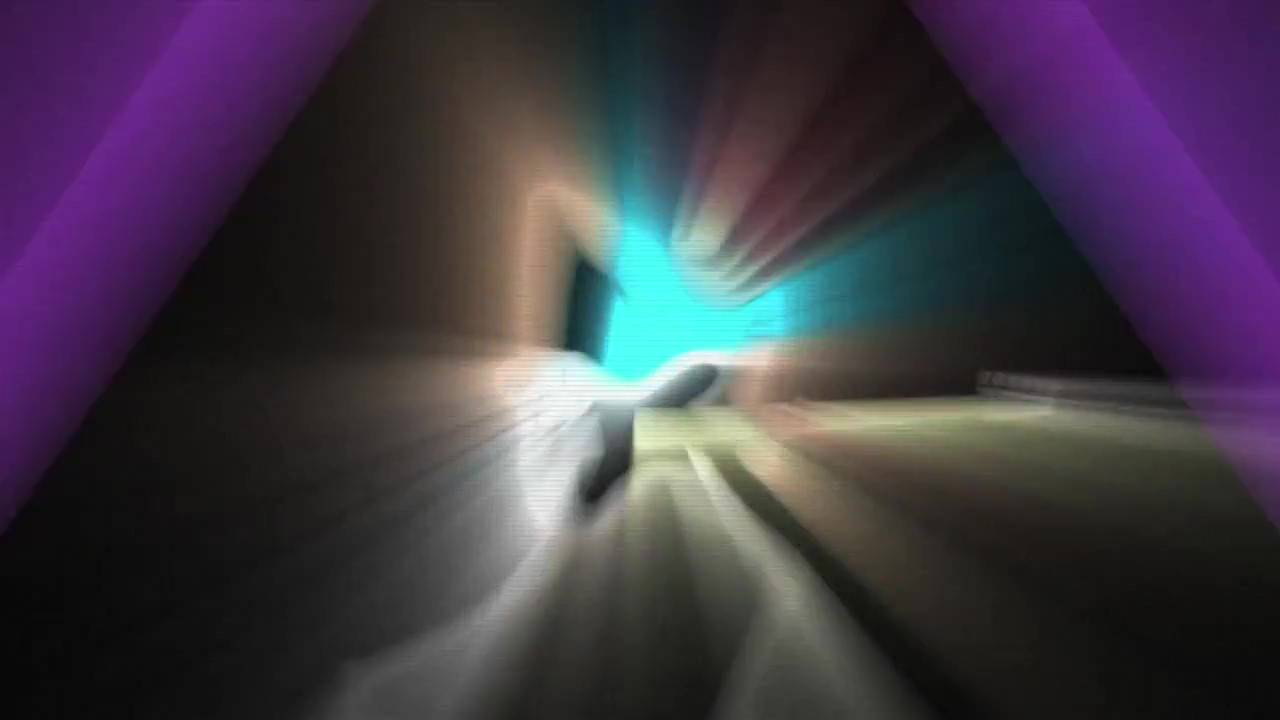 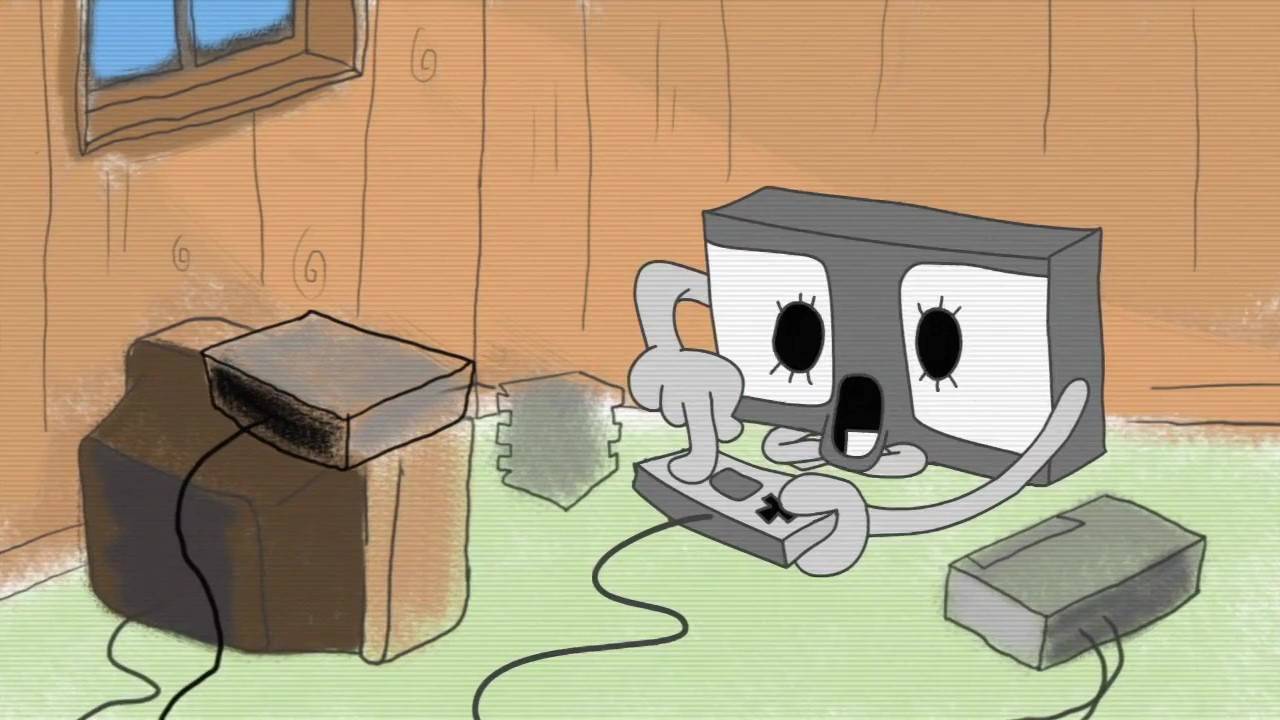 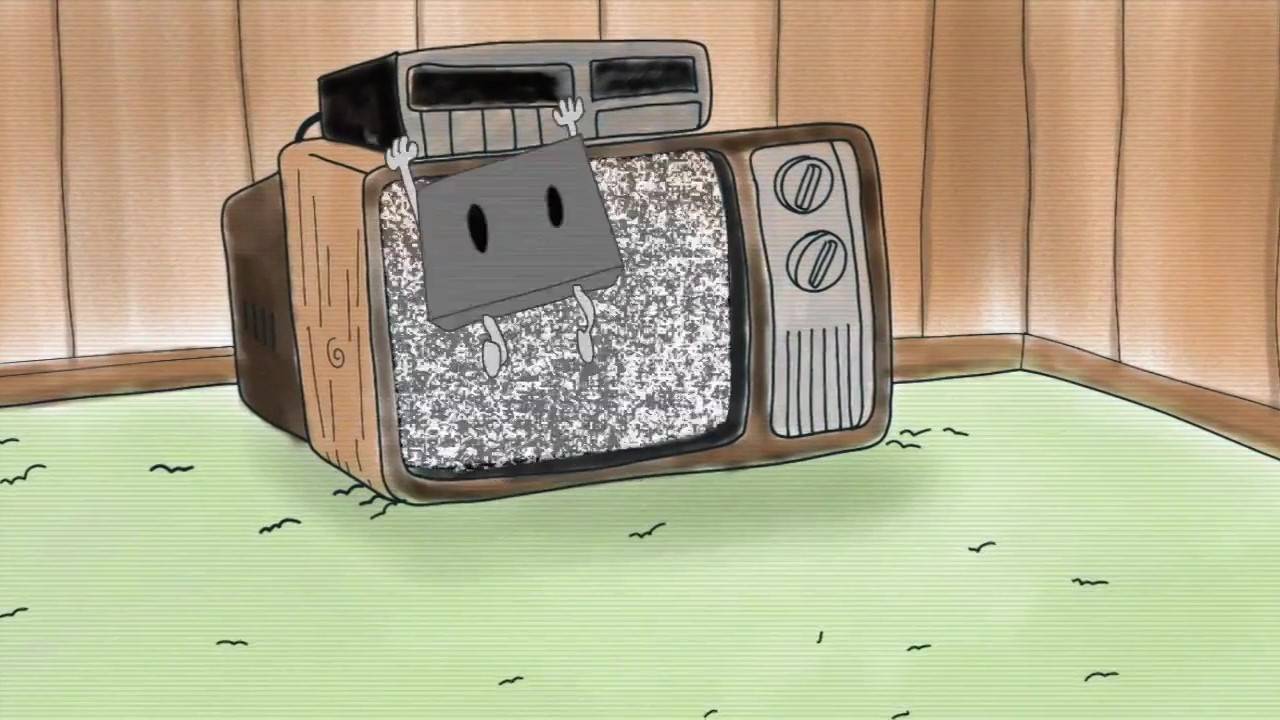 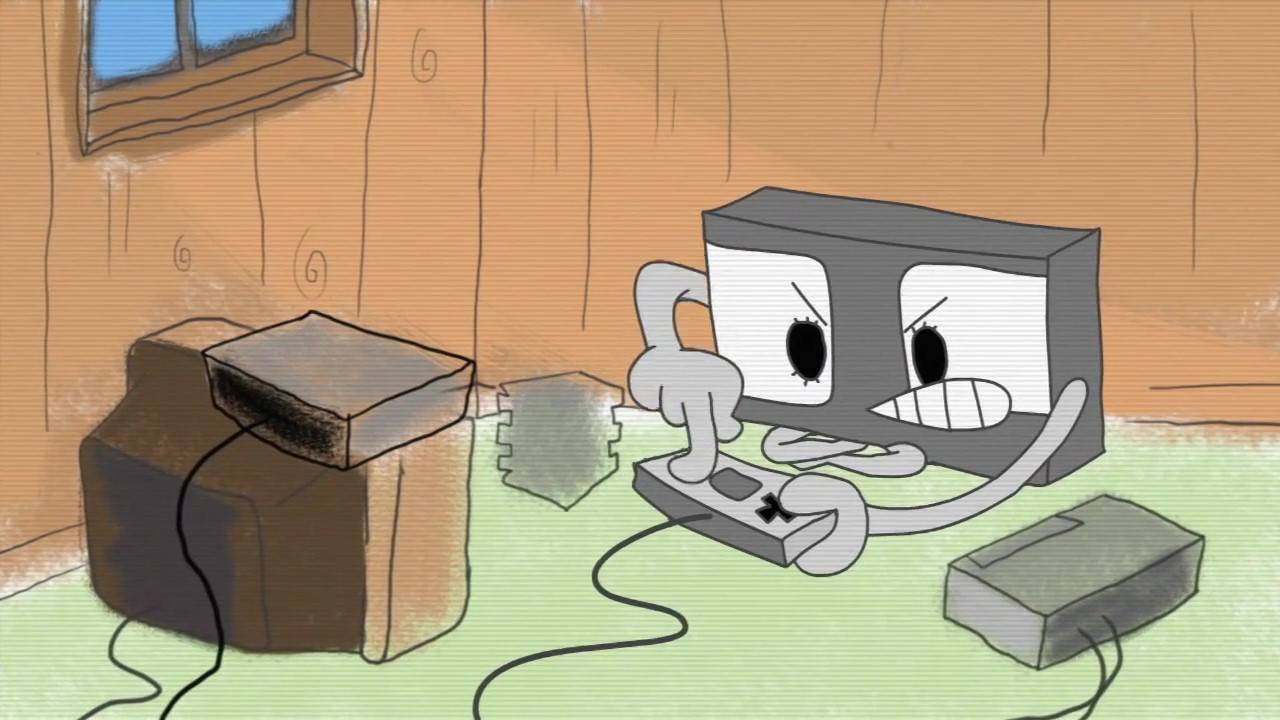 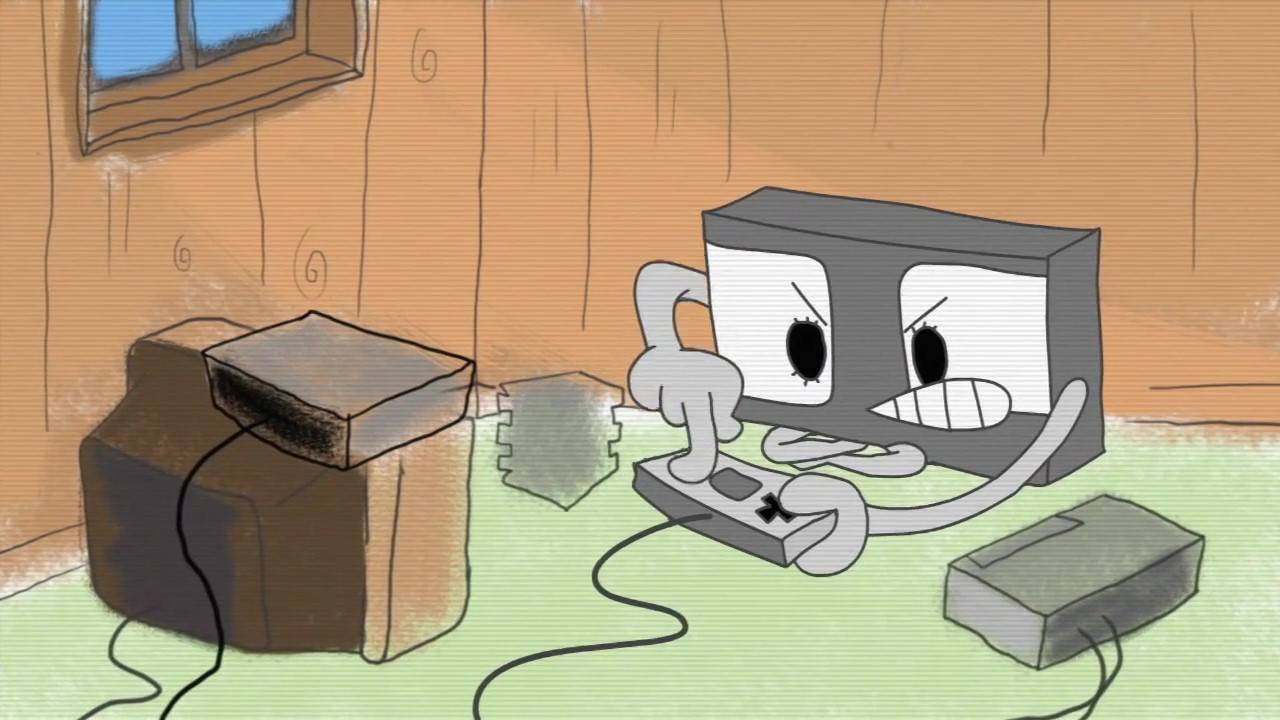 When I was a kid I spent my Saturday’s blowing on Nintendo games
It’s unbelievable
When I was a kid I saved up all my dough so I could buy C-3PO
Put Mentos in my Diet Coke in the back seat of the bus
It’s unbelievable　　This is as good as it gets
You haven’t seen nothing yet
It’s 
unbelievable
It’s
It’s 
unbelievable
It’s unbelievable　Don’t know what’s gonna   happen next
The newest thing was Lion King, 
and I could feel the love
Don’t know what’s gonna 
                 happen next
This is as good as it gets
When I was a kid I ate SpaghettiOs, played laser tag and G.I.Joes
And if you vowed "No Girls Allowed" , then you could join the club
You haven’t seen nothing yet
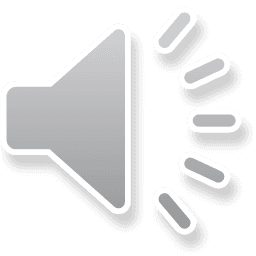 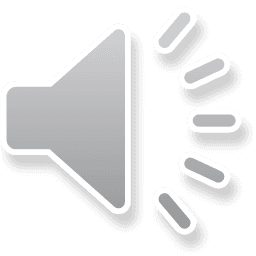 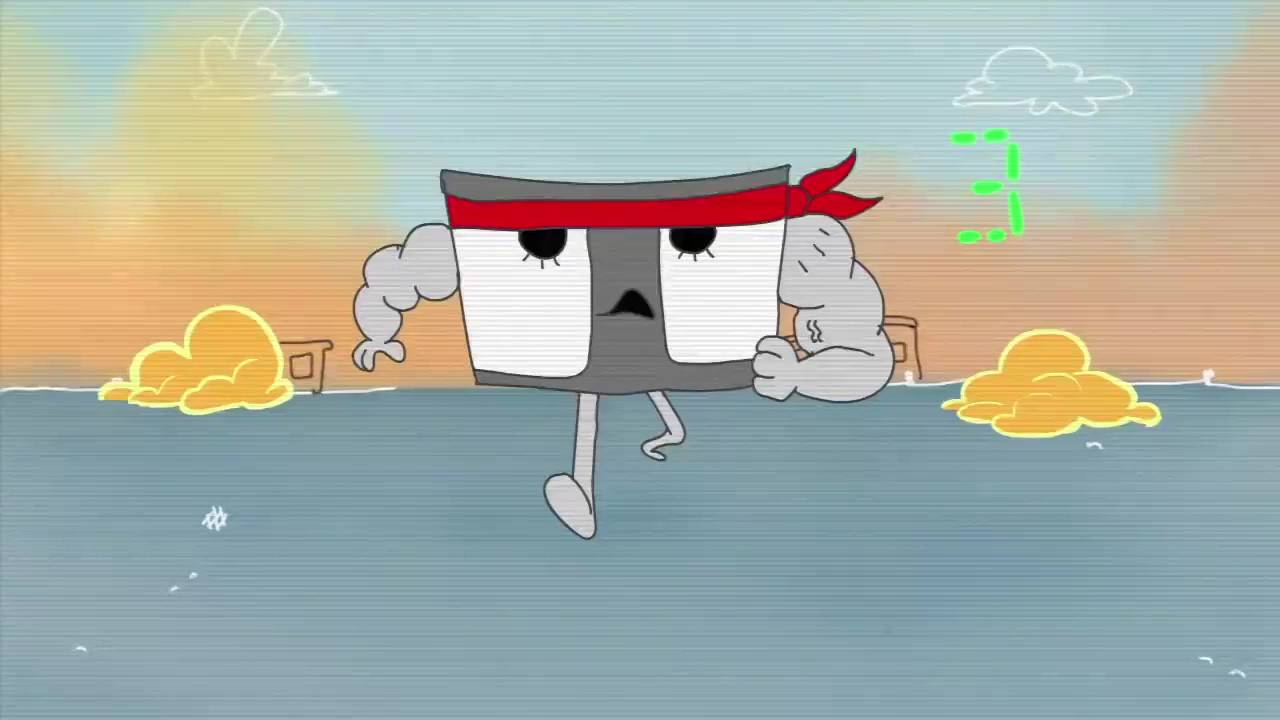 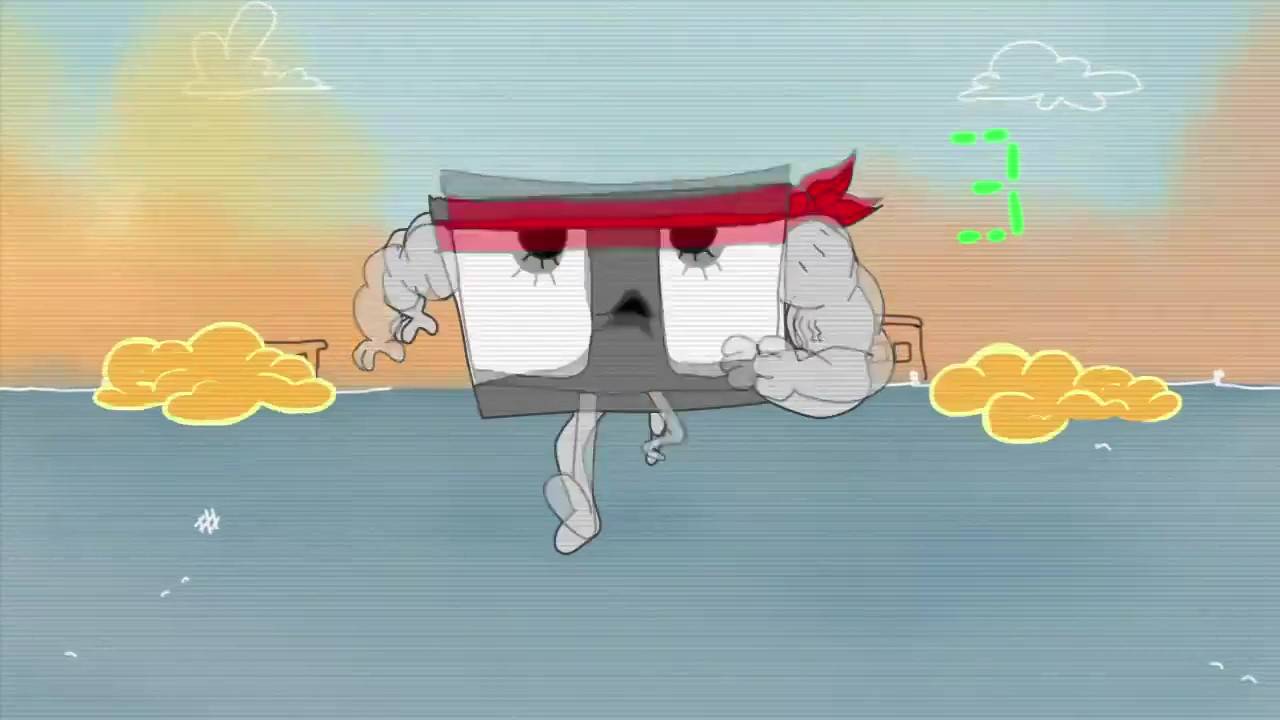 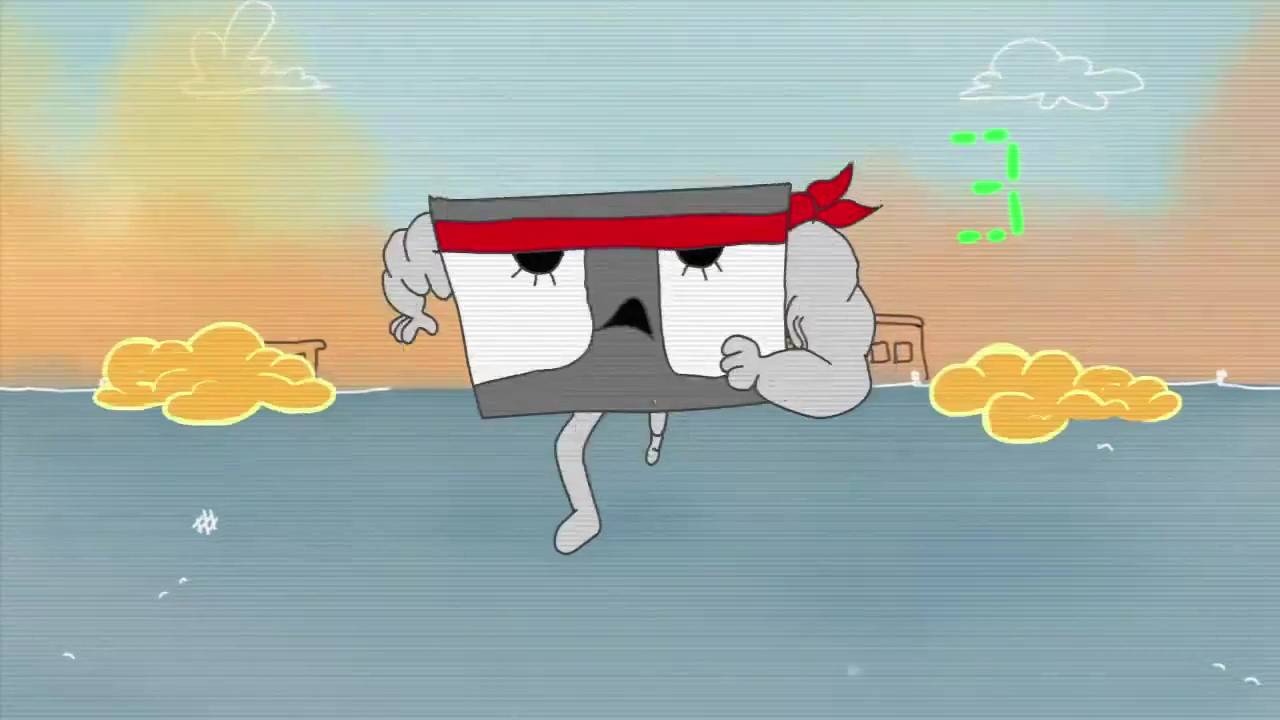 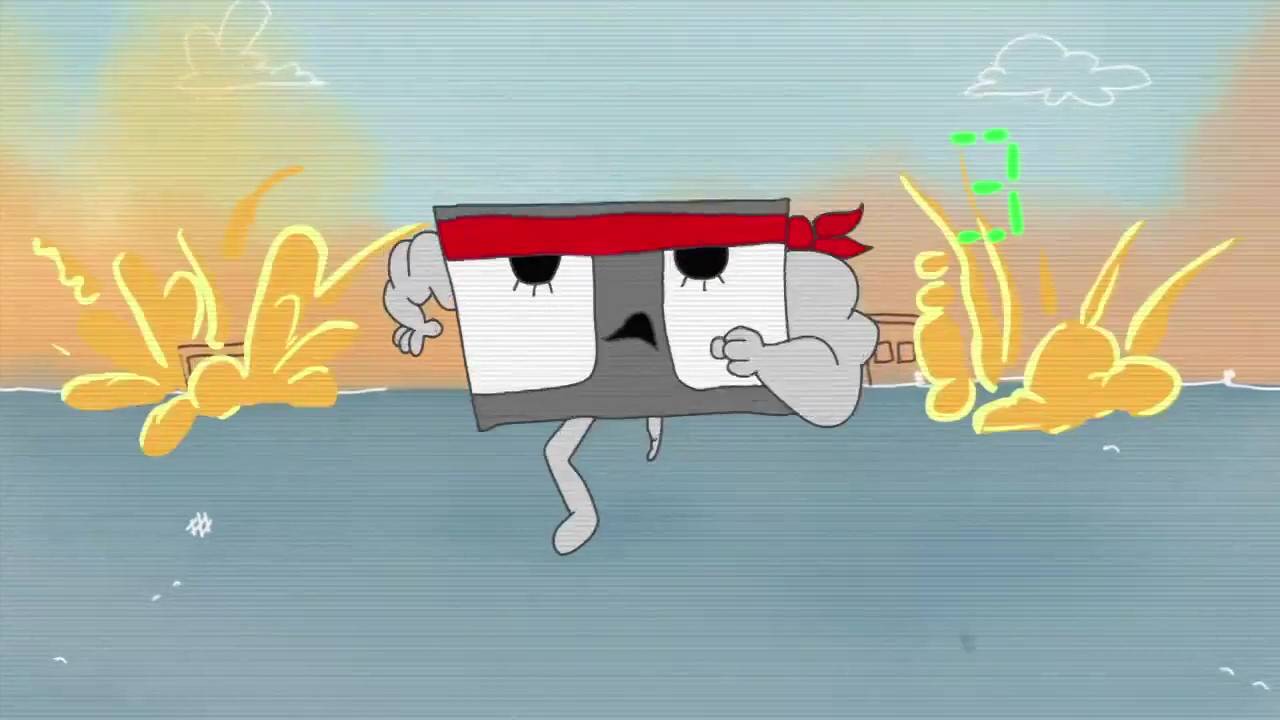 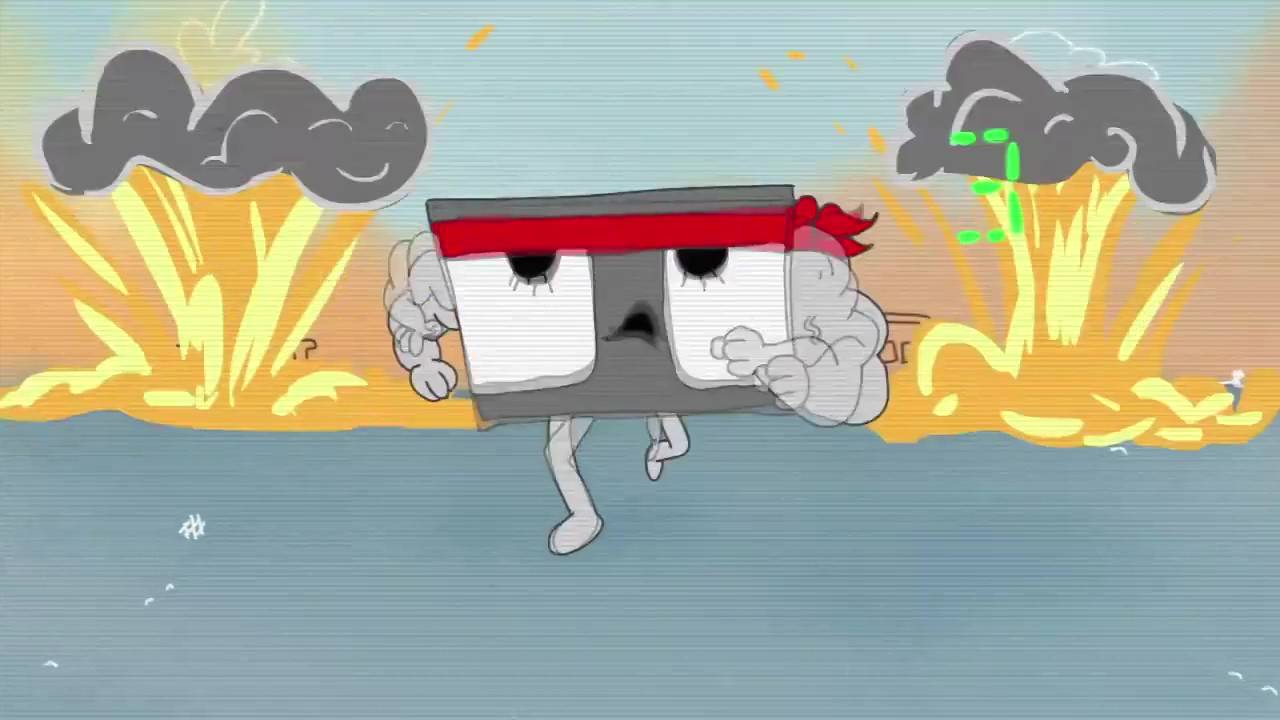 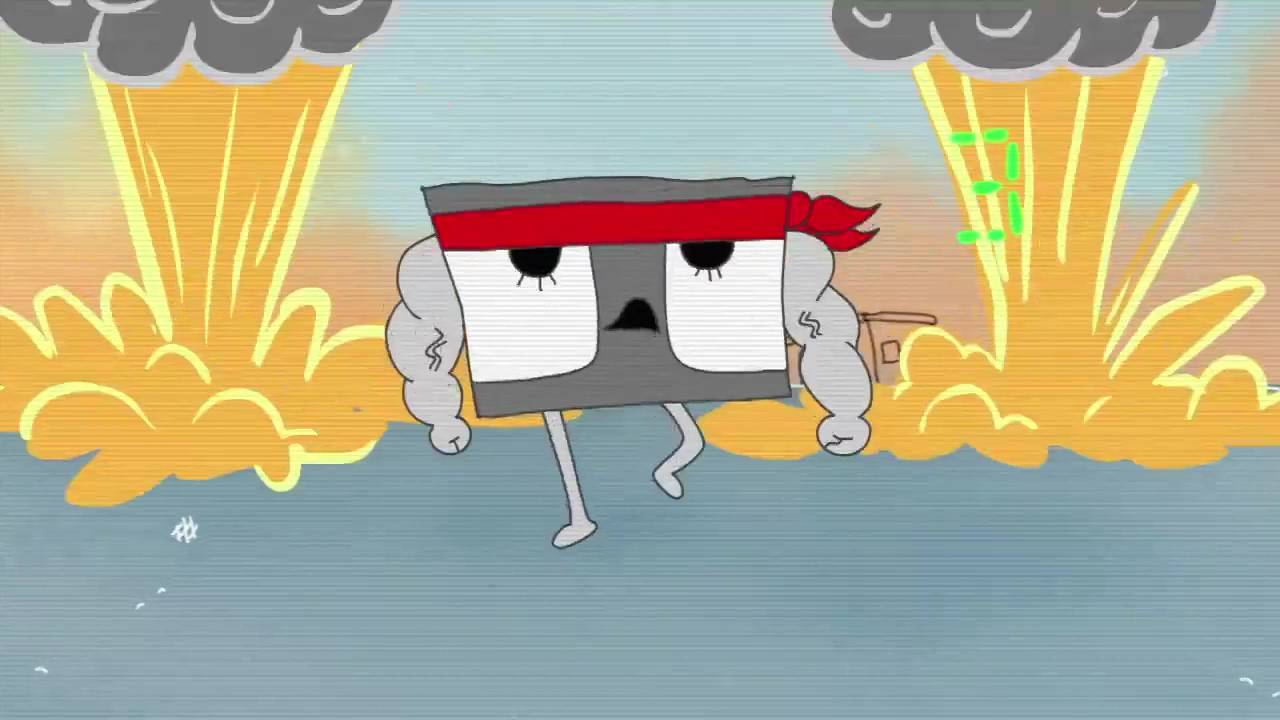 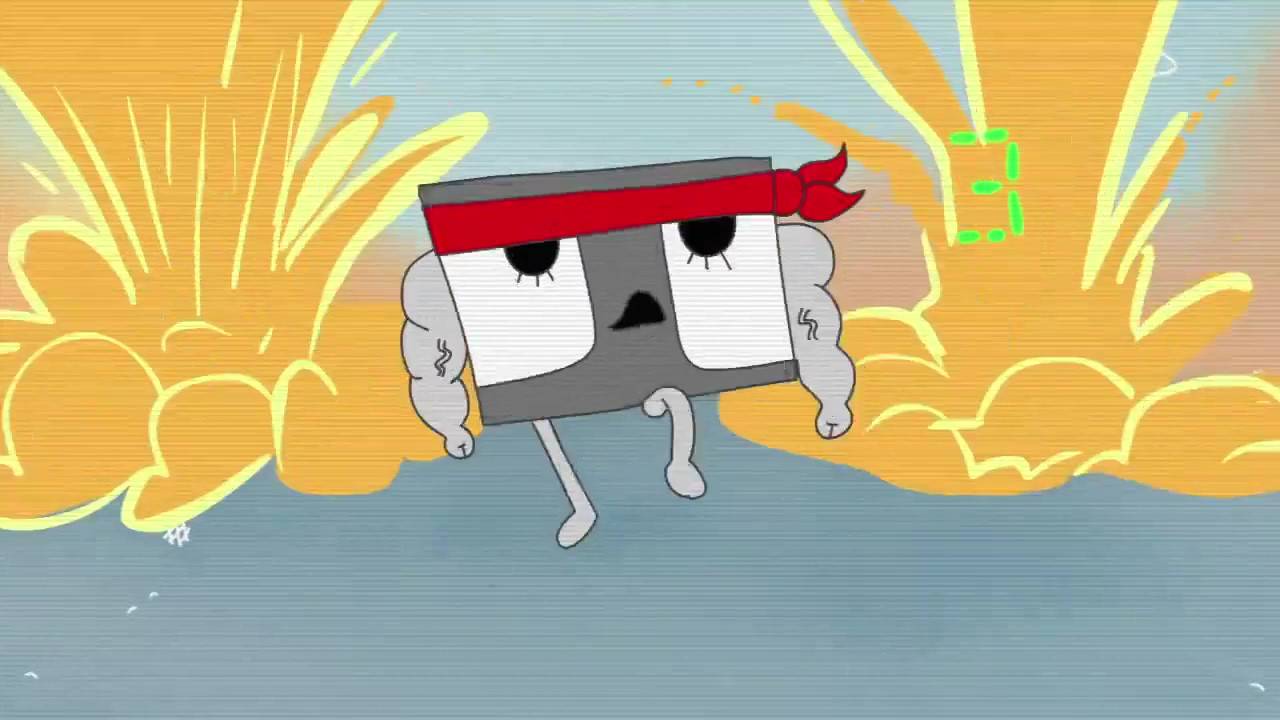 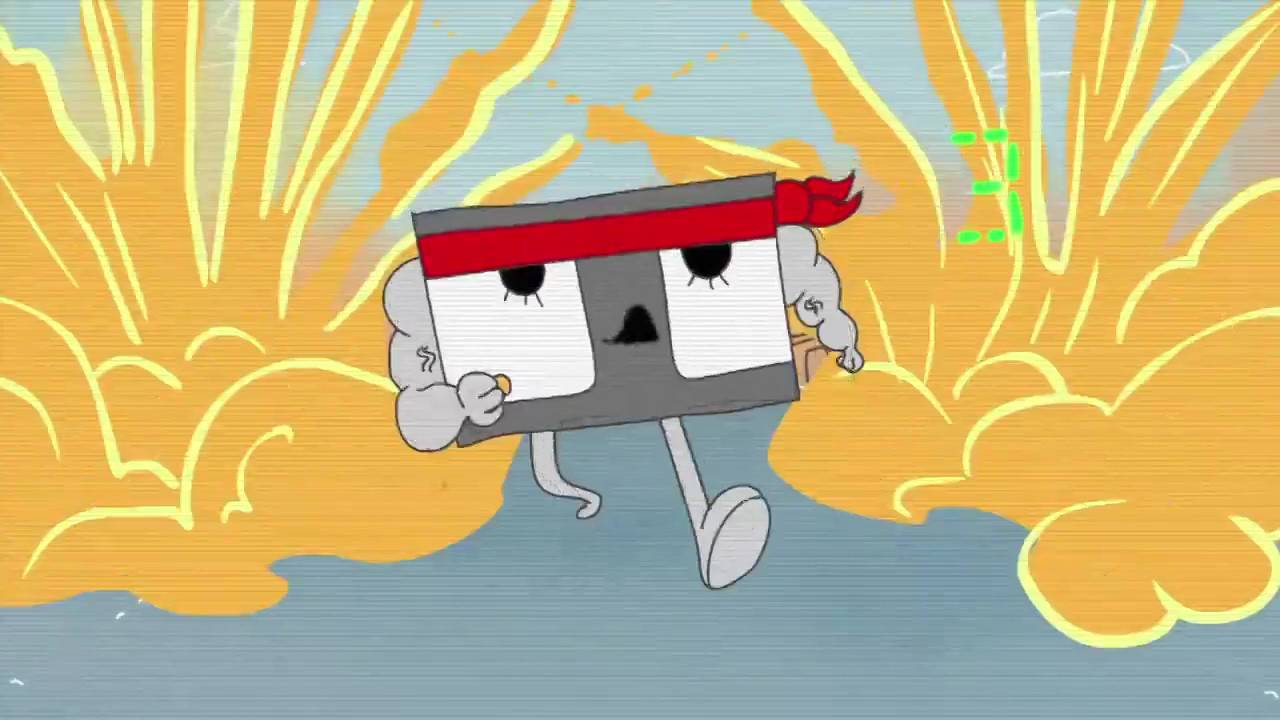 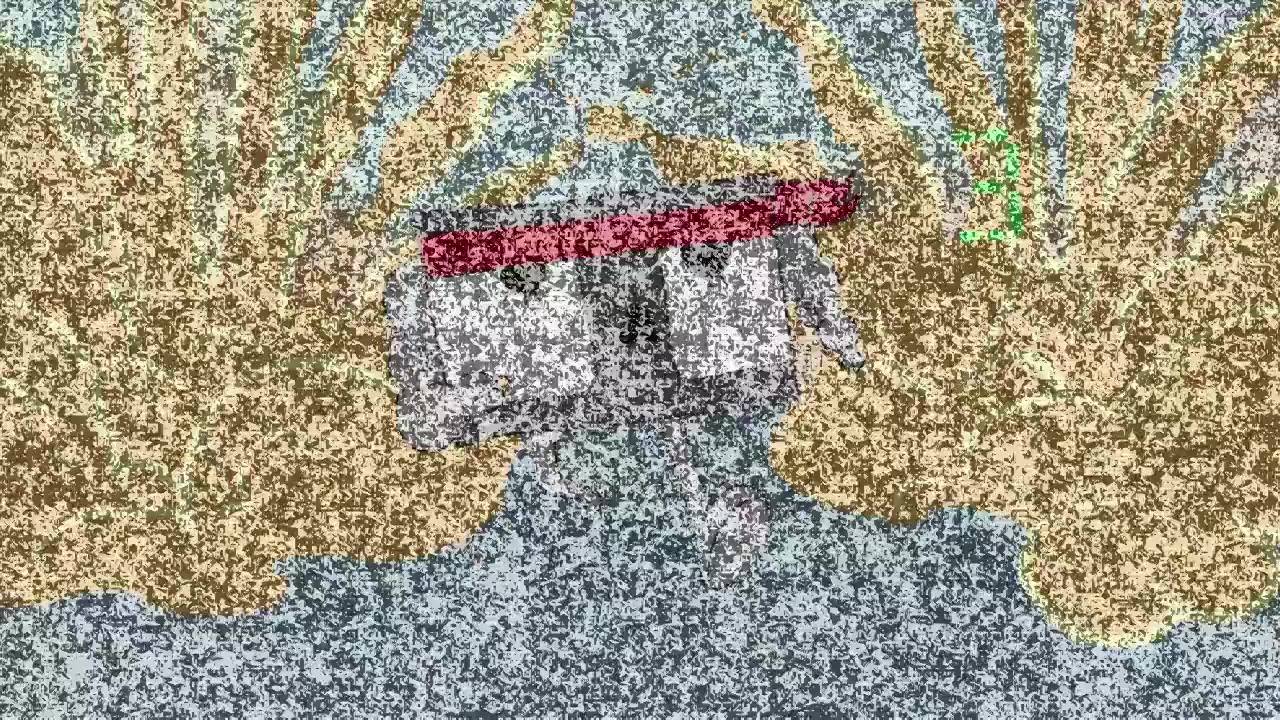 When I was a kid I dreamed of Power Wheels　　Stayed up late watching action films
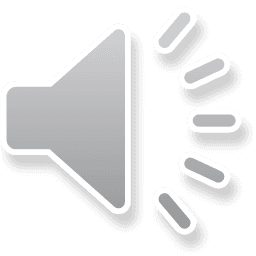 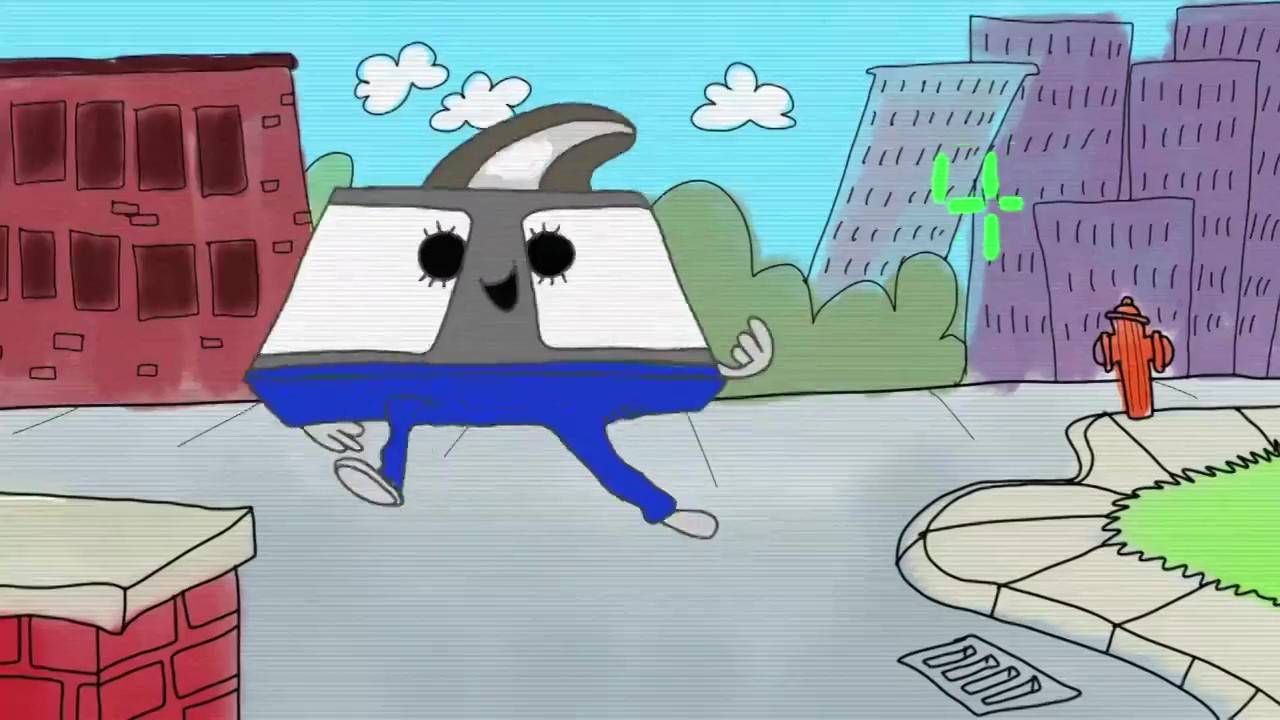 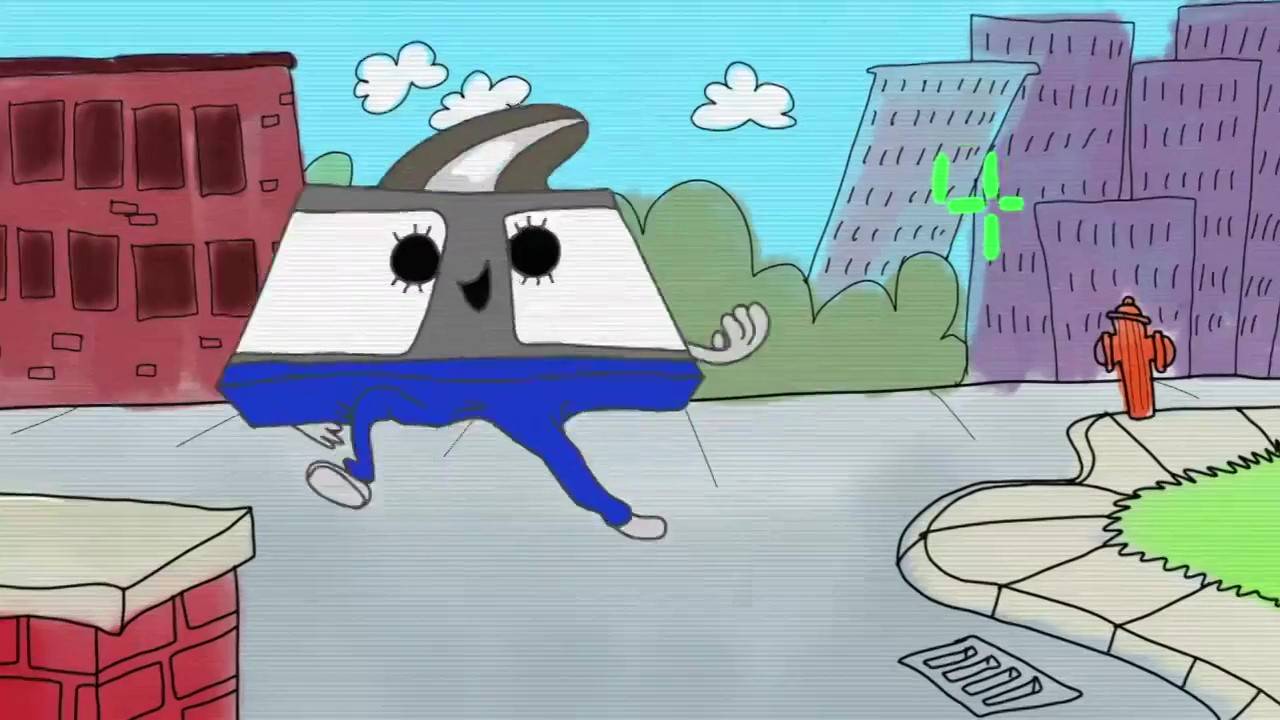 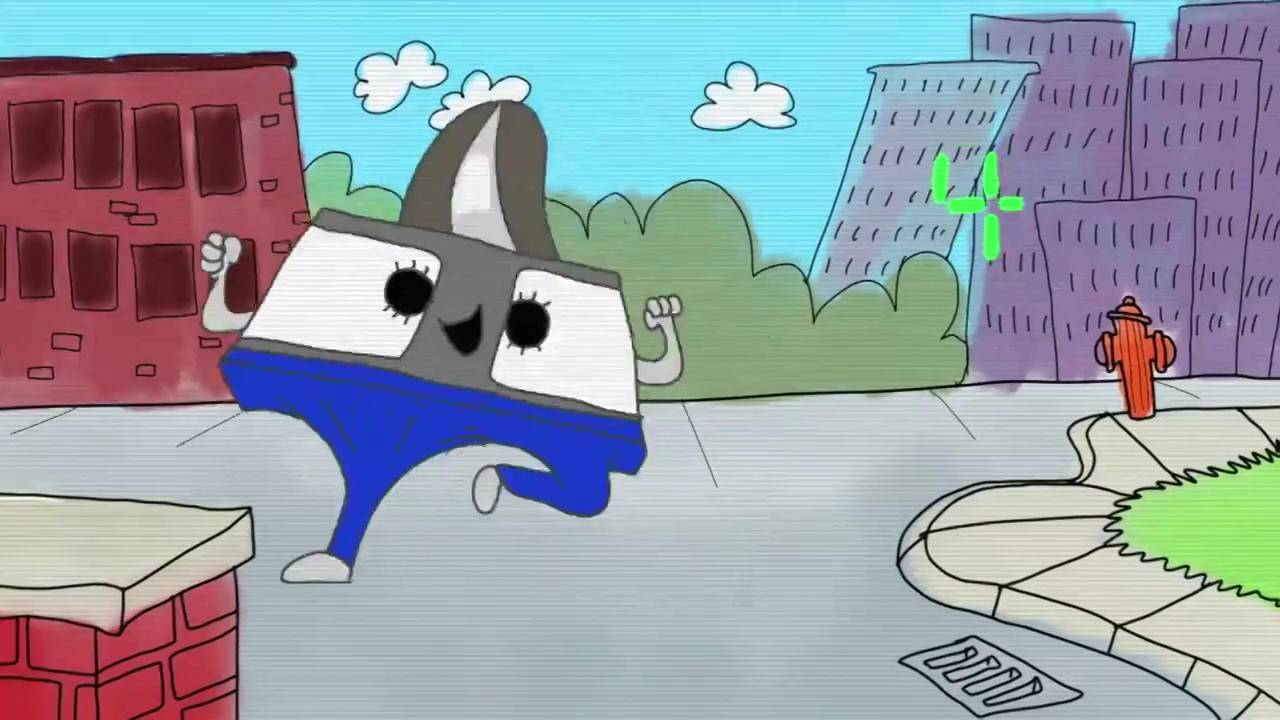 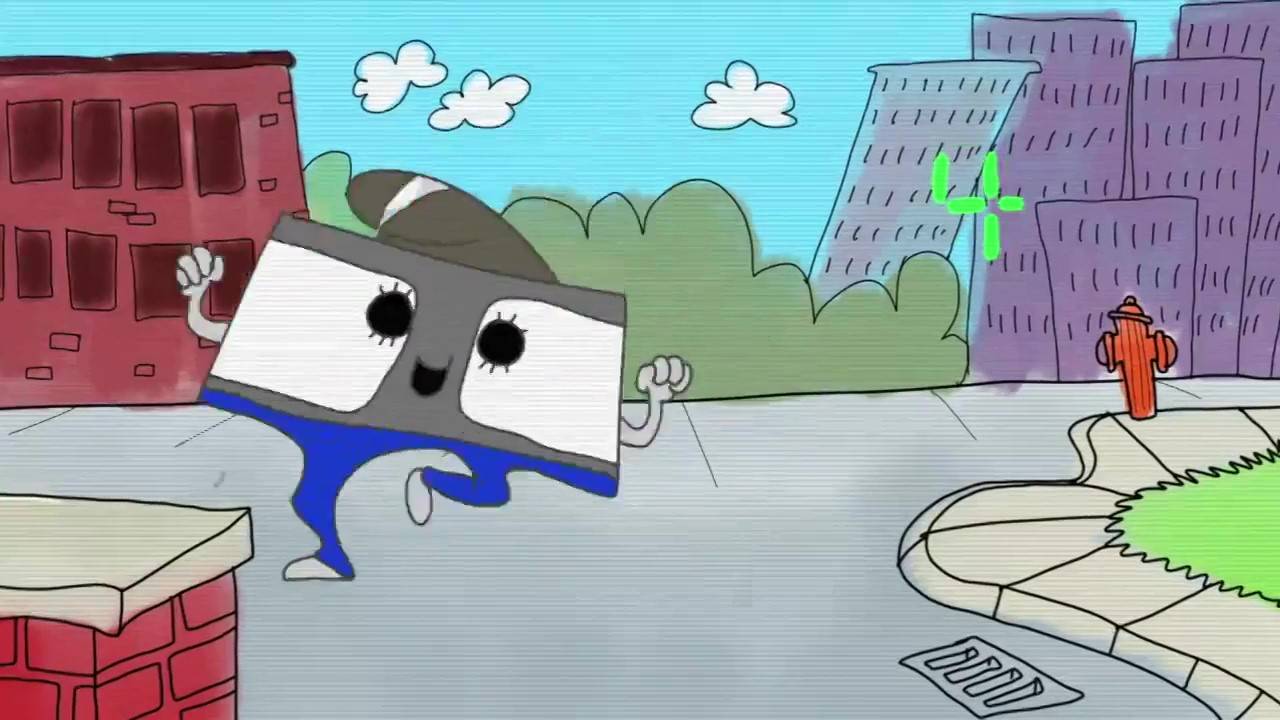 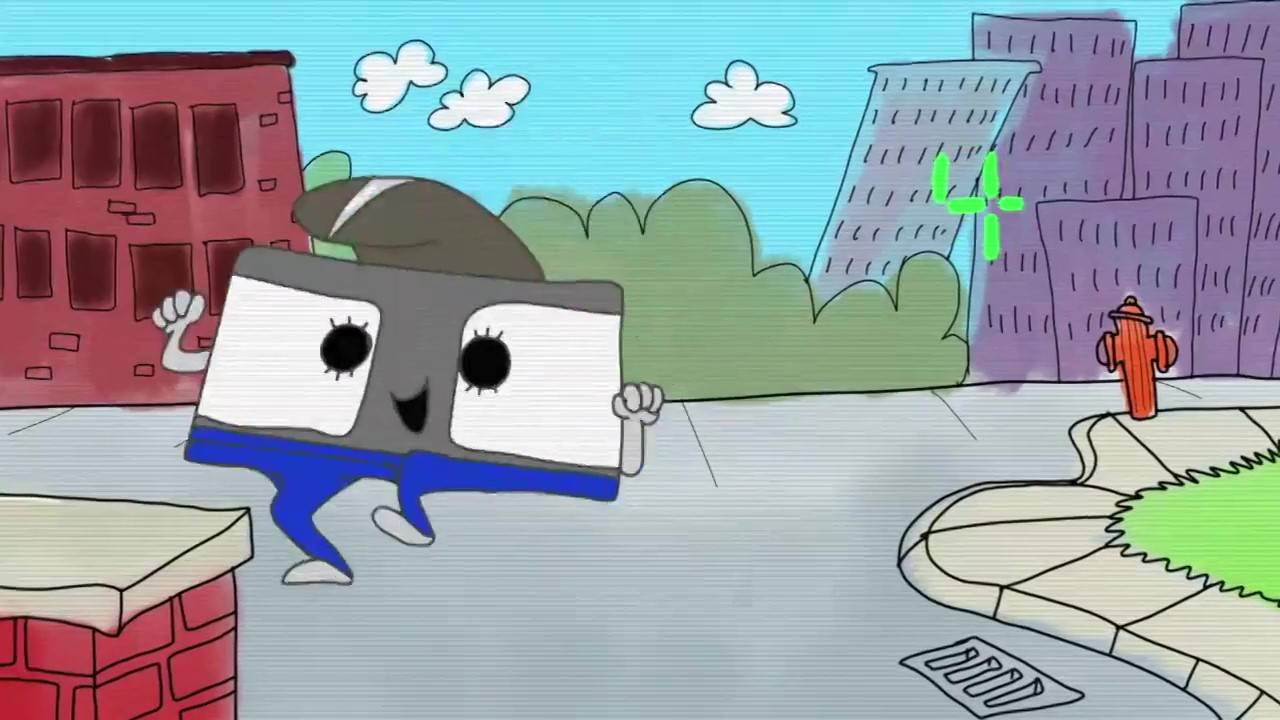 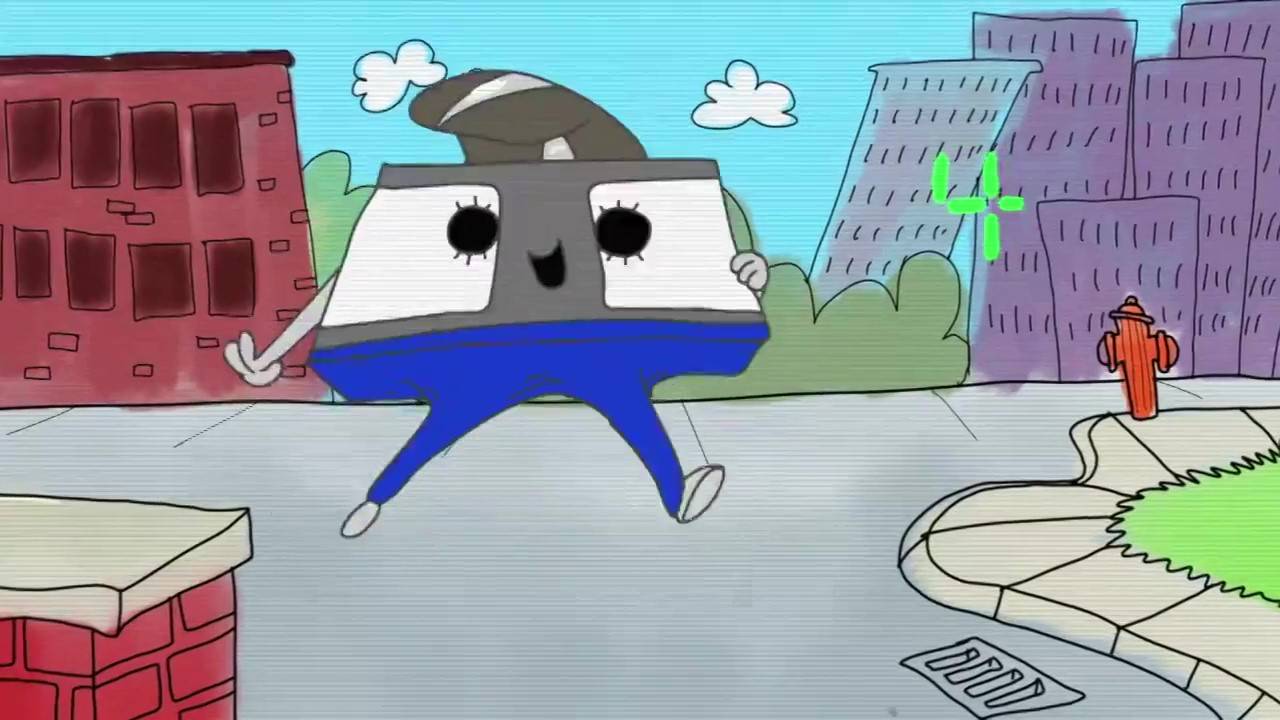 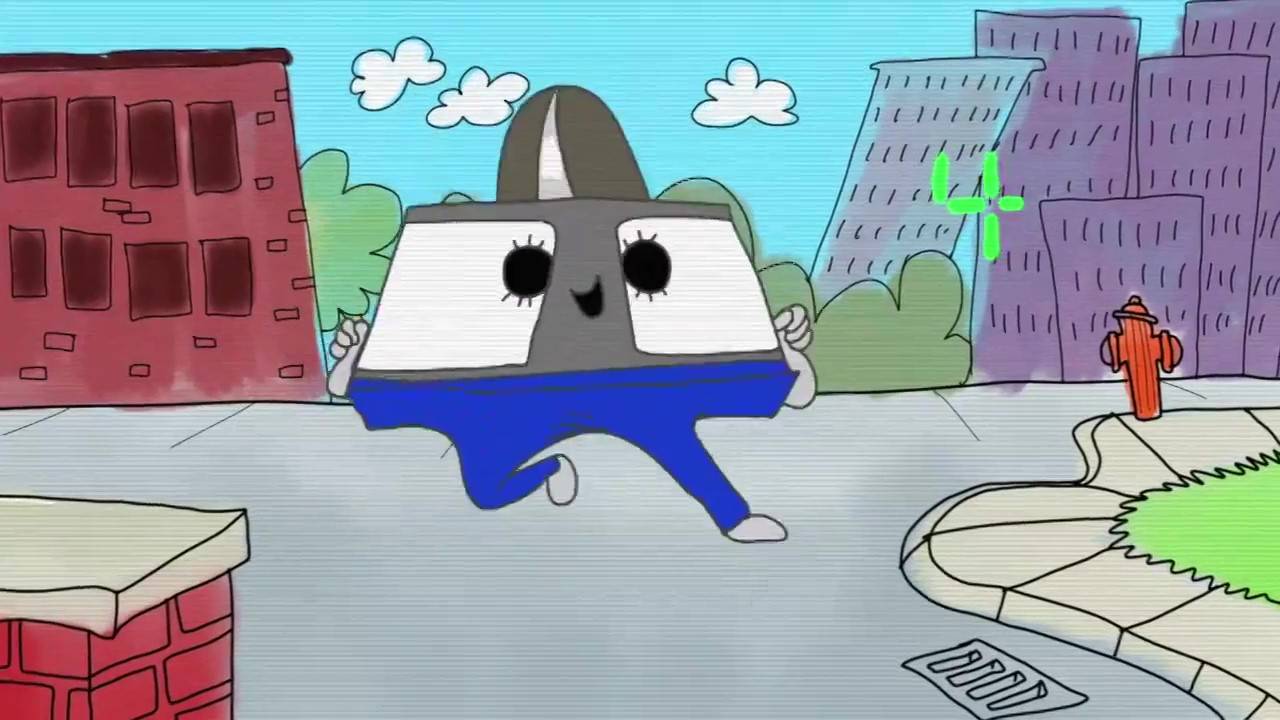 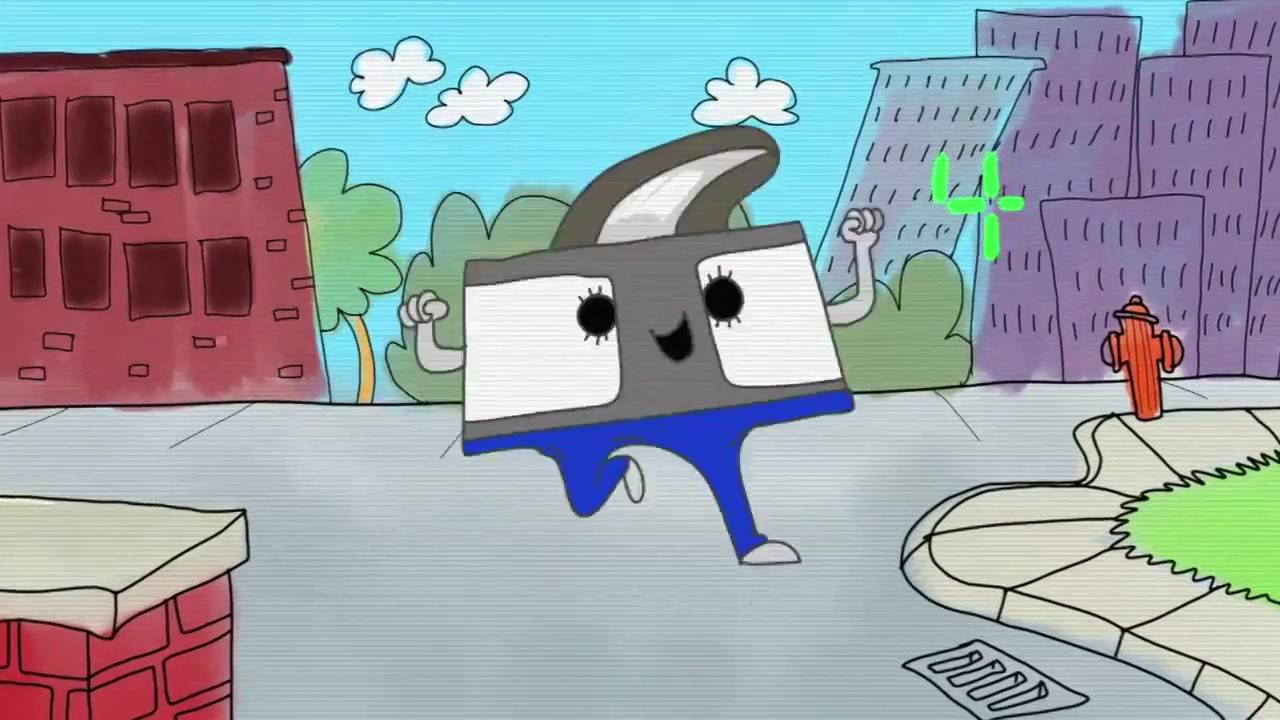 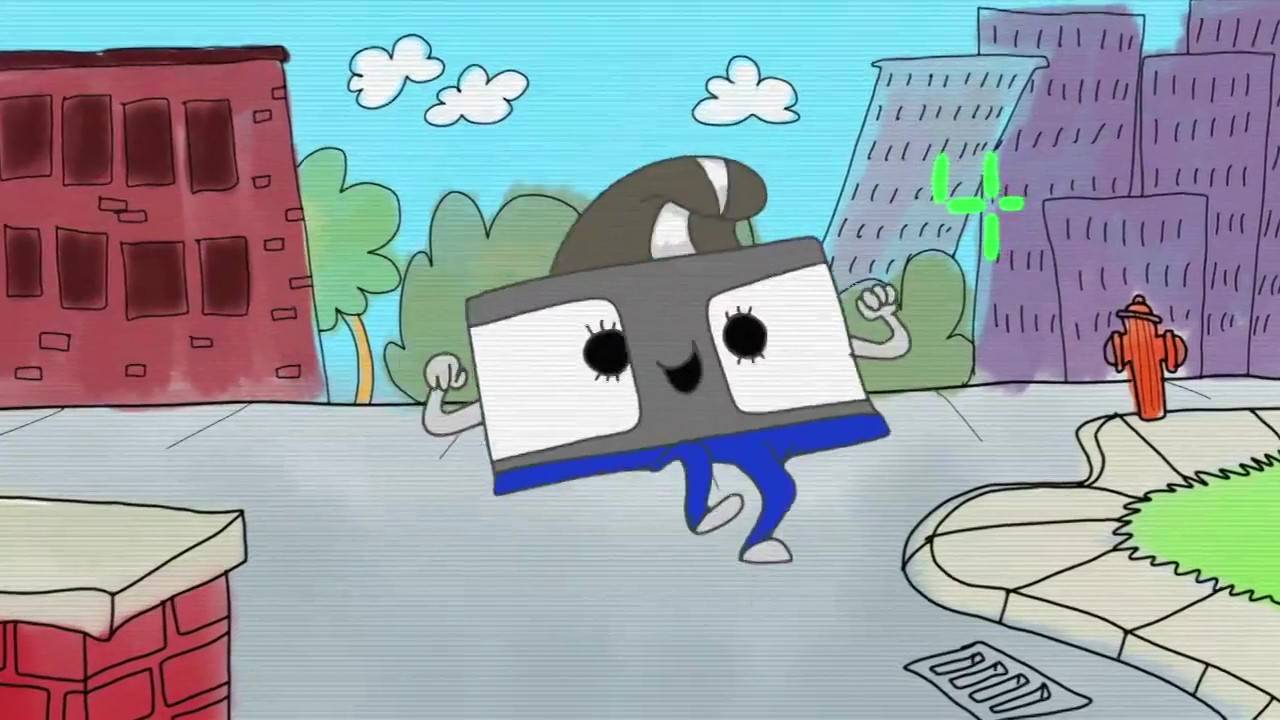 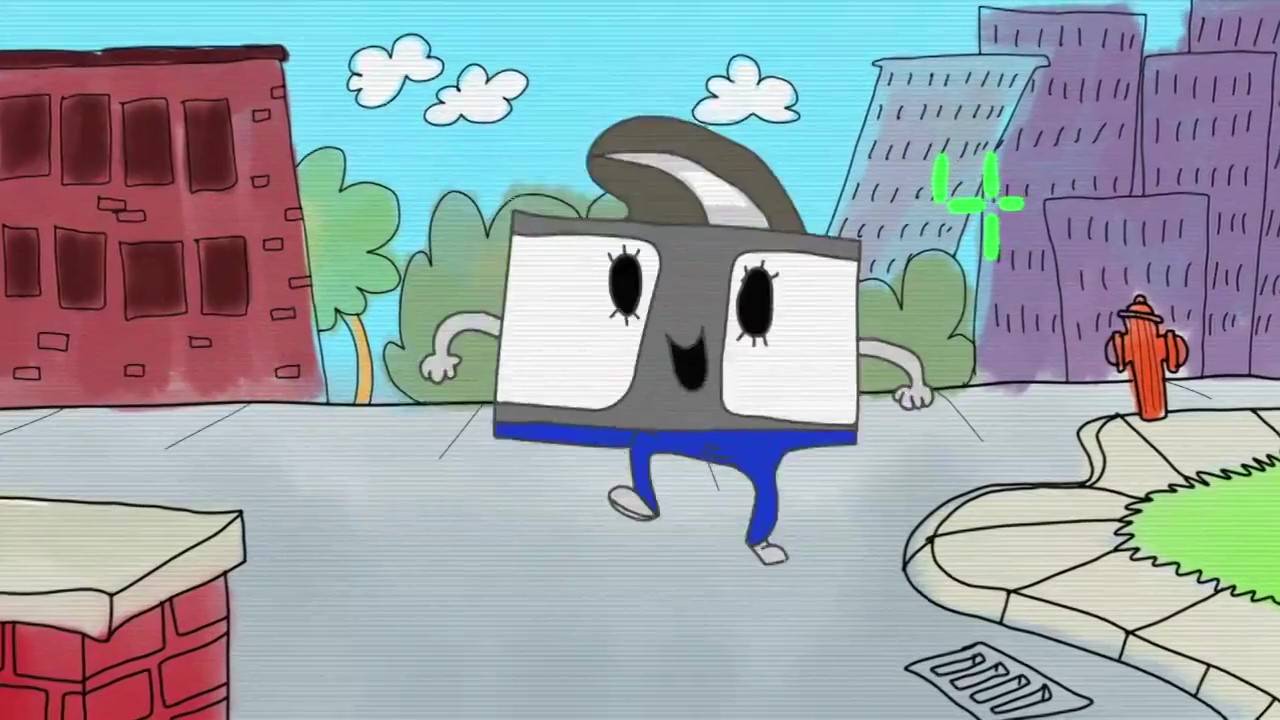 And I won’t lie, my friends and I, were too legit to quit
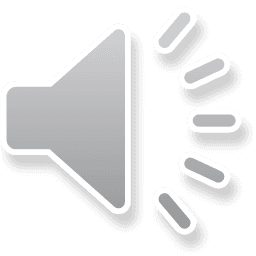 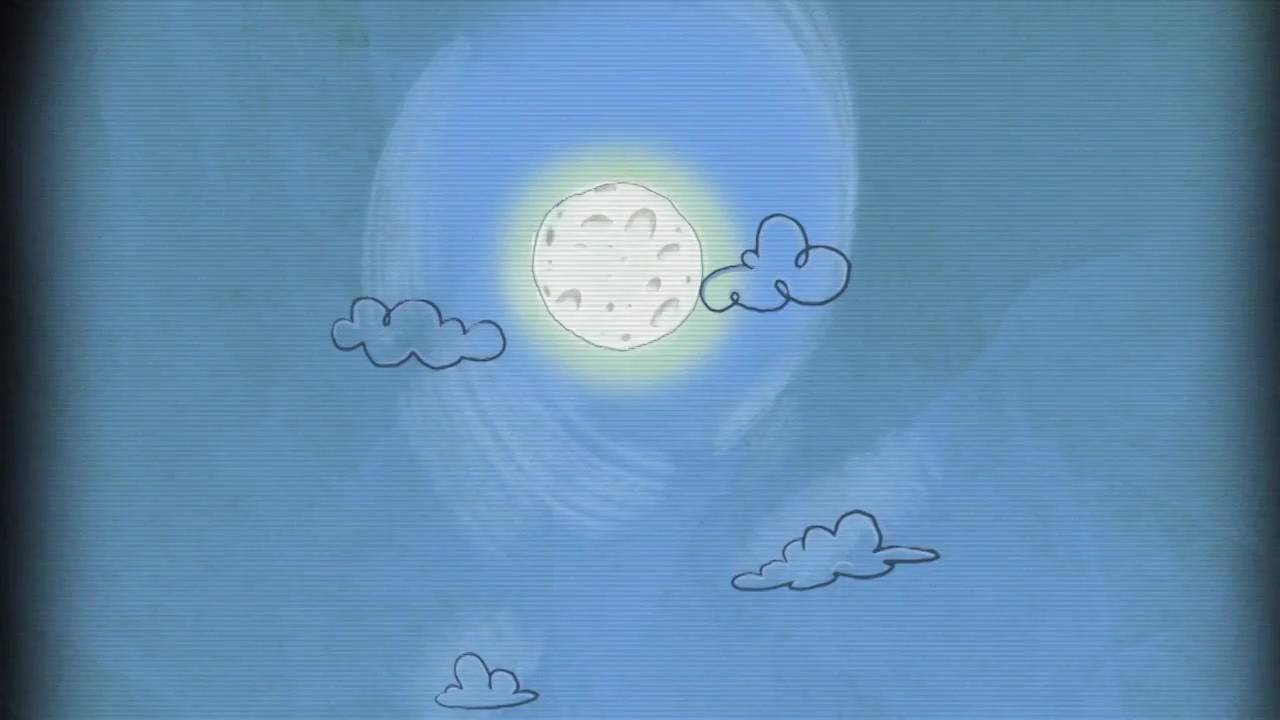 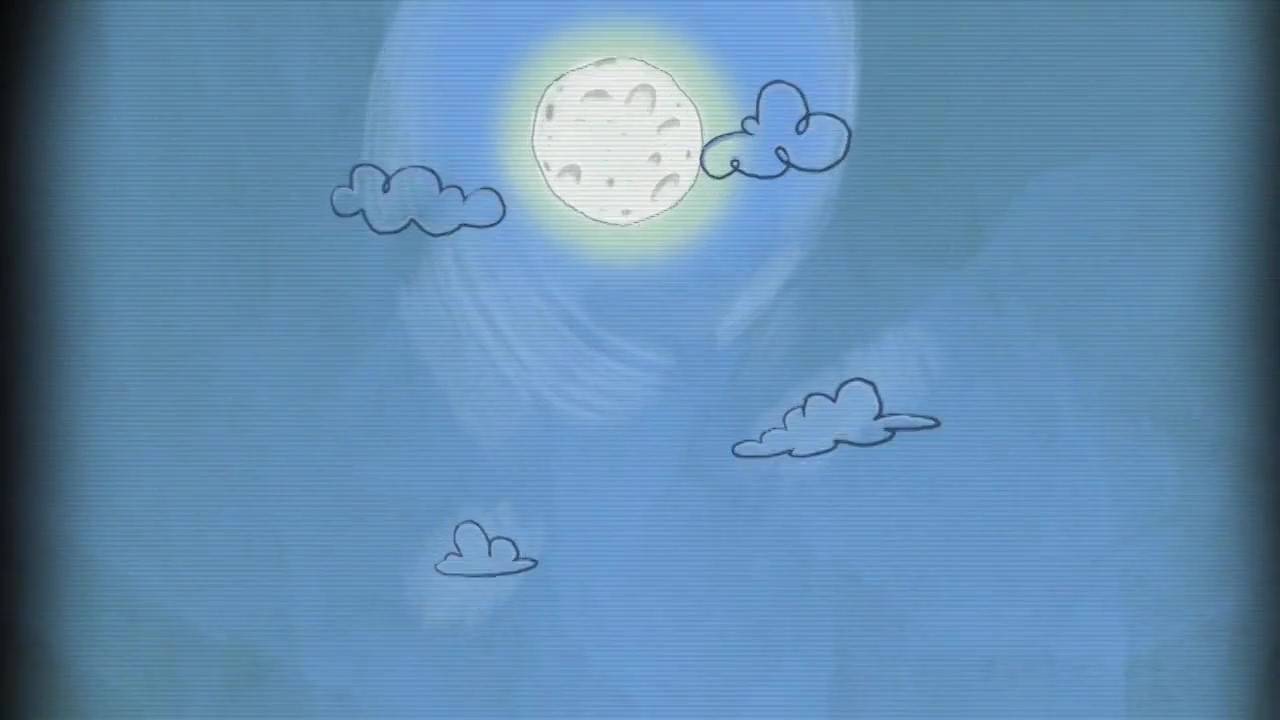 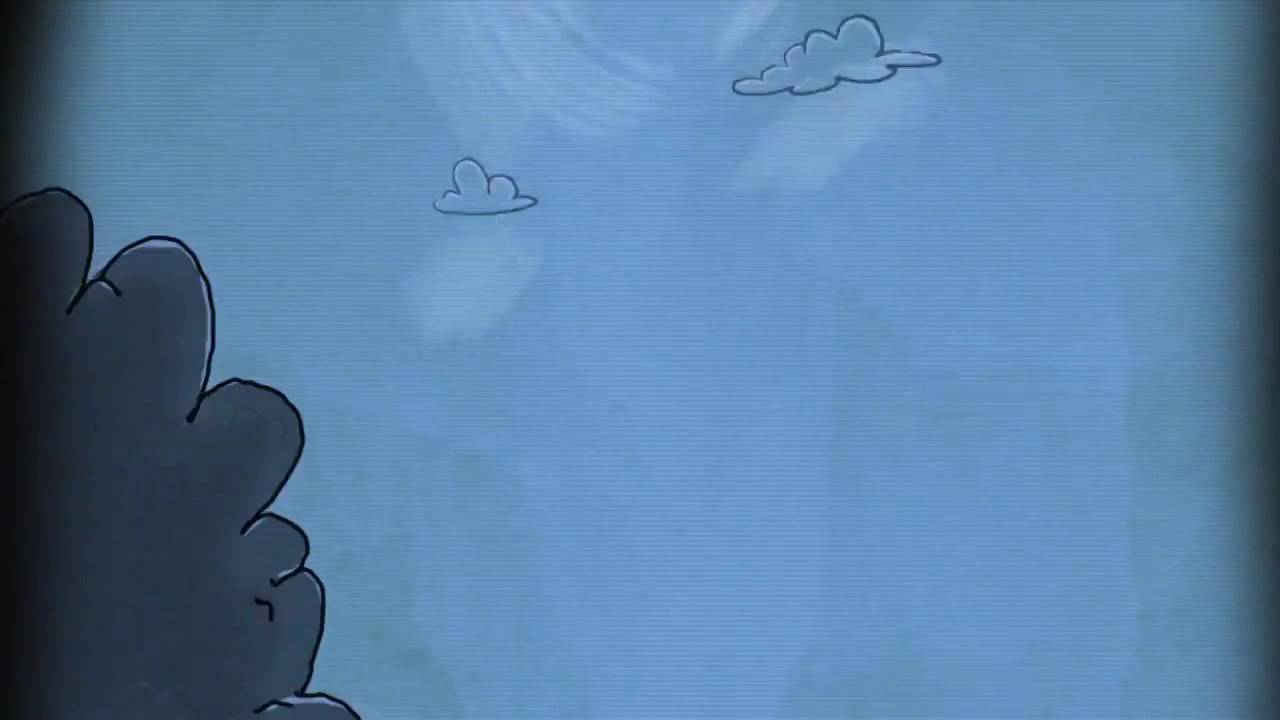 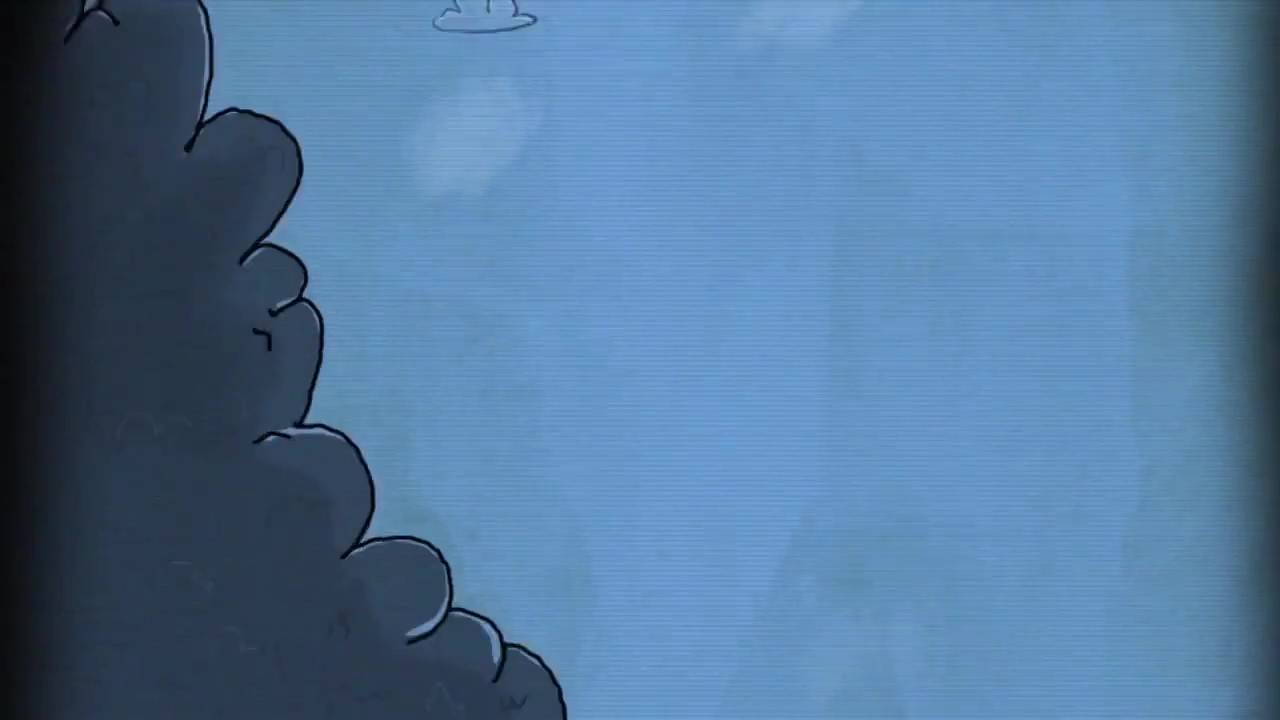 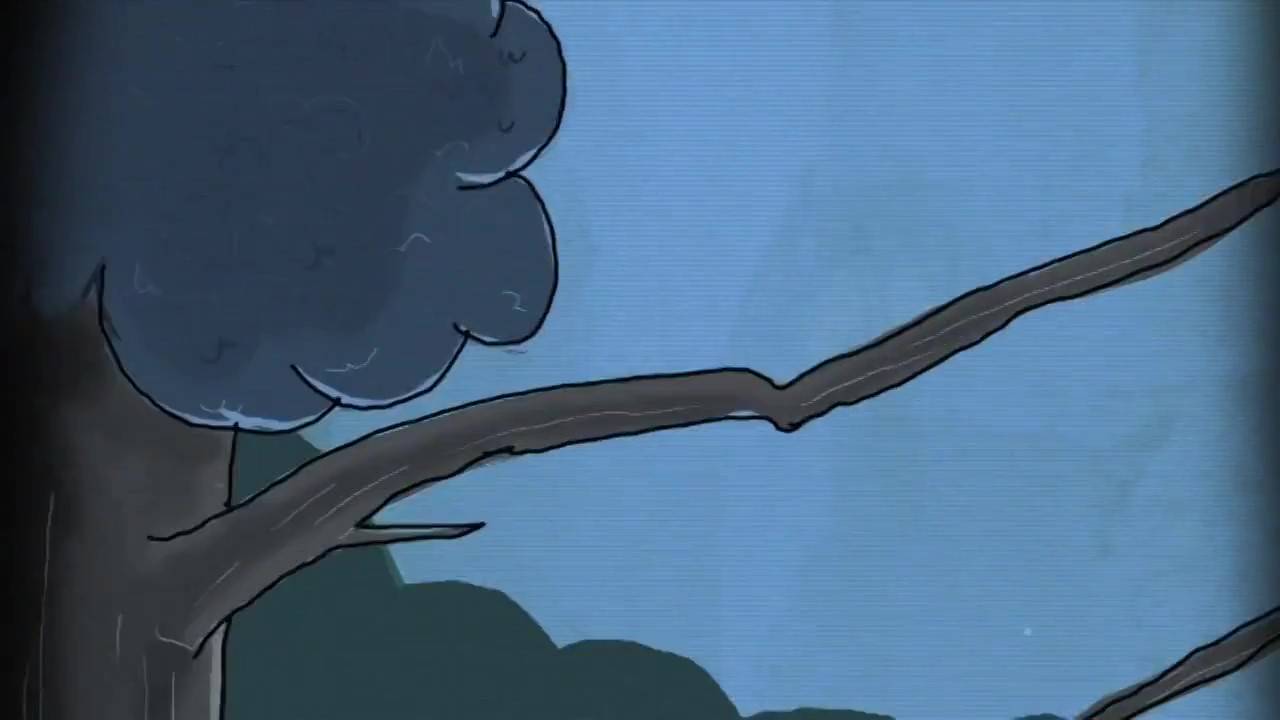 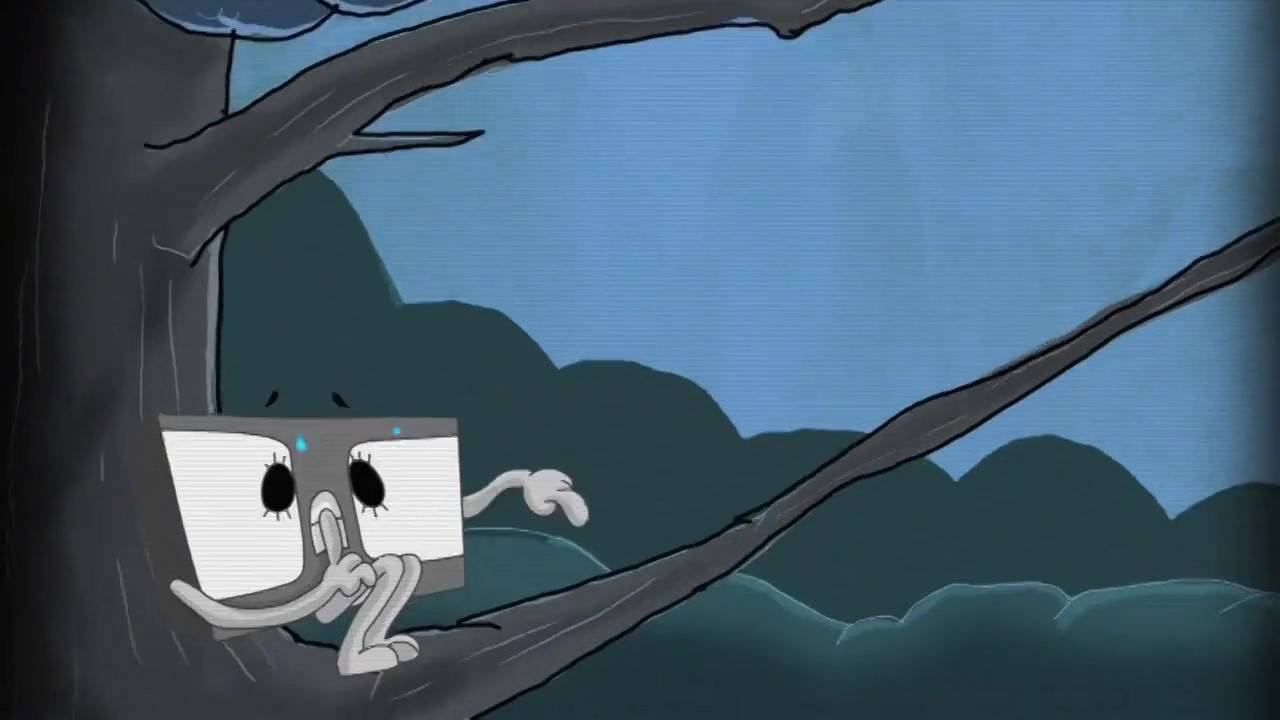 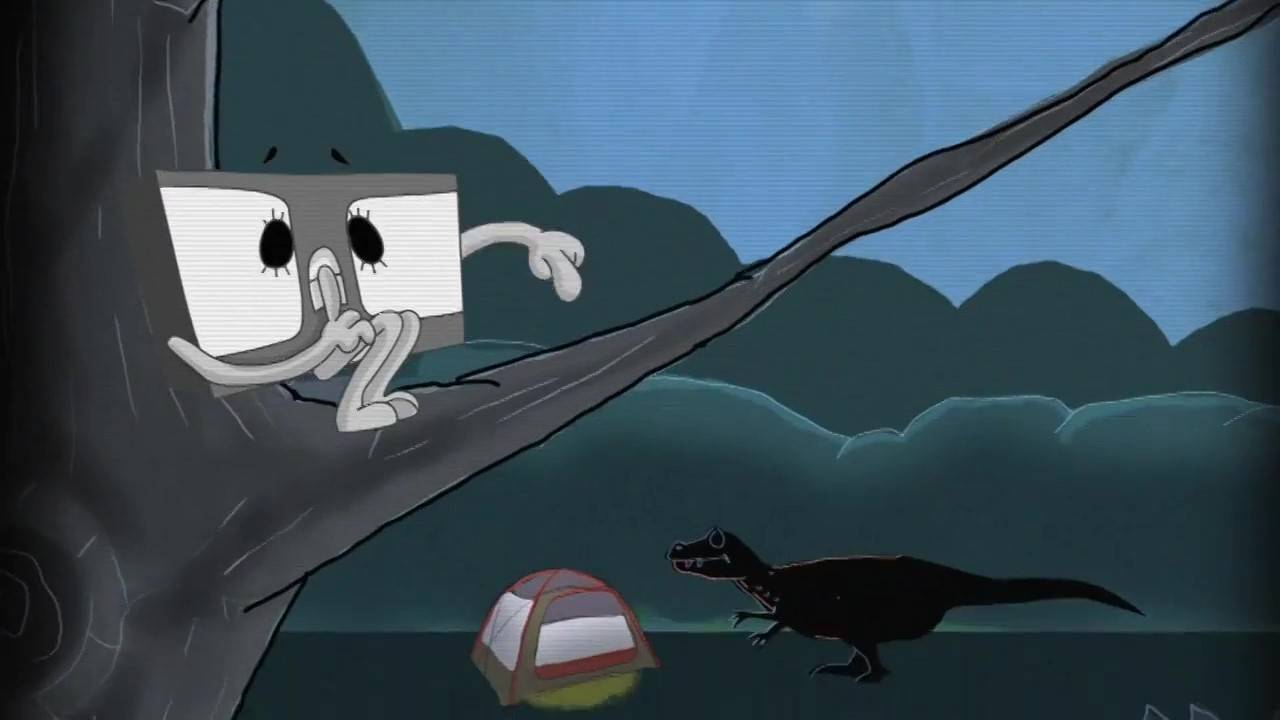 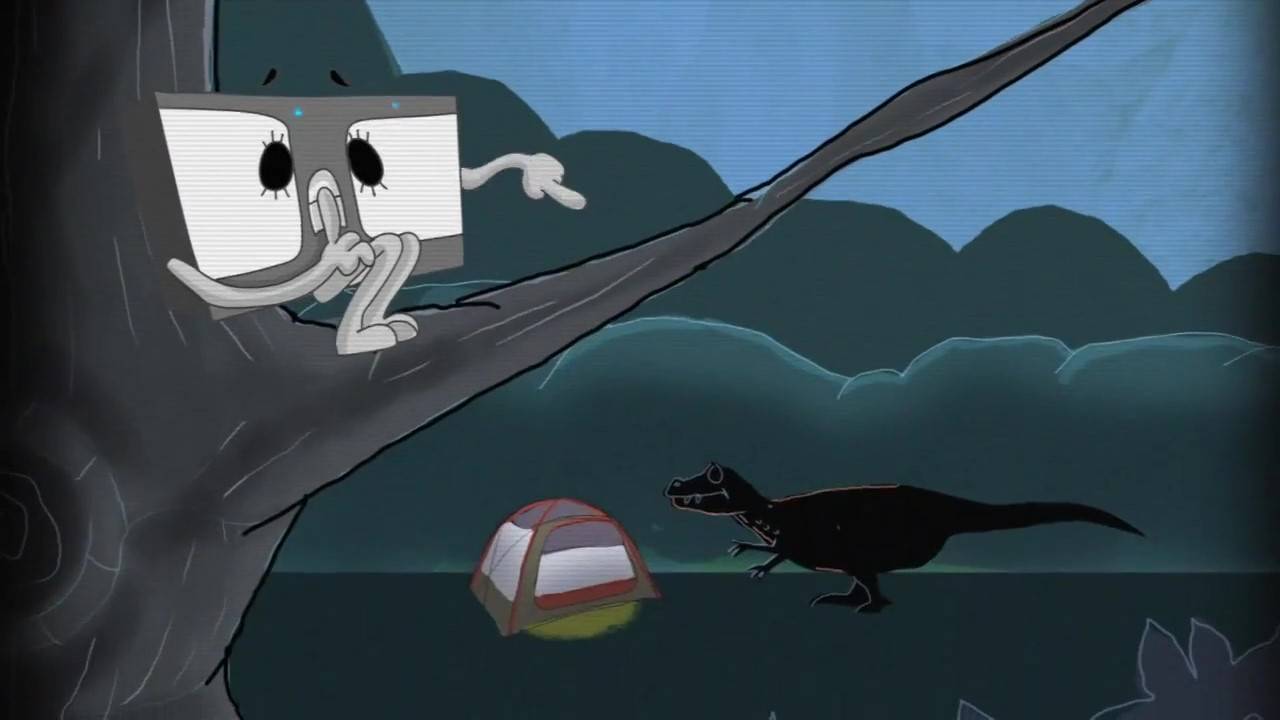 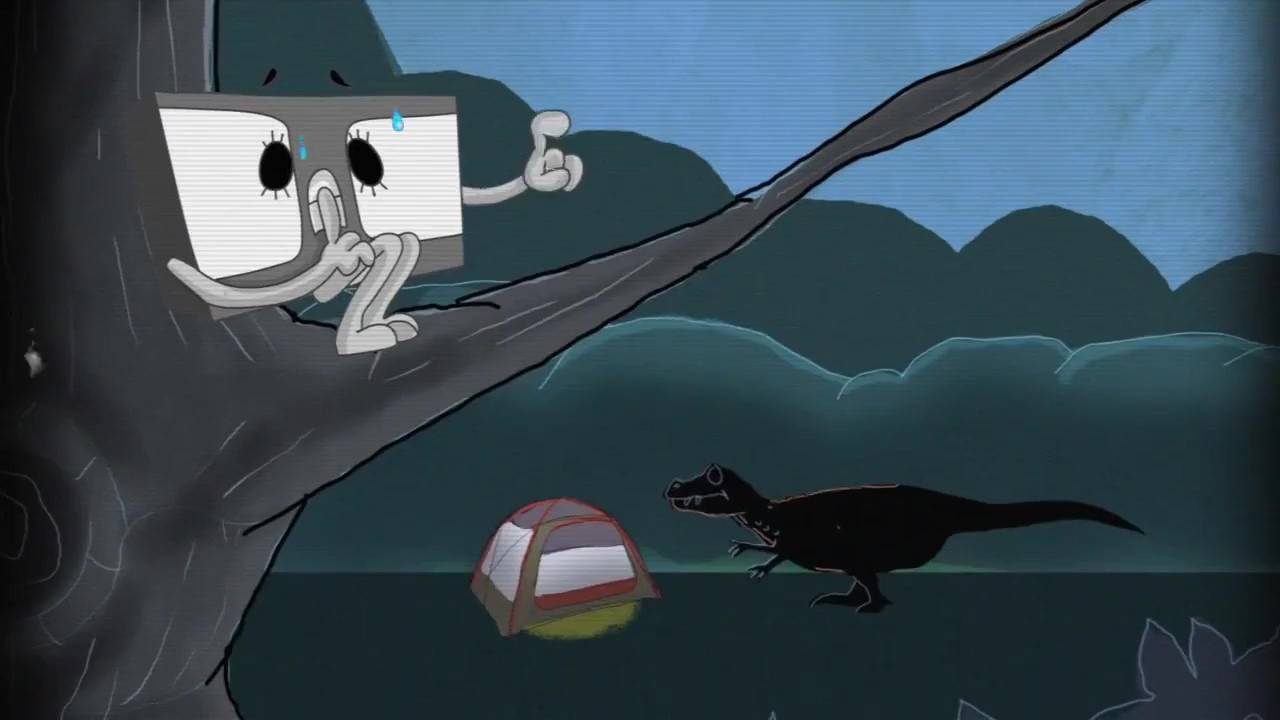 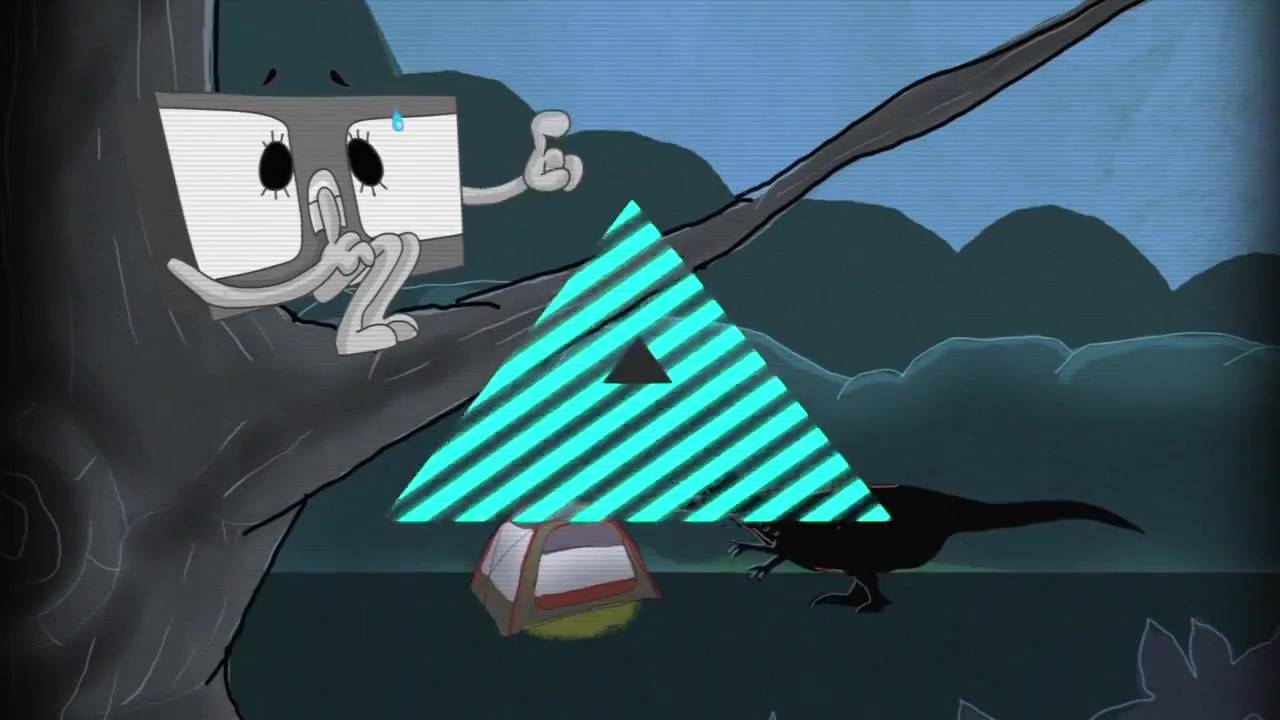 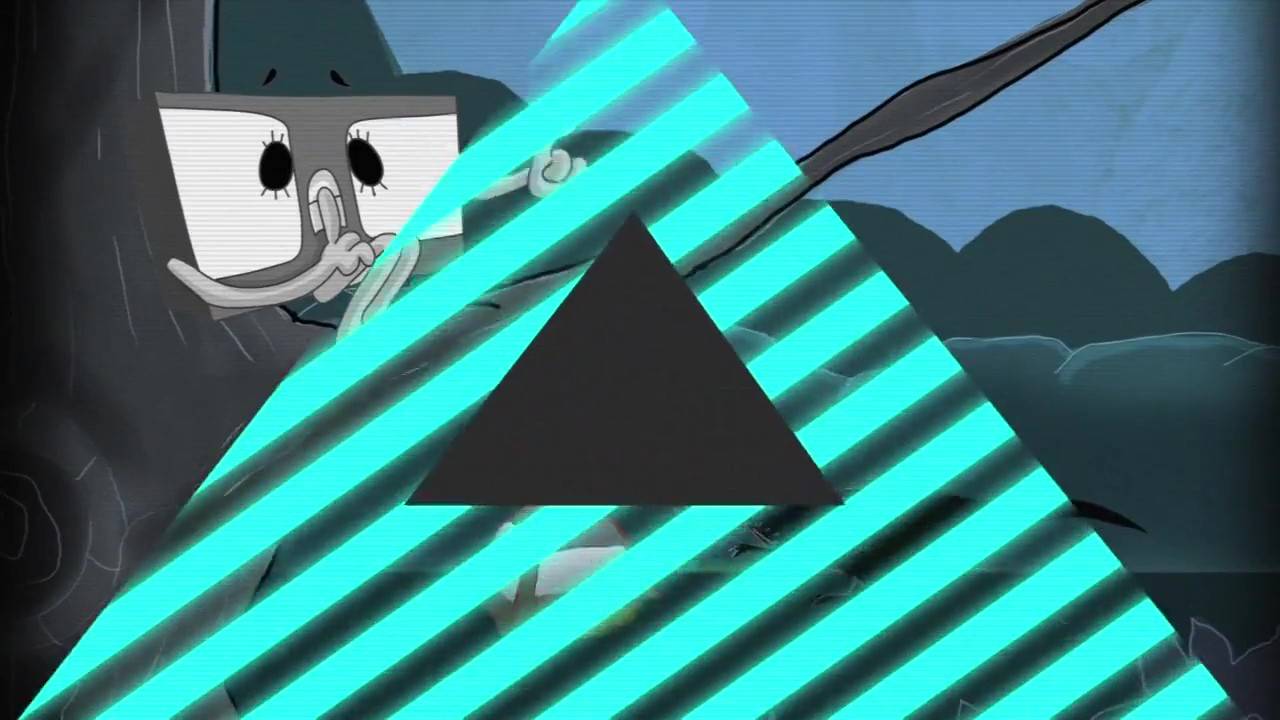 When I was a kid I lived for ColourTRIS, ate Dr. Pepper jelly beans
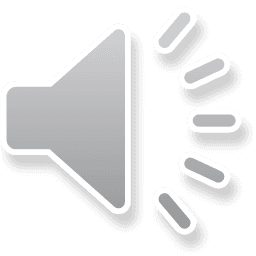 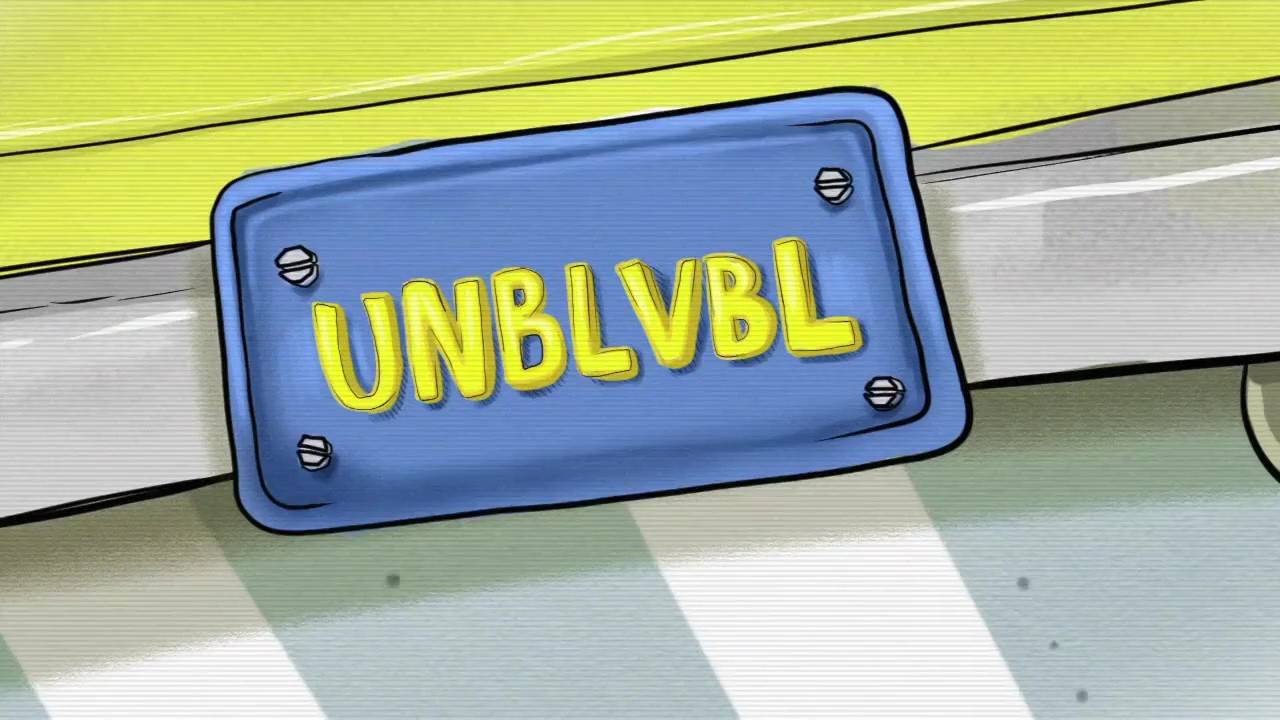 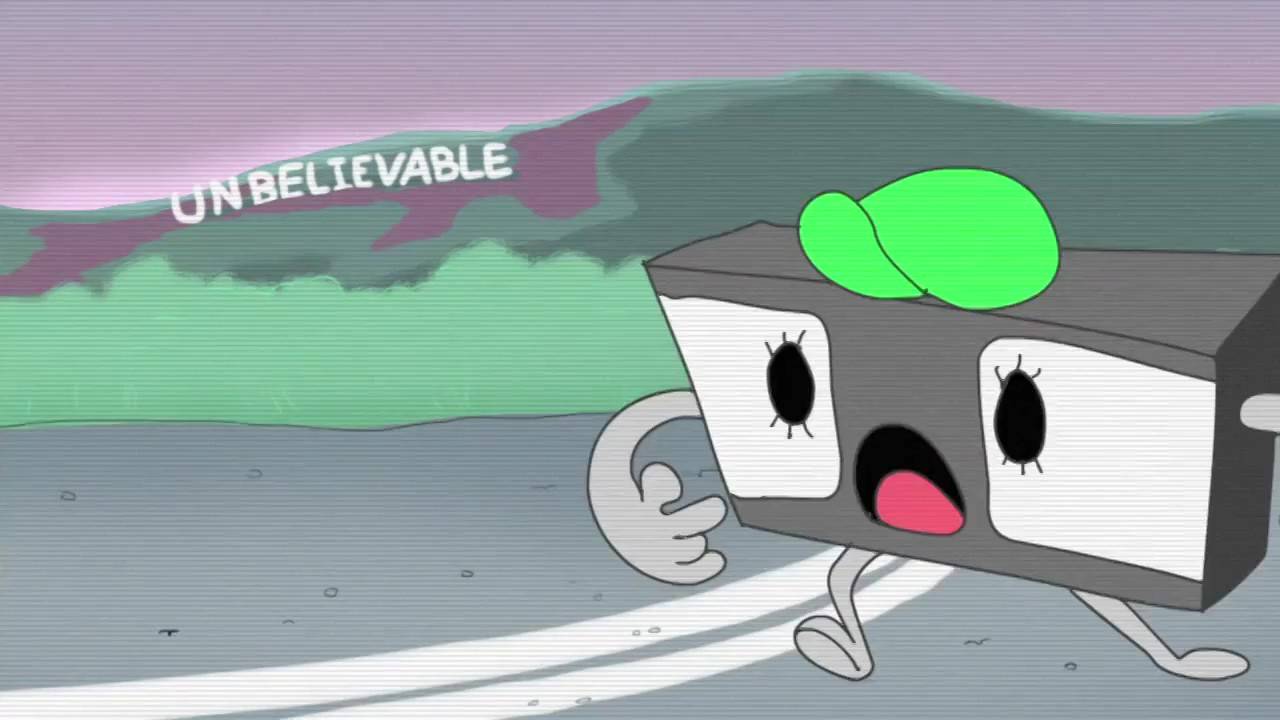 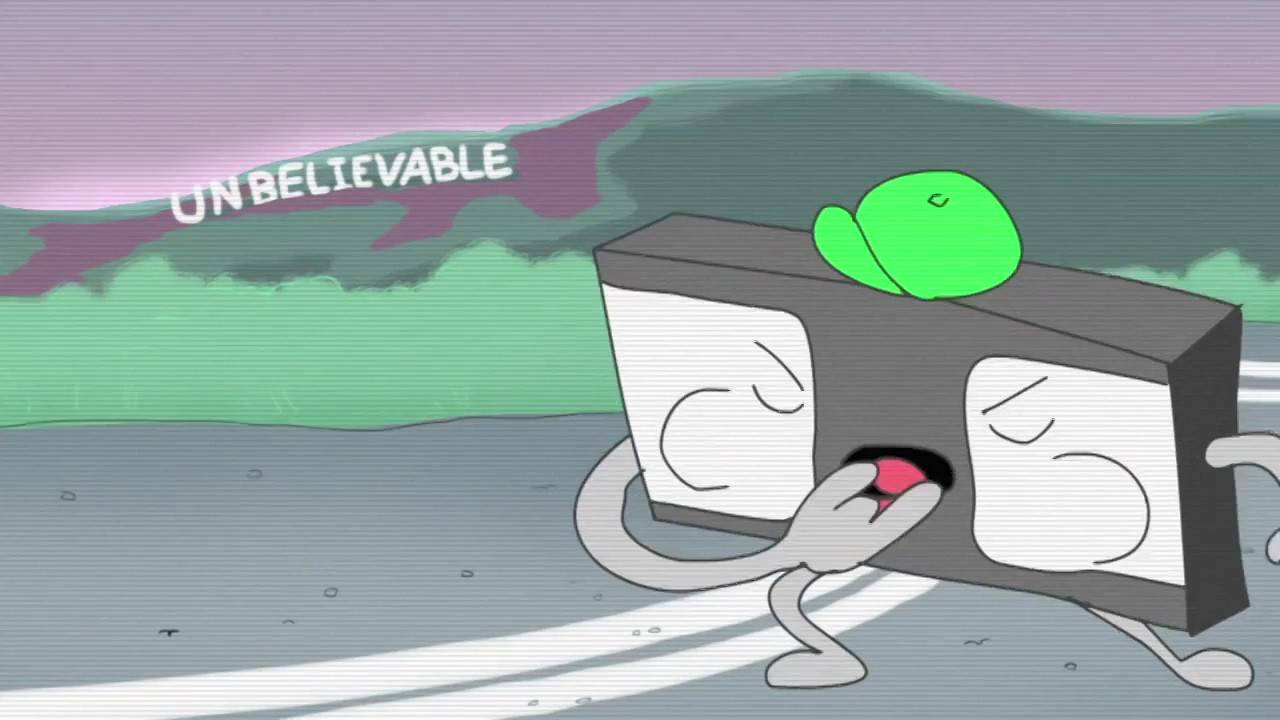 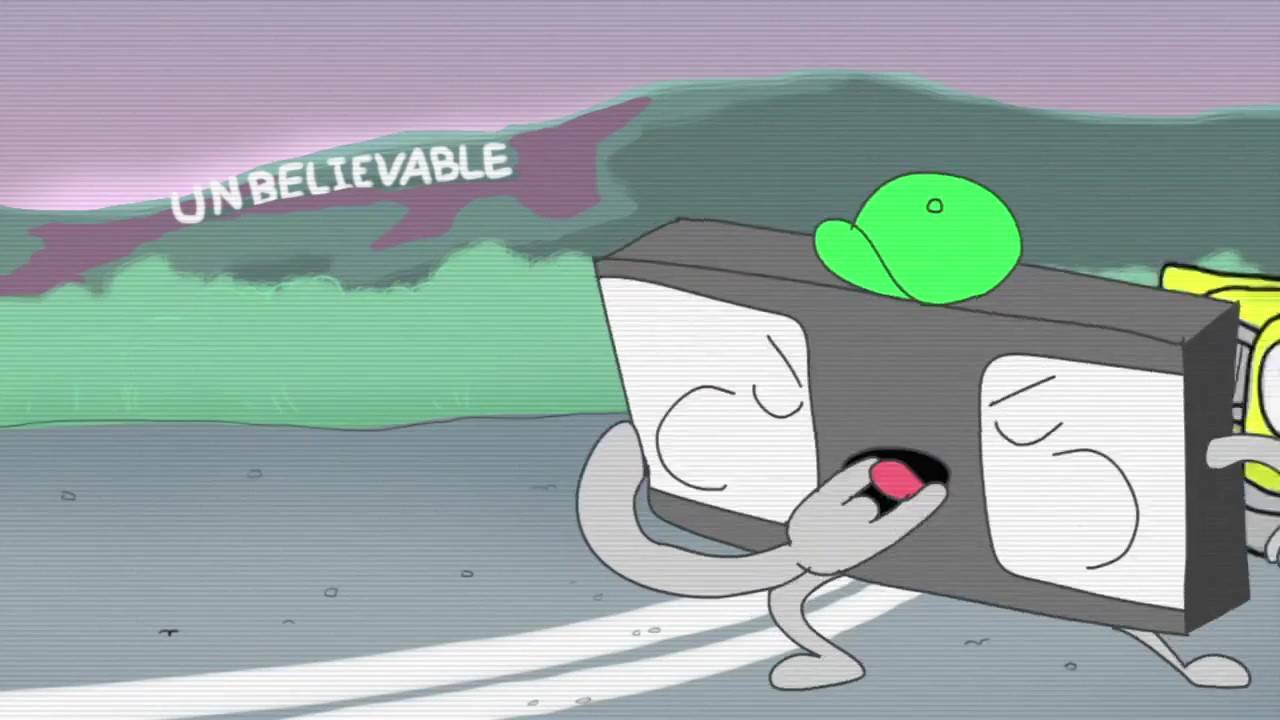 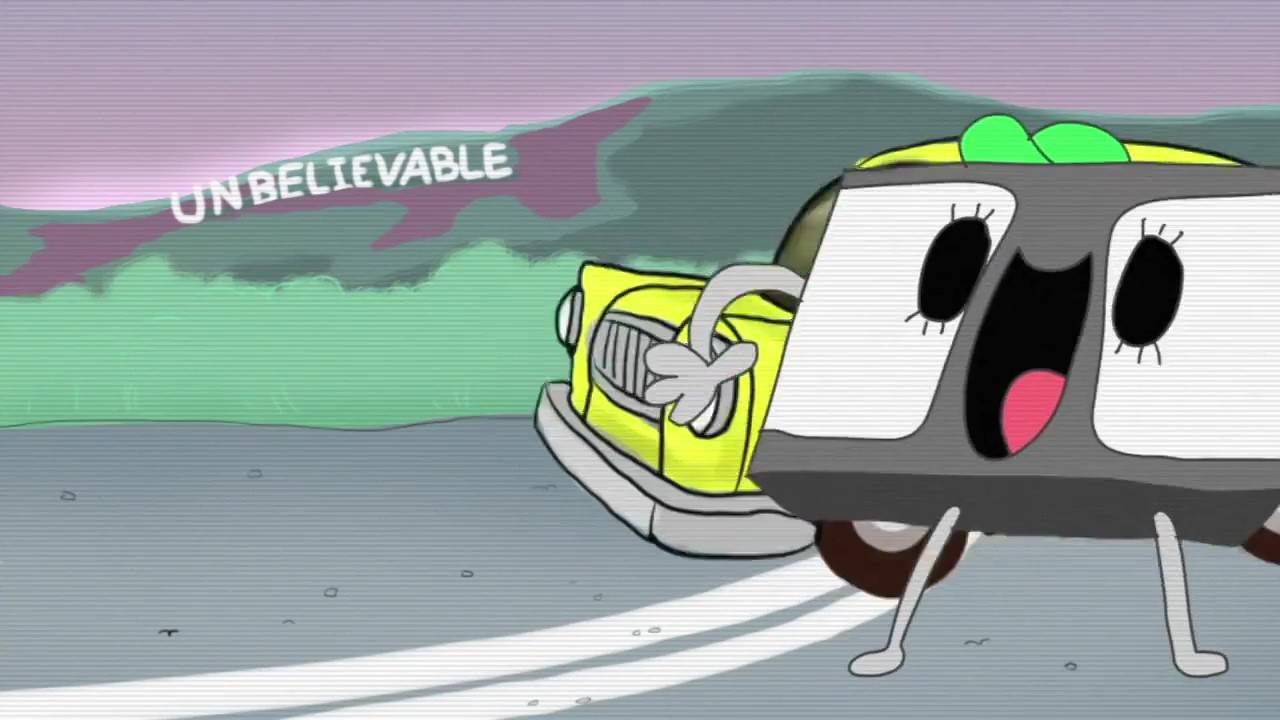 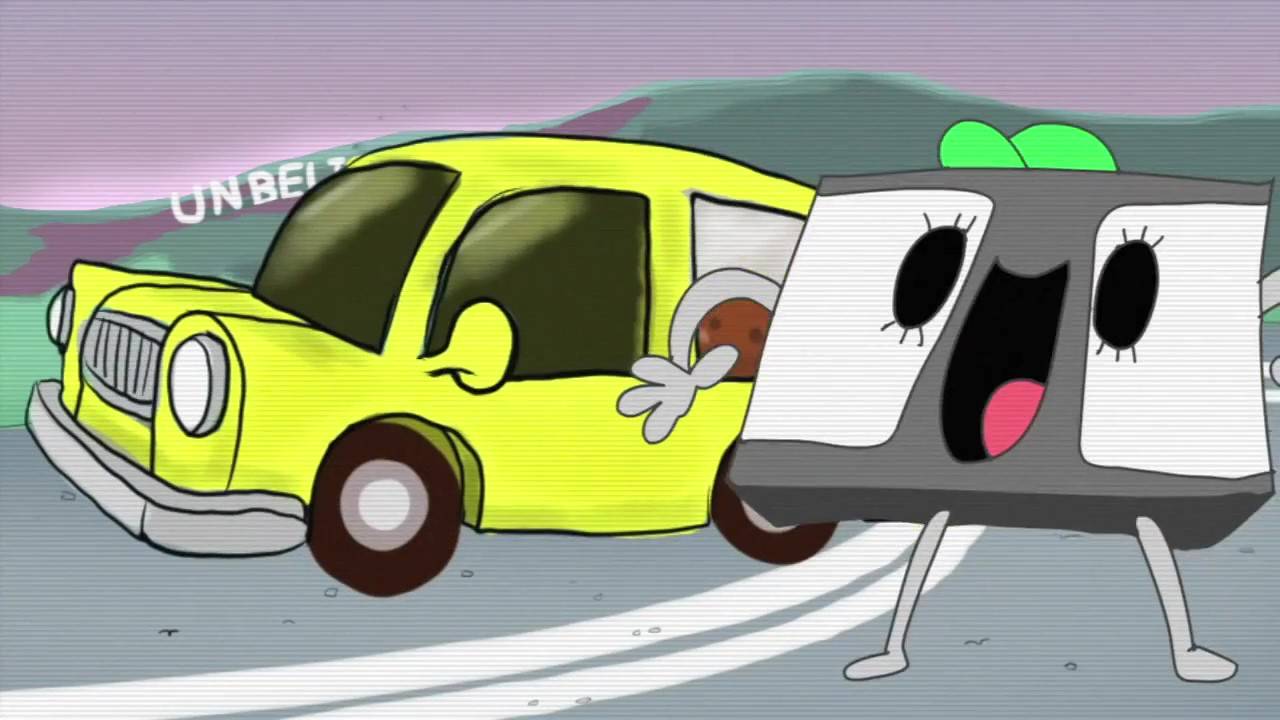 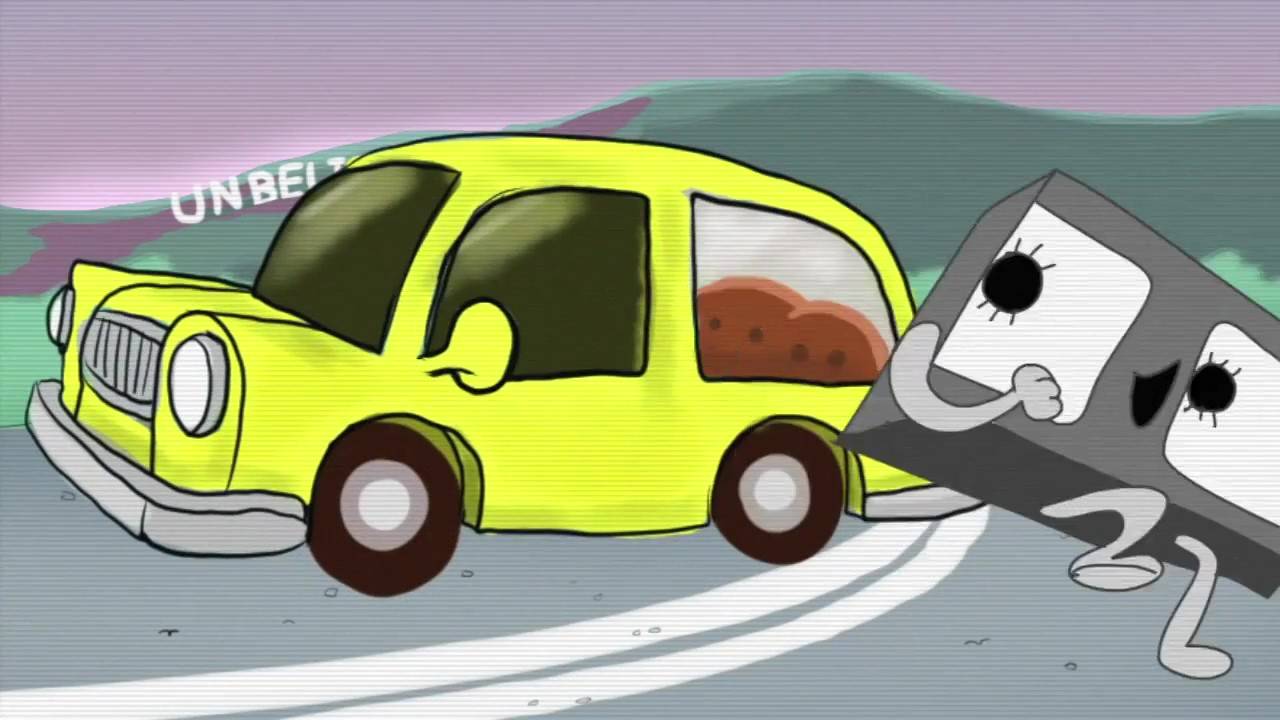 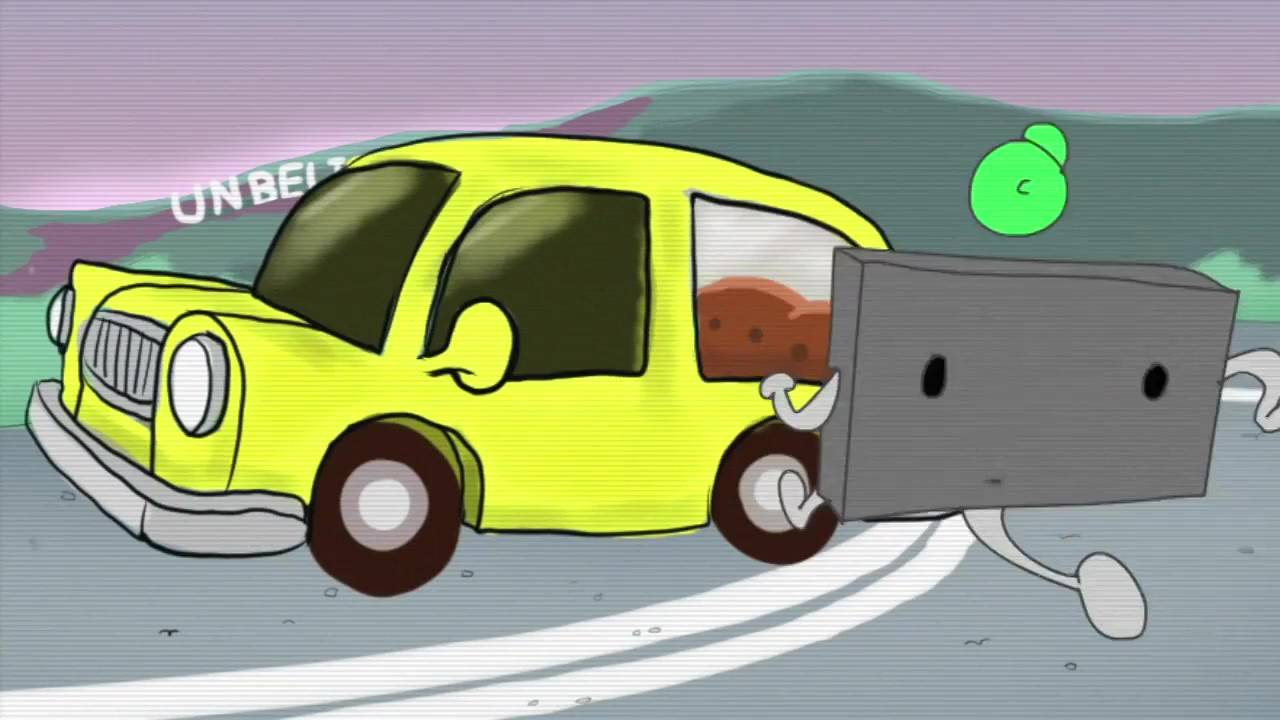 My favorite part of Jurassic Park was how real the Raptors looked
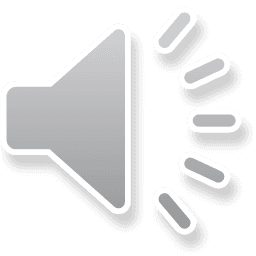 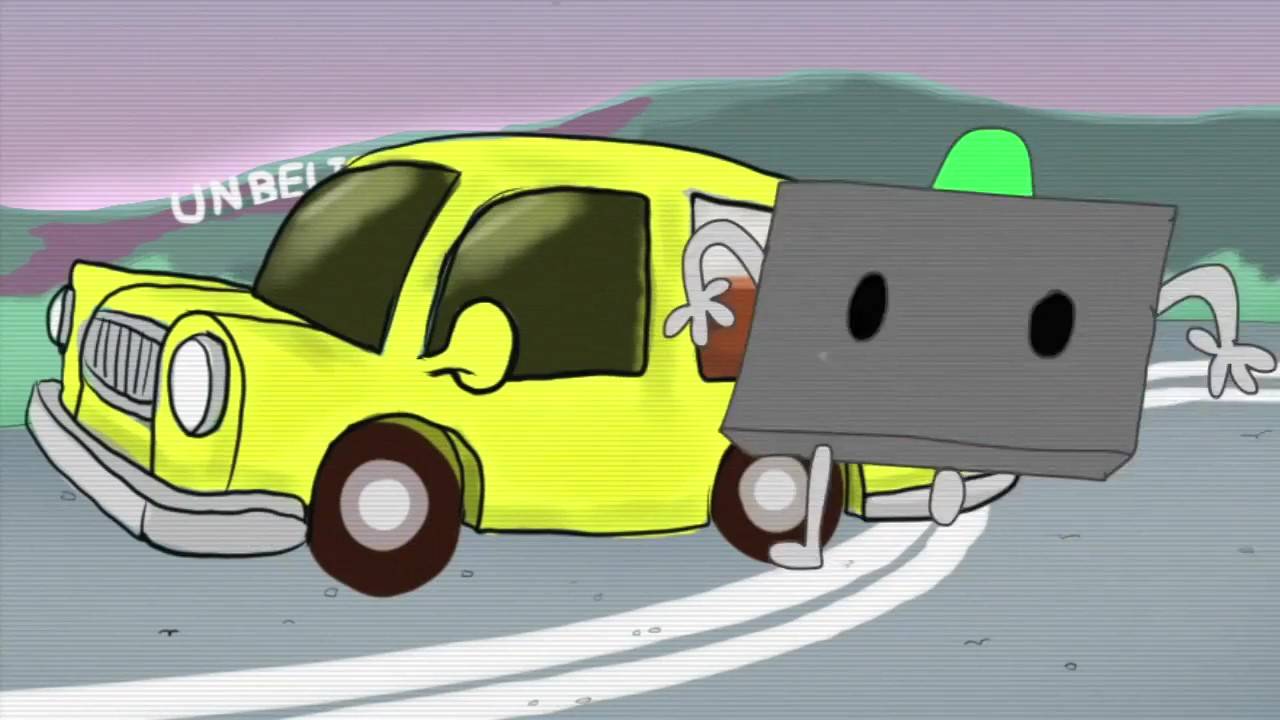 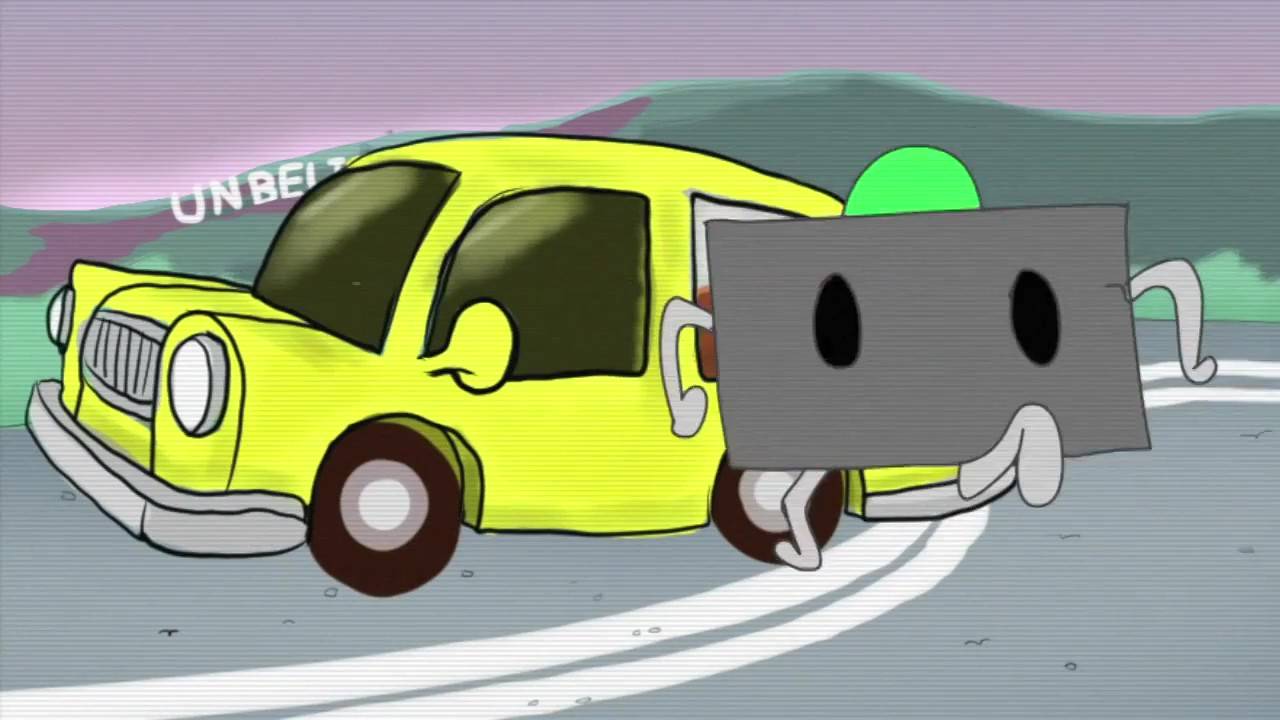 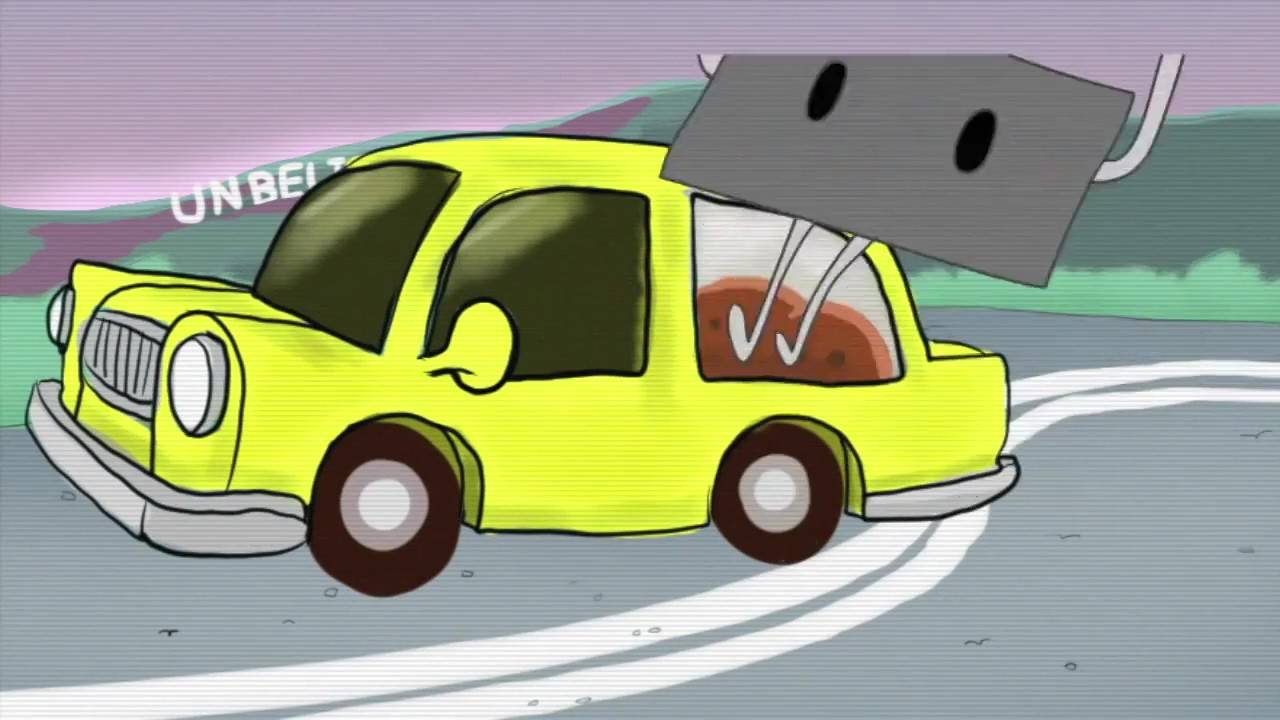 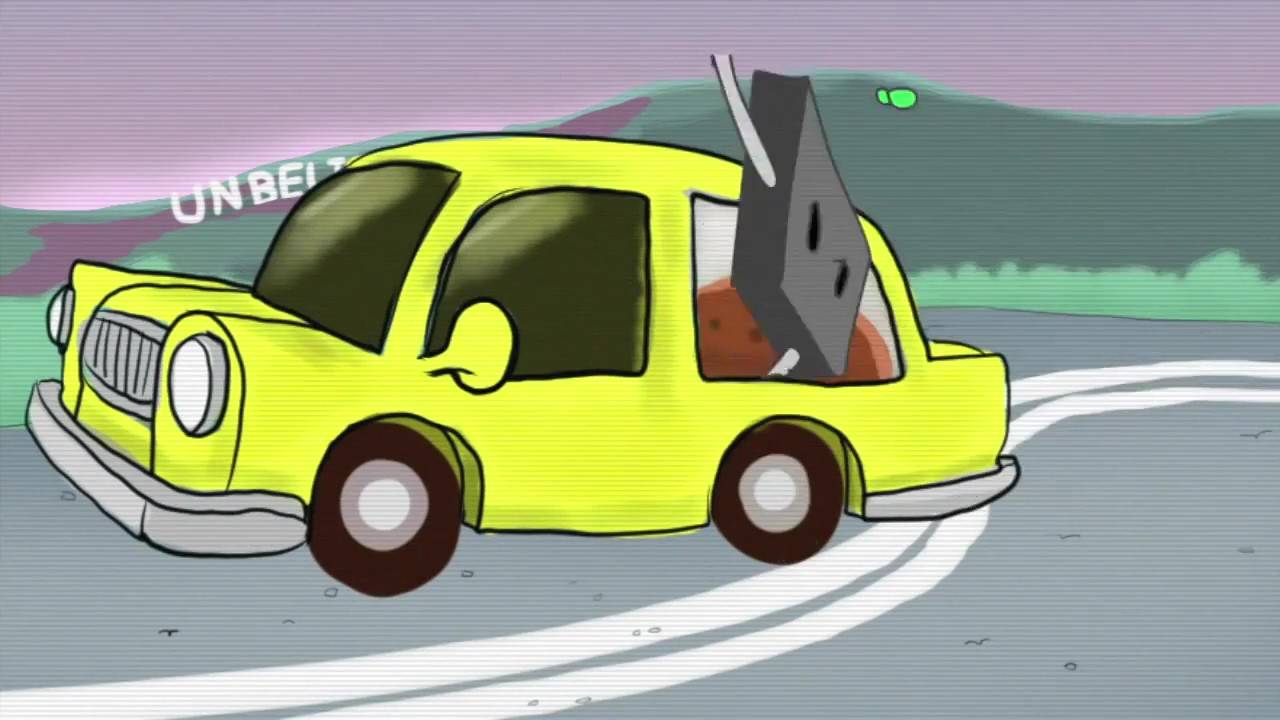 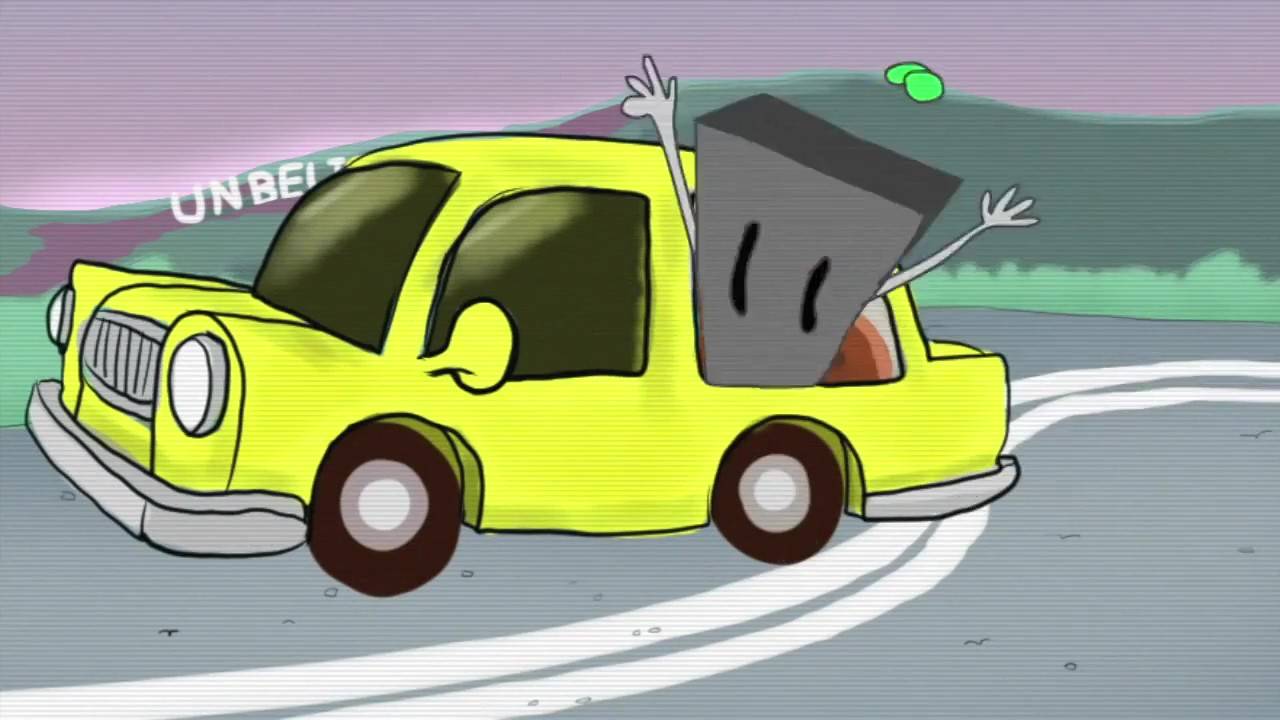 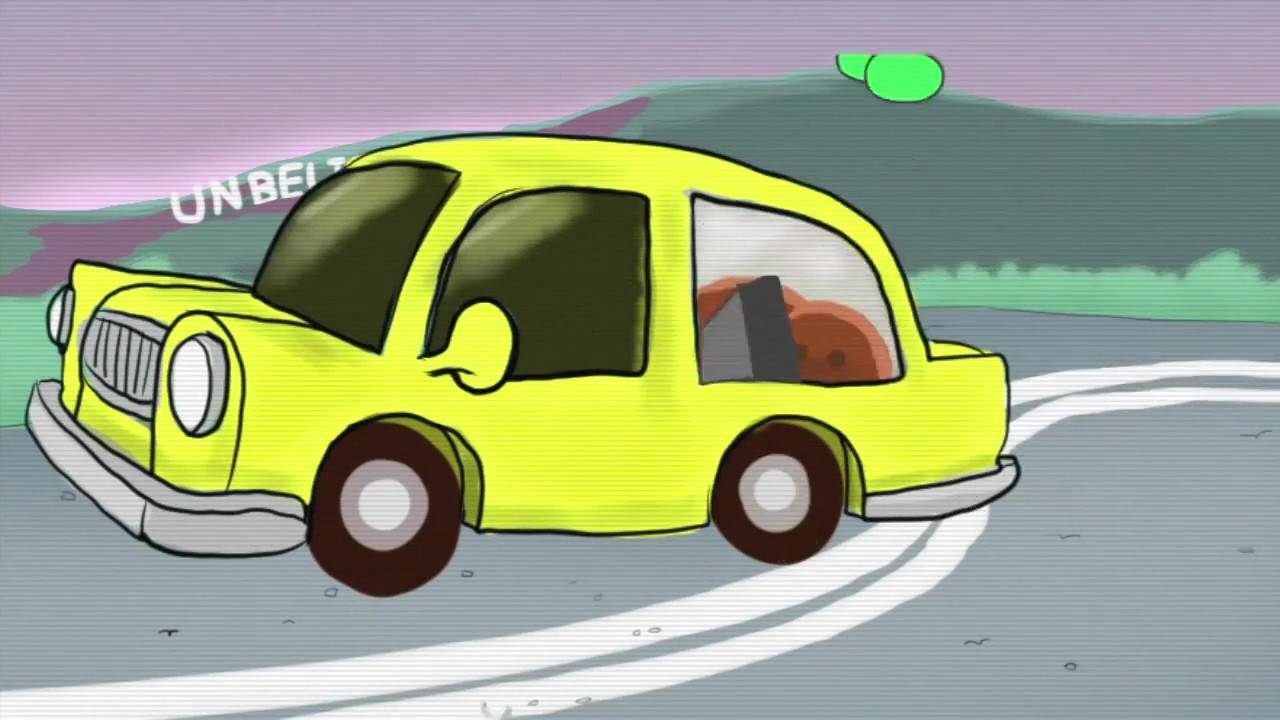 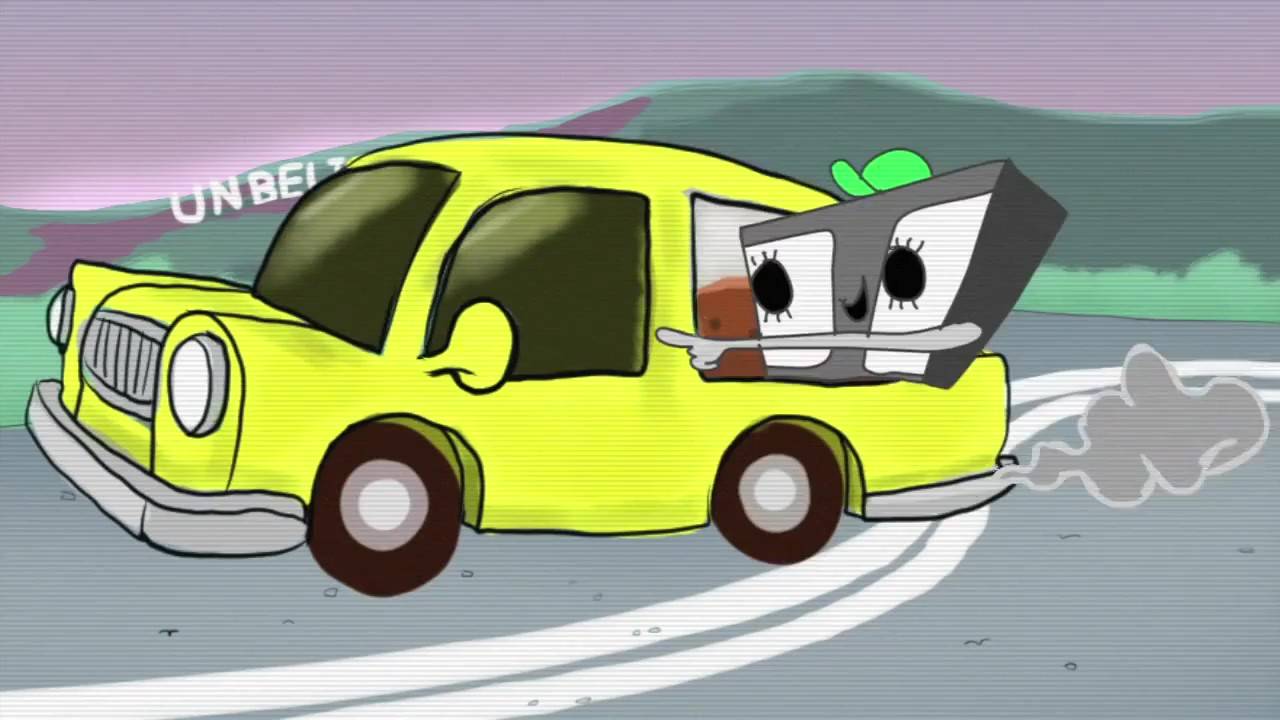 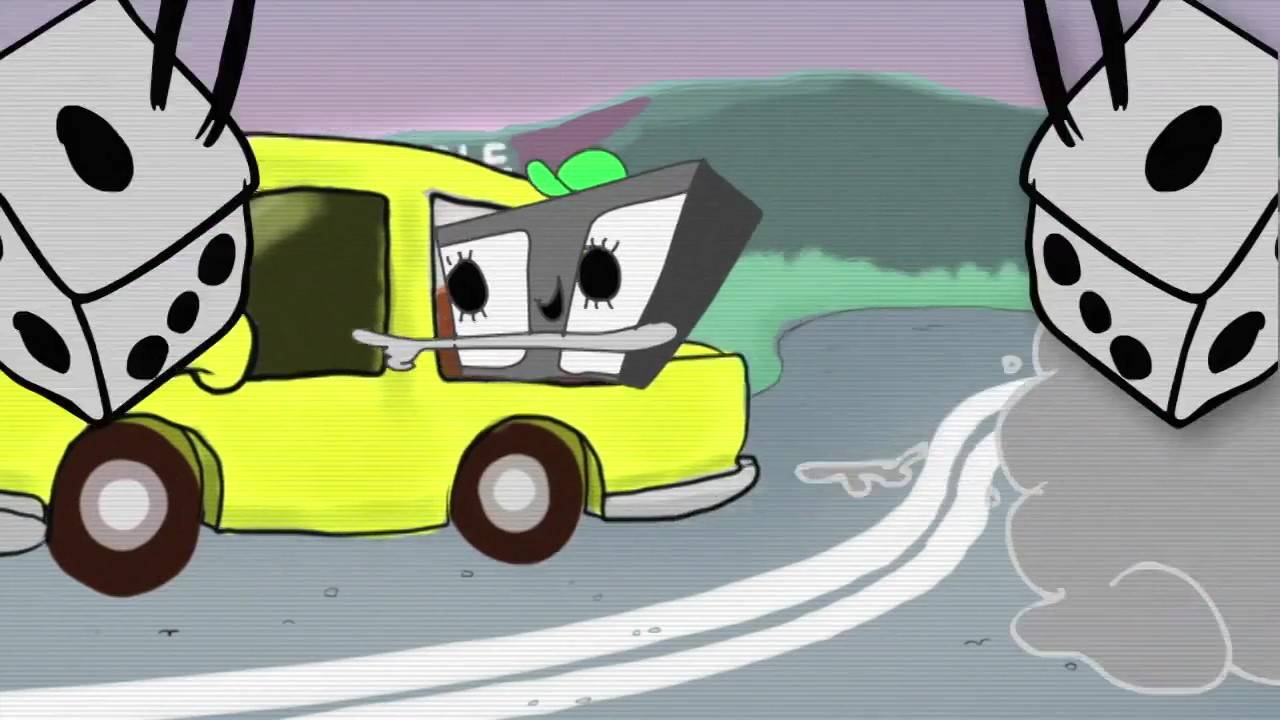 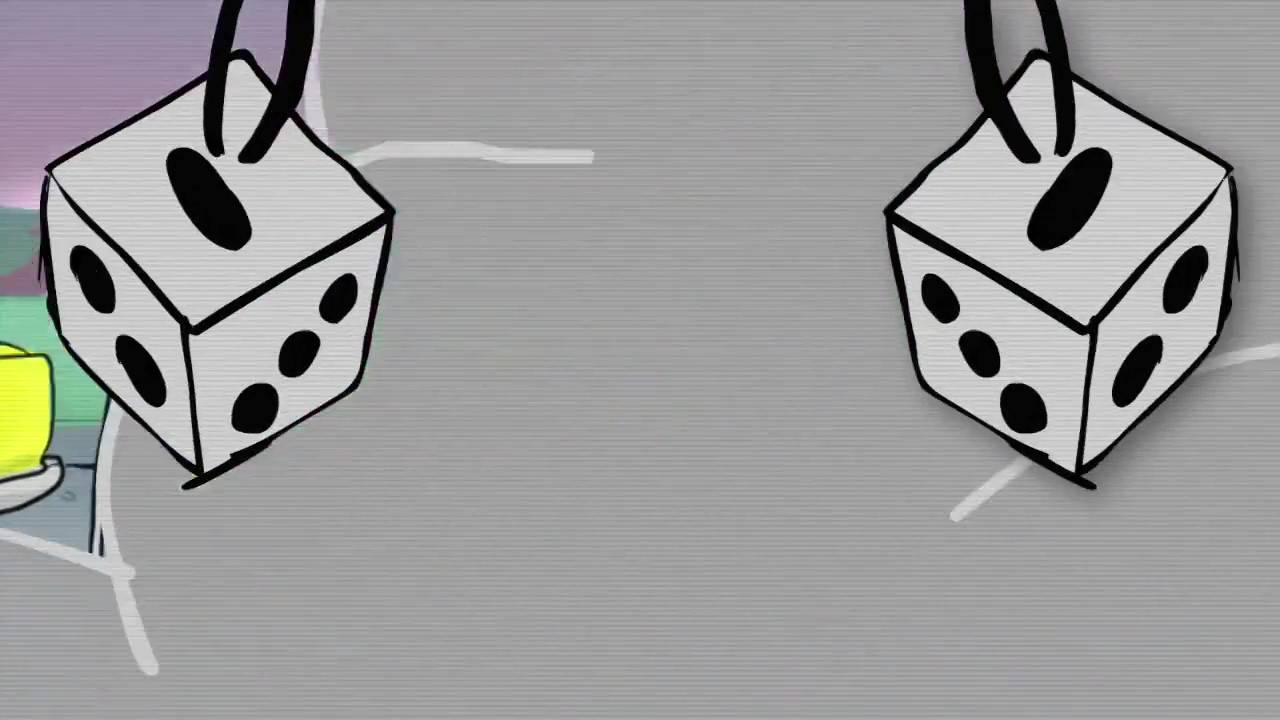 When I was a kid I still had VHS, watched Fresh Prince and Jazzy Jeff
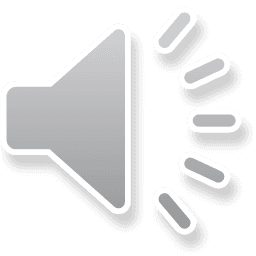 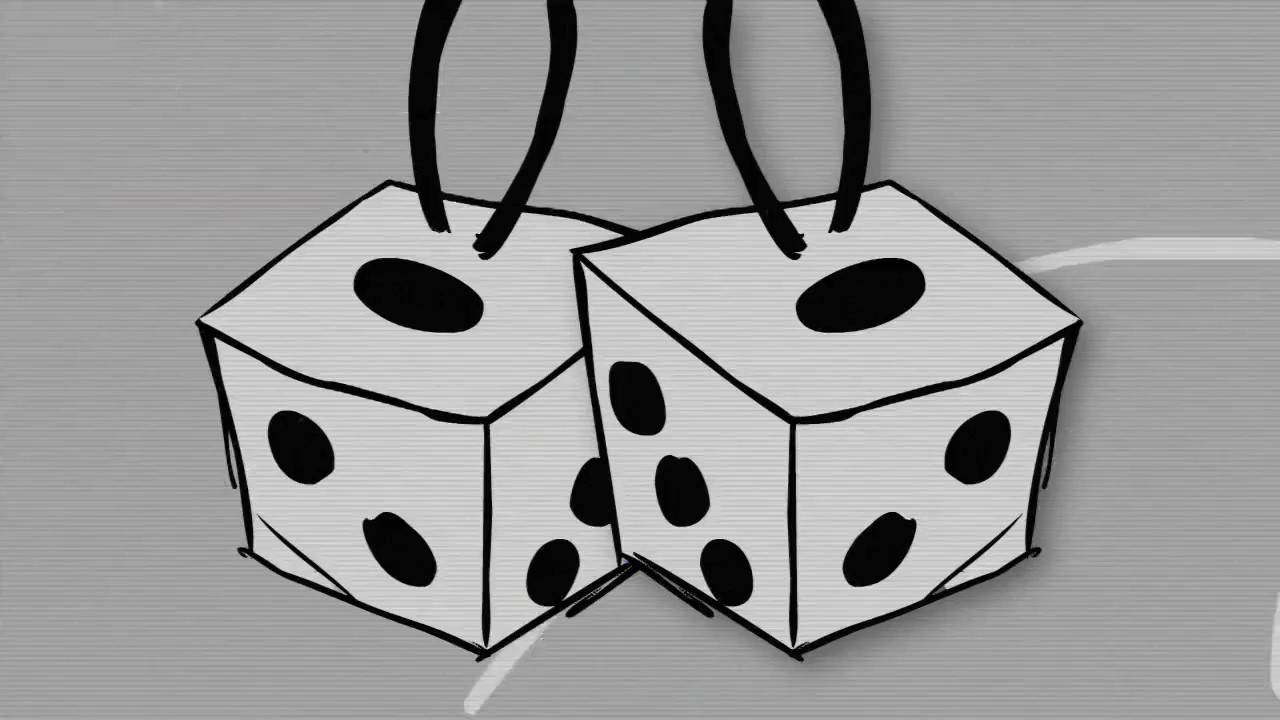 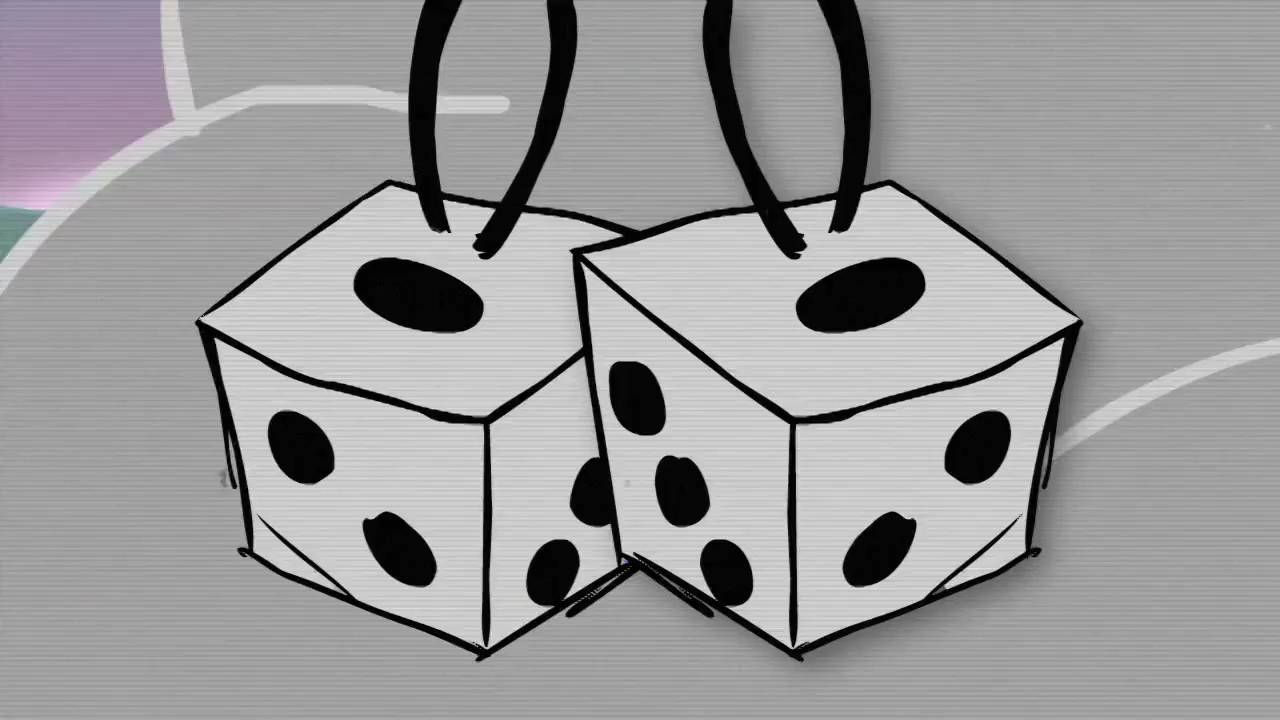 Zac Murris owned the first cell phone, and it was off the hook
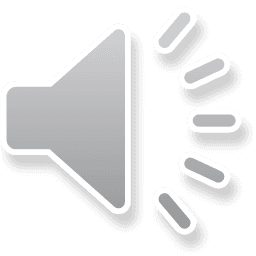 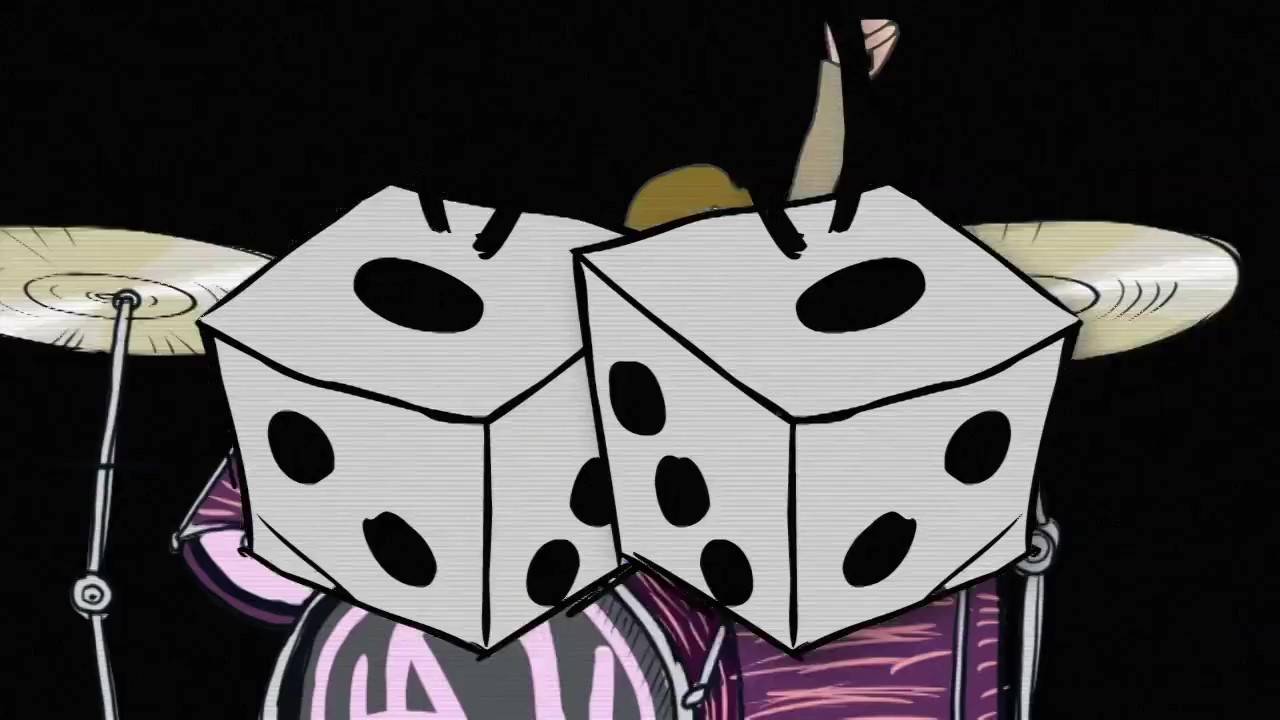 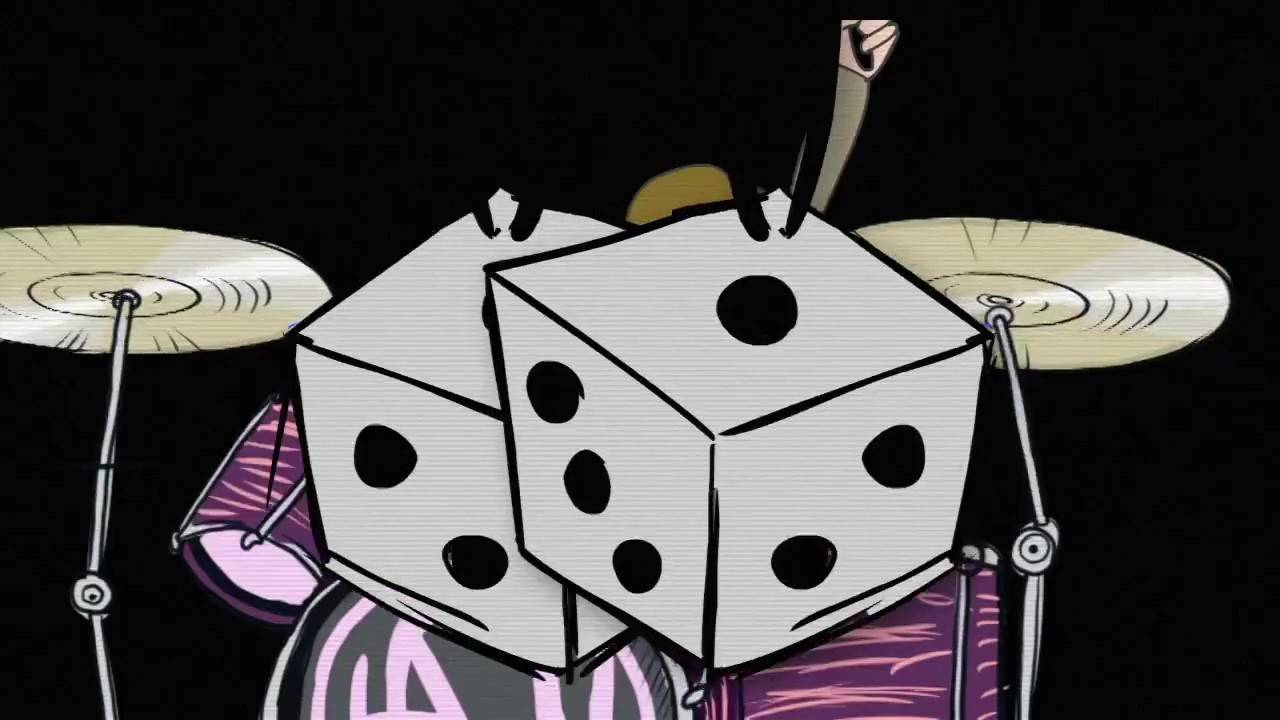 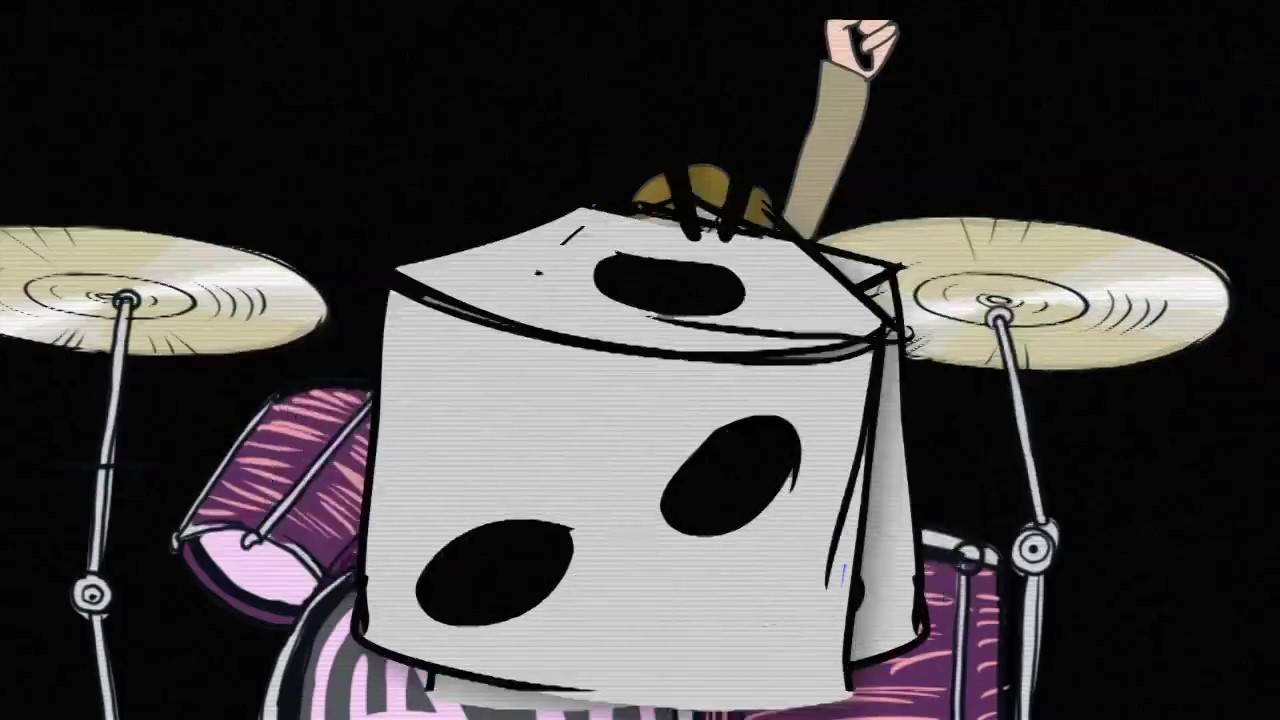 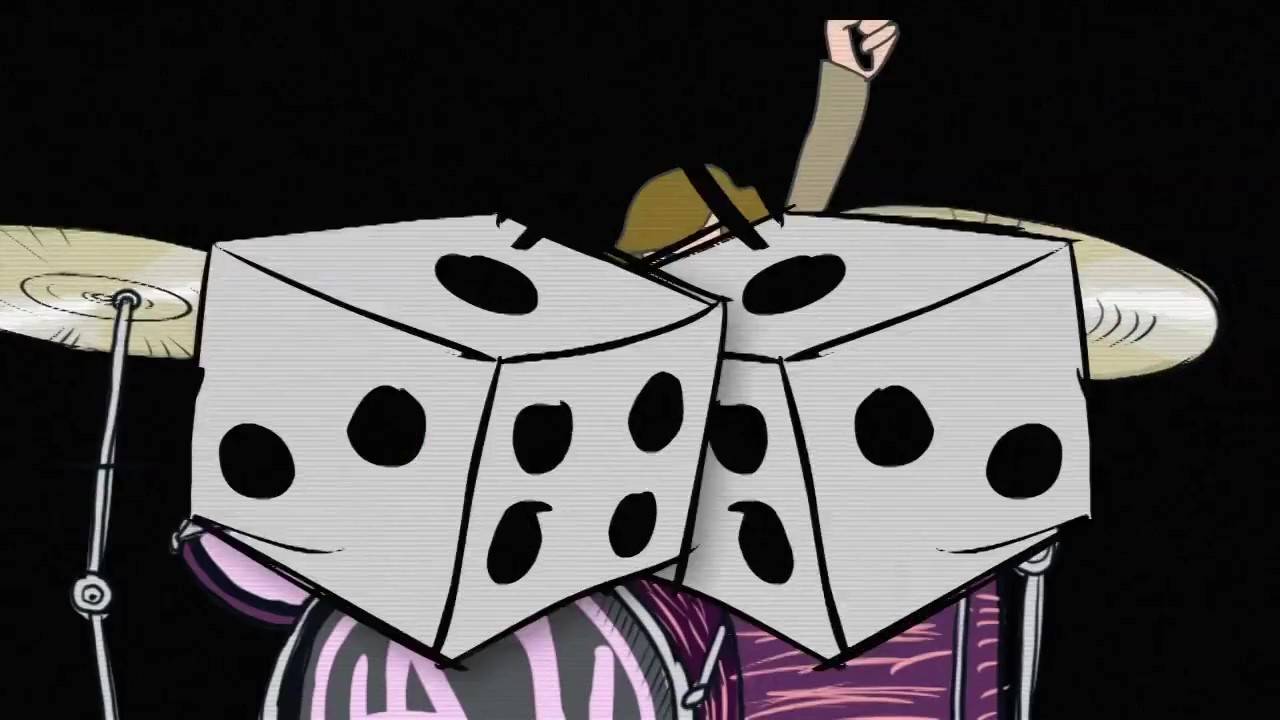 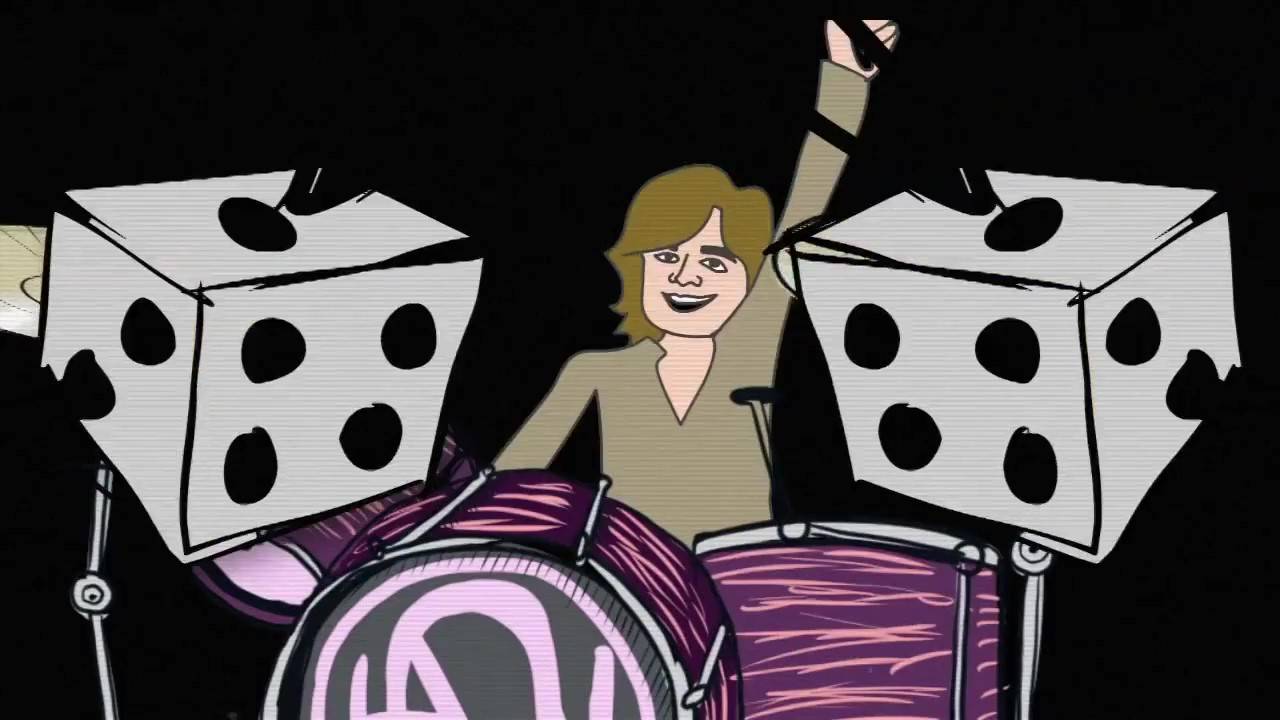 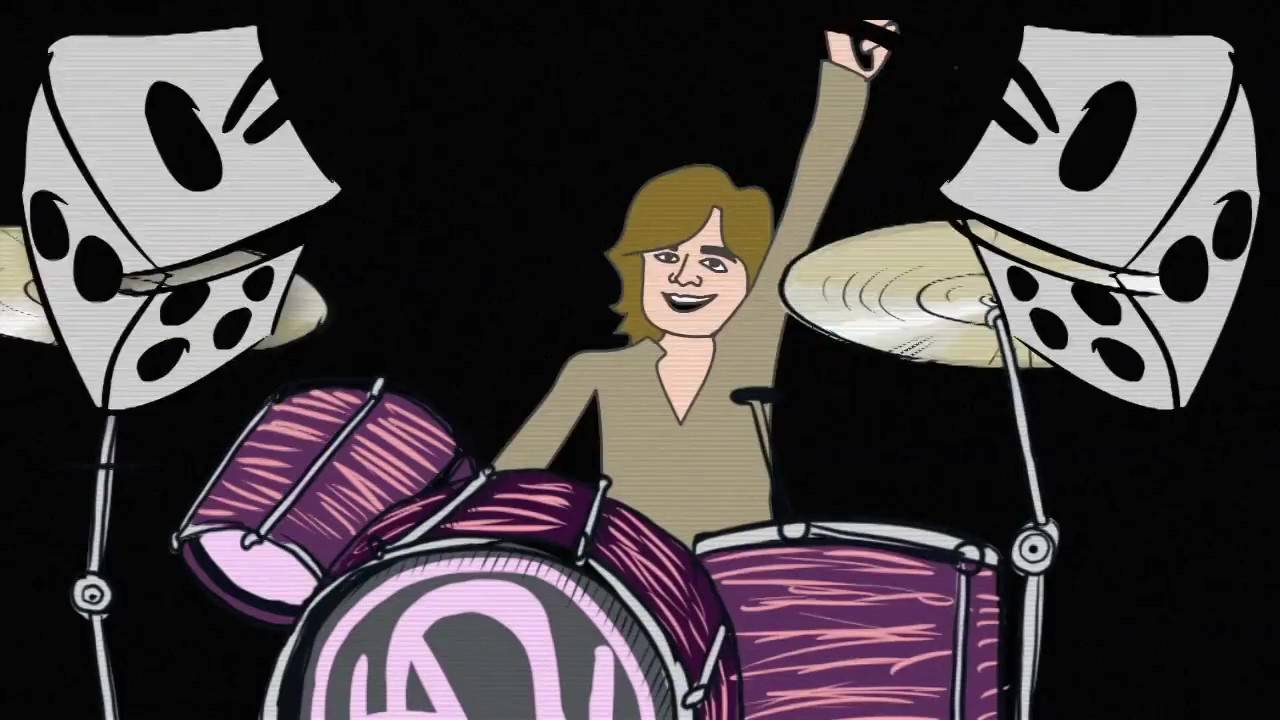 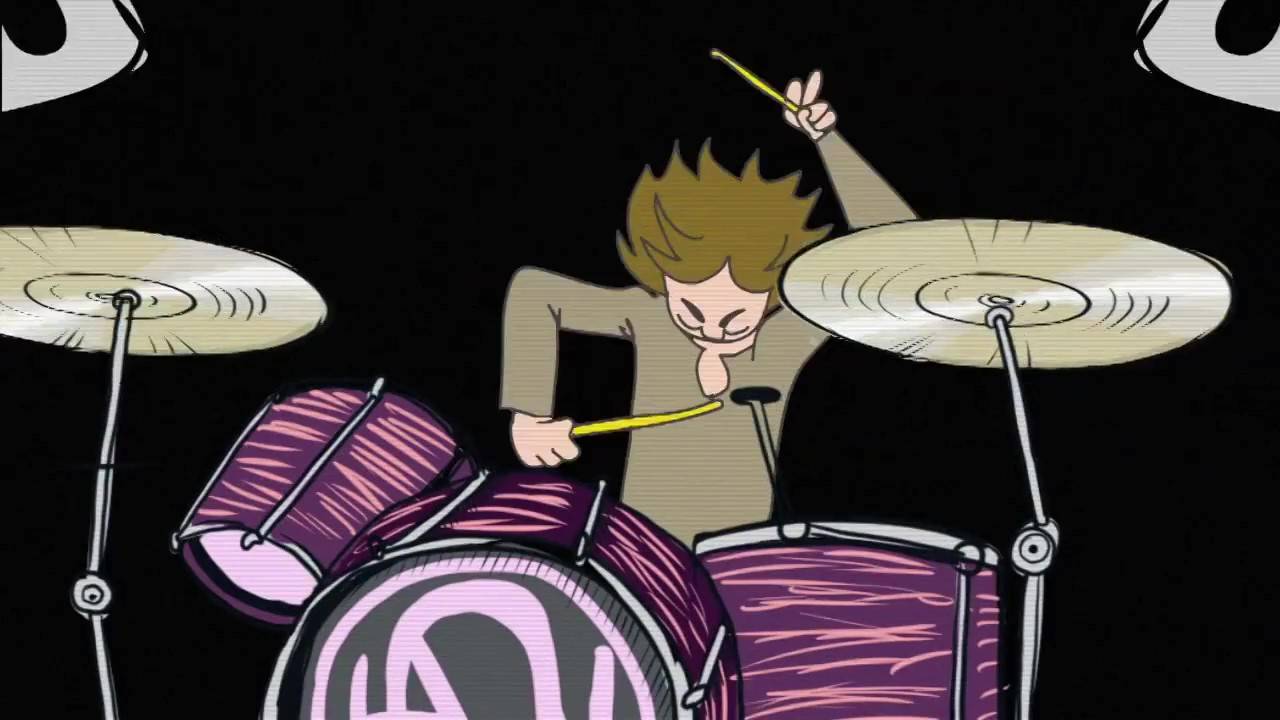 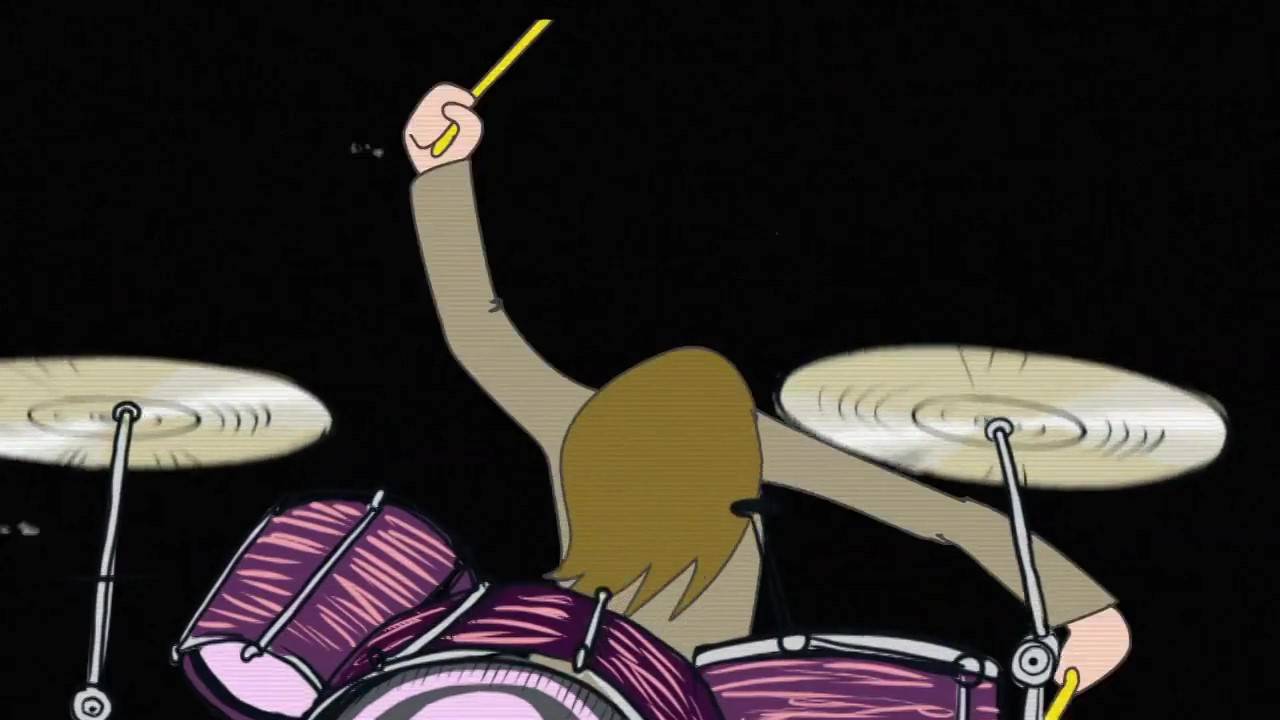 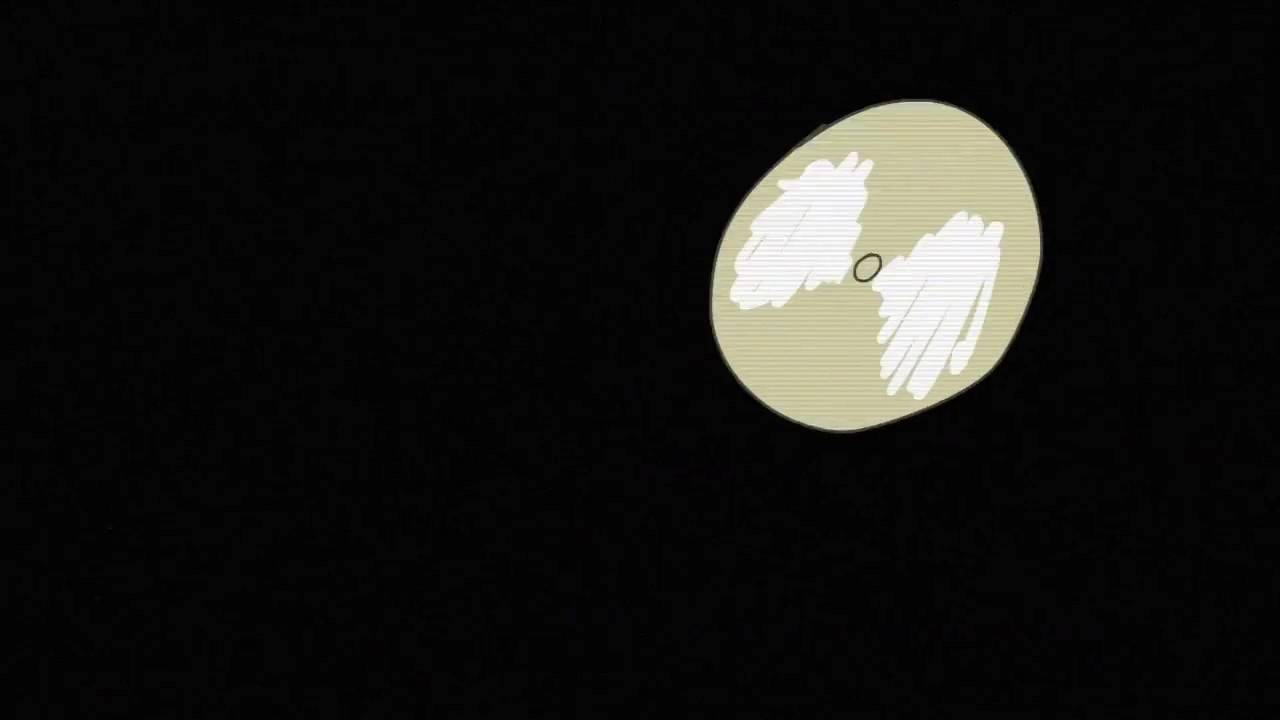 It’s unbelievable This is as good as it gets       It’s unbelievable　　Don’t know what’s gonna happen next
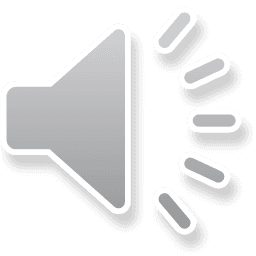 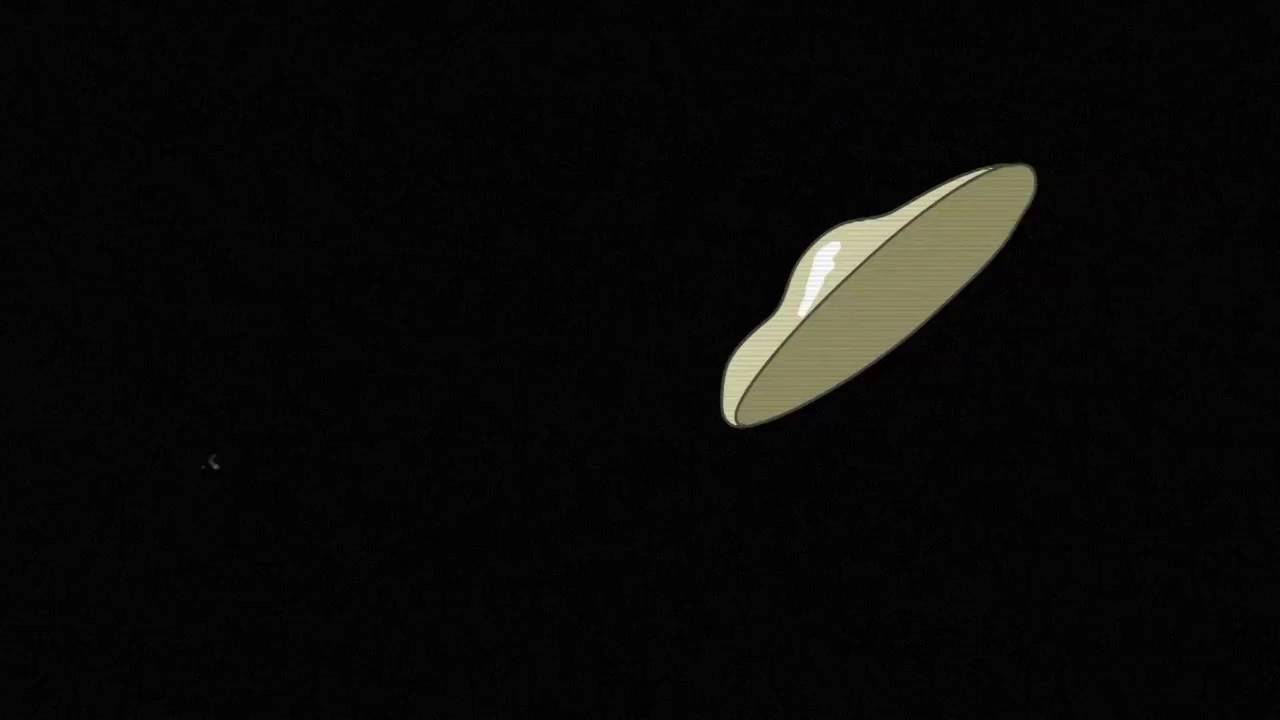 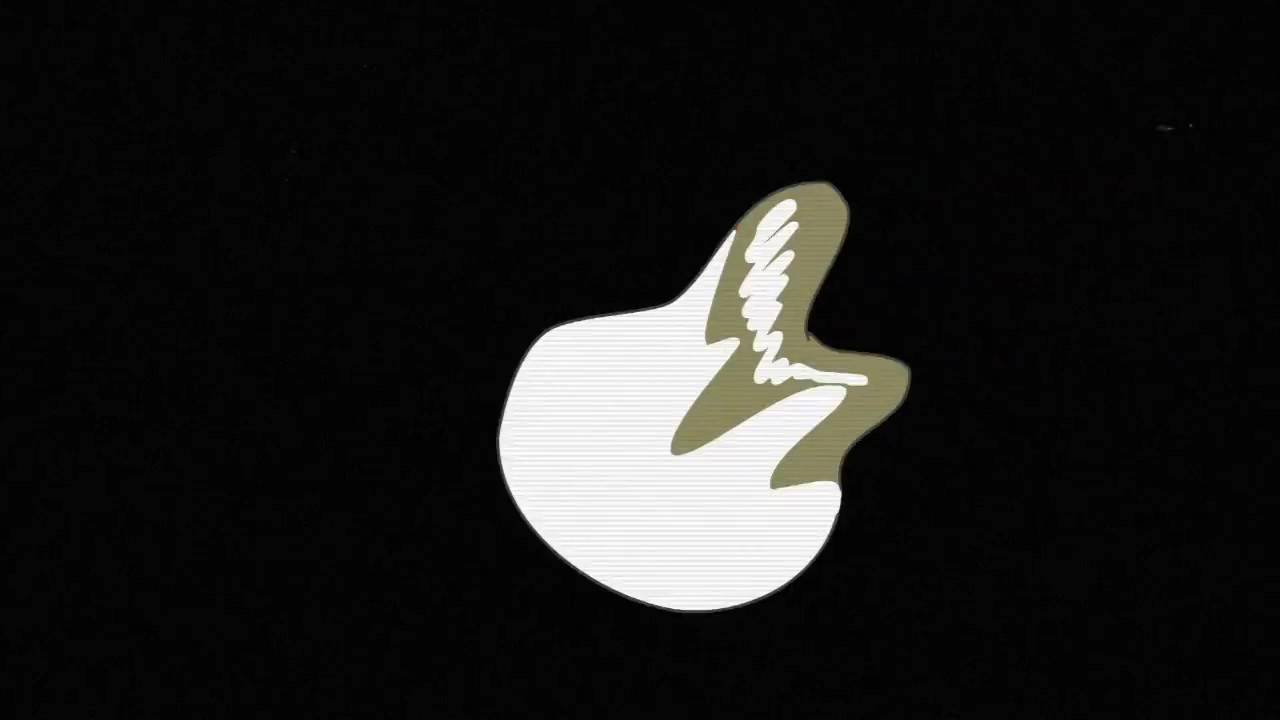 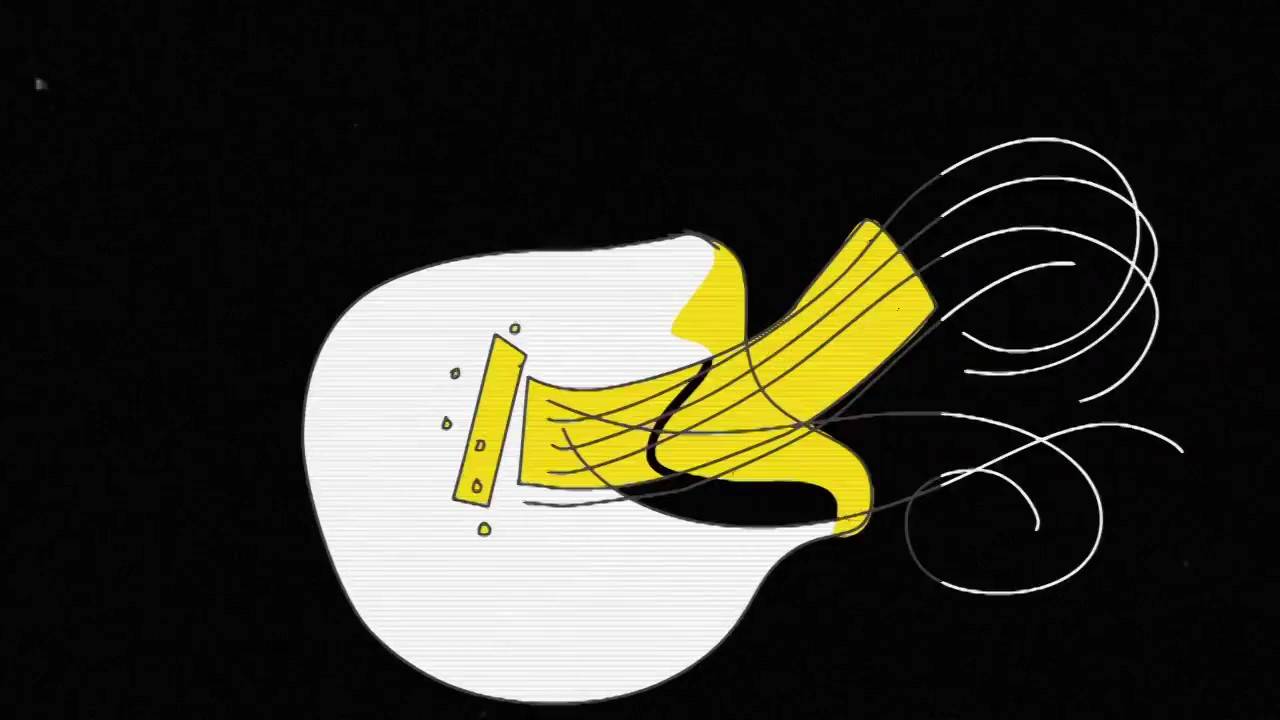 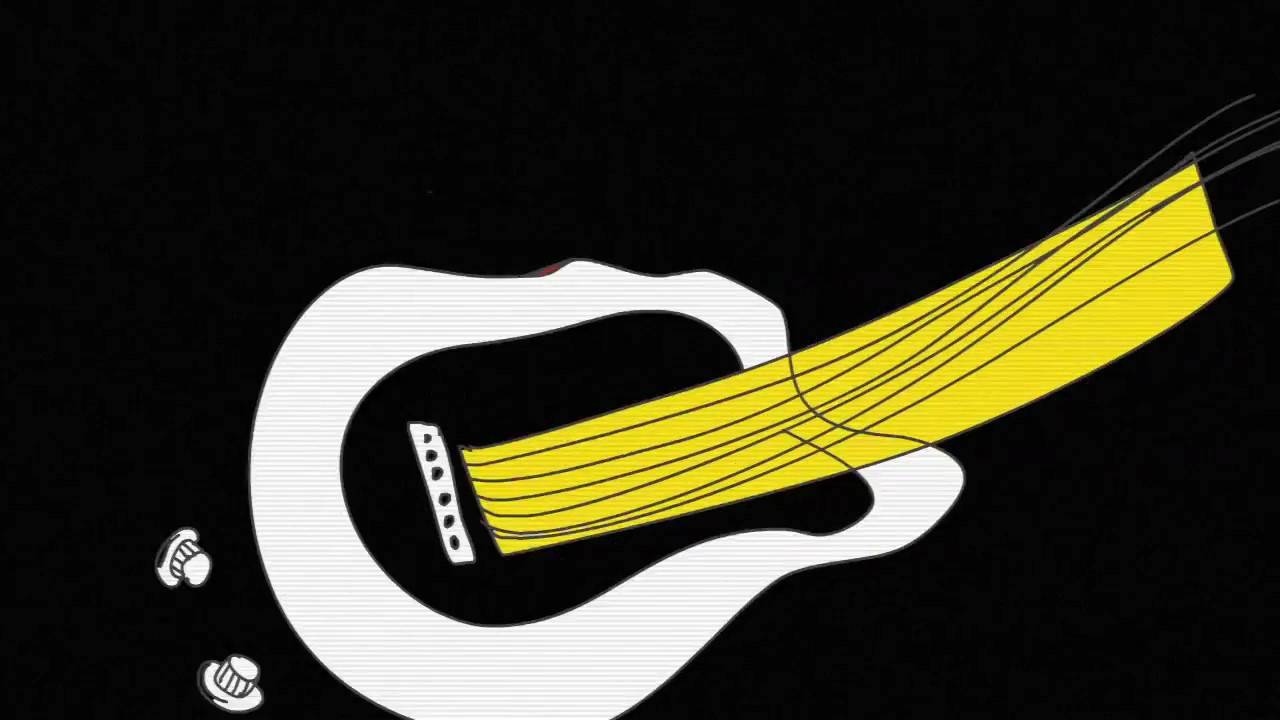 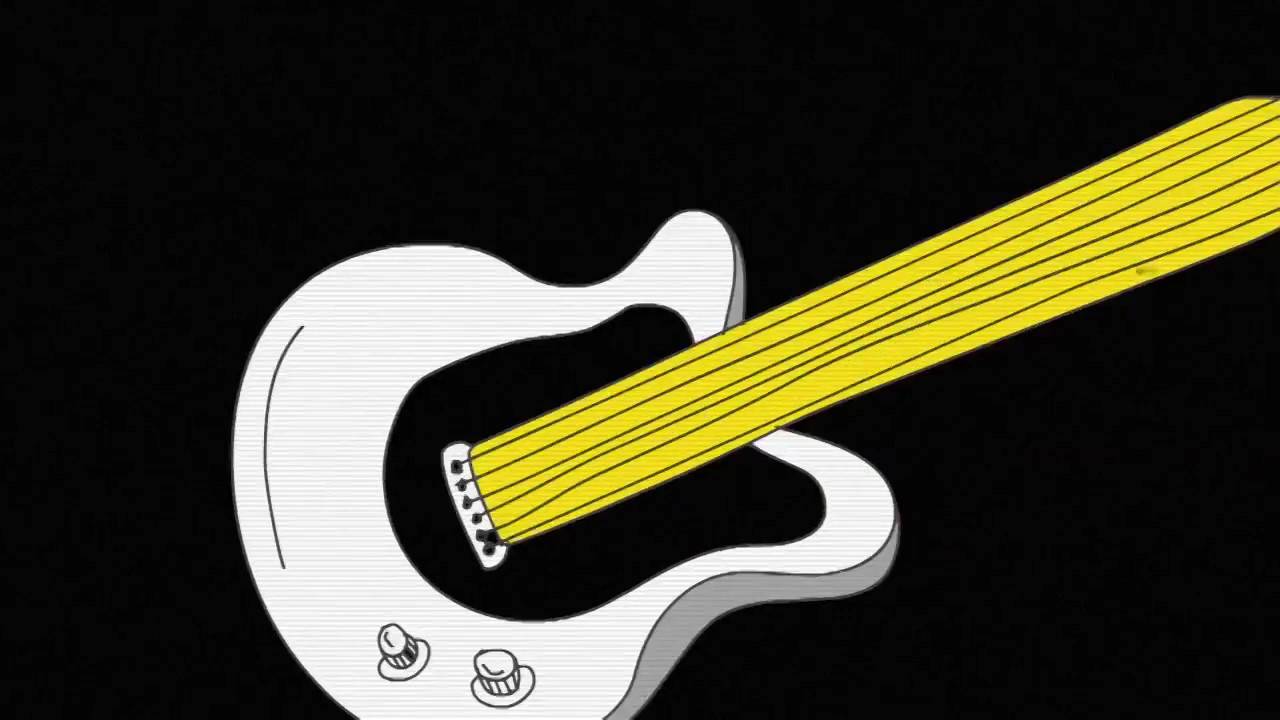 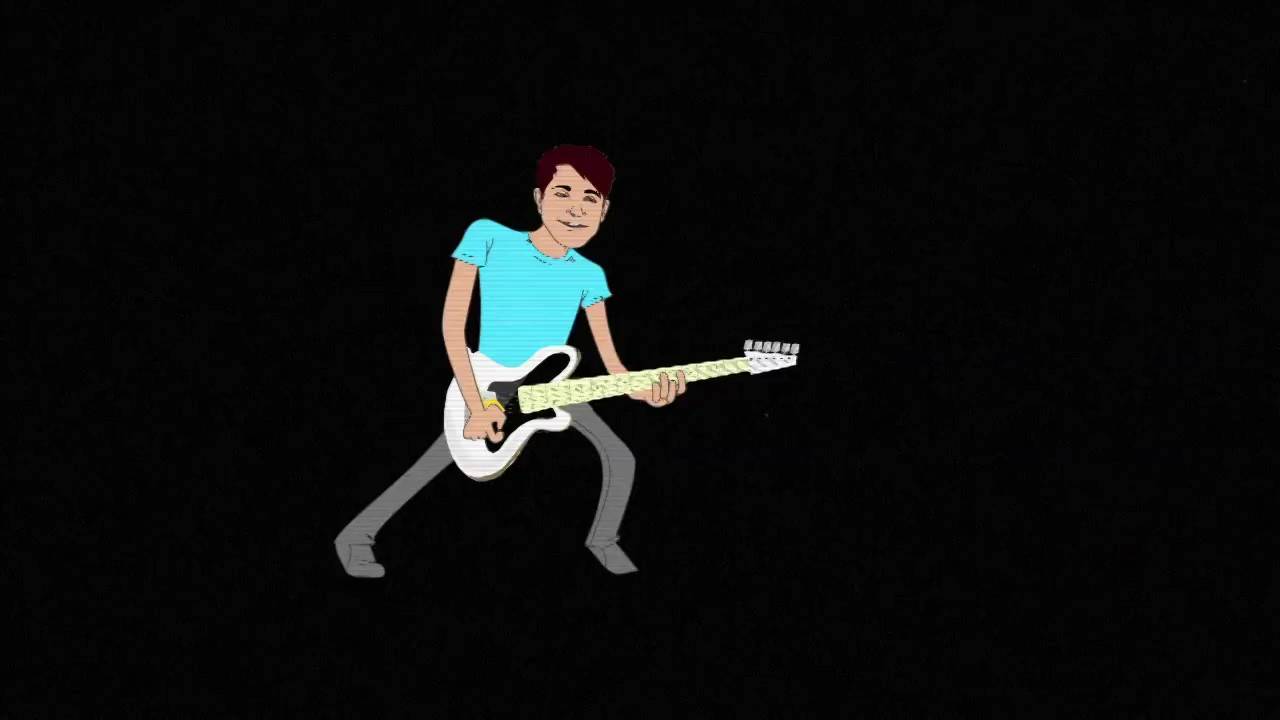 It’s unbelievable　　You haven’t seen nothing yet　　It’s unbelievable, it’s unbelievable
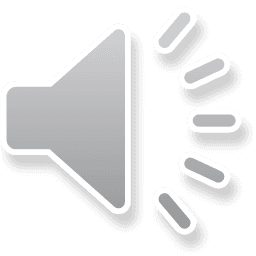 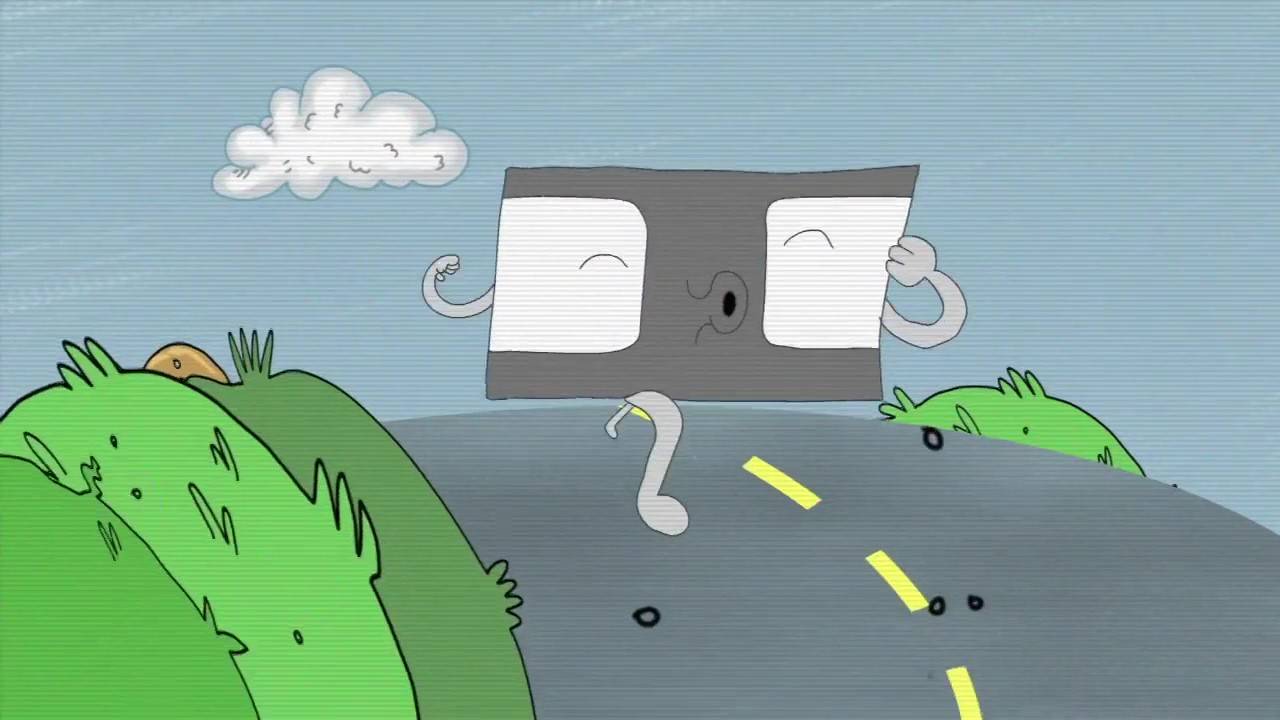 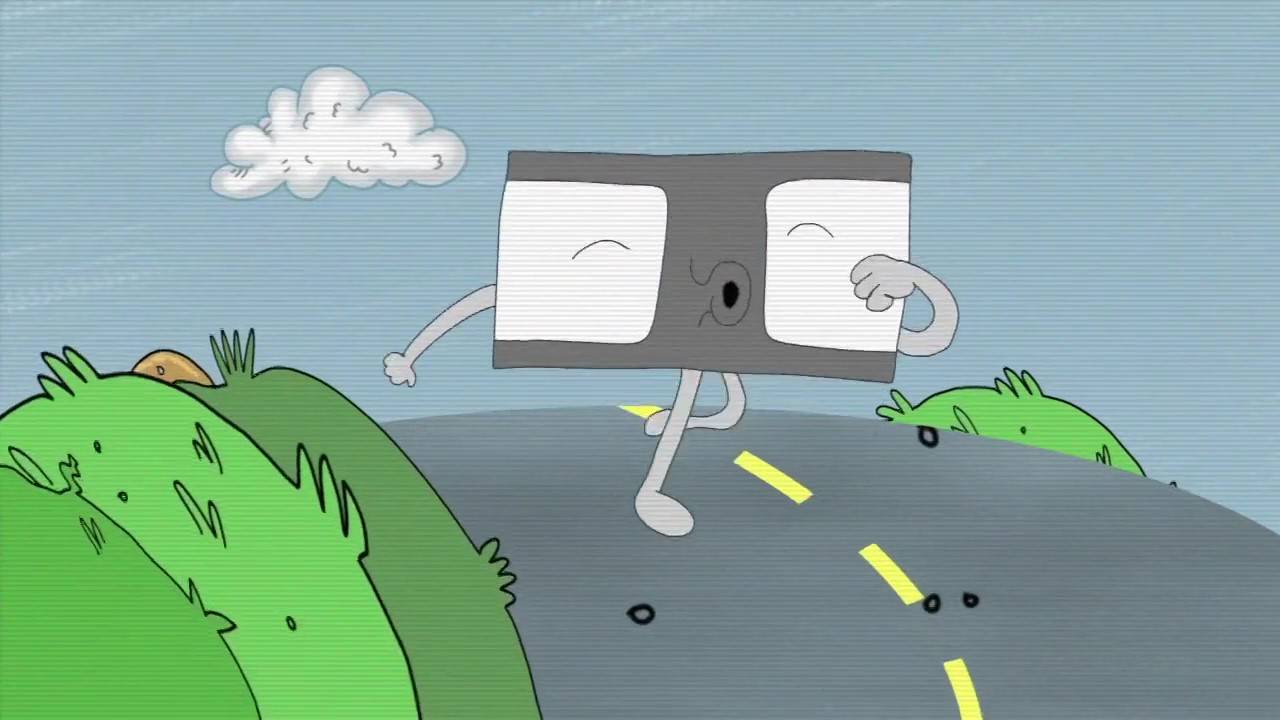 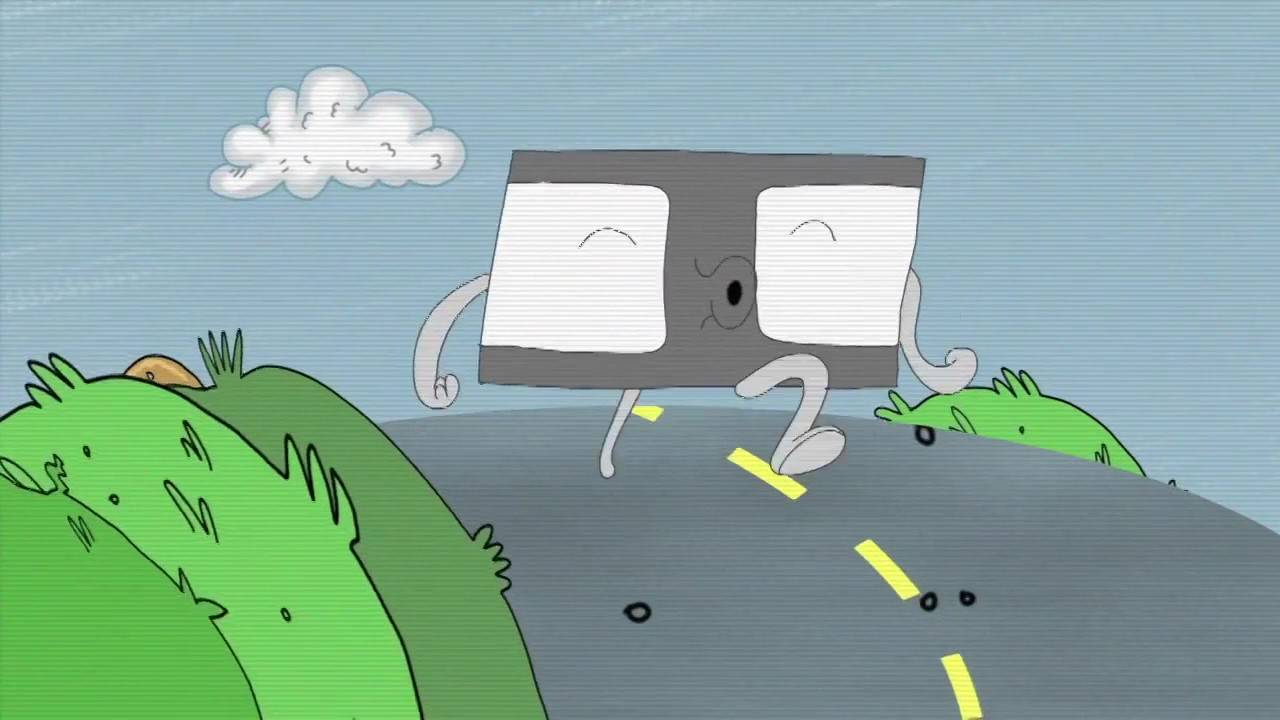 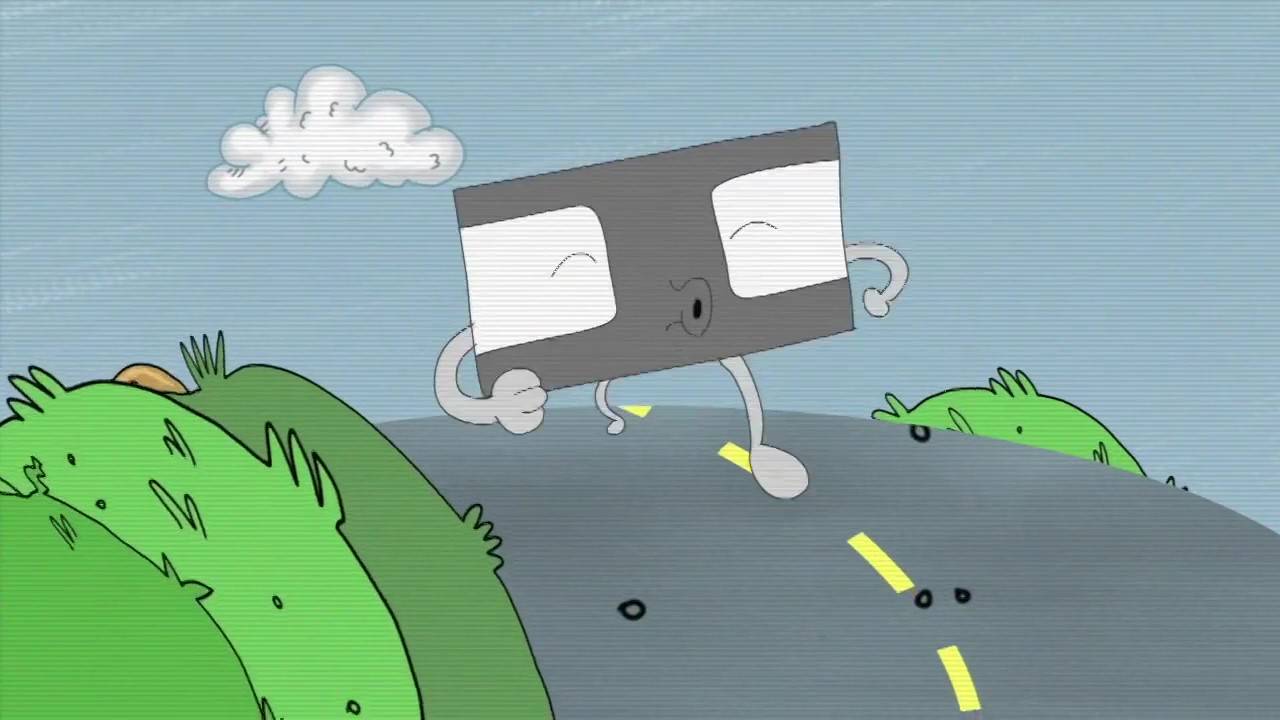 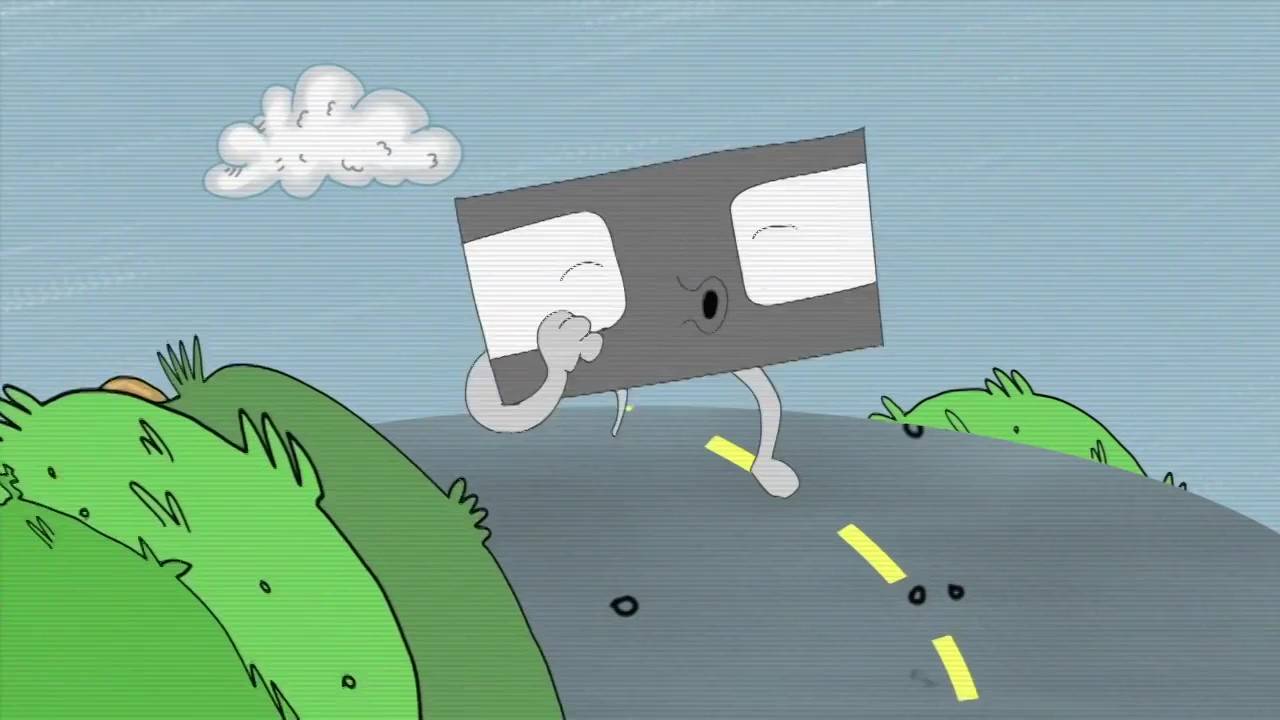 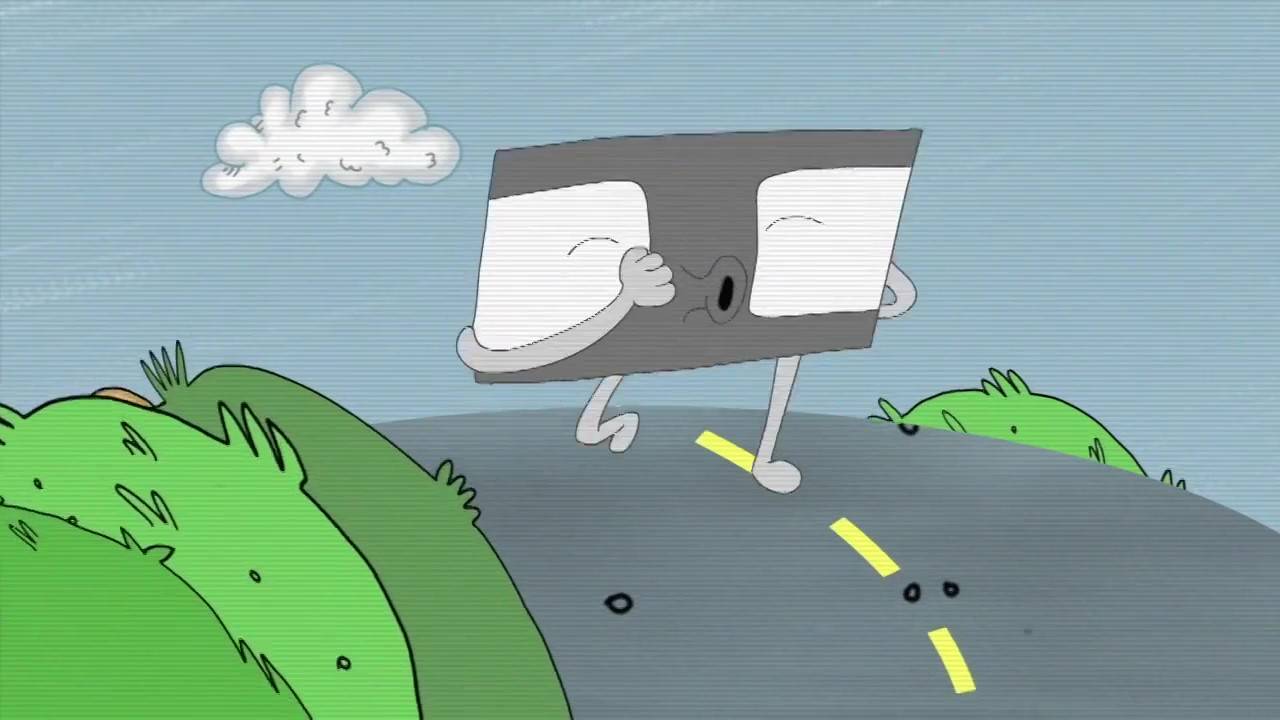 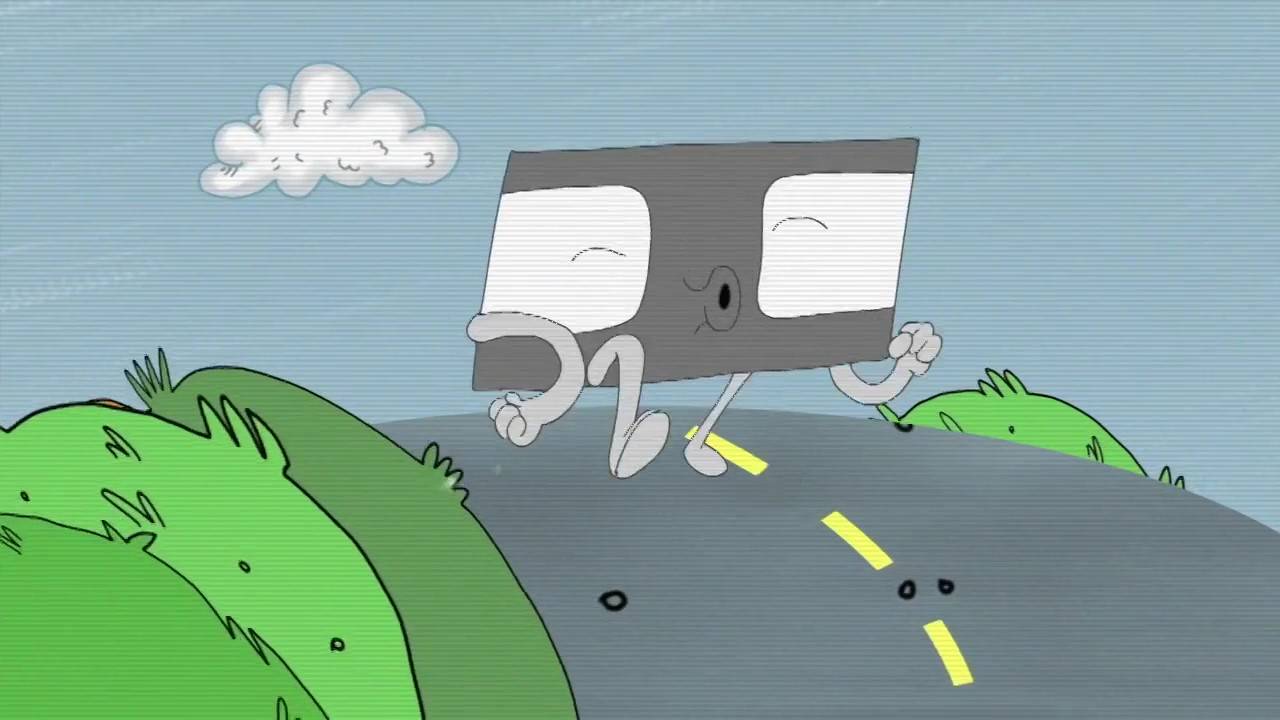 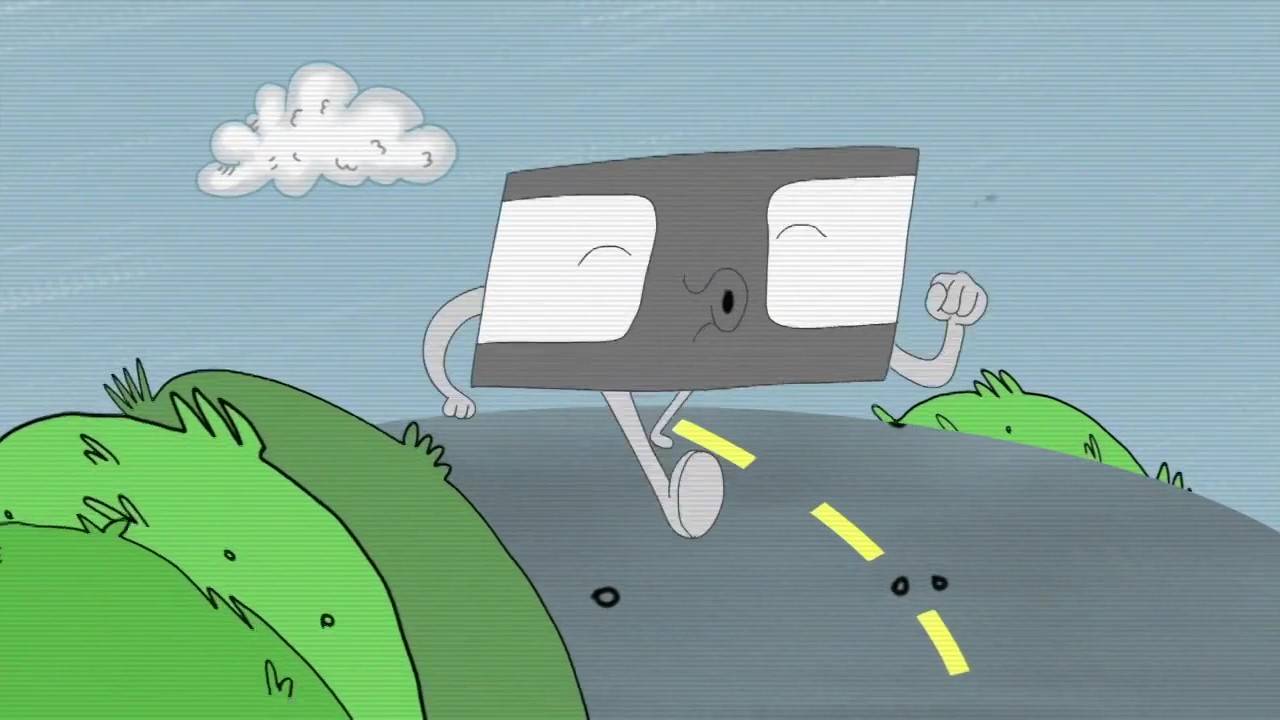 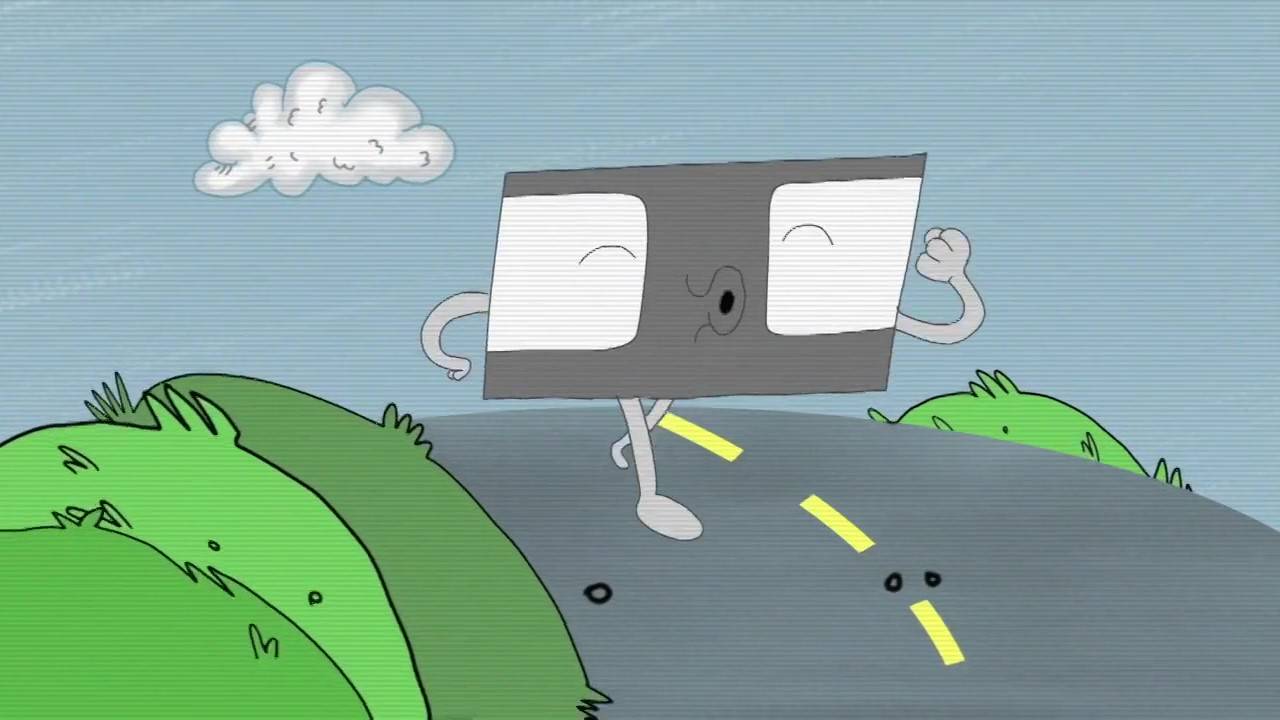 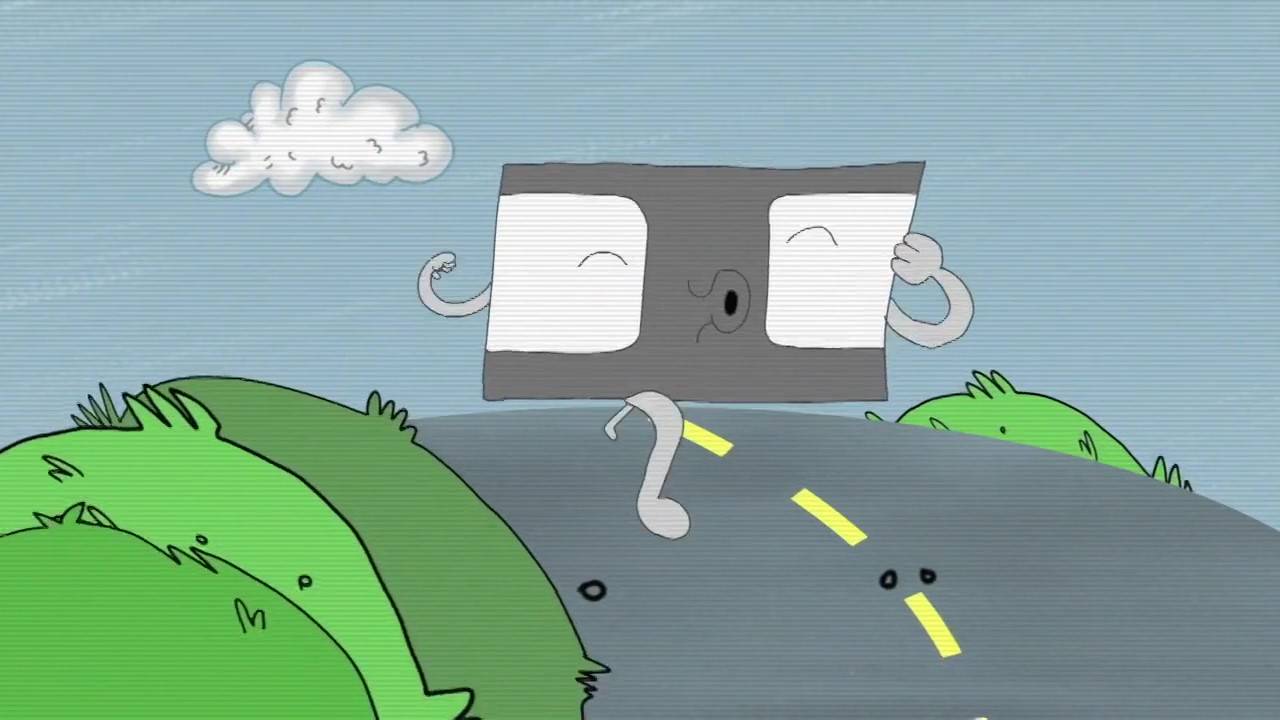 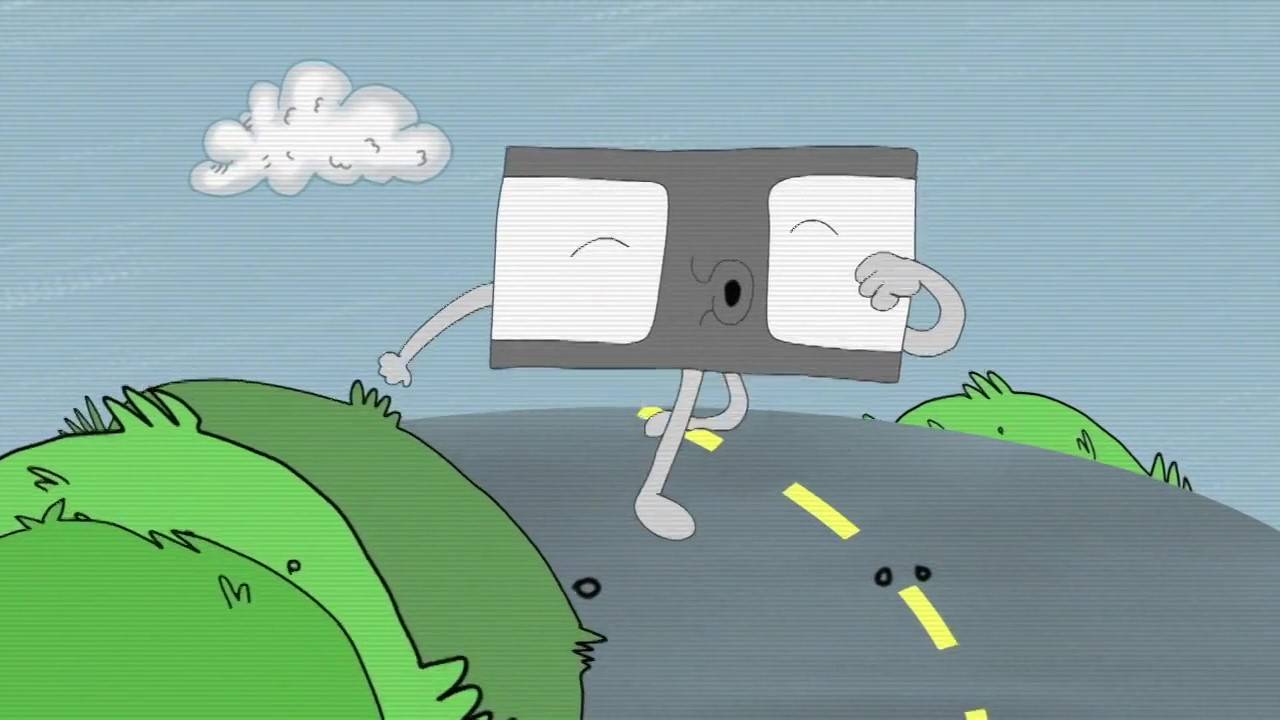 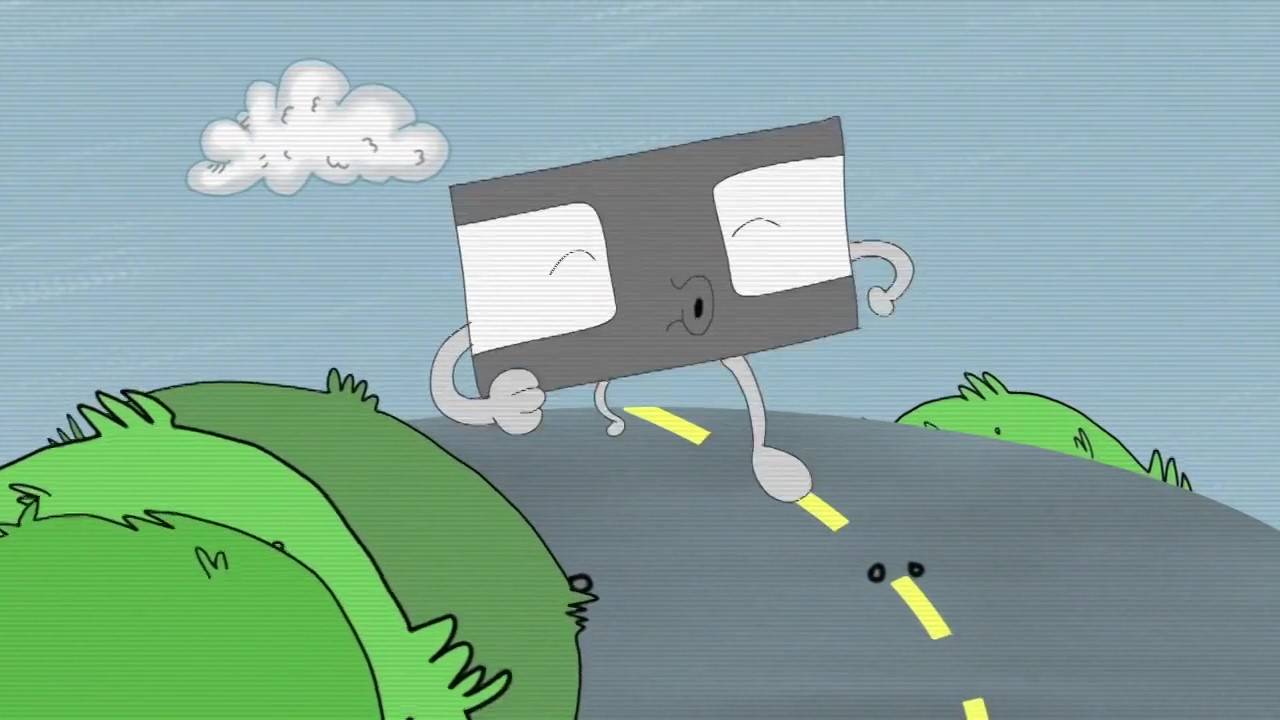 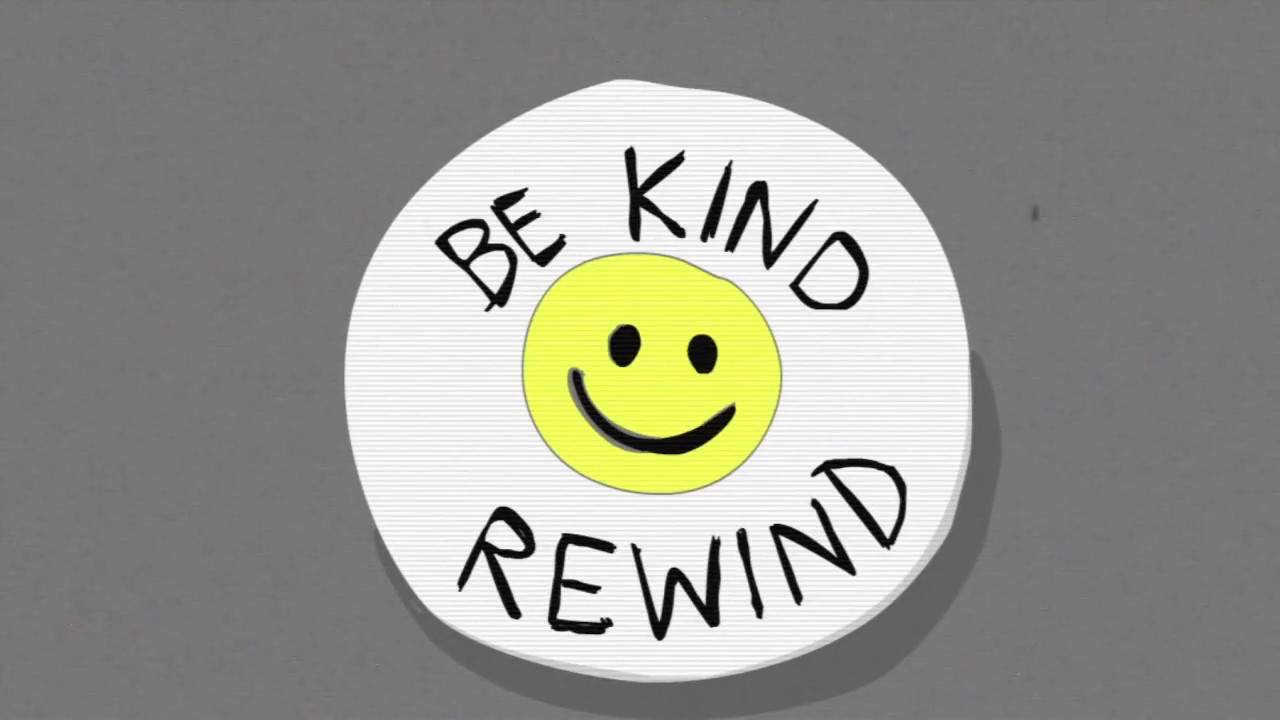 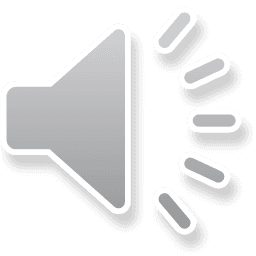 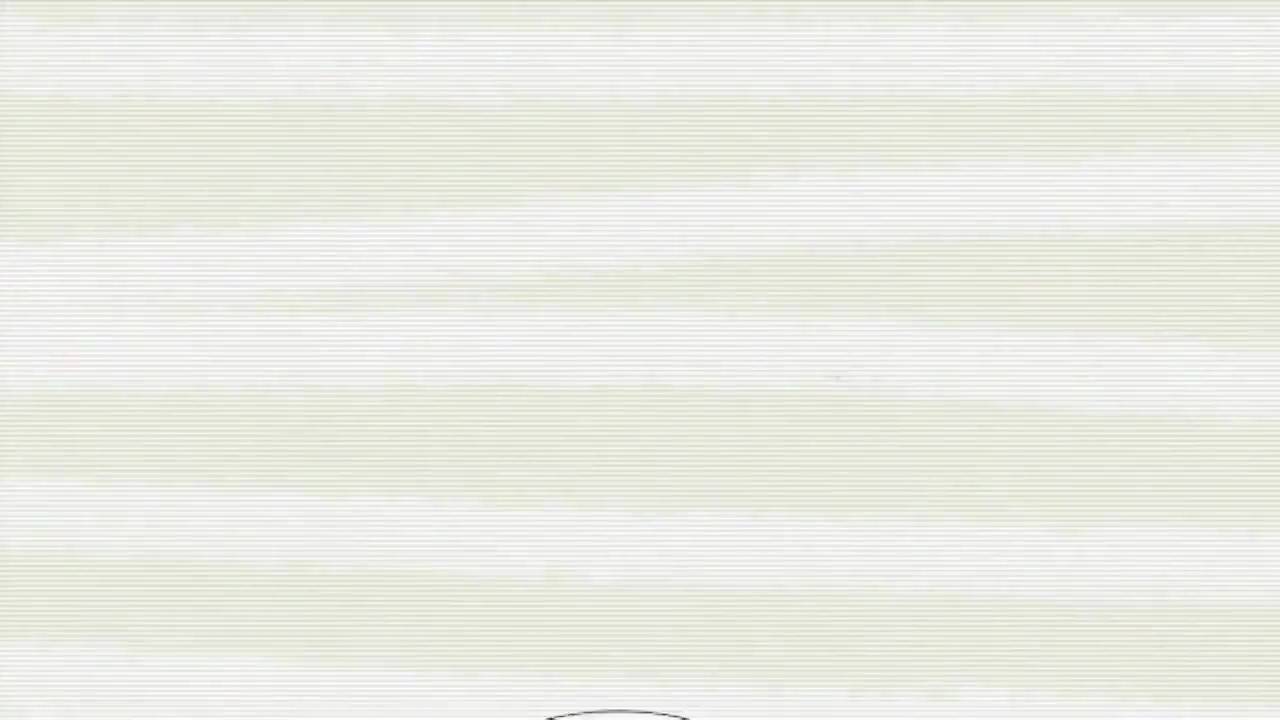 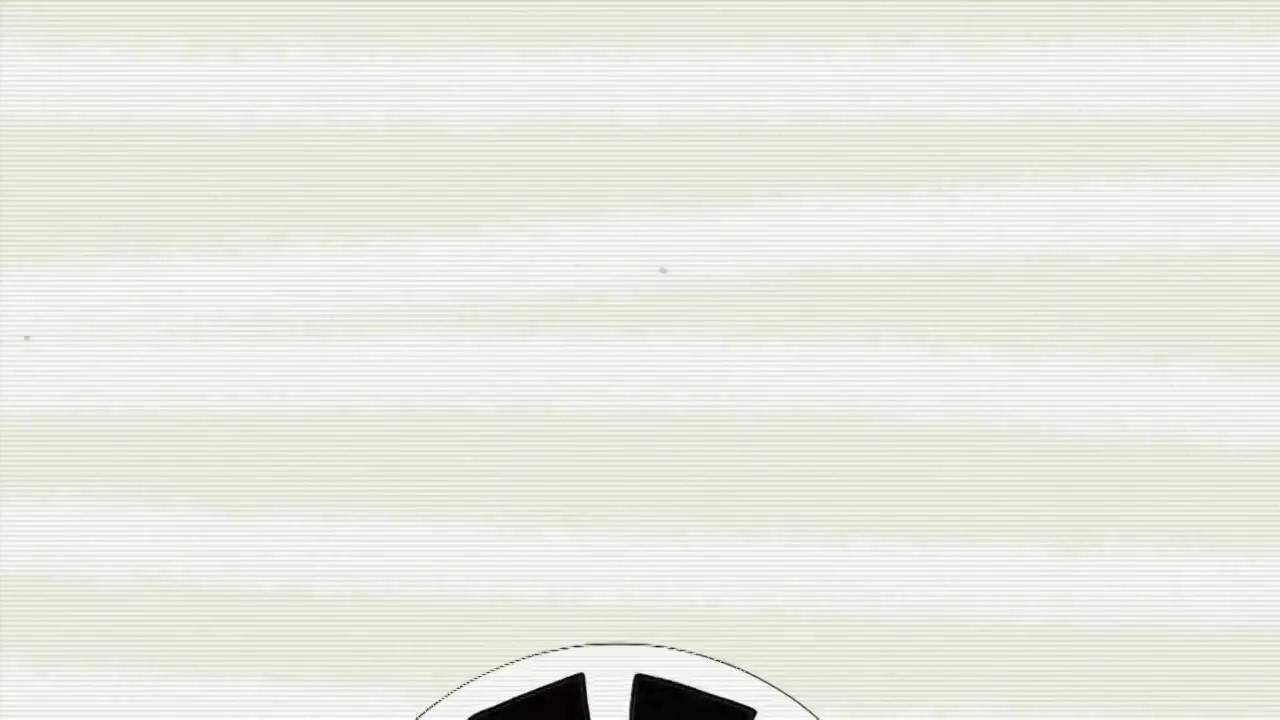 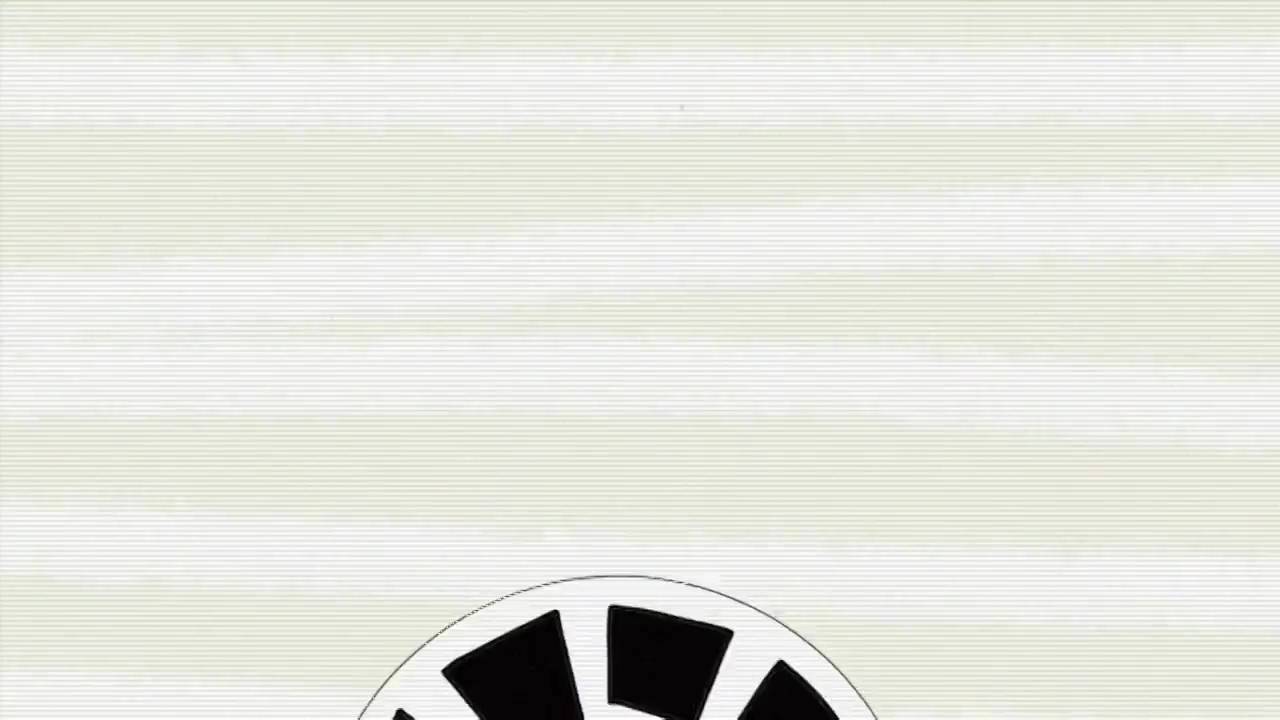 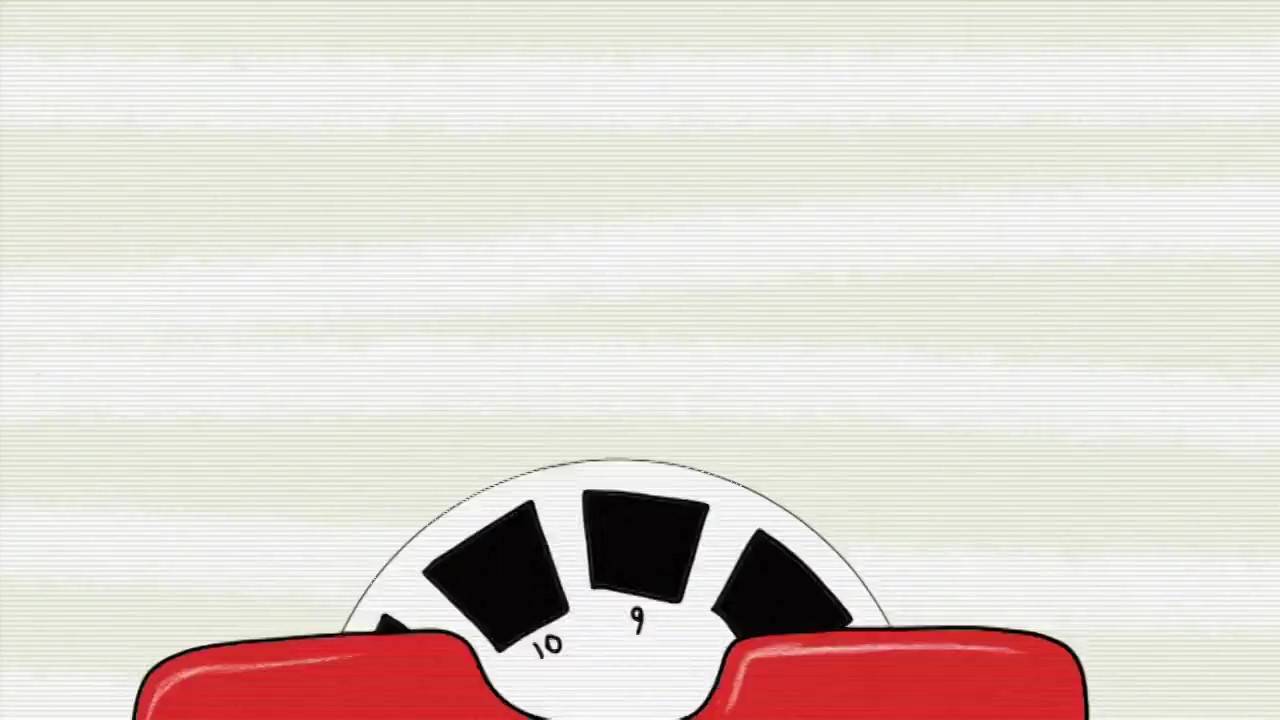 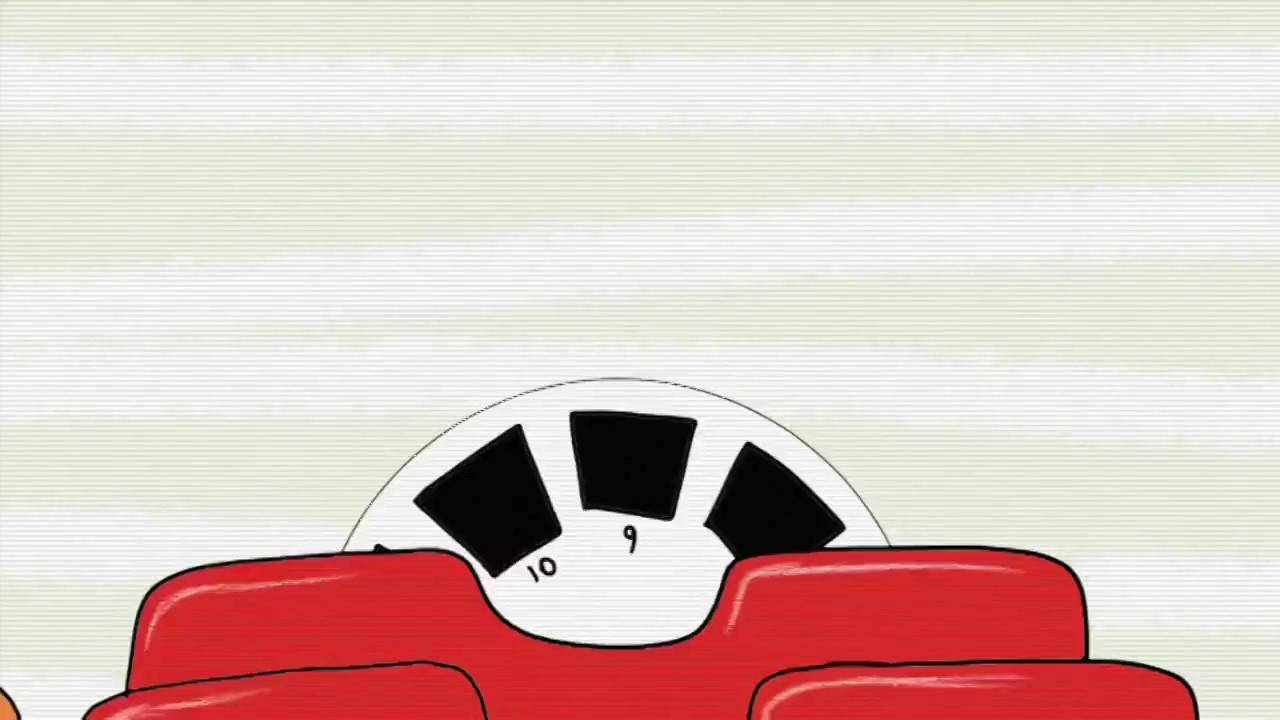 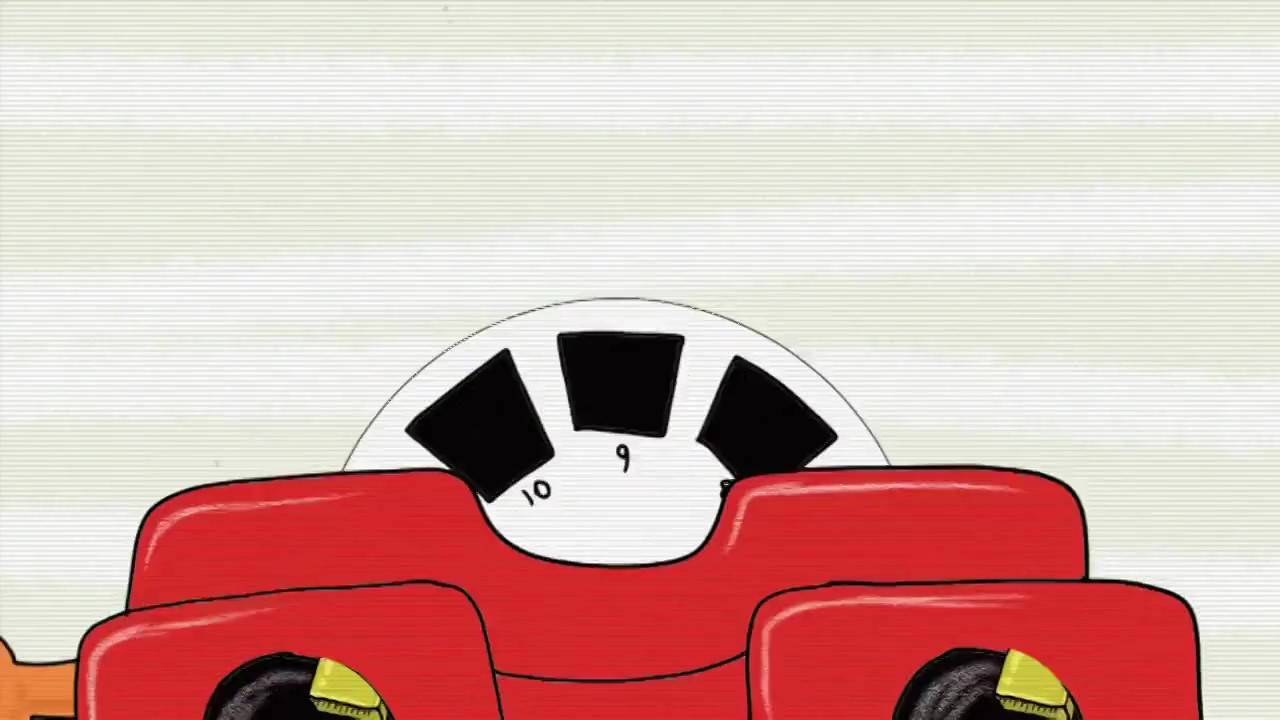 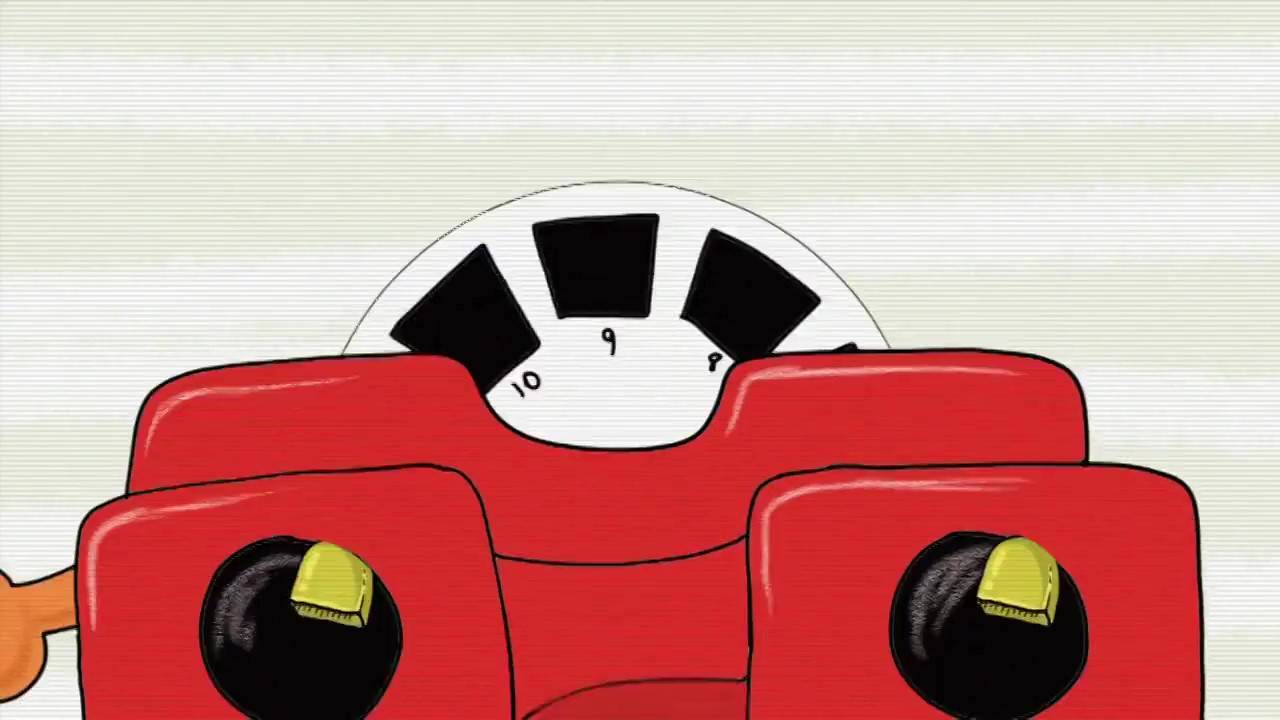 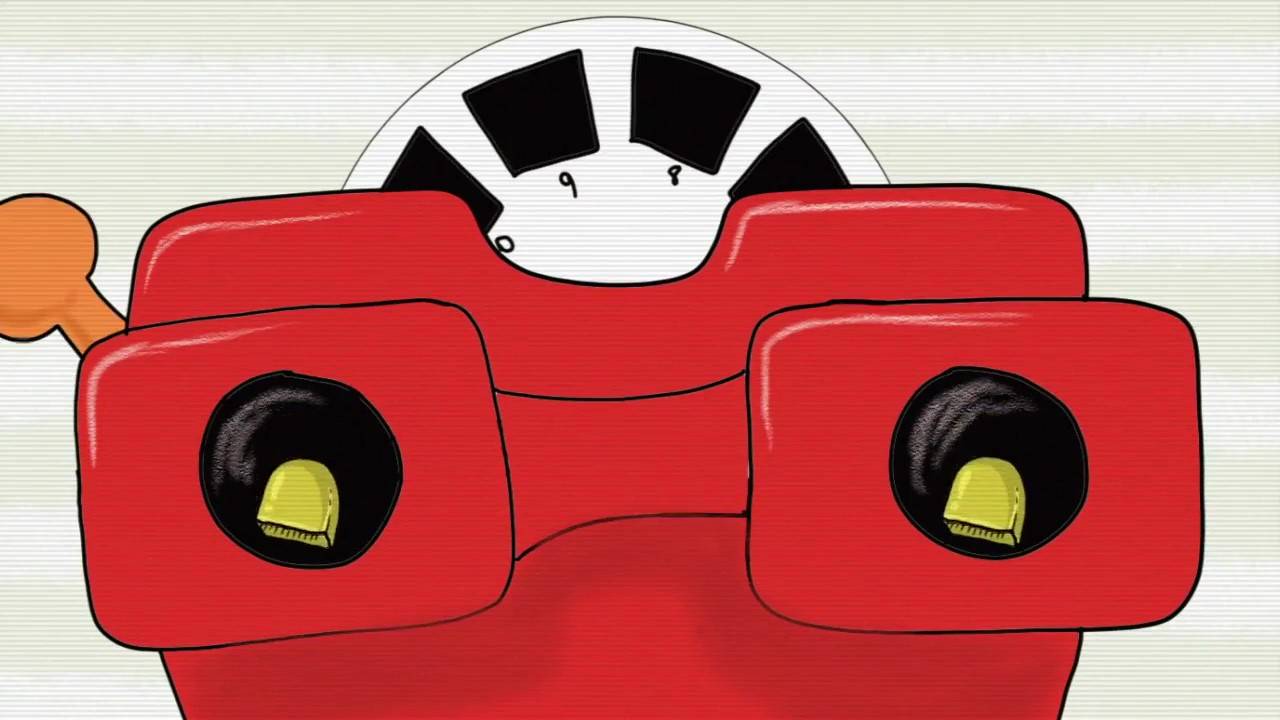 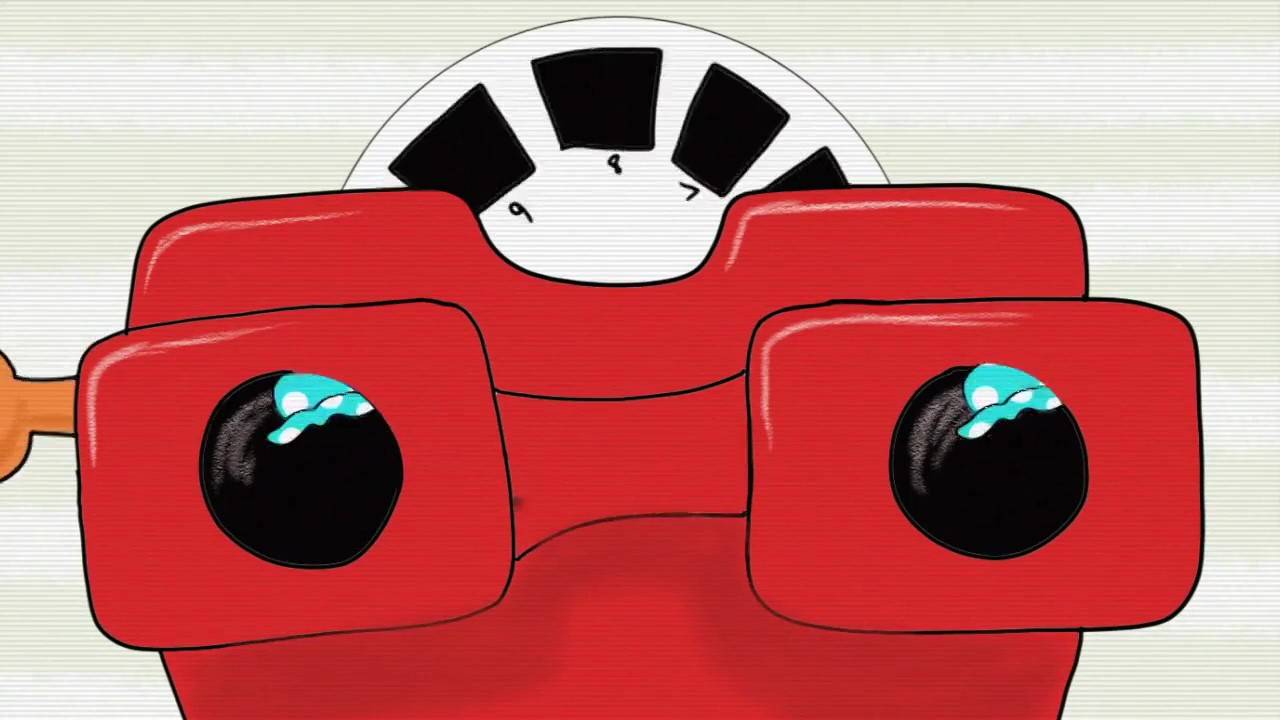 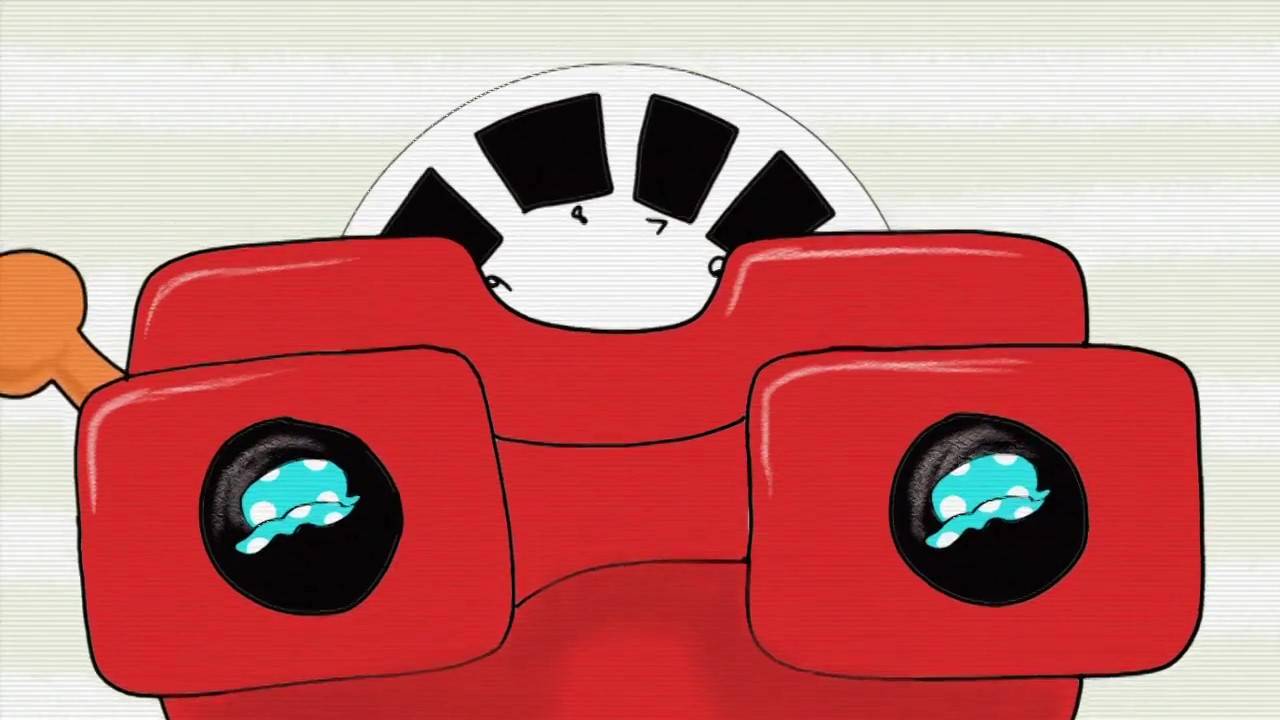 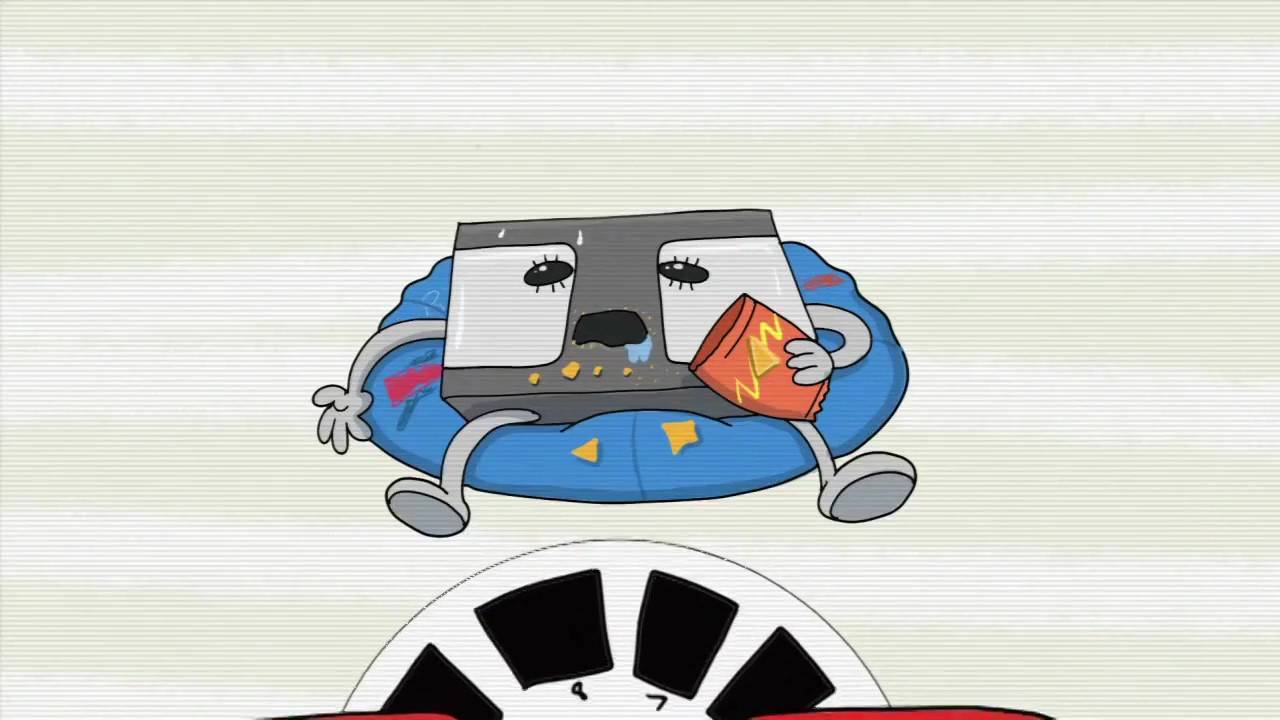 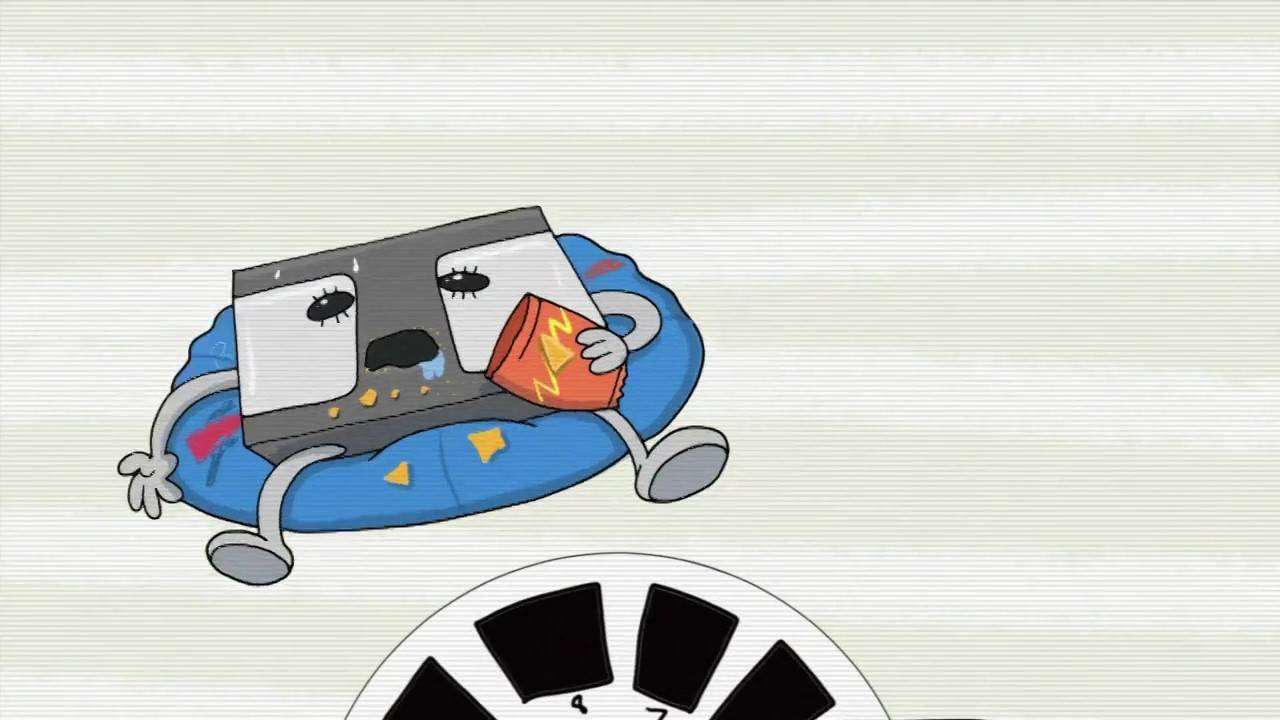 Gak, pogs and Floam and Home Alone, Berenstain Bears and bean bag chairs
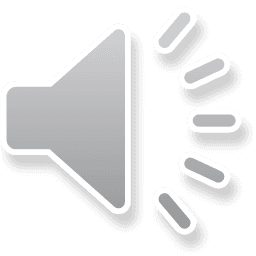 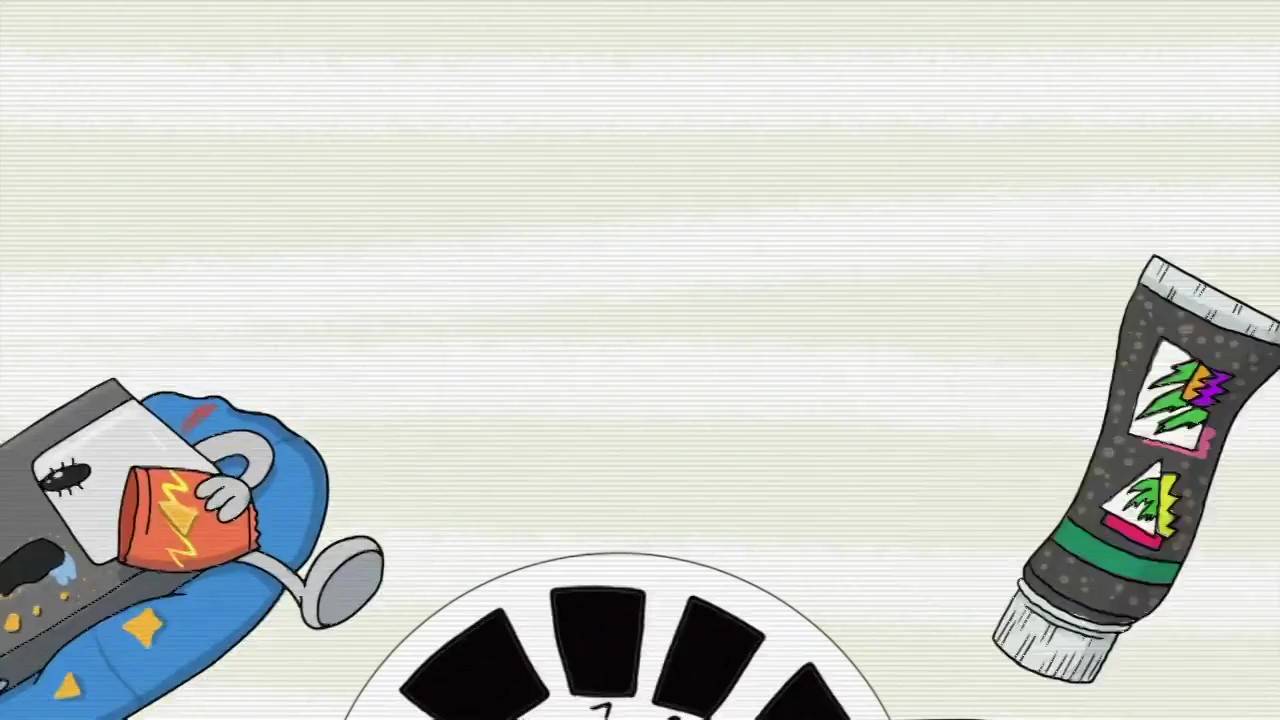 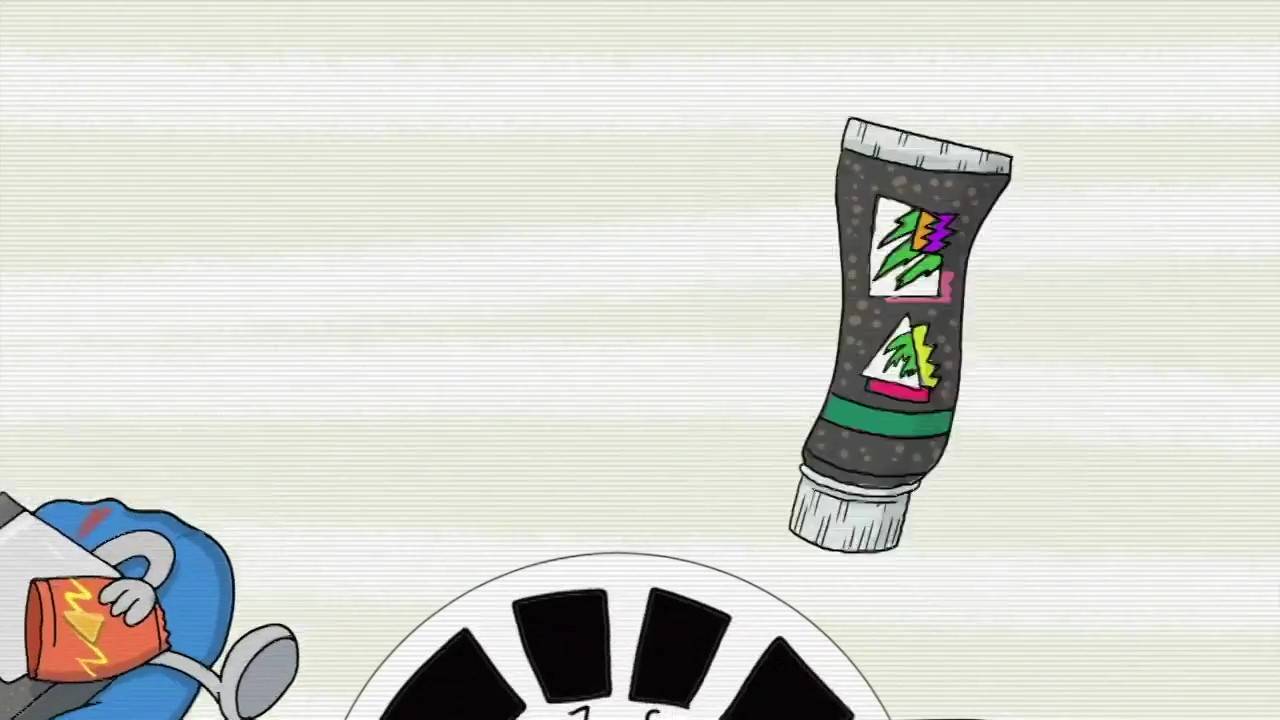 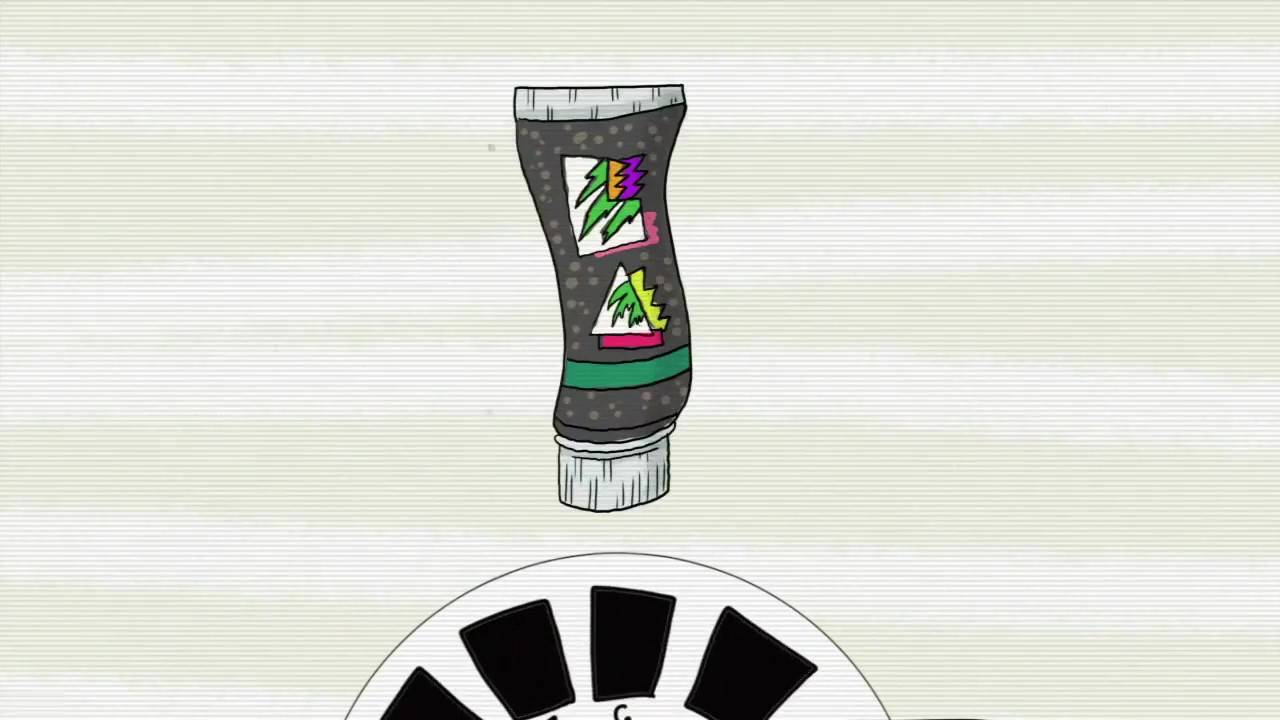 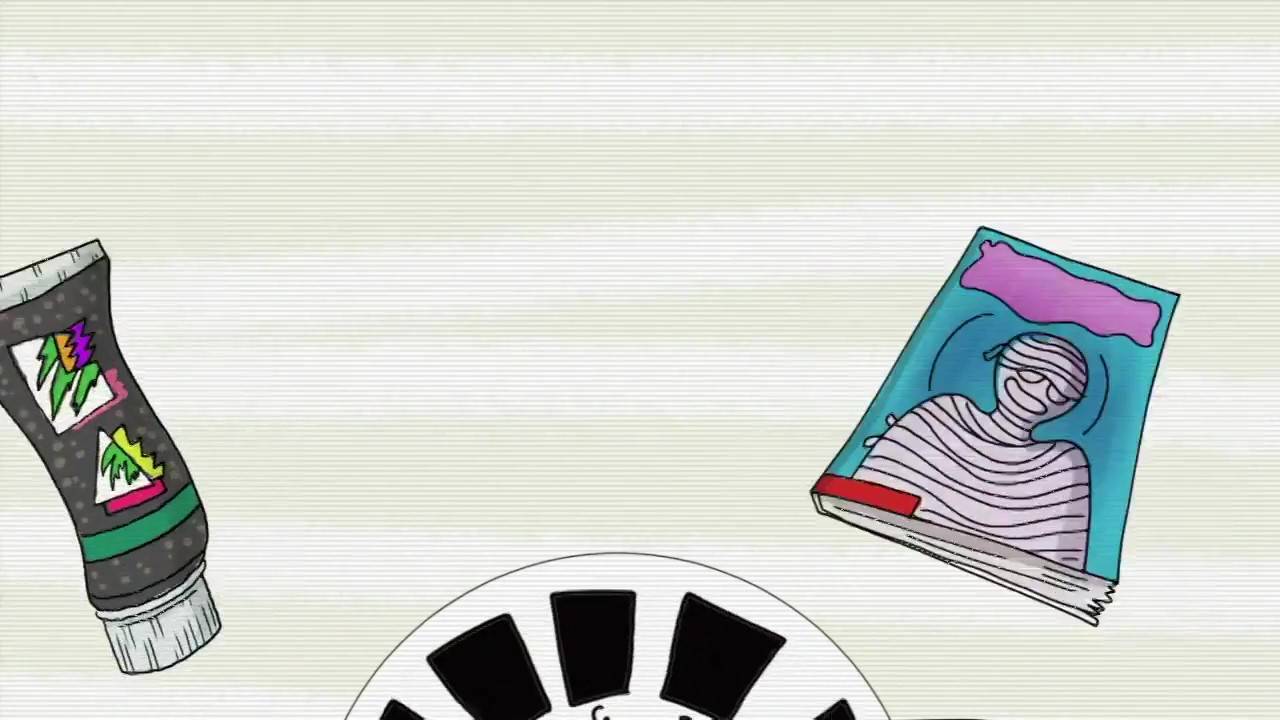 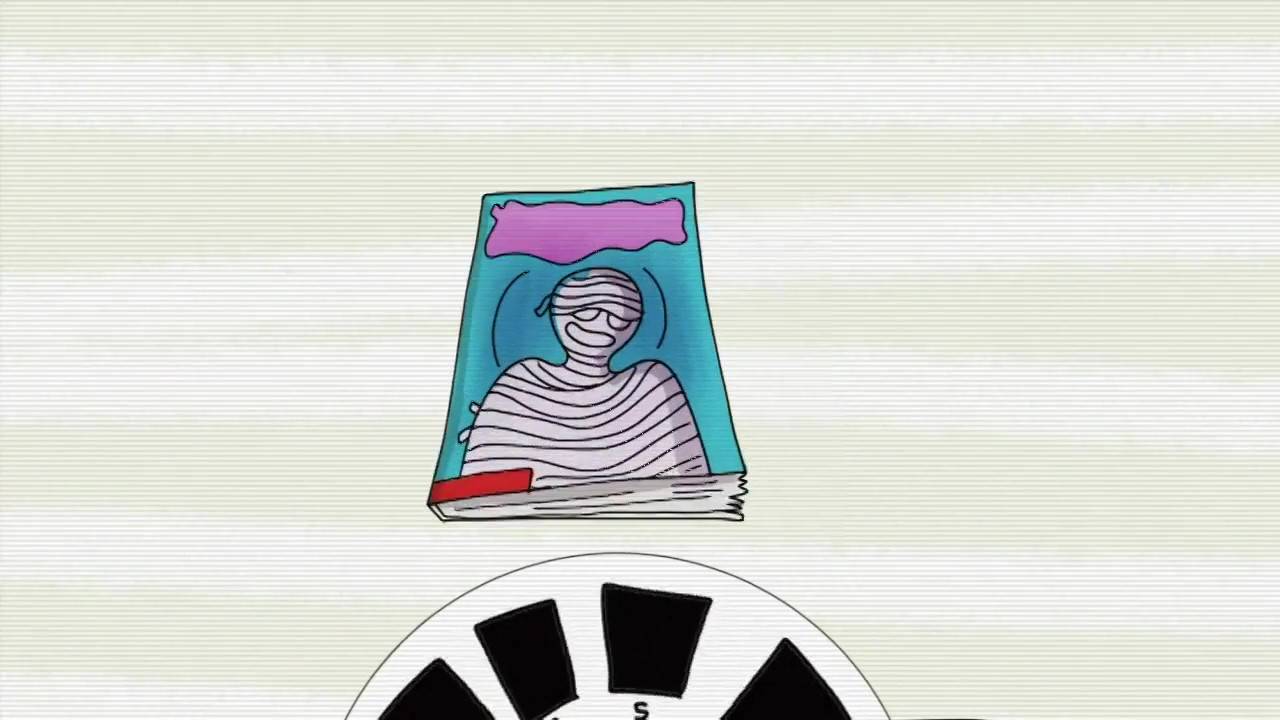 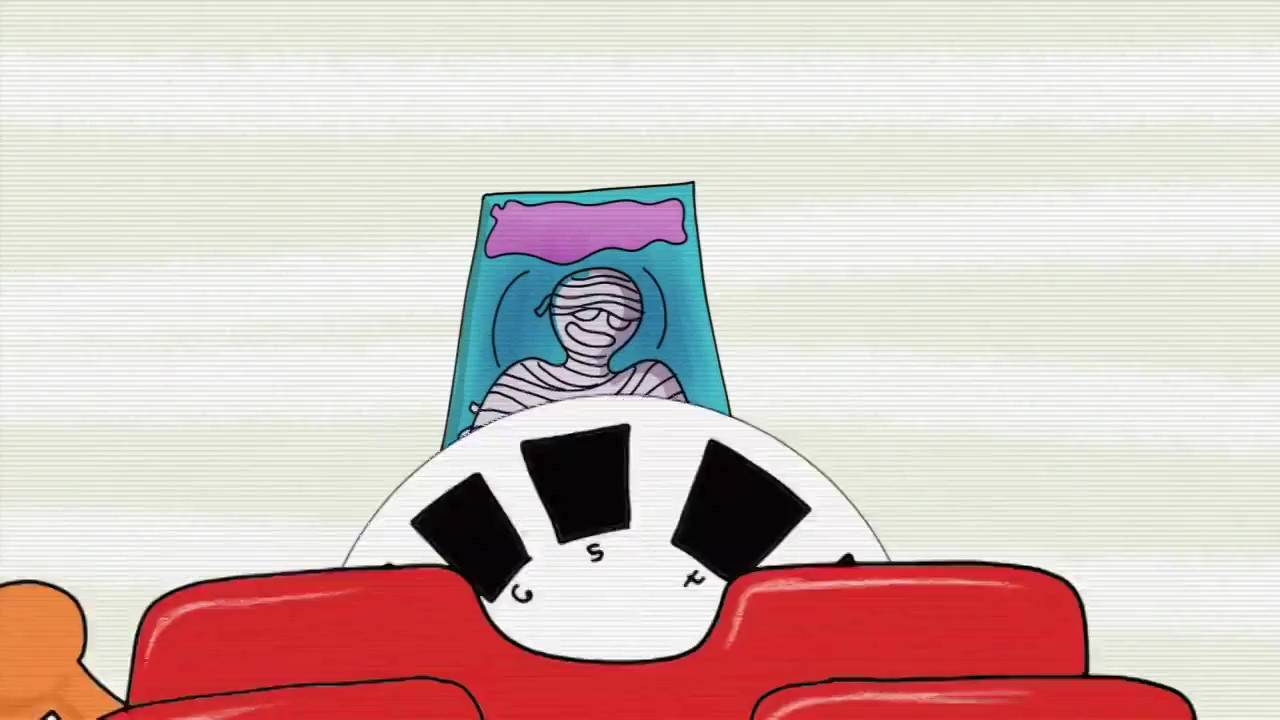 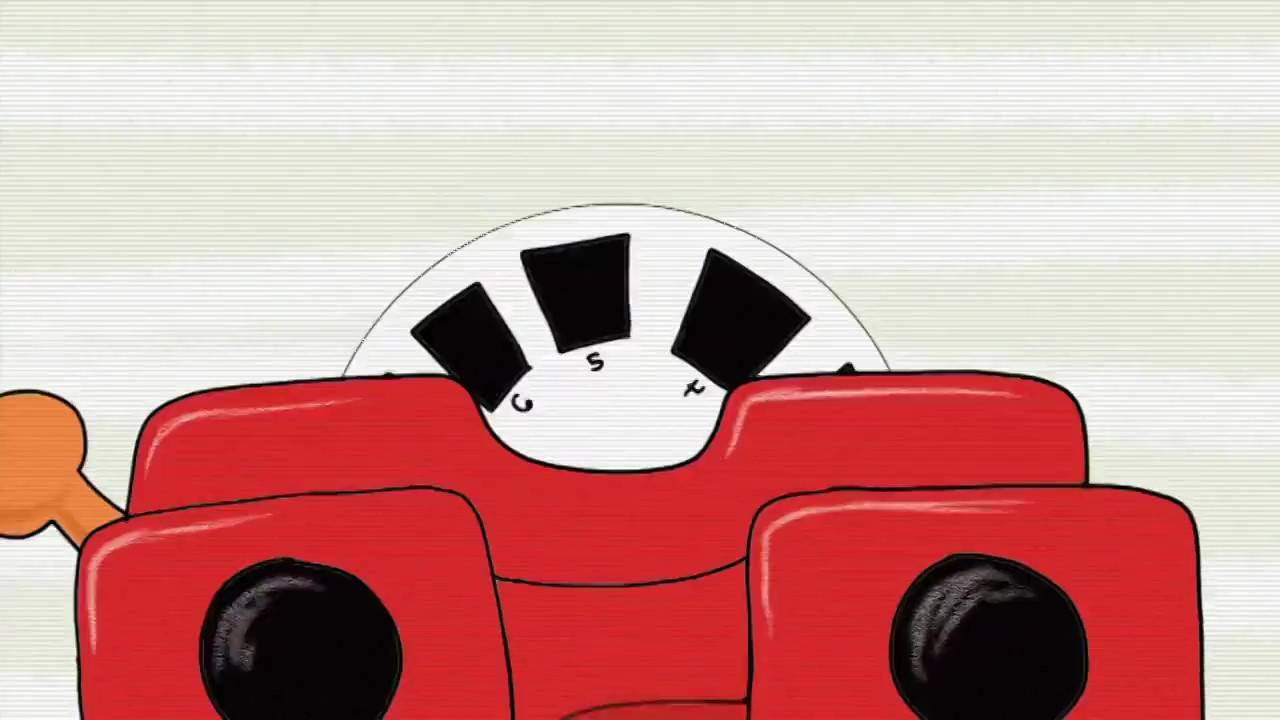 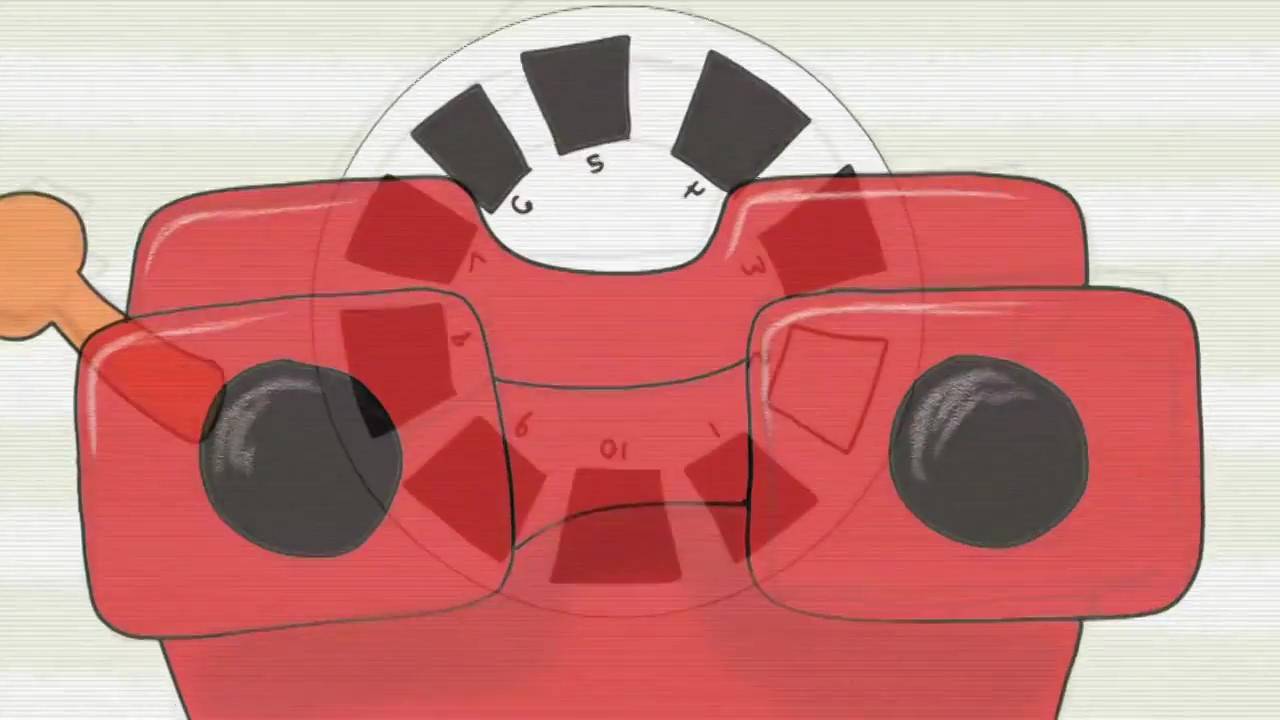 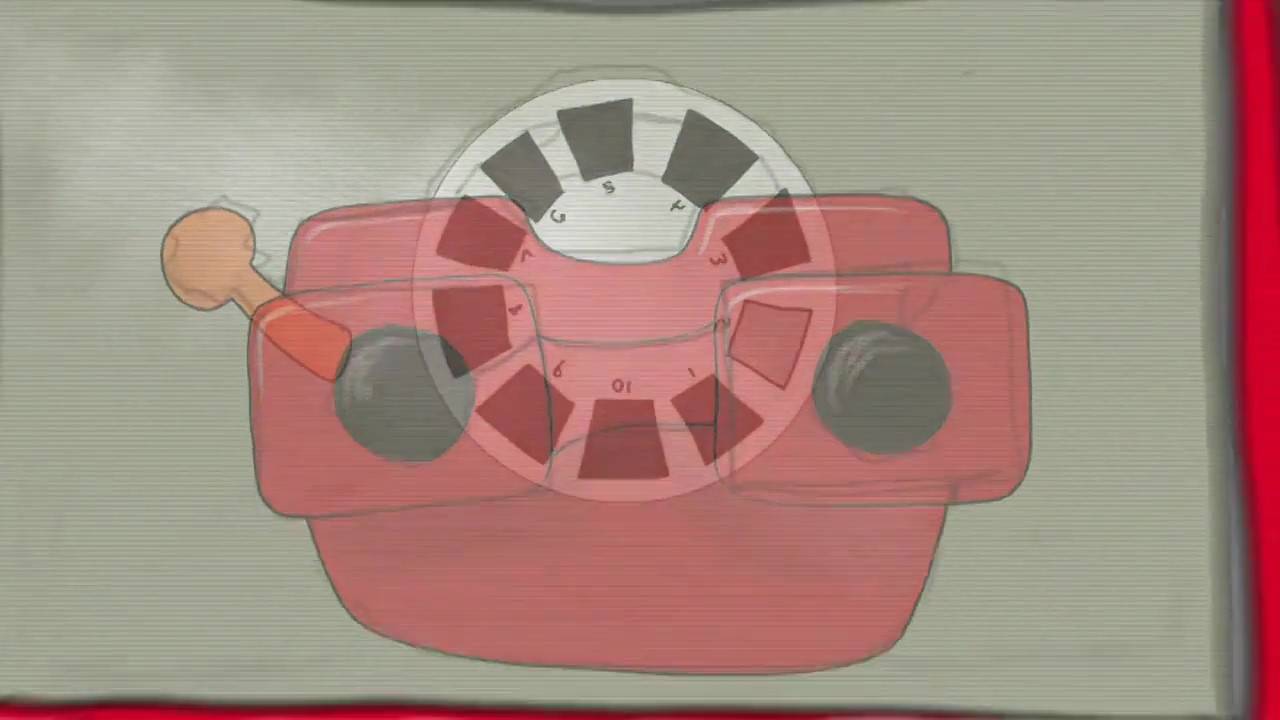 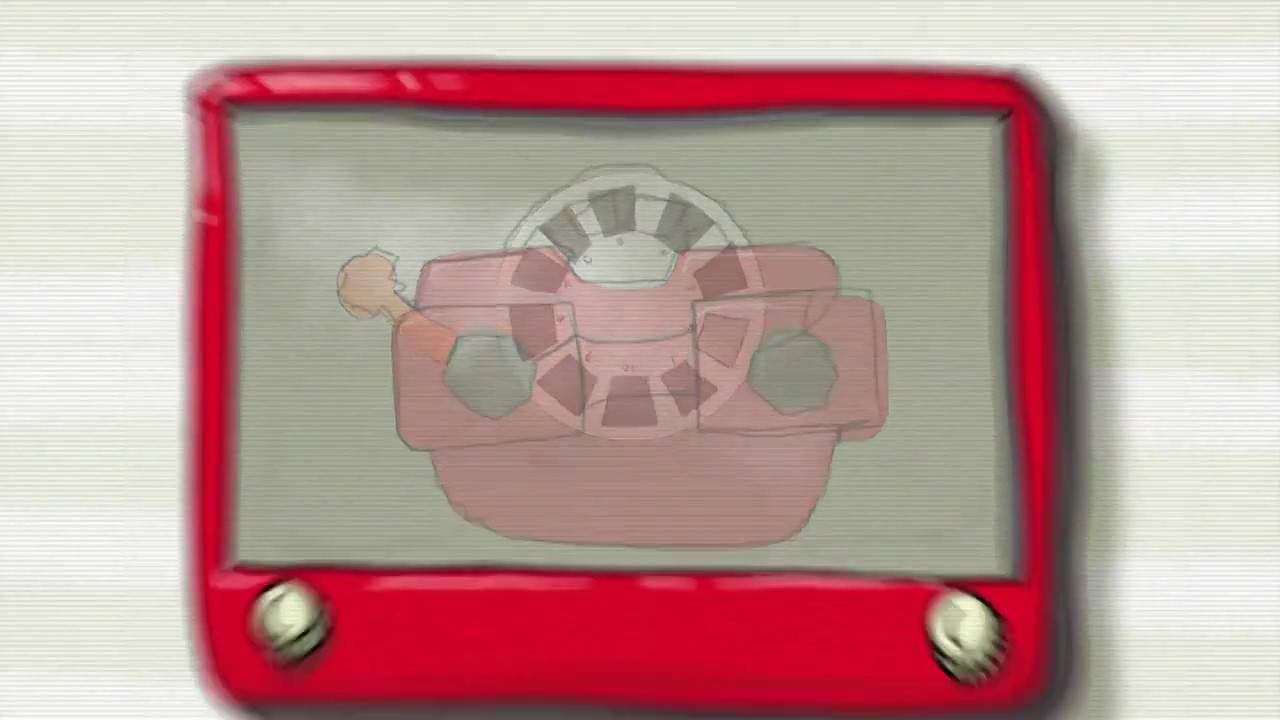 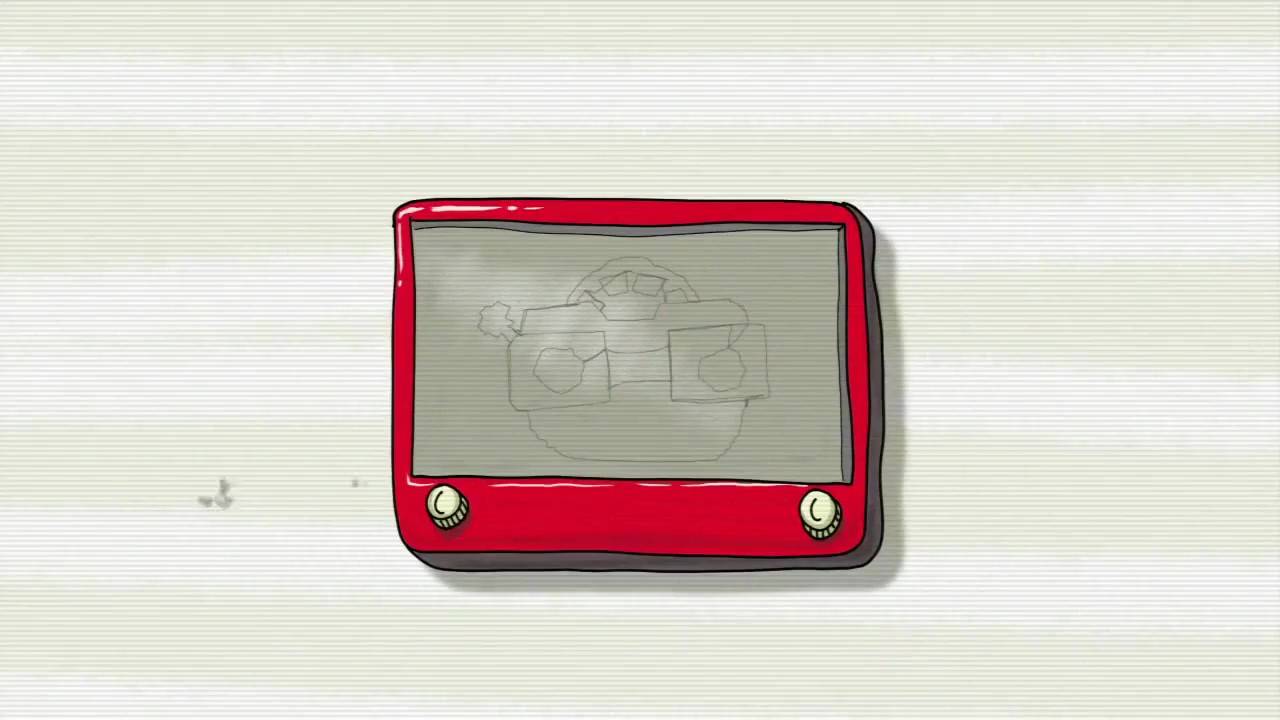 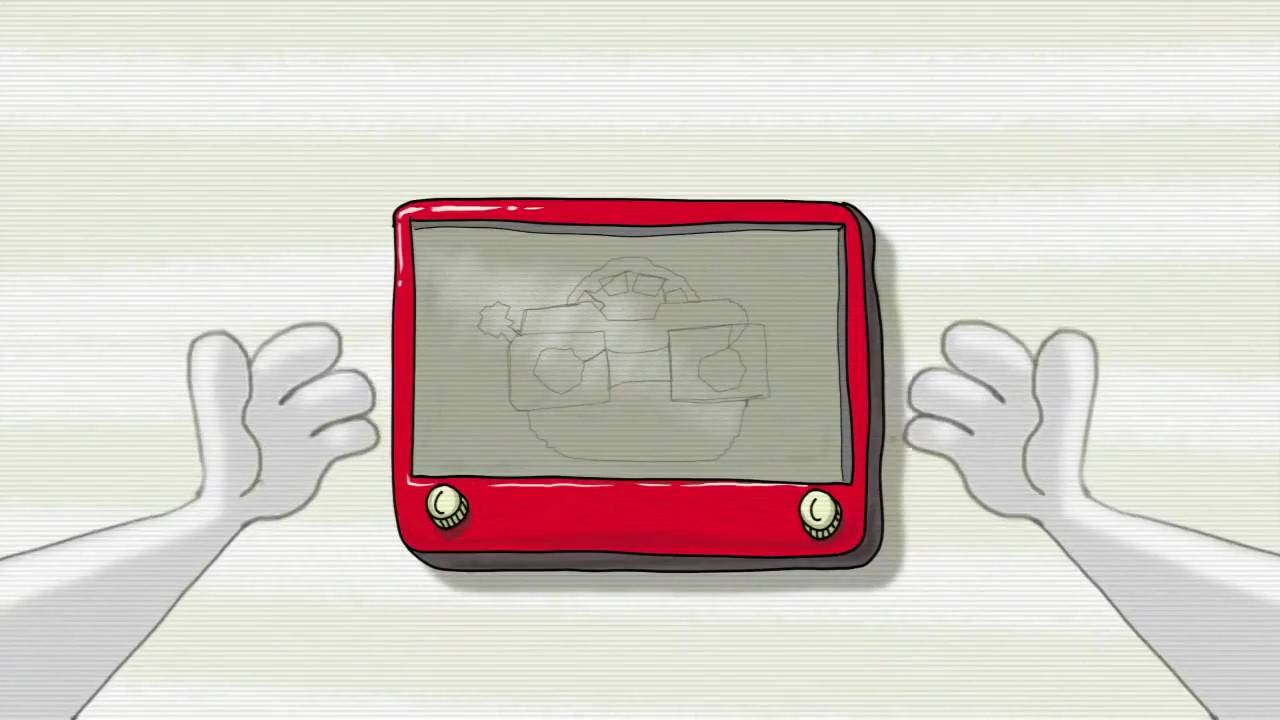 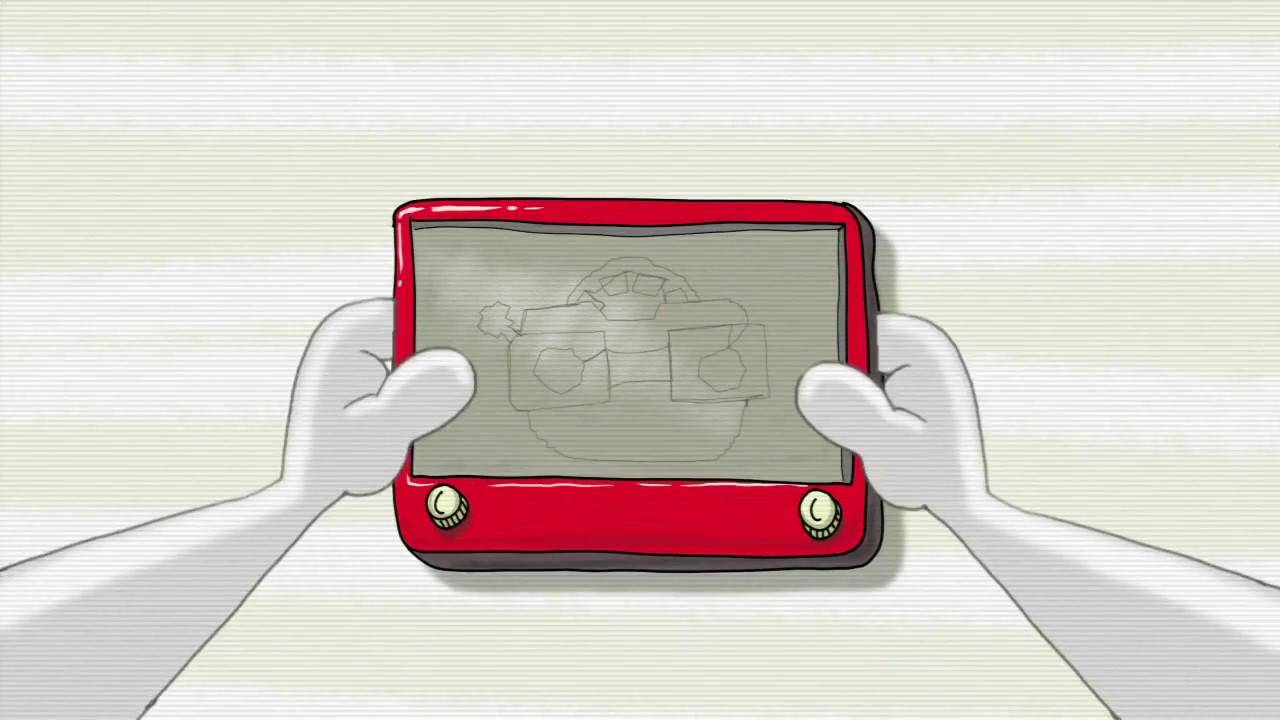 My L.A. looks and Goosebumps books, oh, Etch-A-Sketch, what happened next
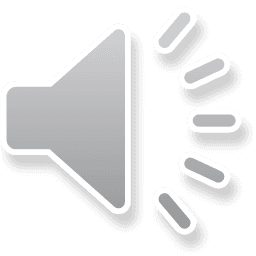 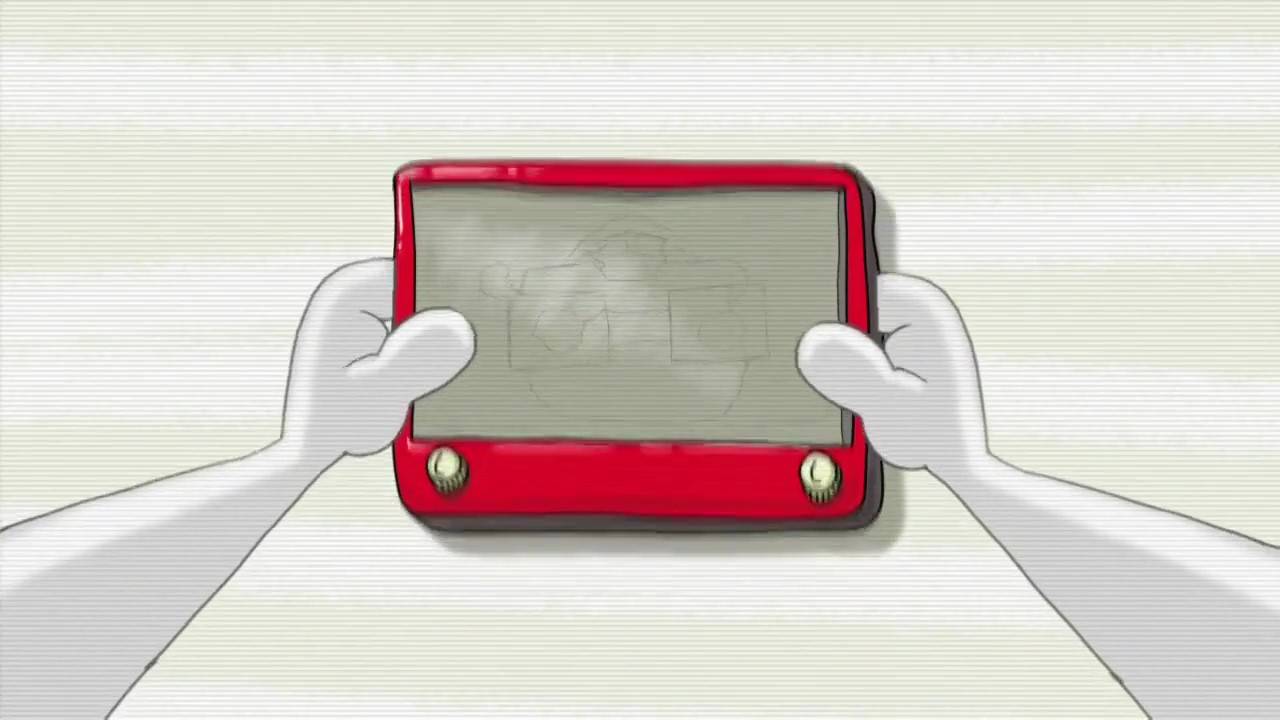 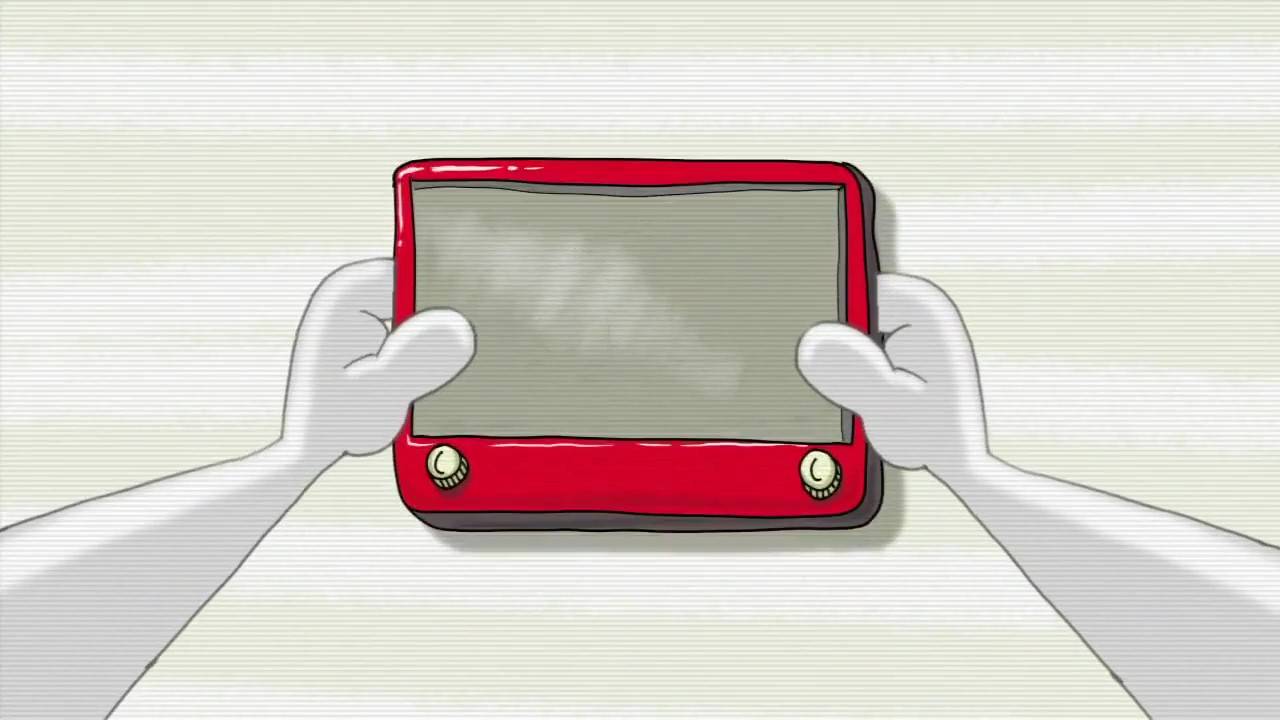 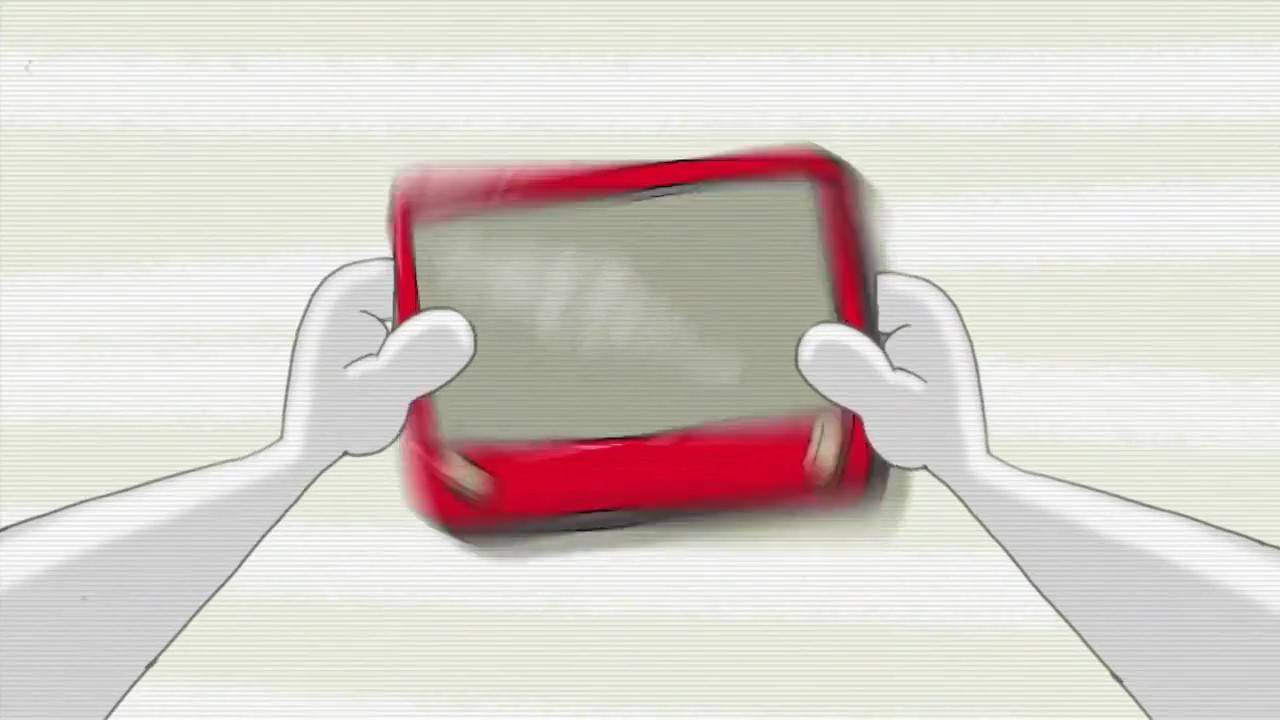 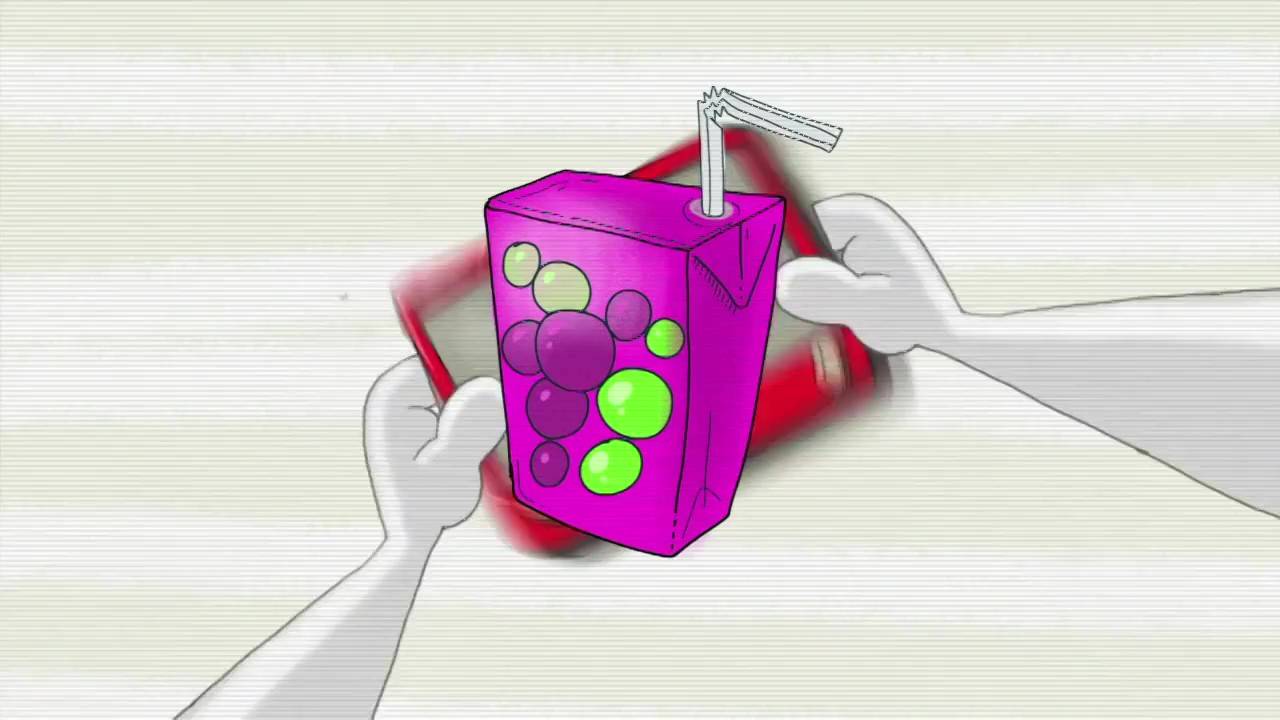 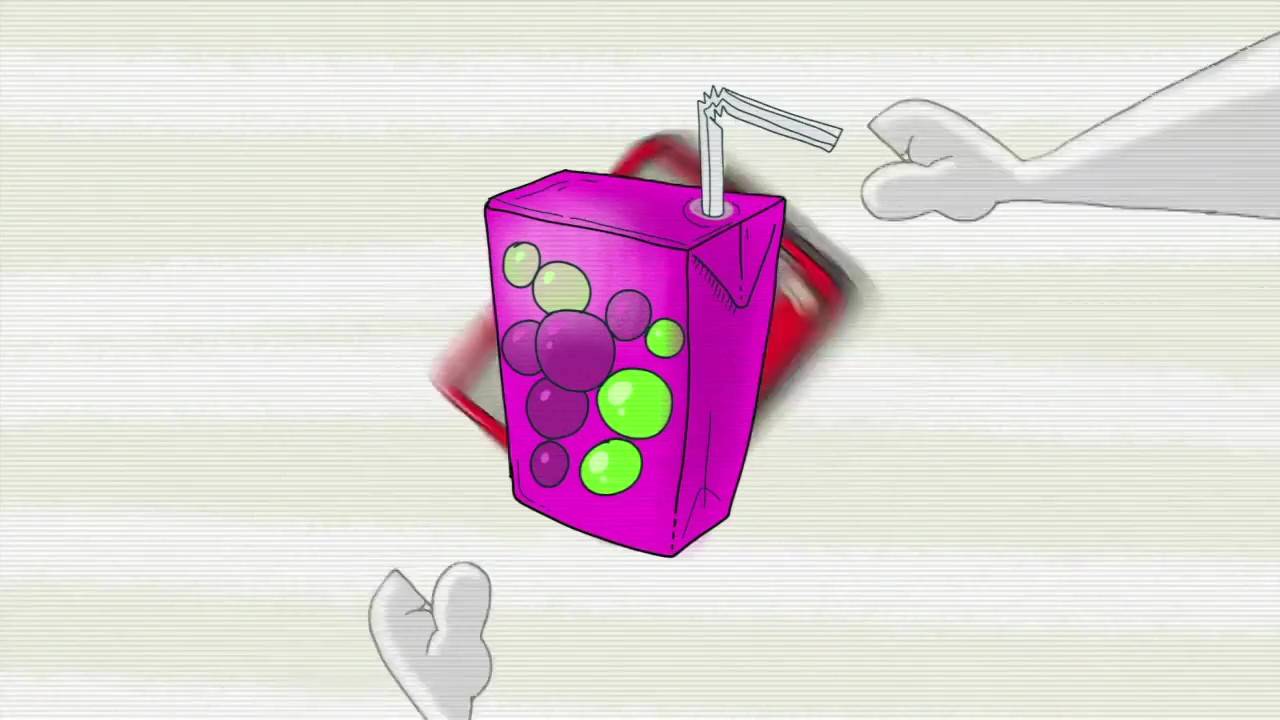 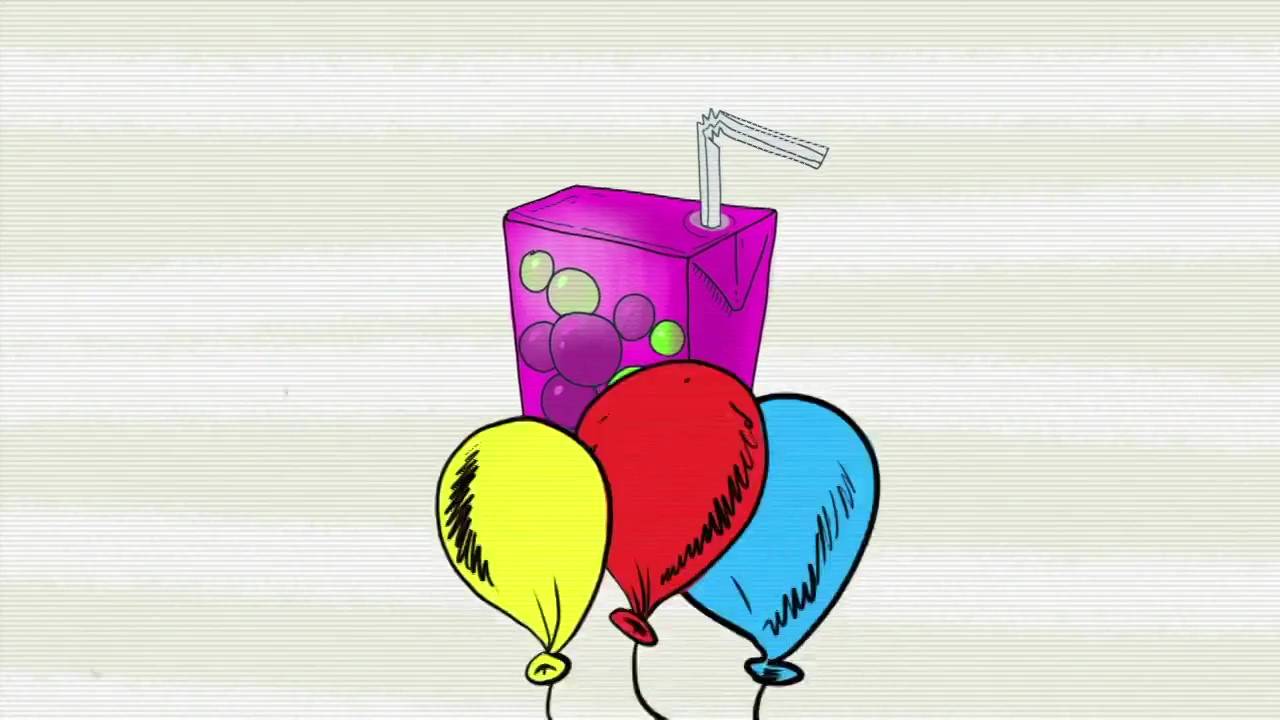 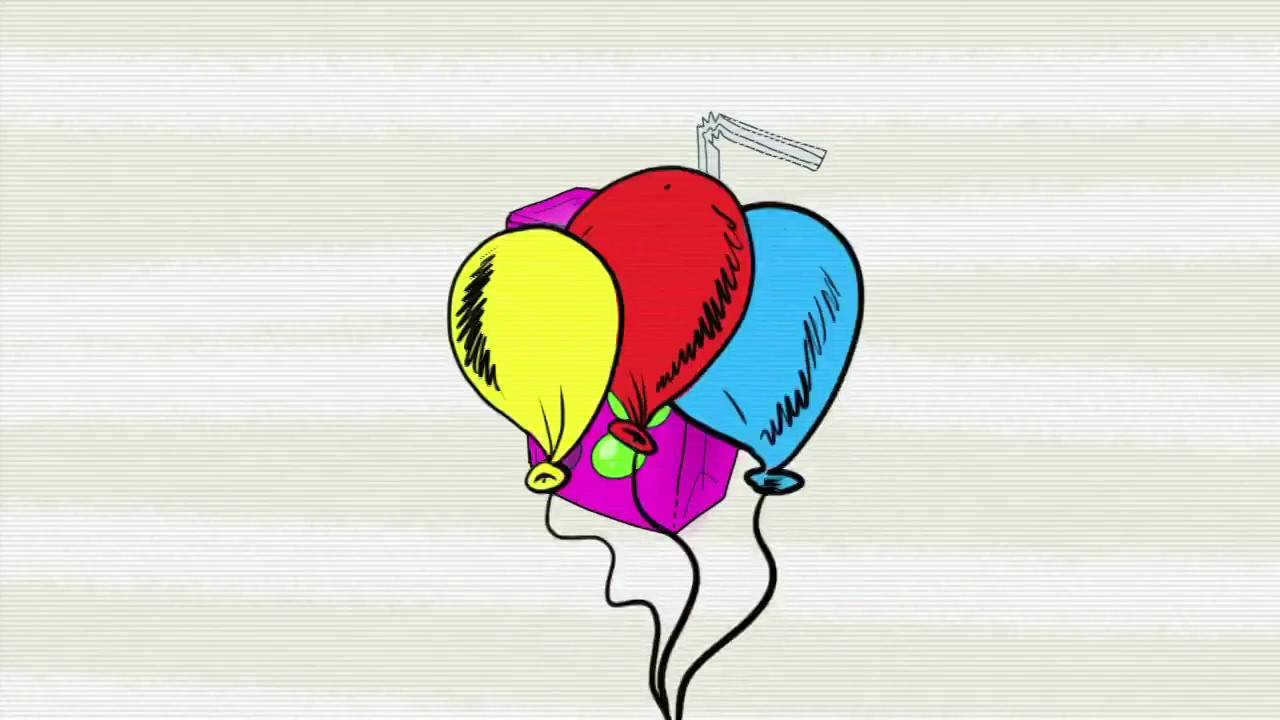 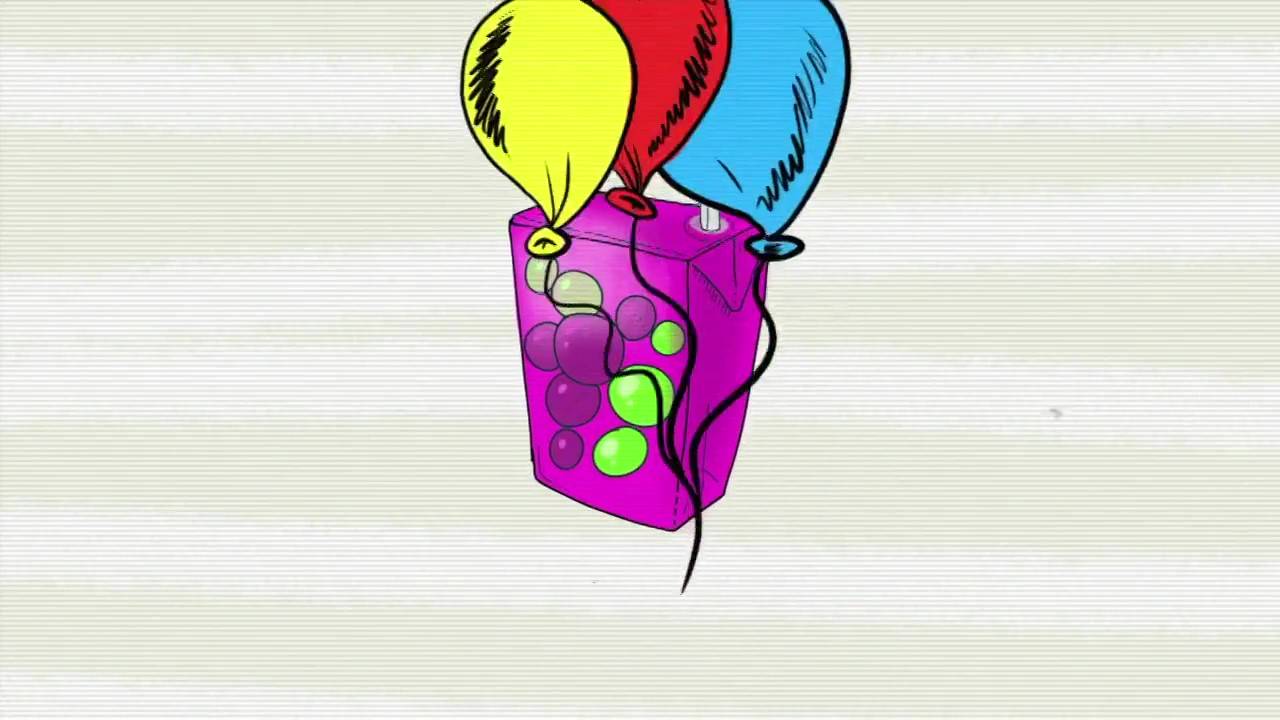 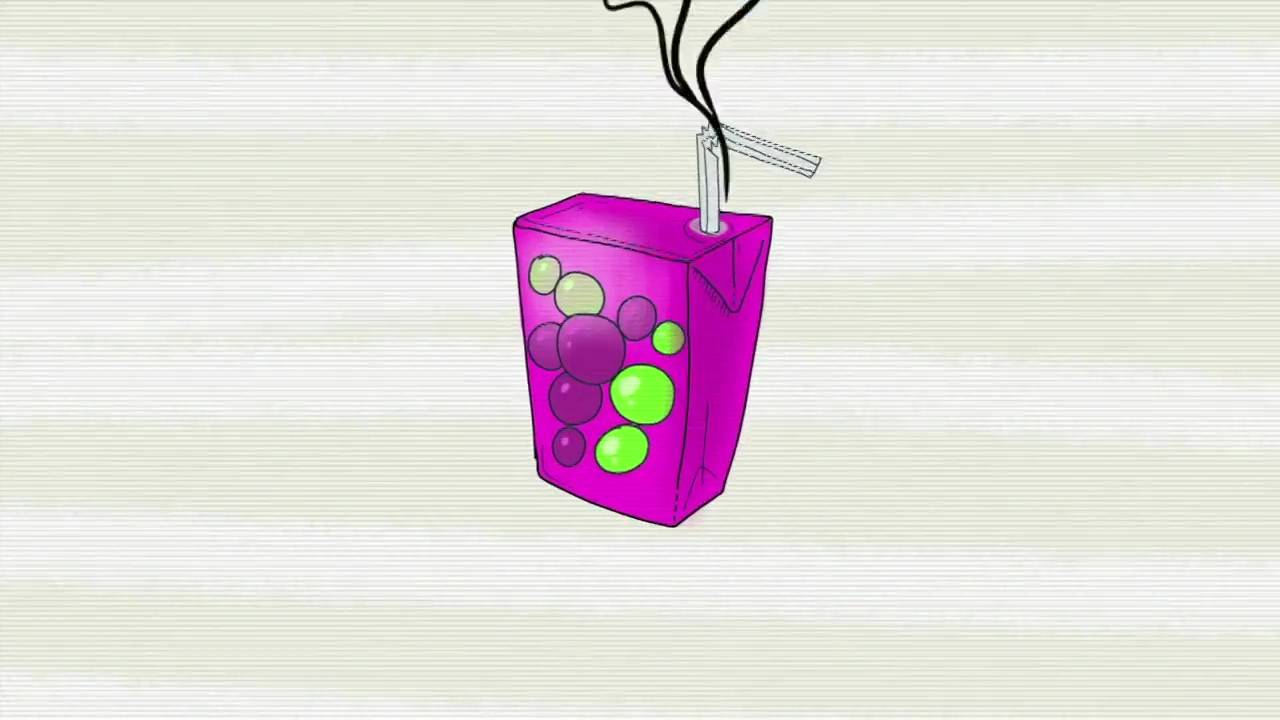 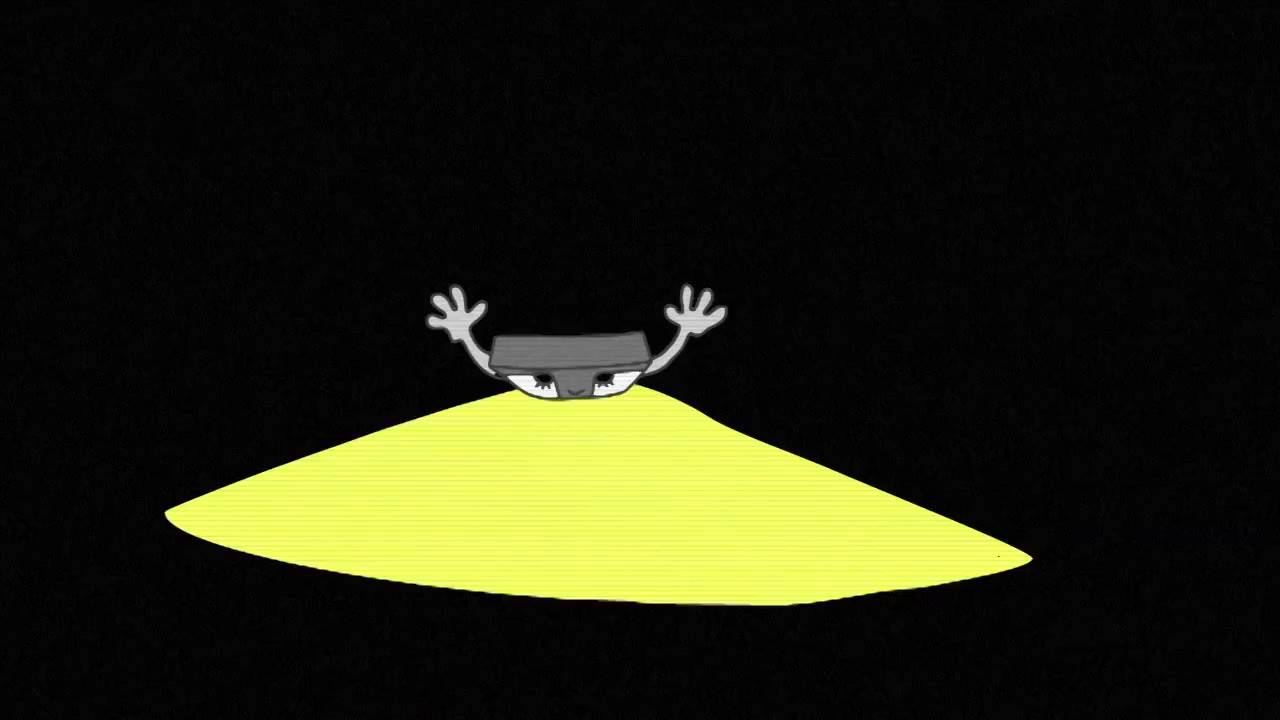 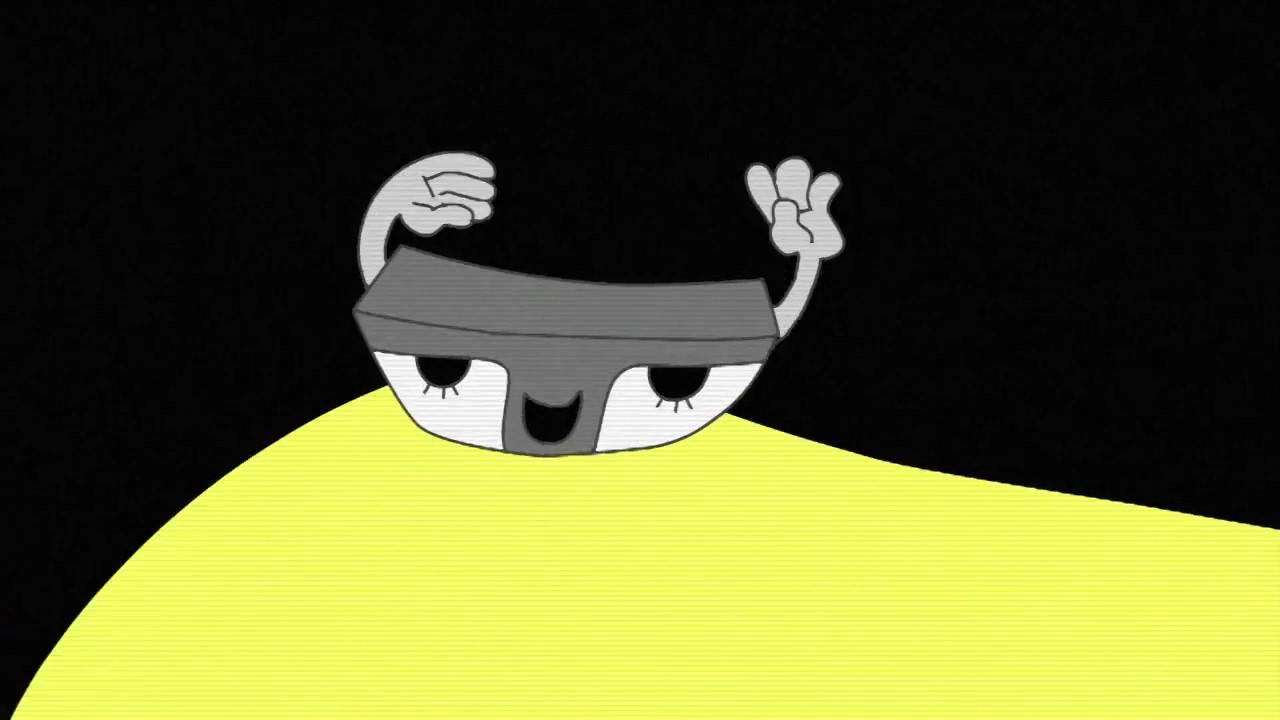 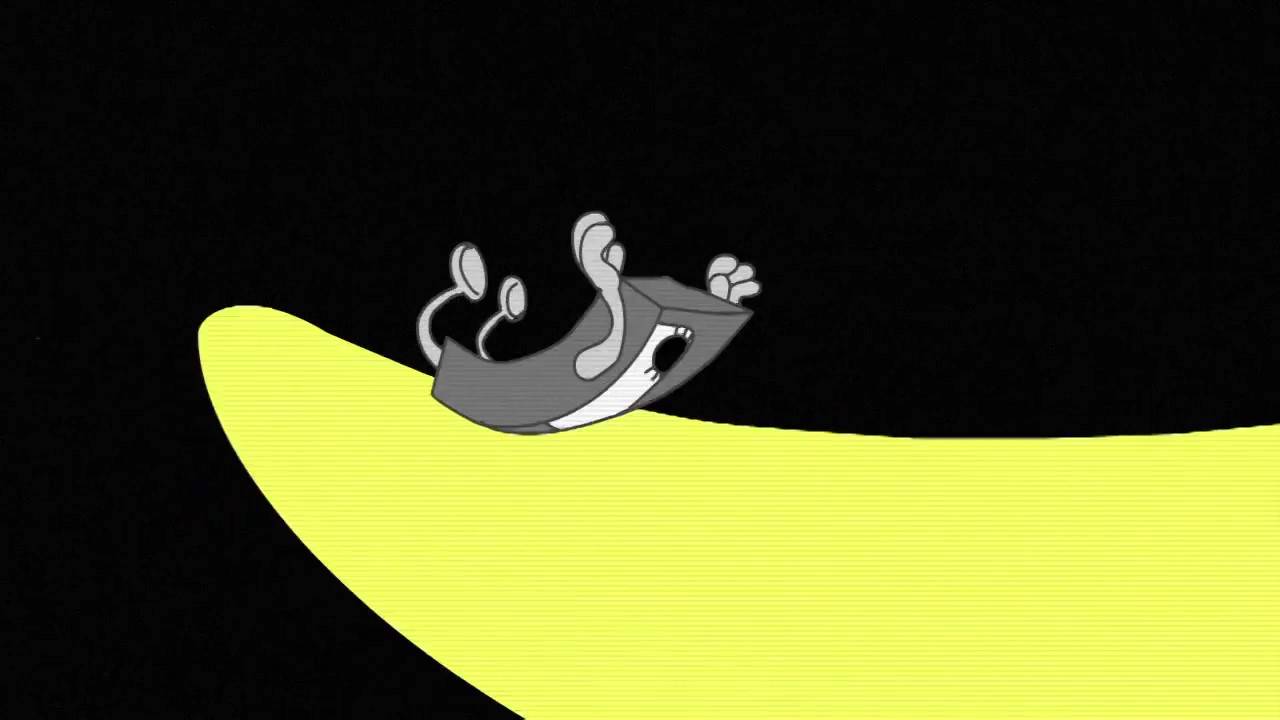 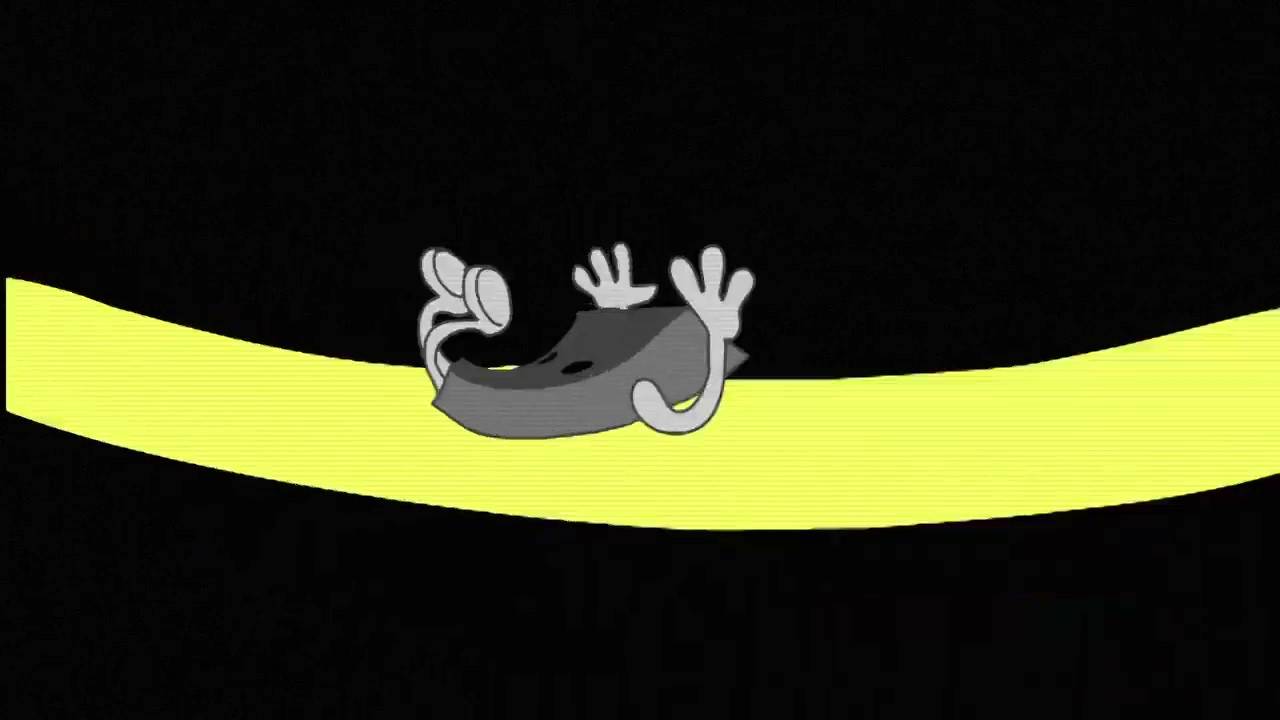 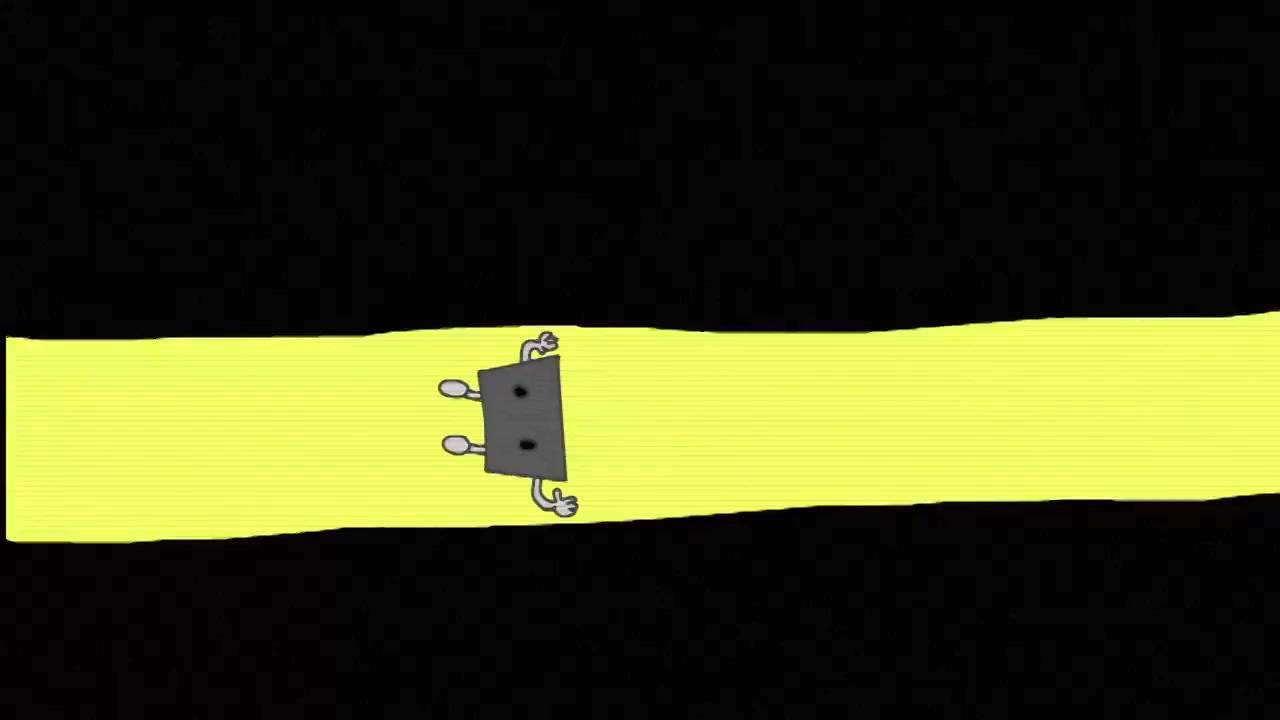 Grape Juicyjuice and Dr. Seuss, piggy-back rides and Slip N' Slides
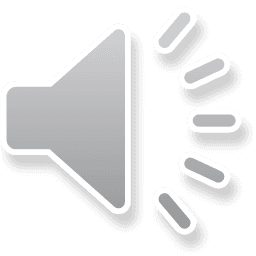 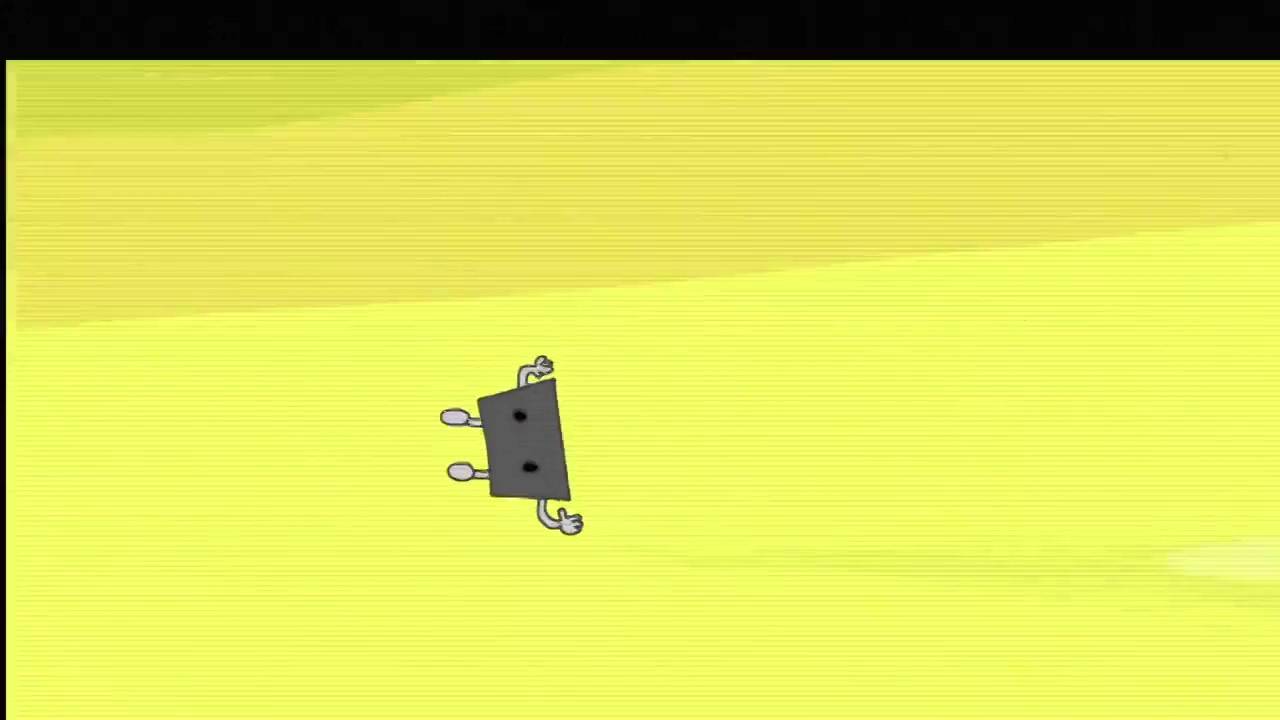 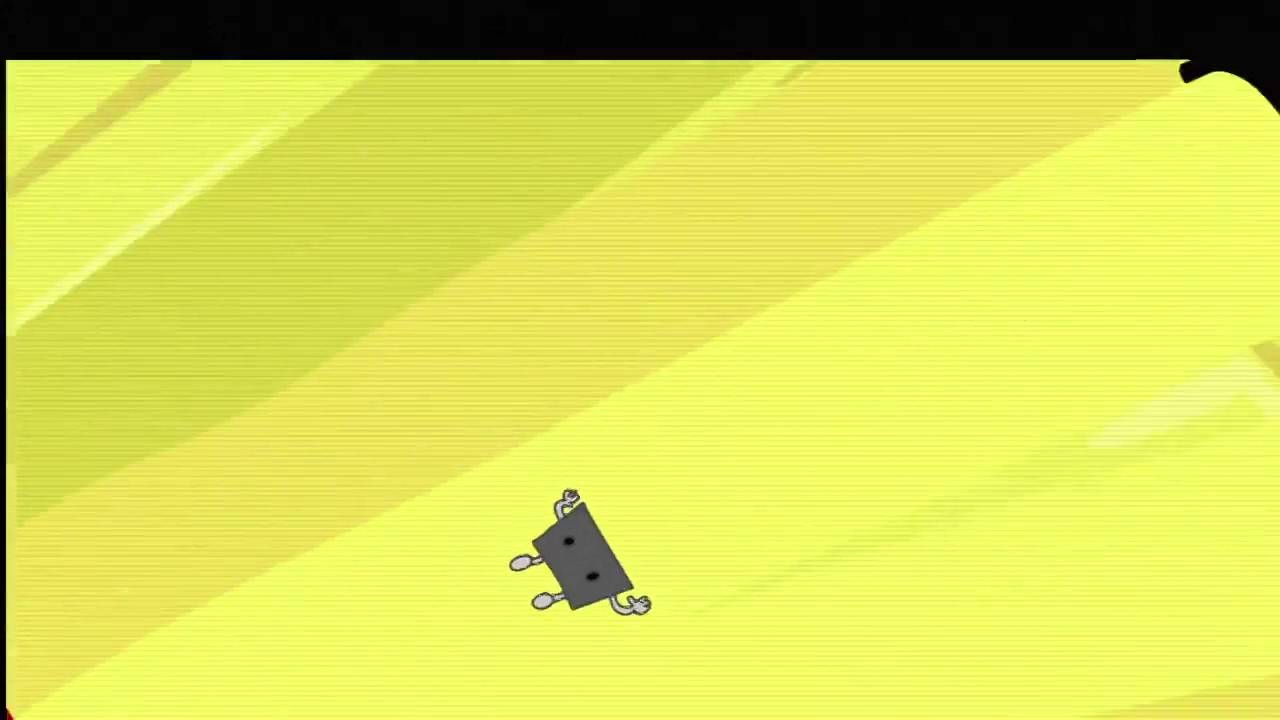 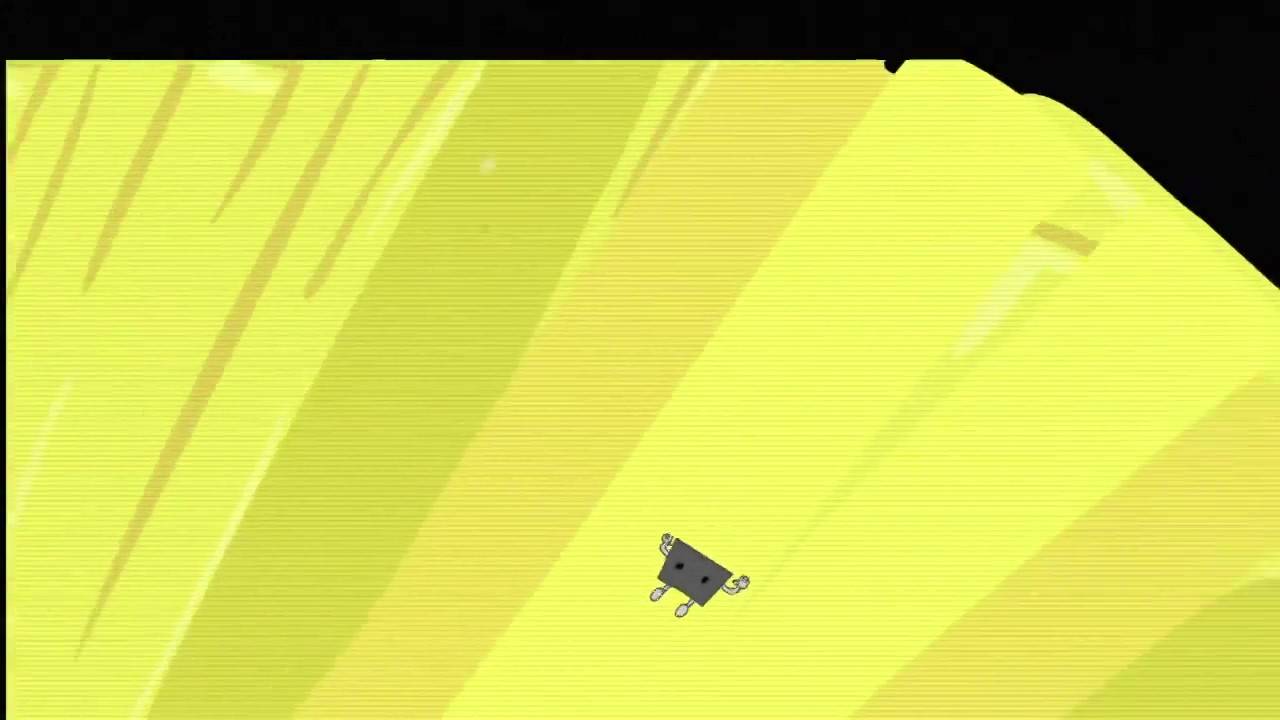 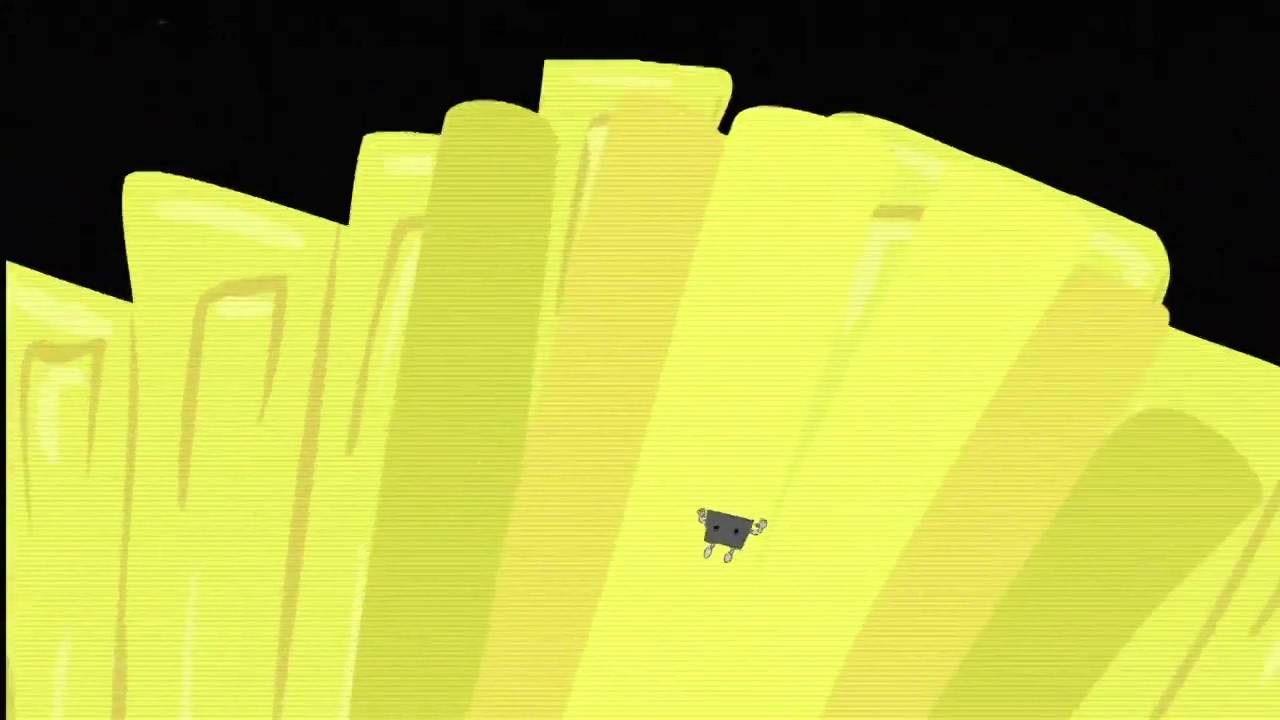 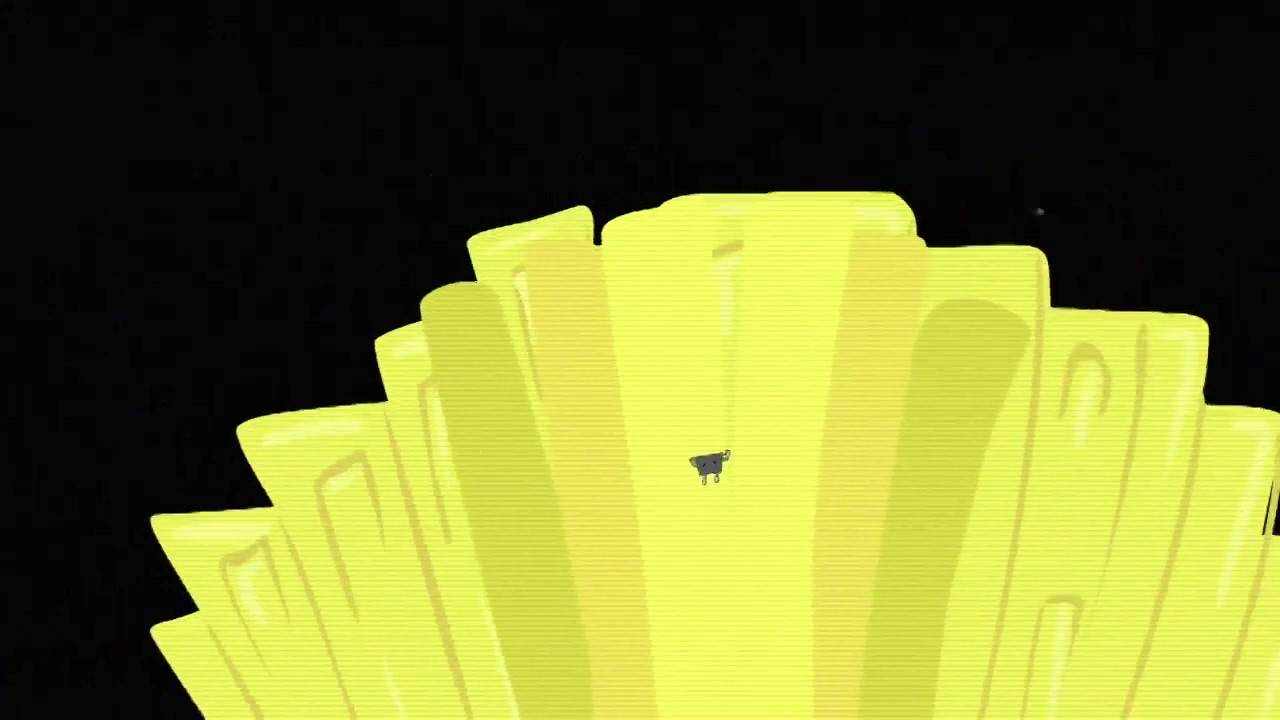 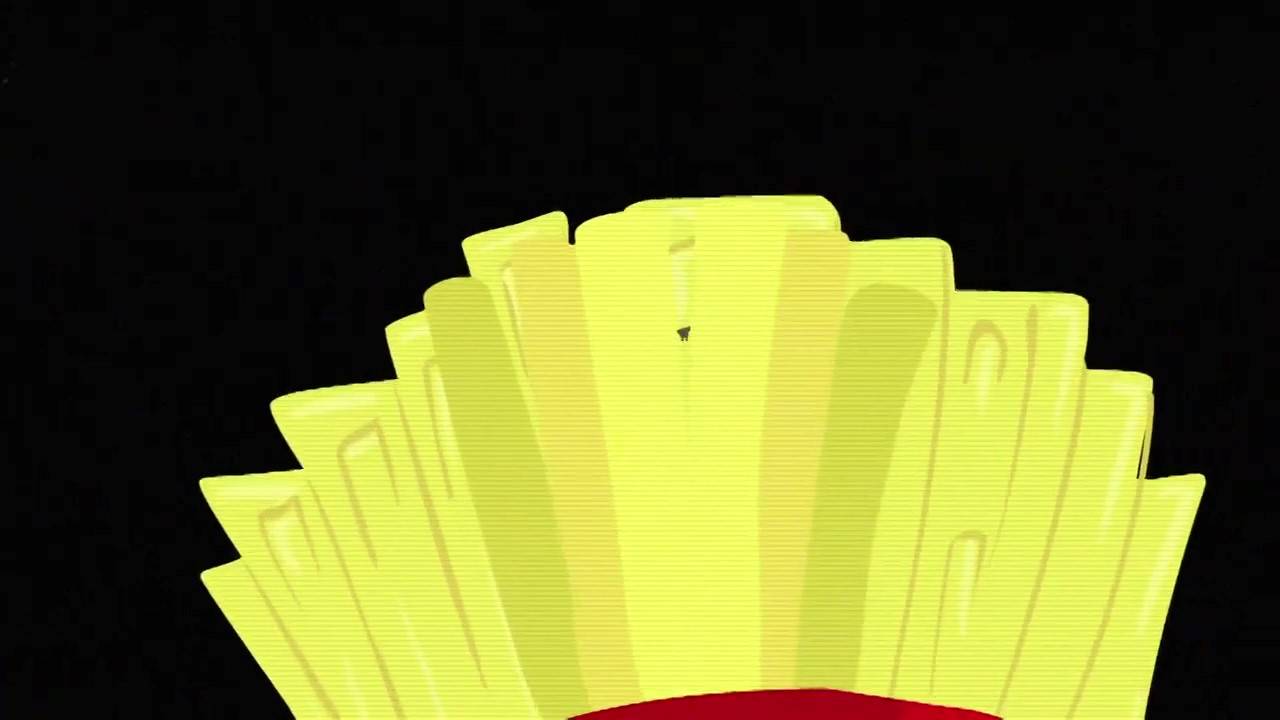 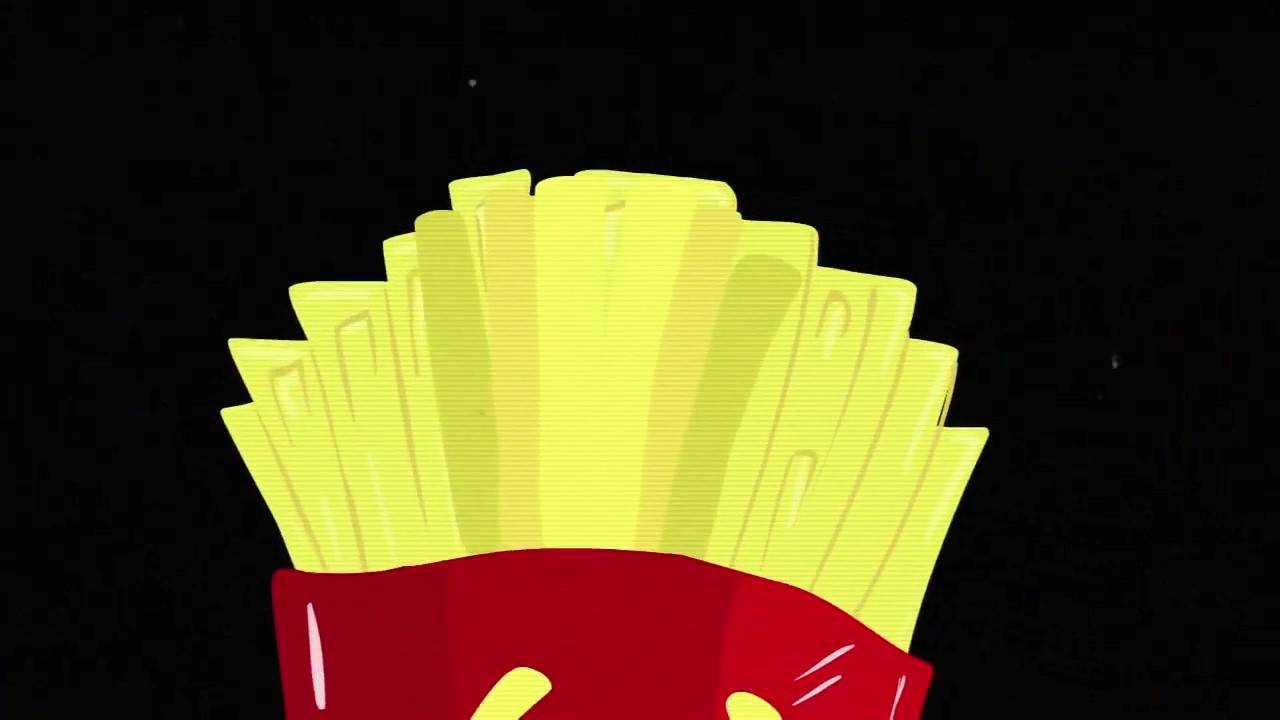 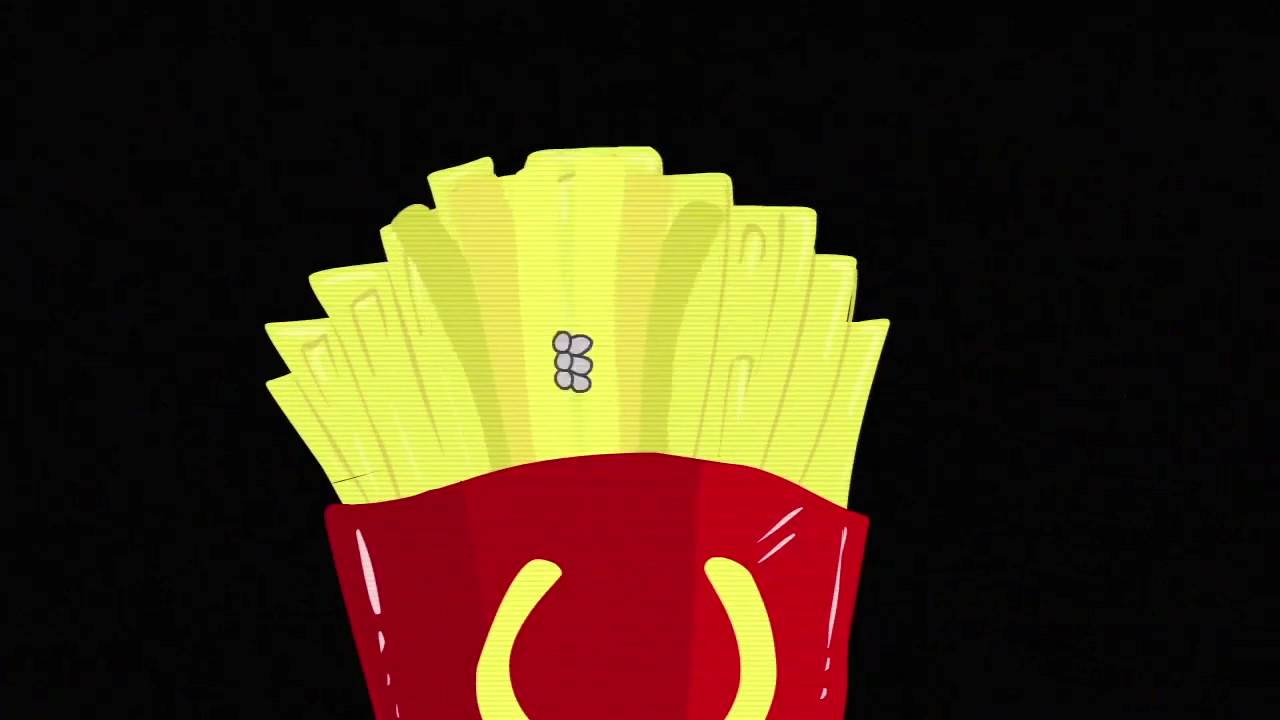 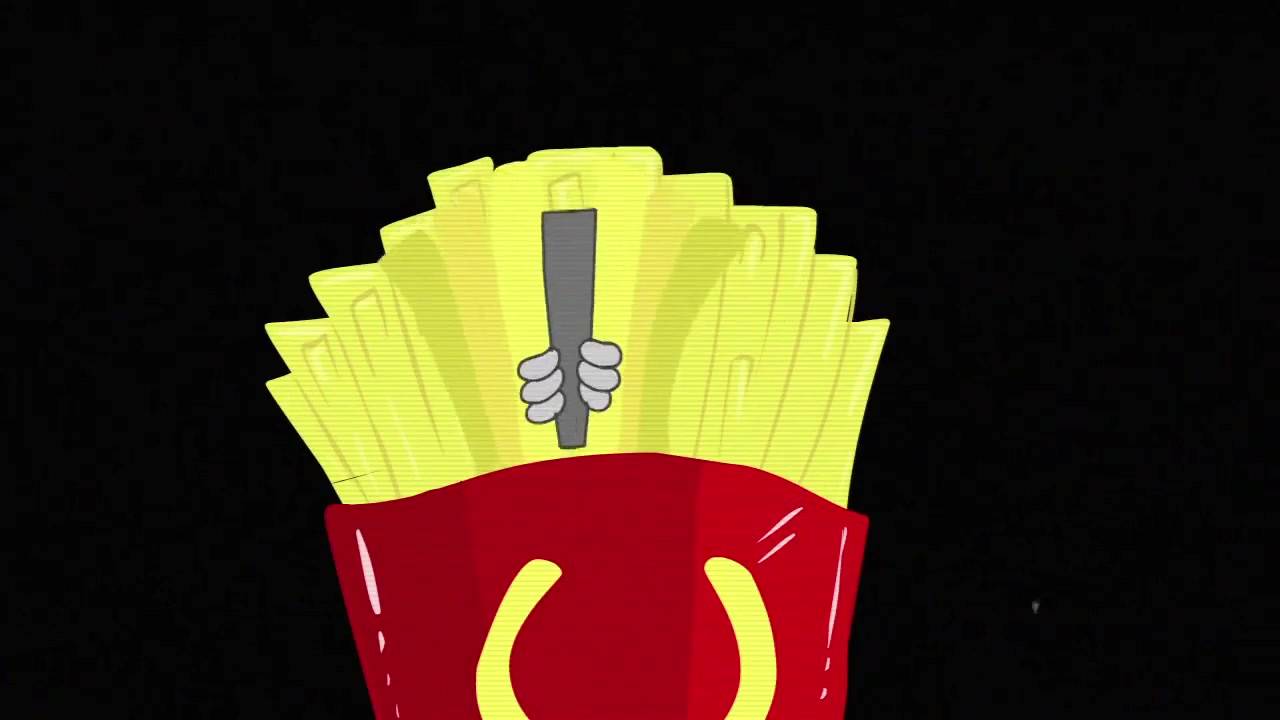 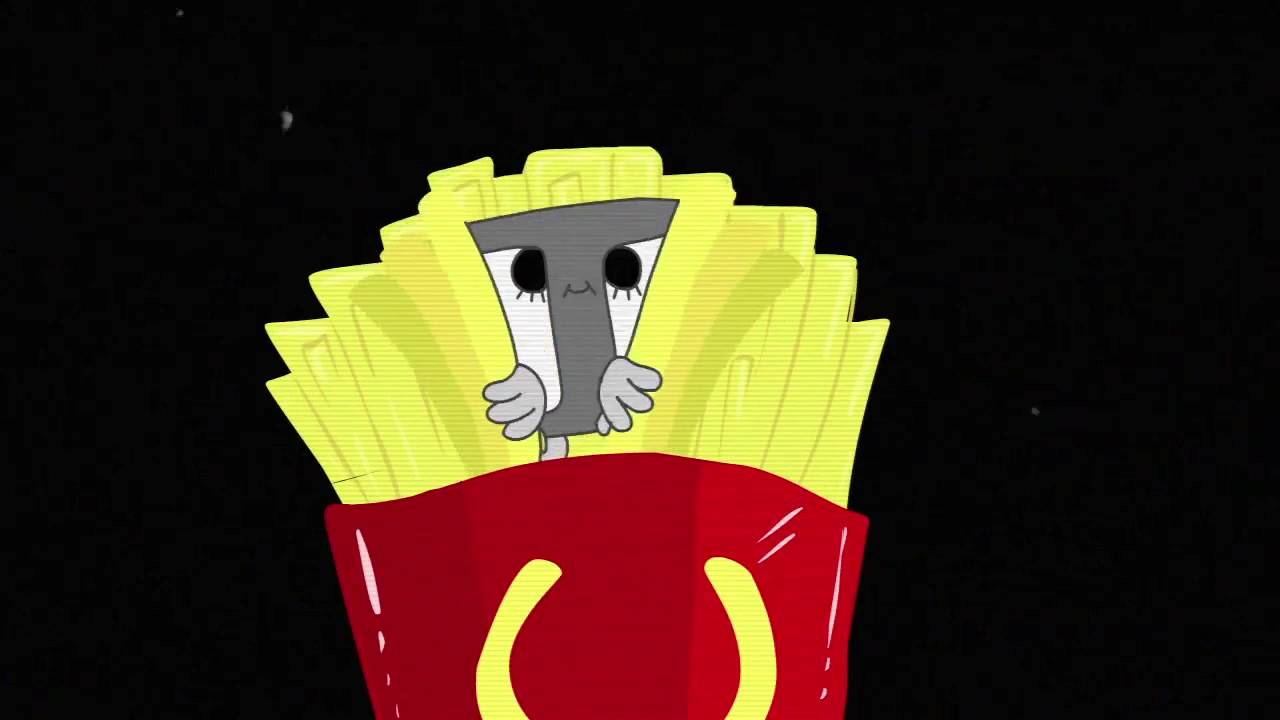 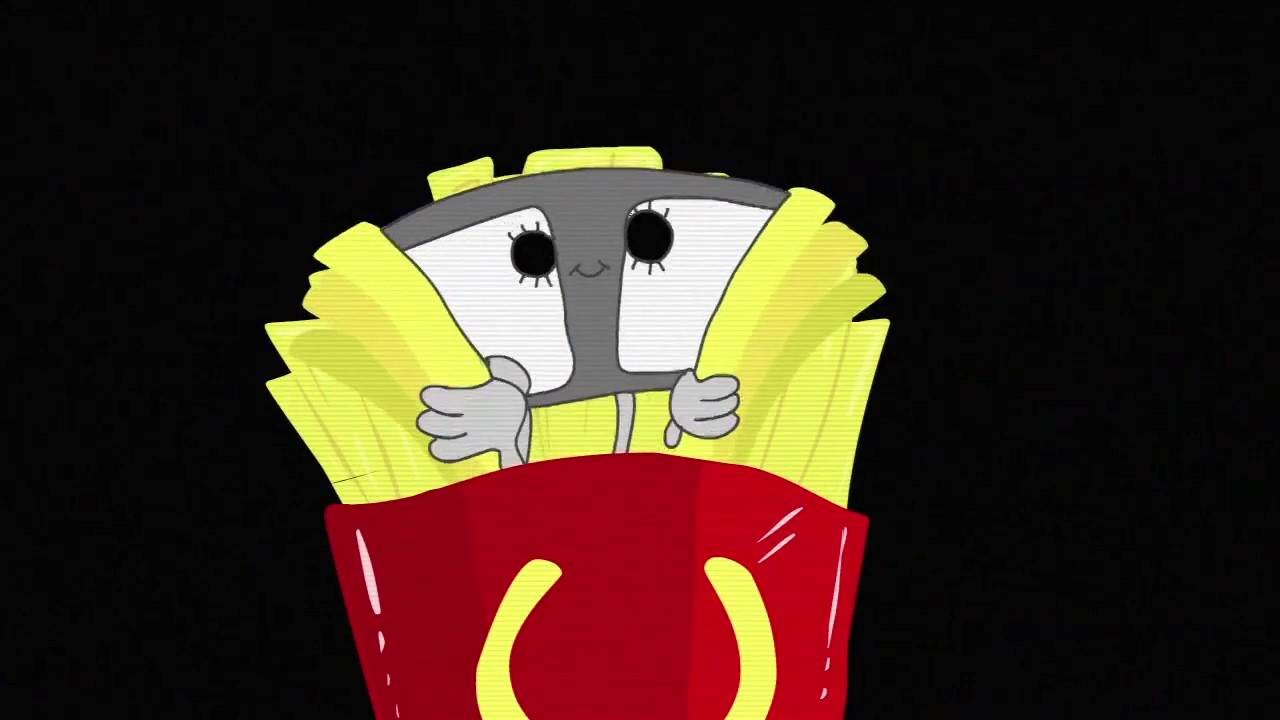 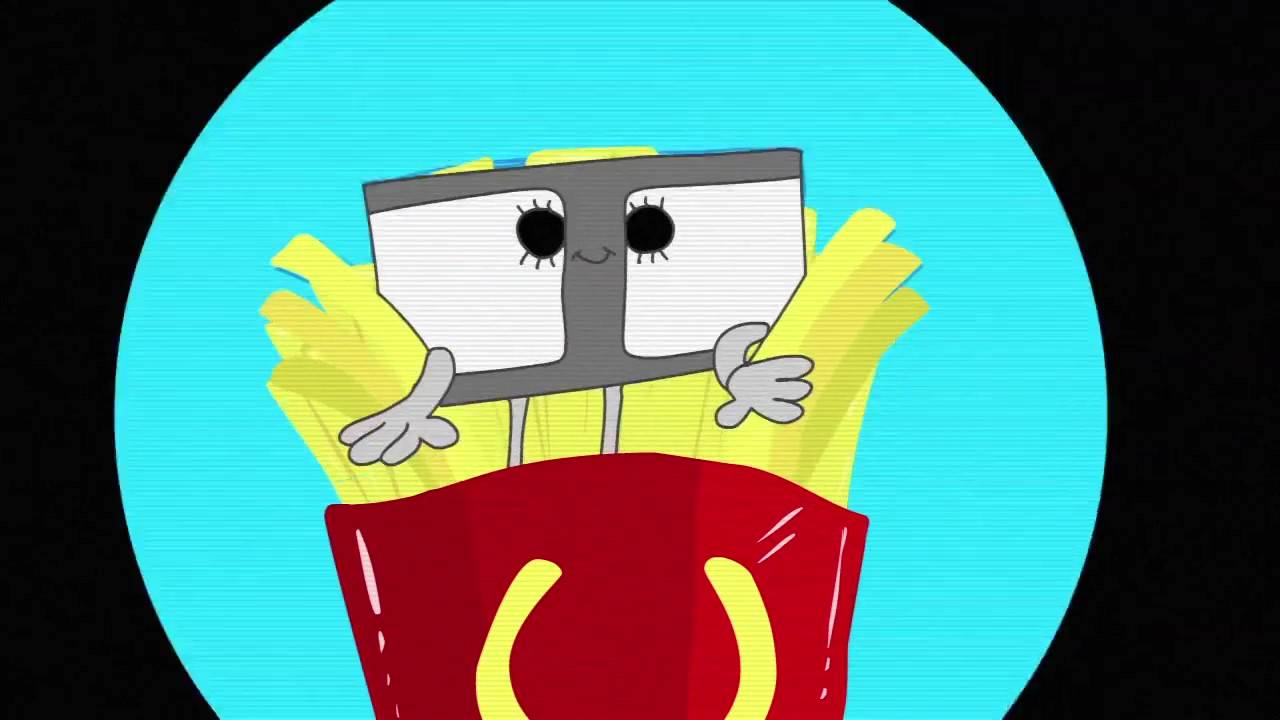 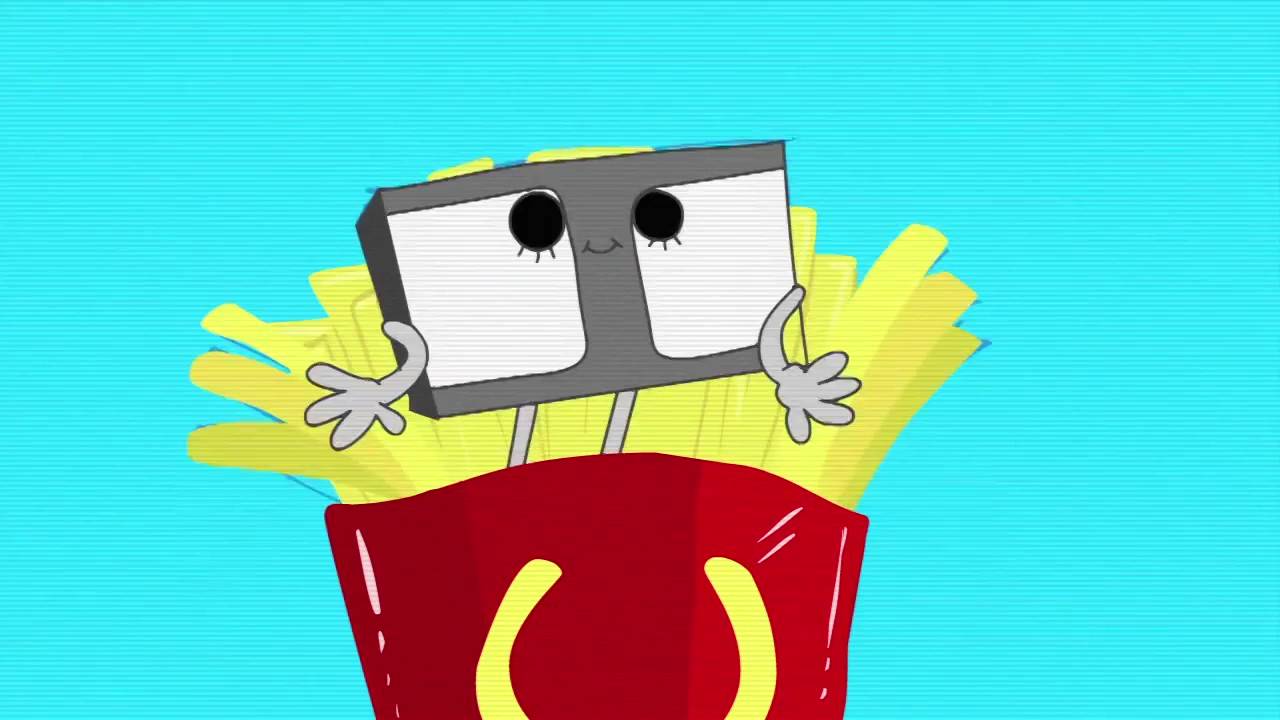 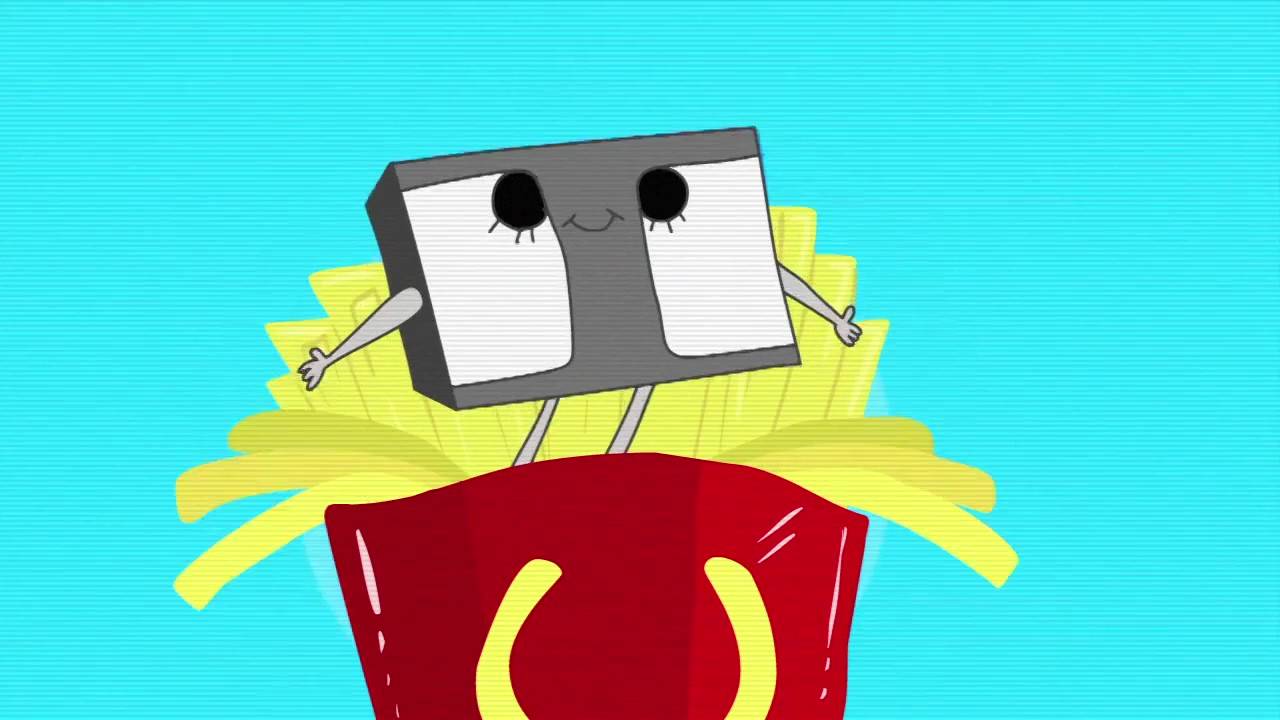 Mcdonold's fries, those were the best, what happens next
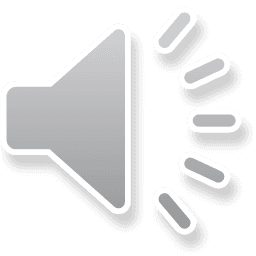 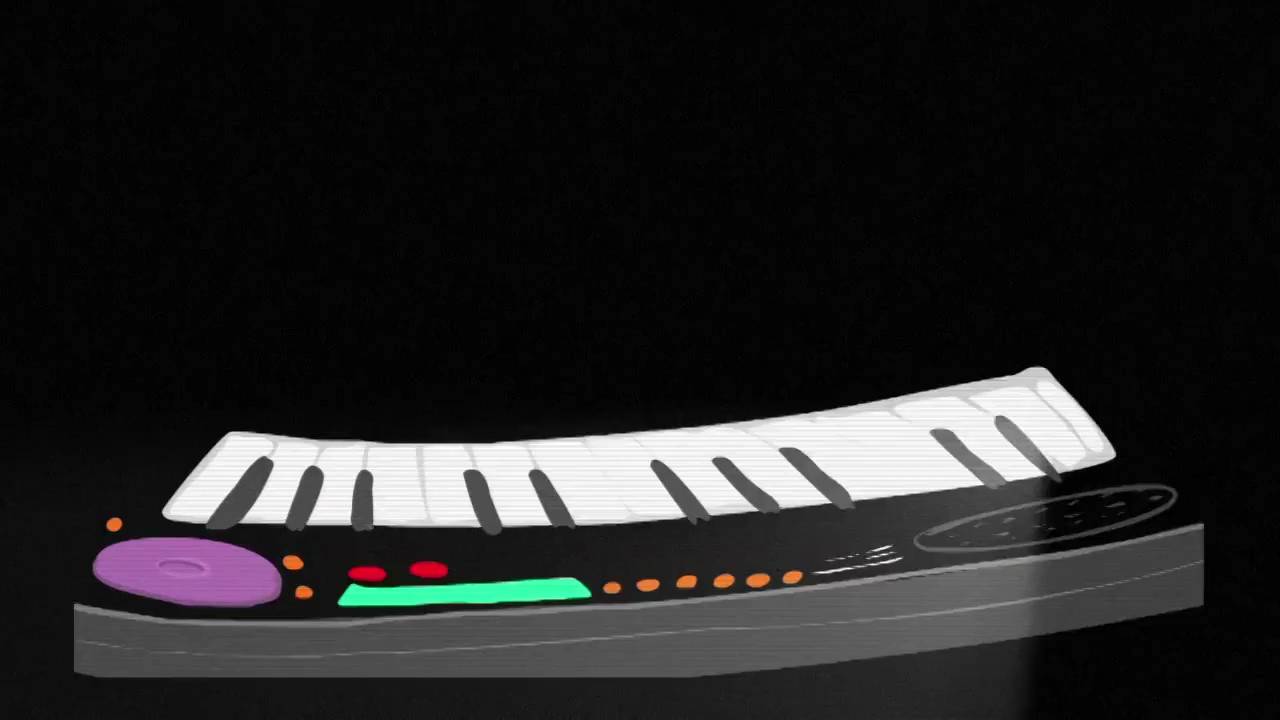 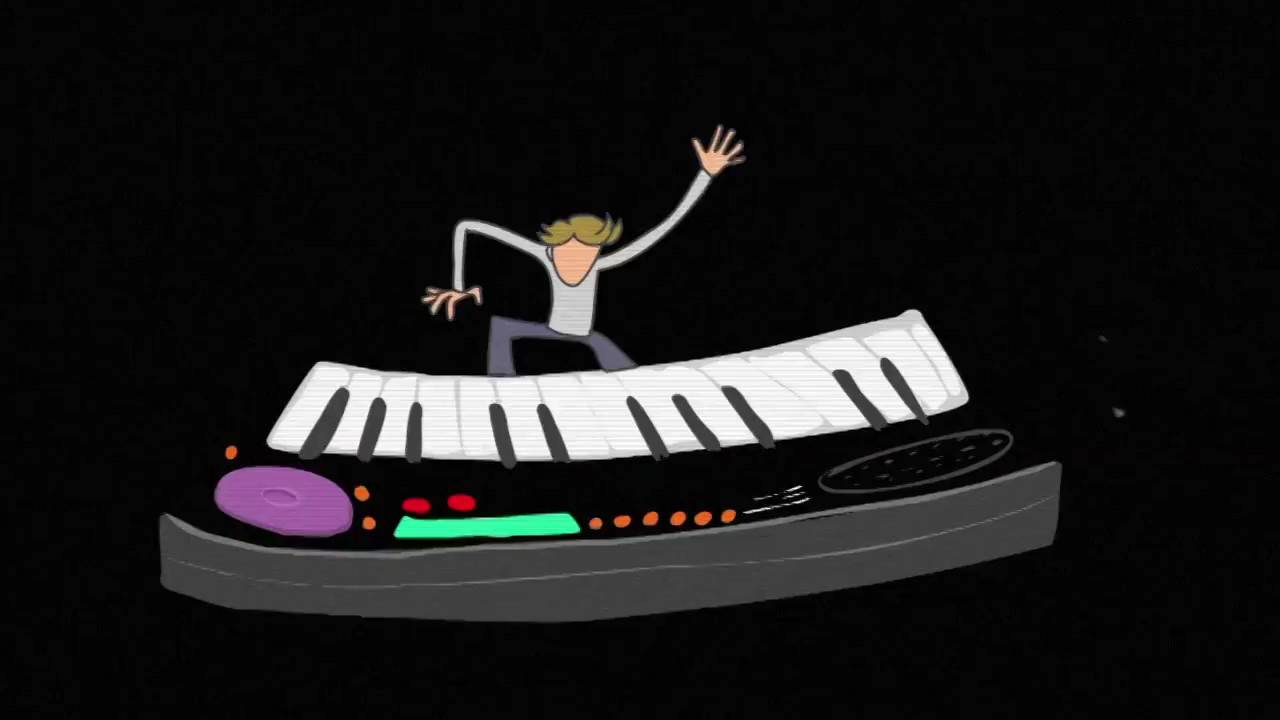 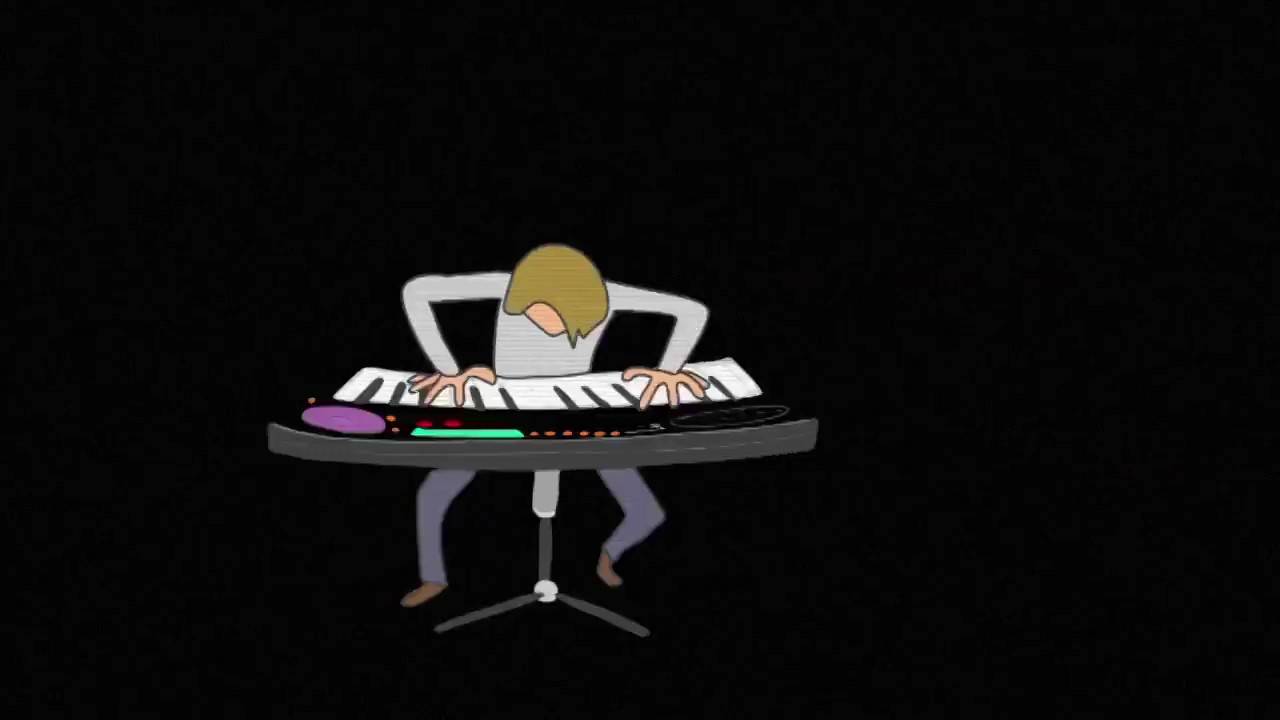 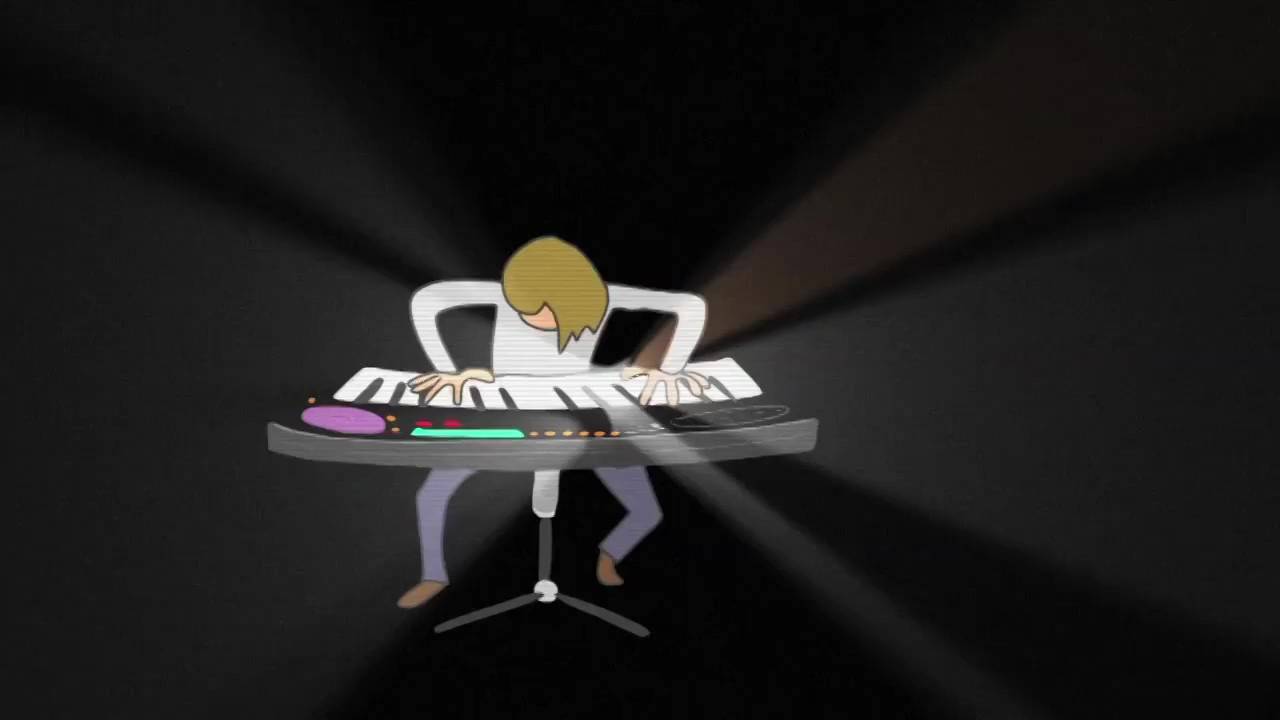 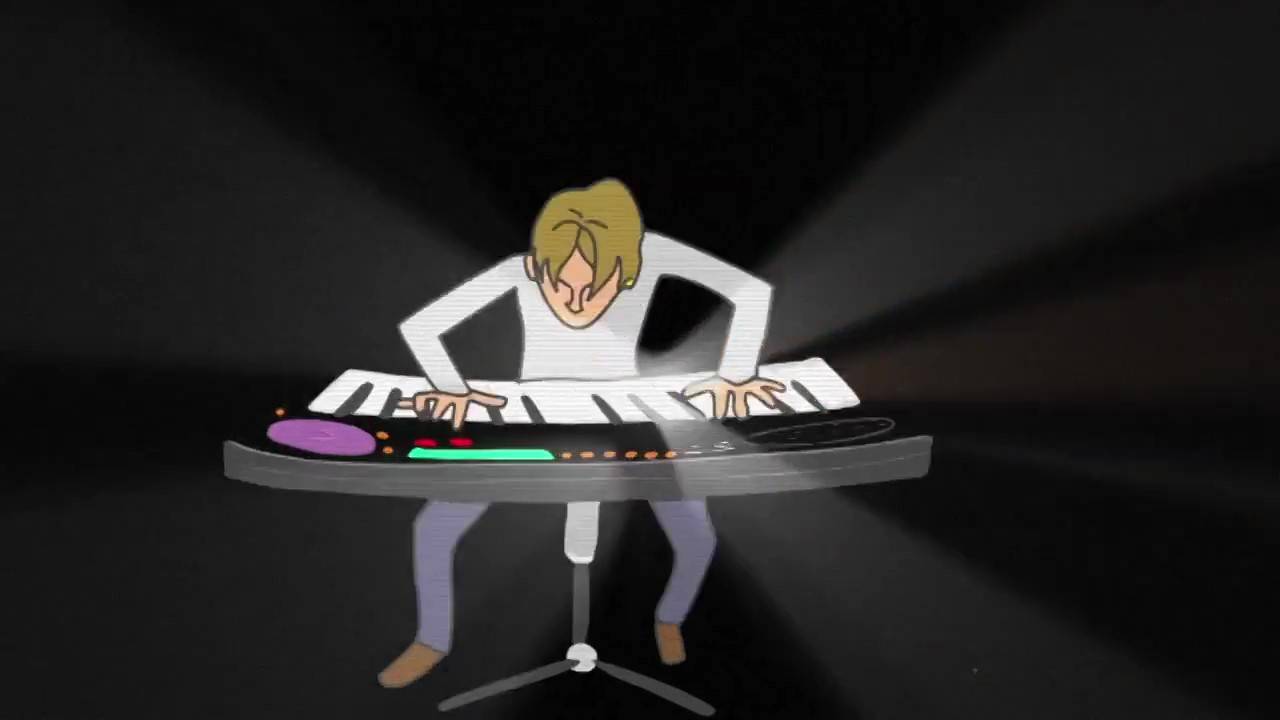 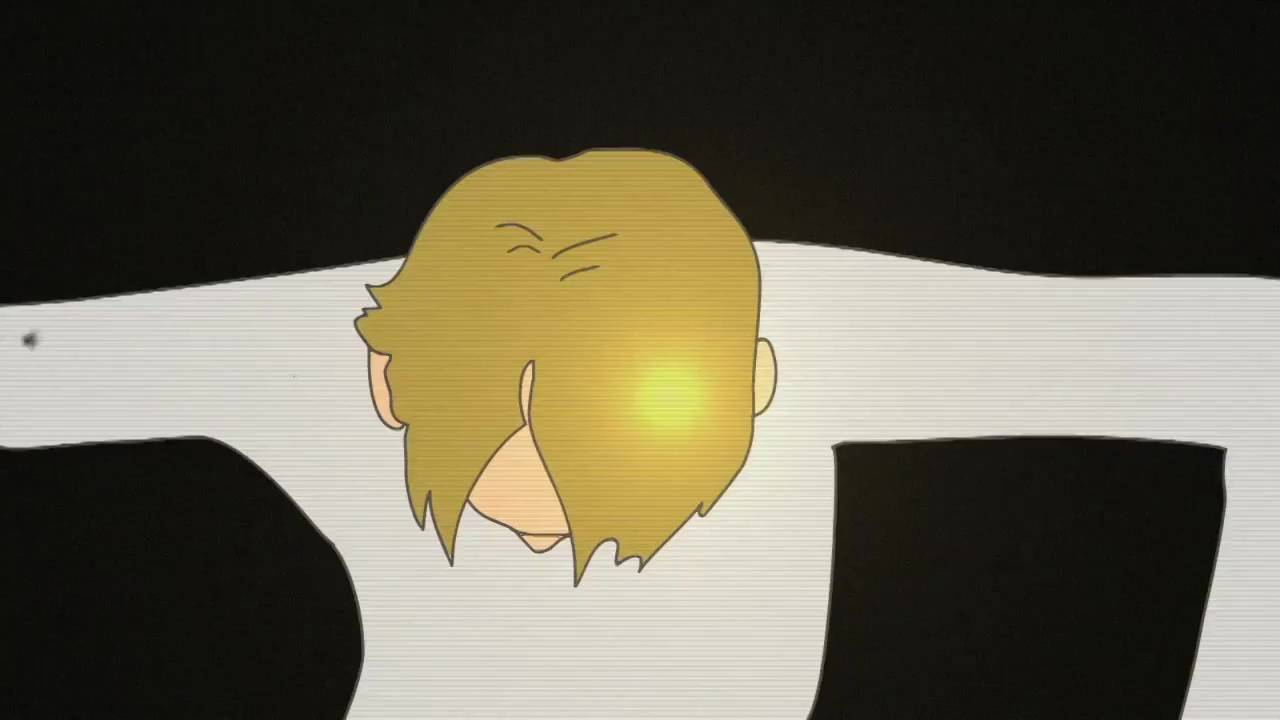 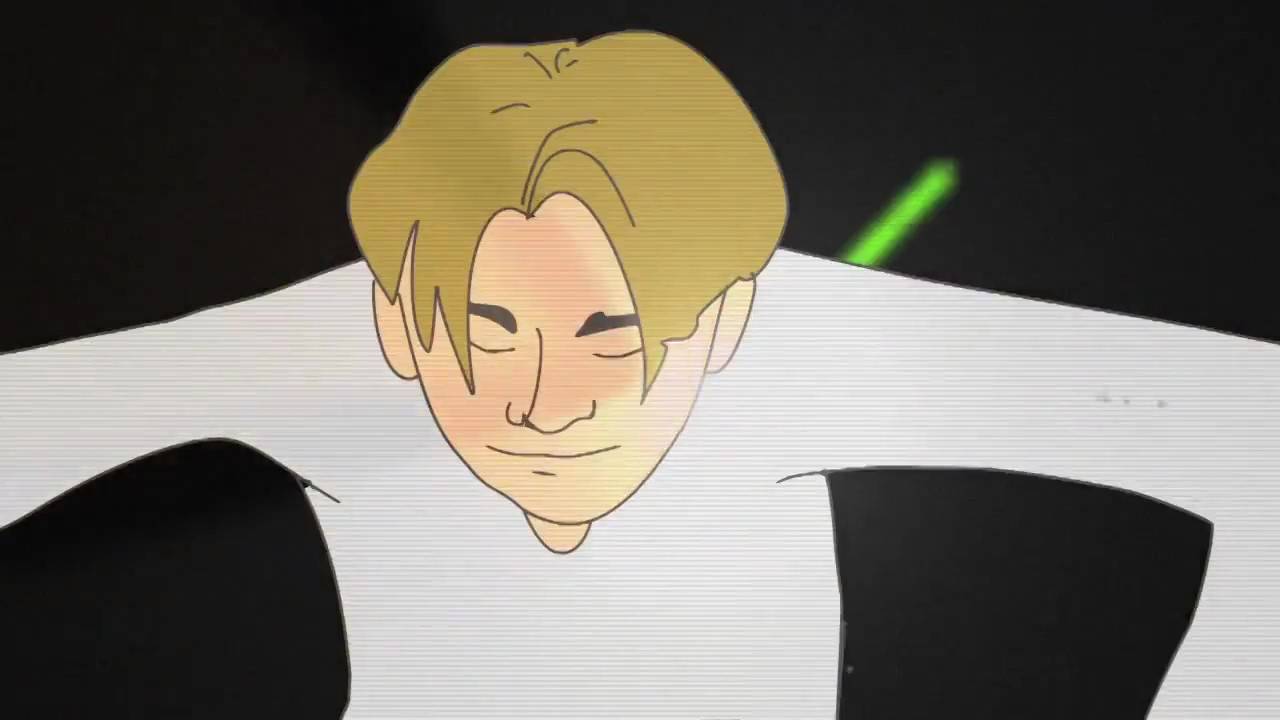 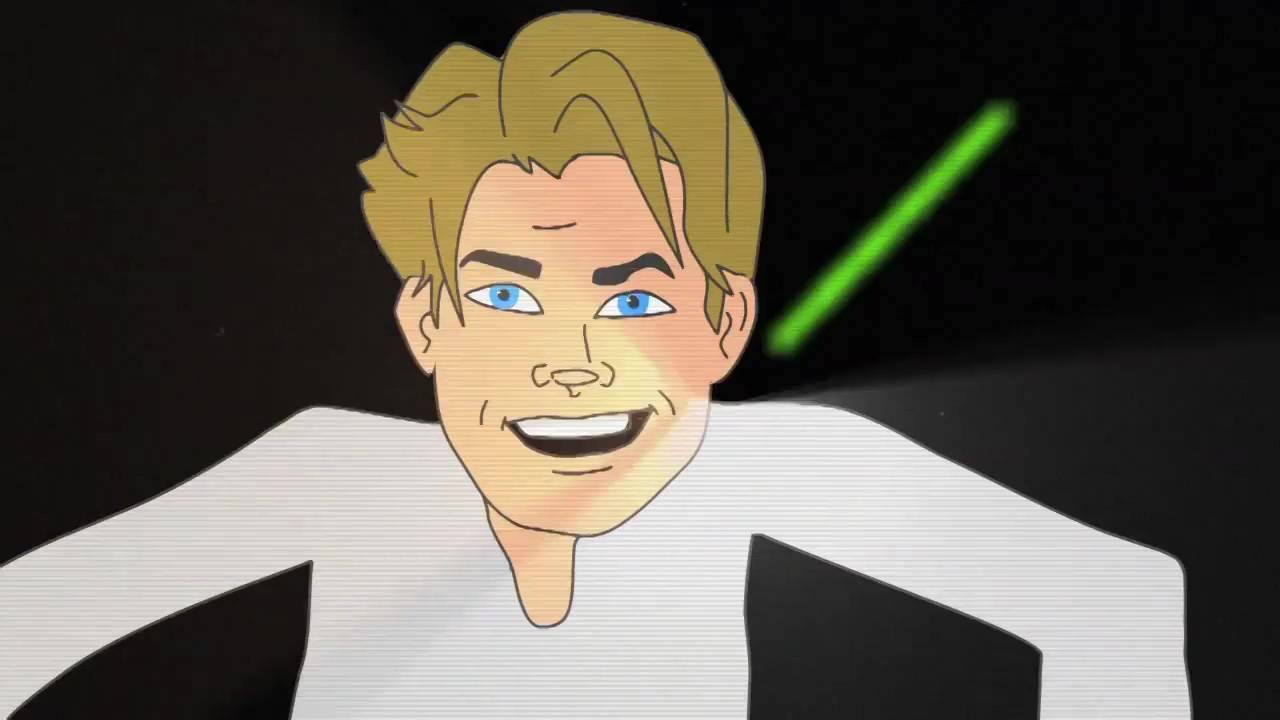 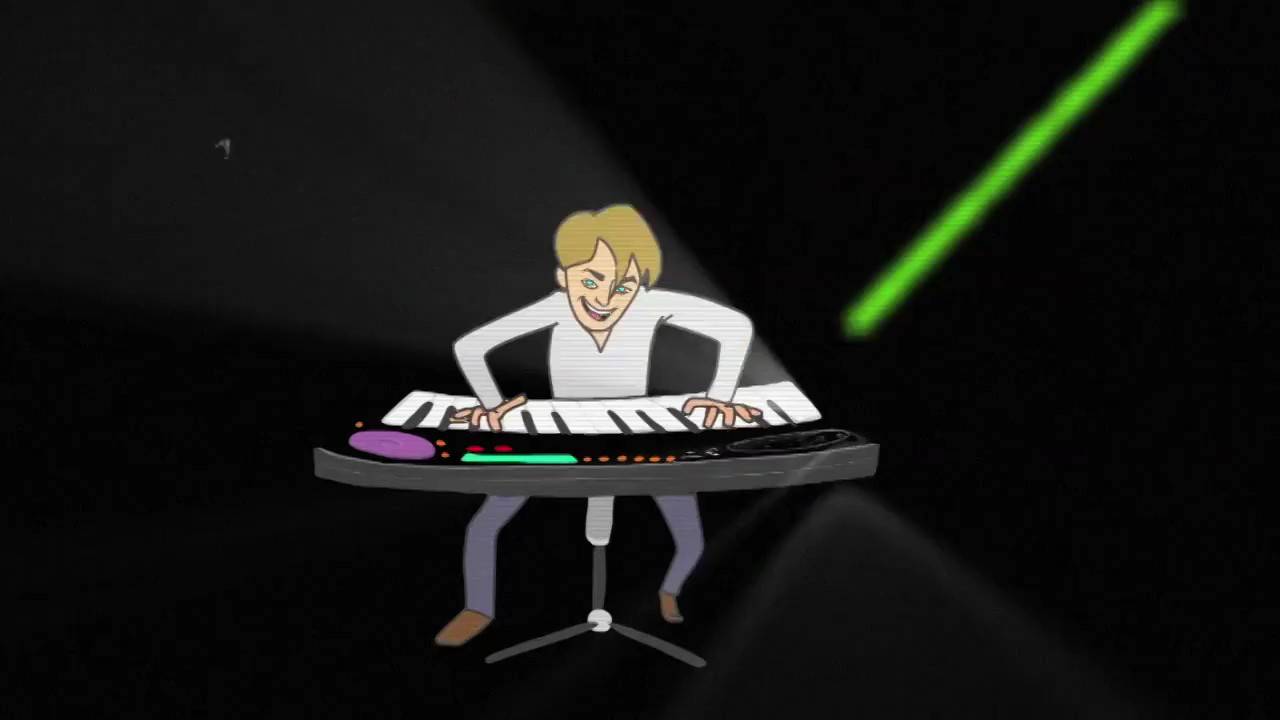 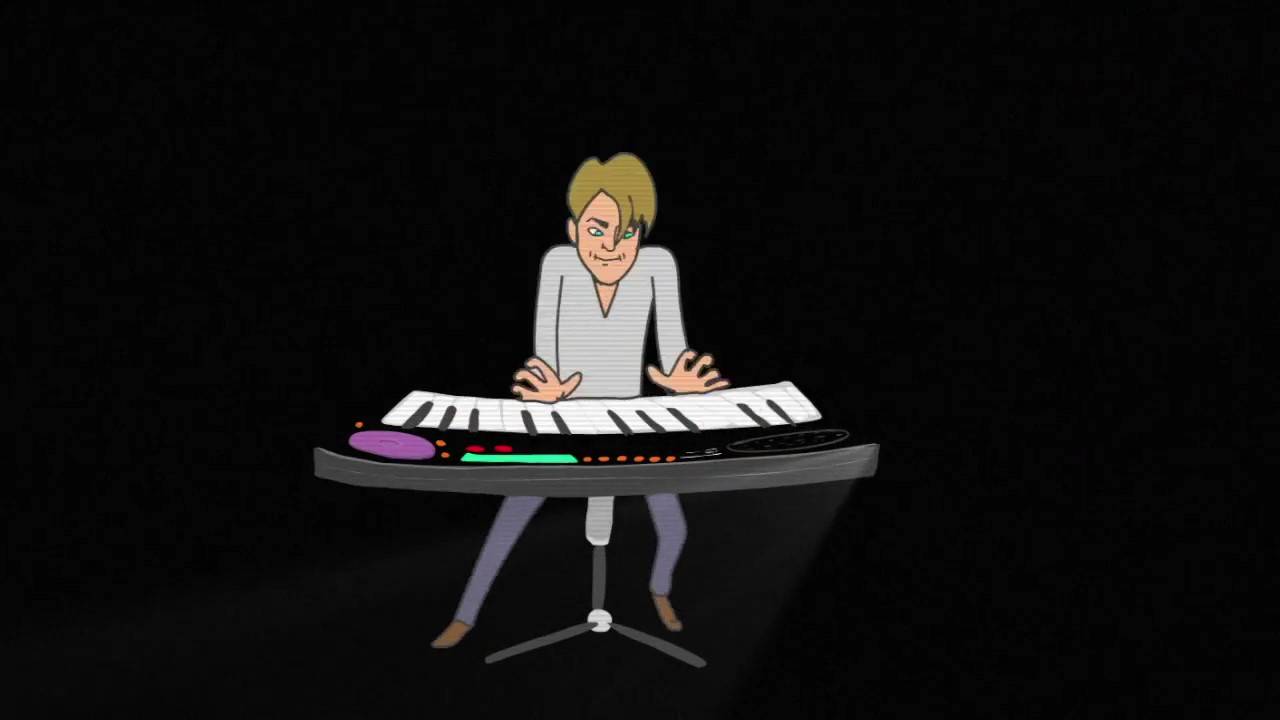 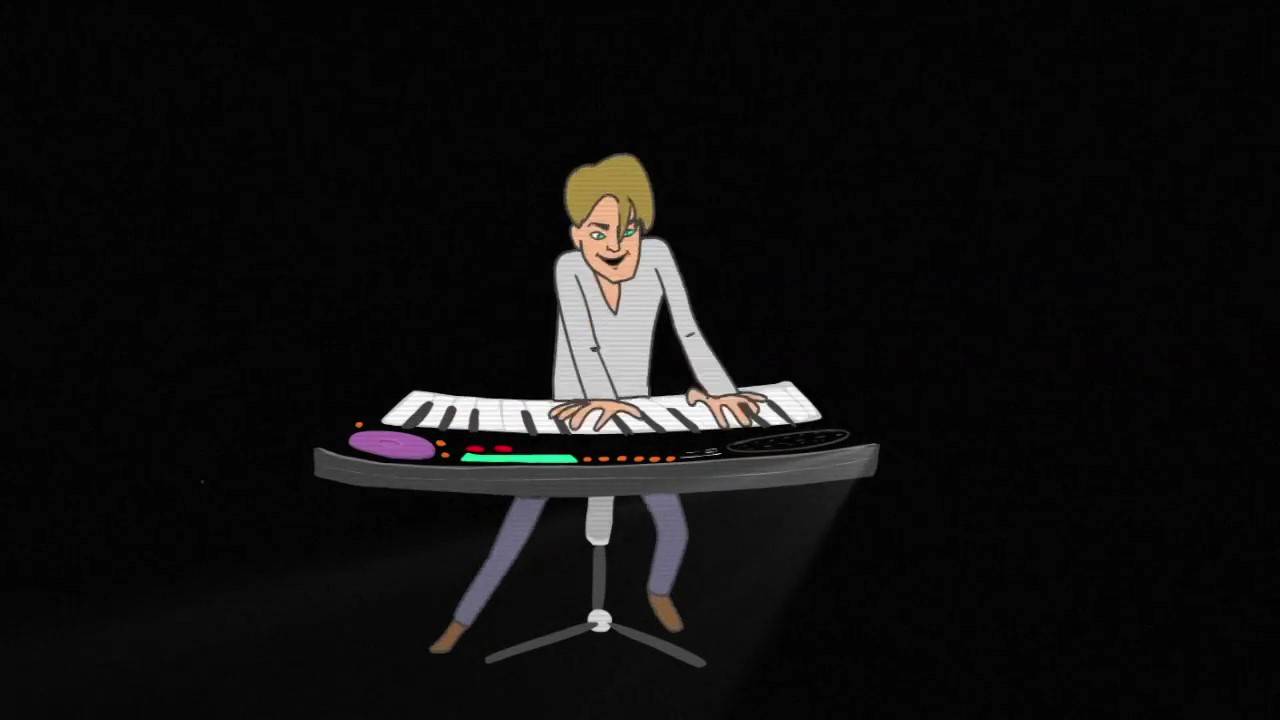 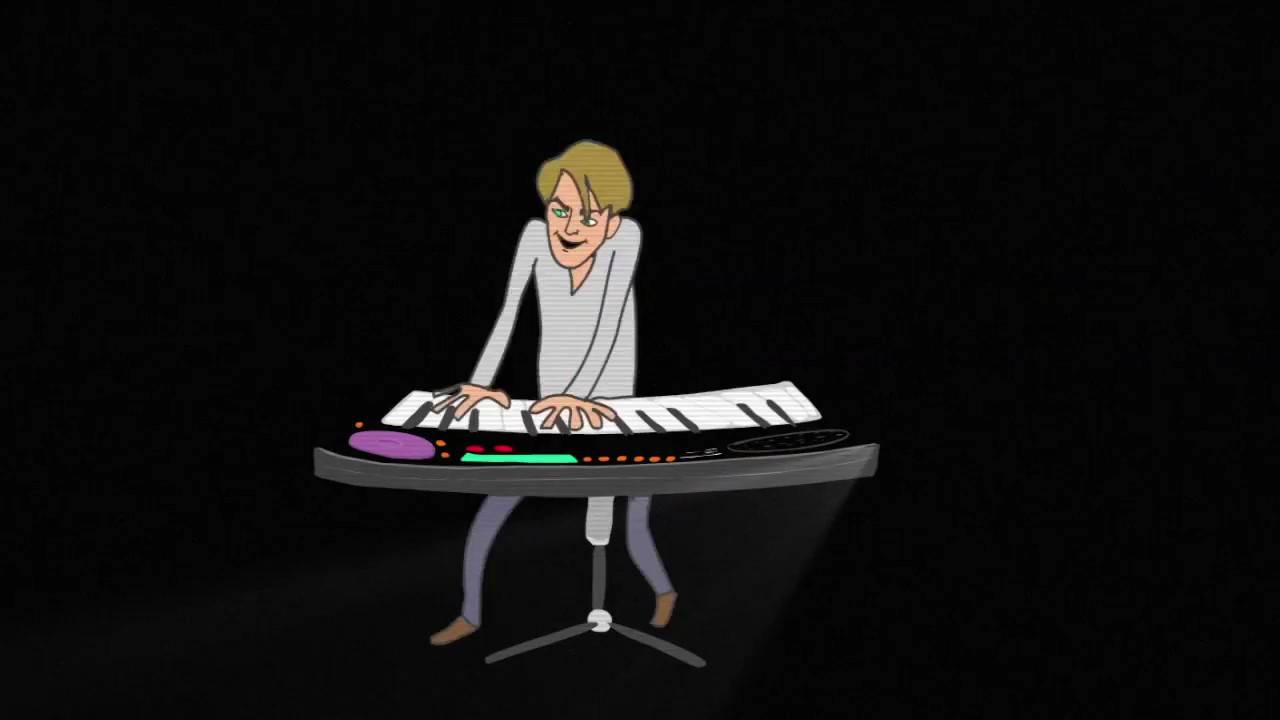 It’s unbelievable　　This is as good as it gets　　It’s unbelievable　　Don’t know what’s   
       gonna happen next
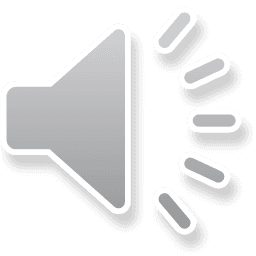 It’s unbelievable　　You haven’t seen nothing yet　　It’s unbelievable, those were the days. Oh!
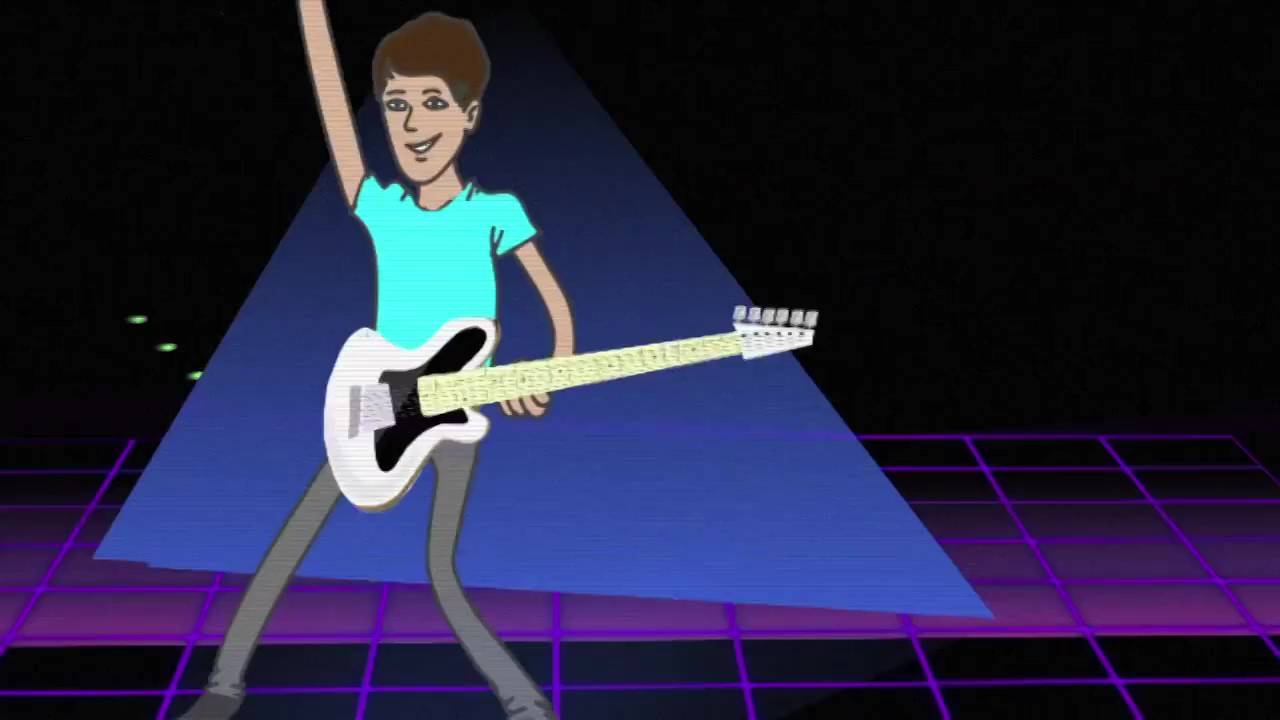 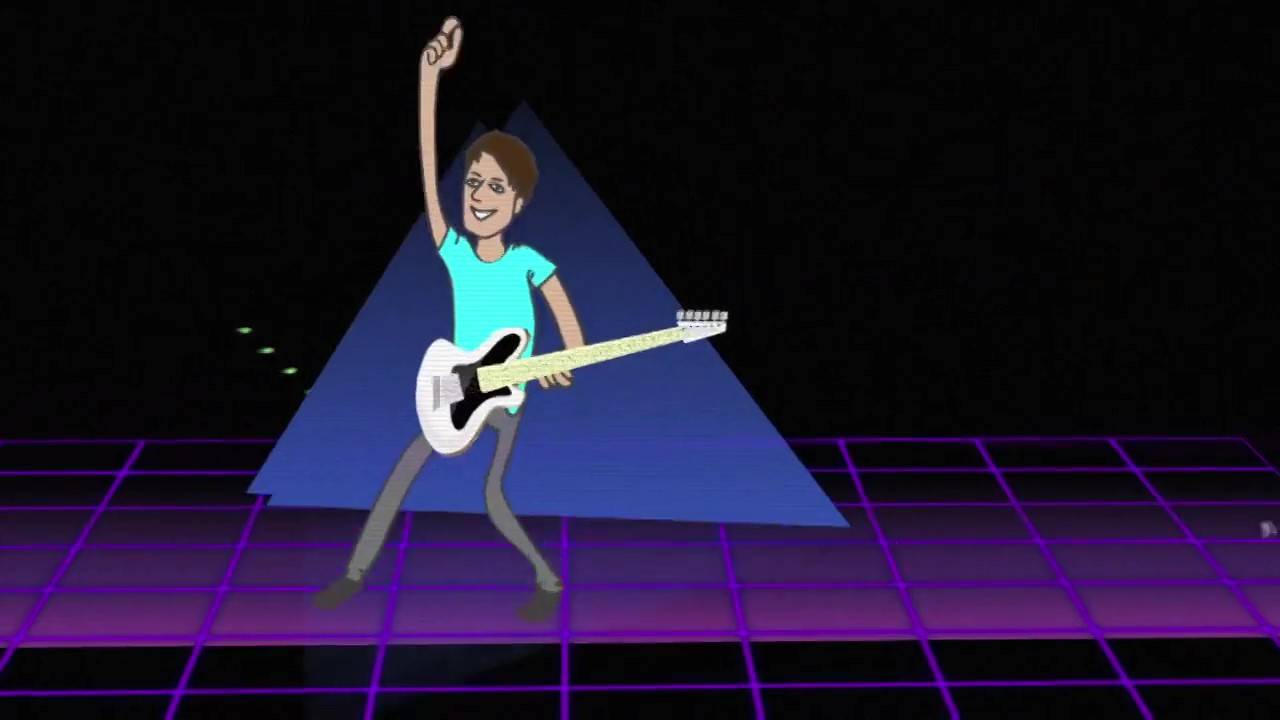 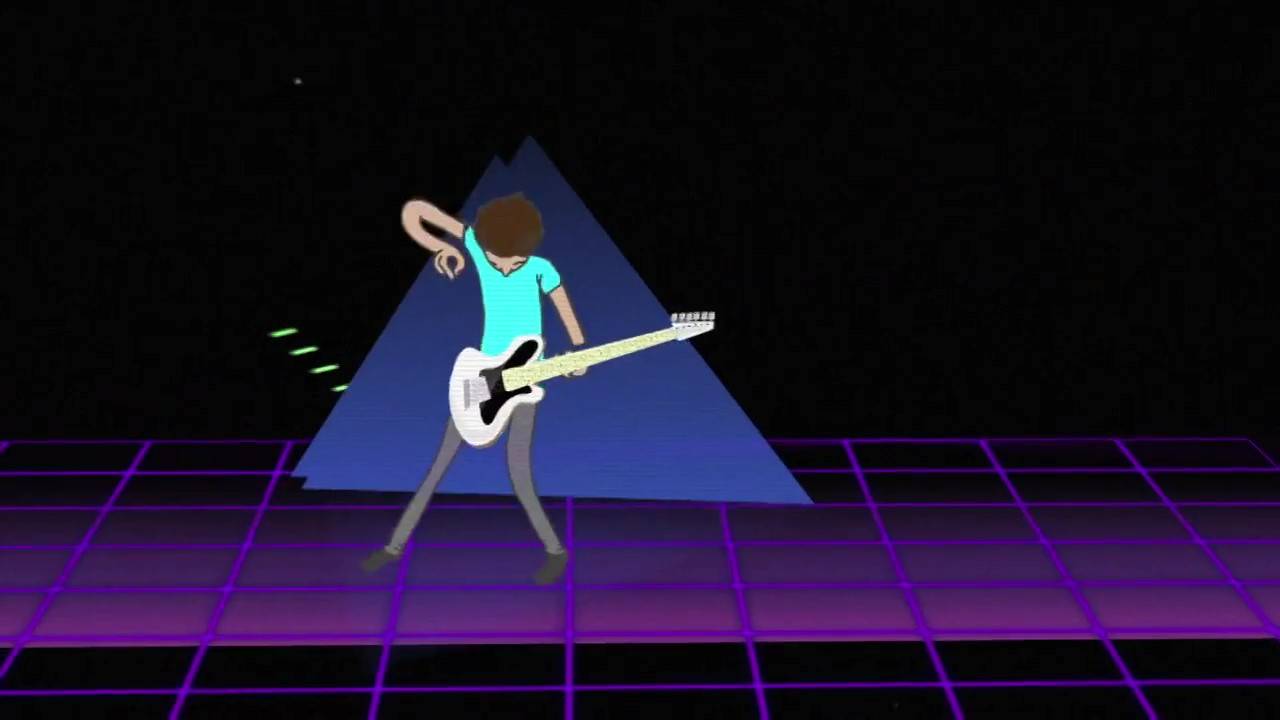 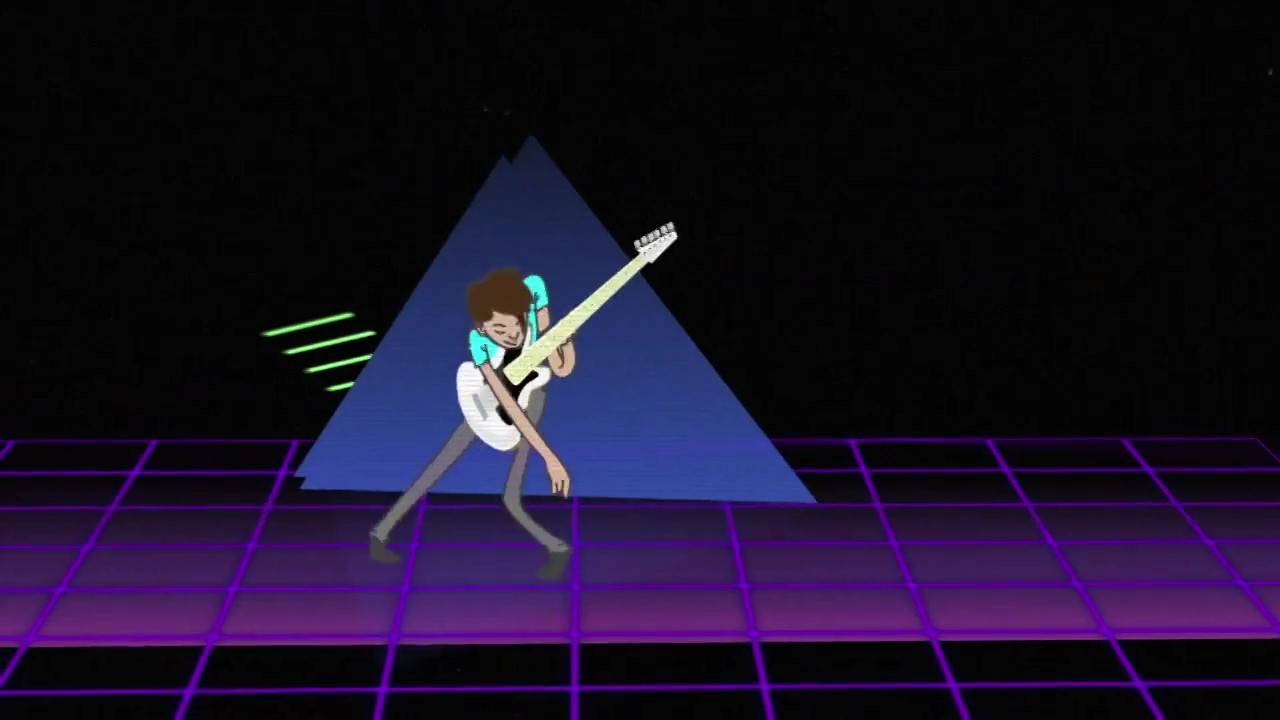 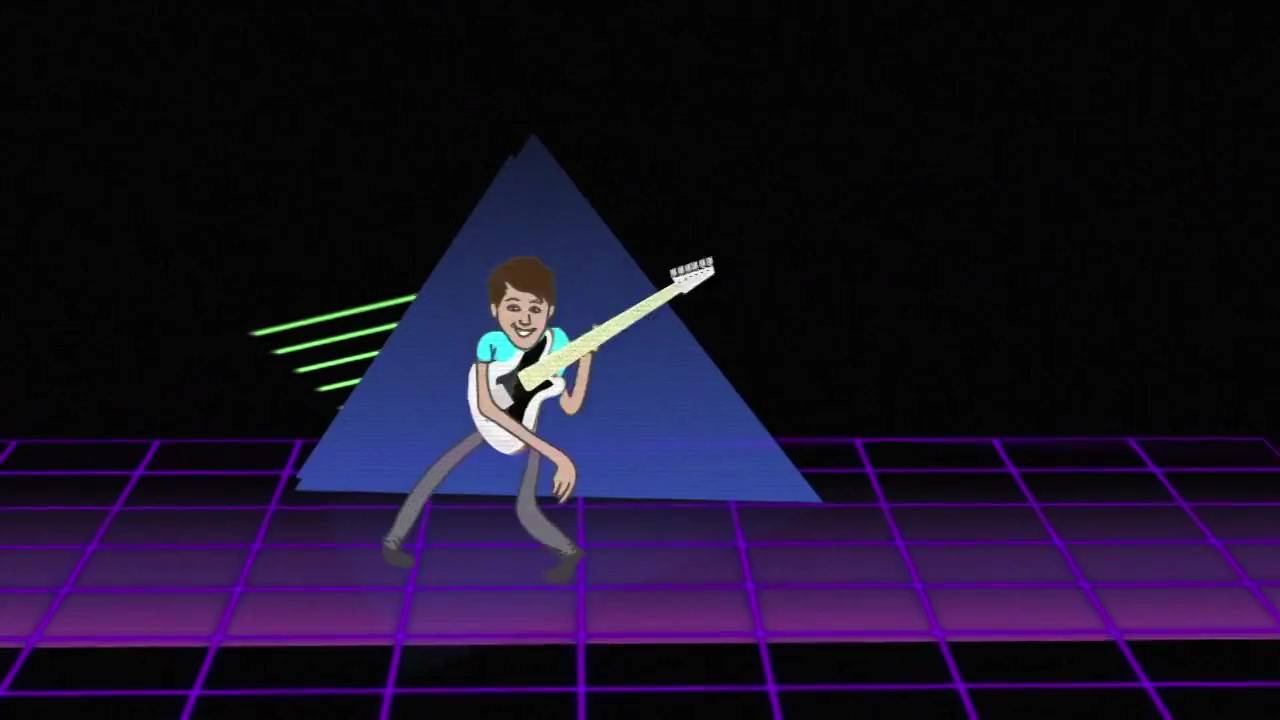 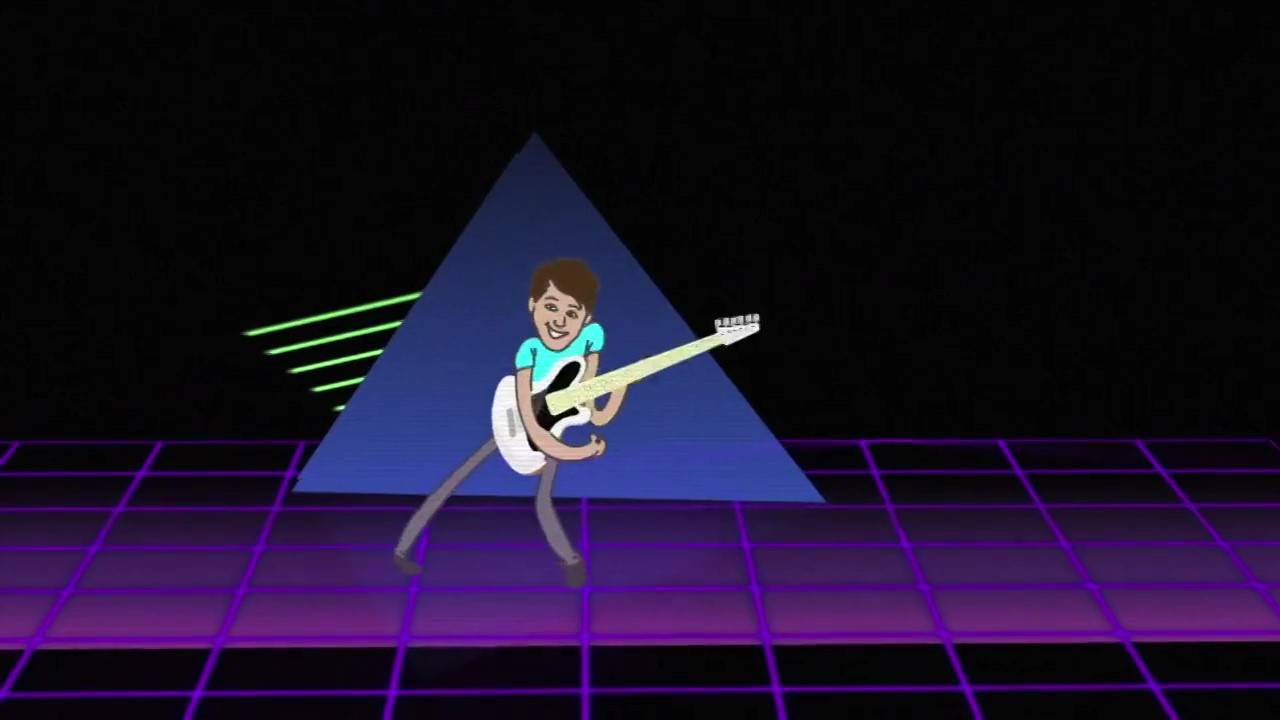 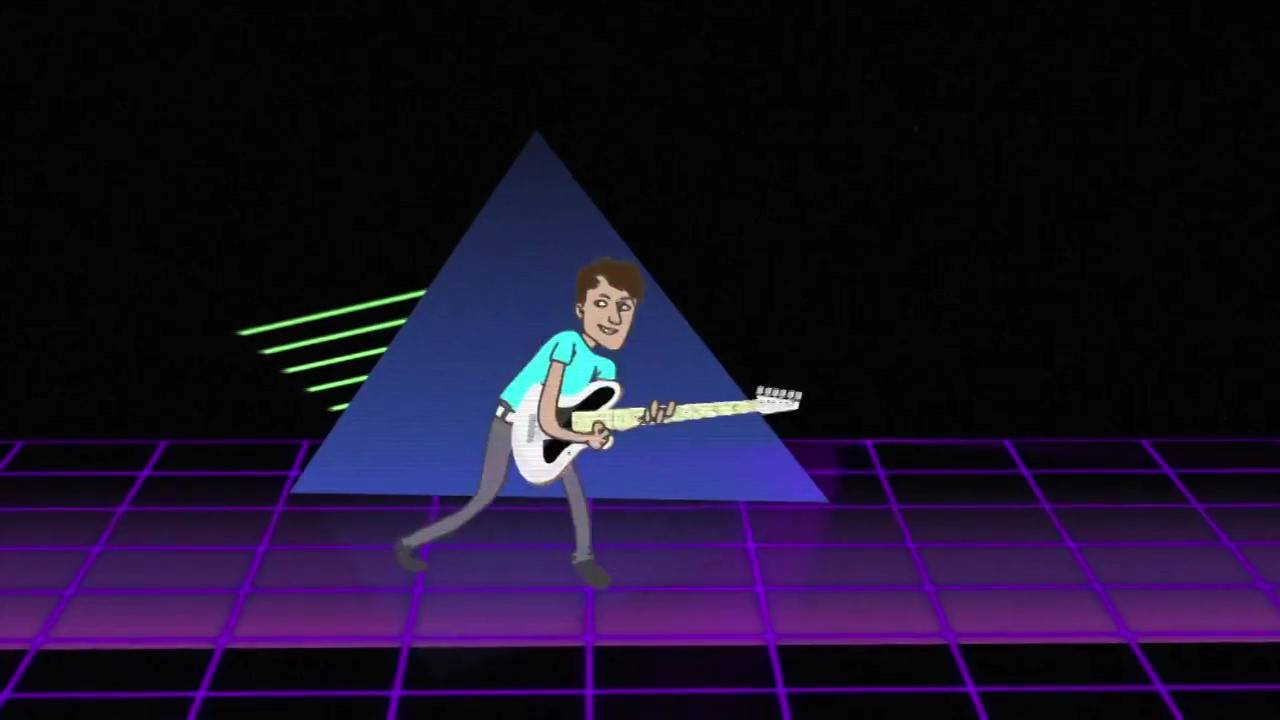 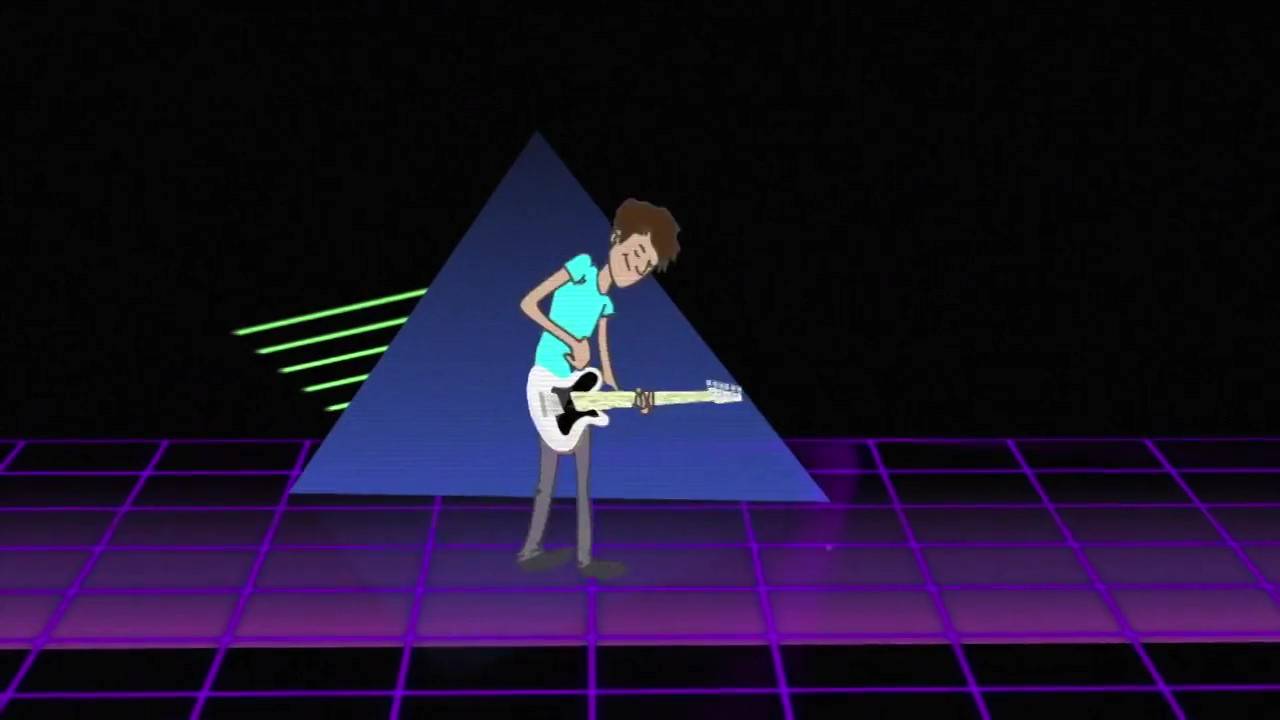 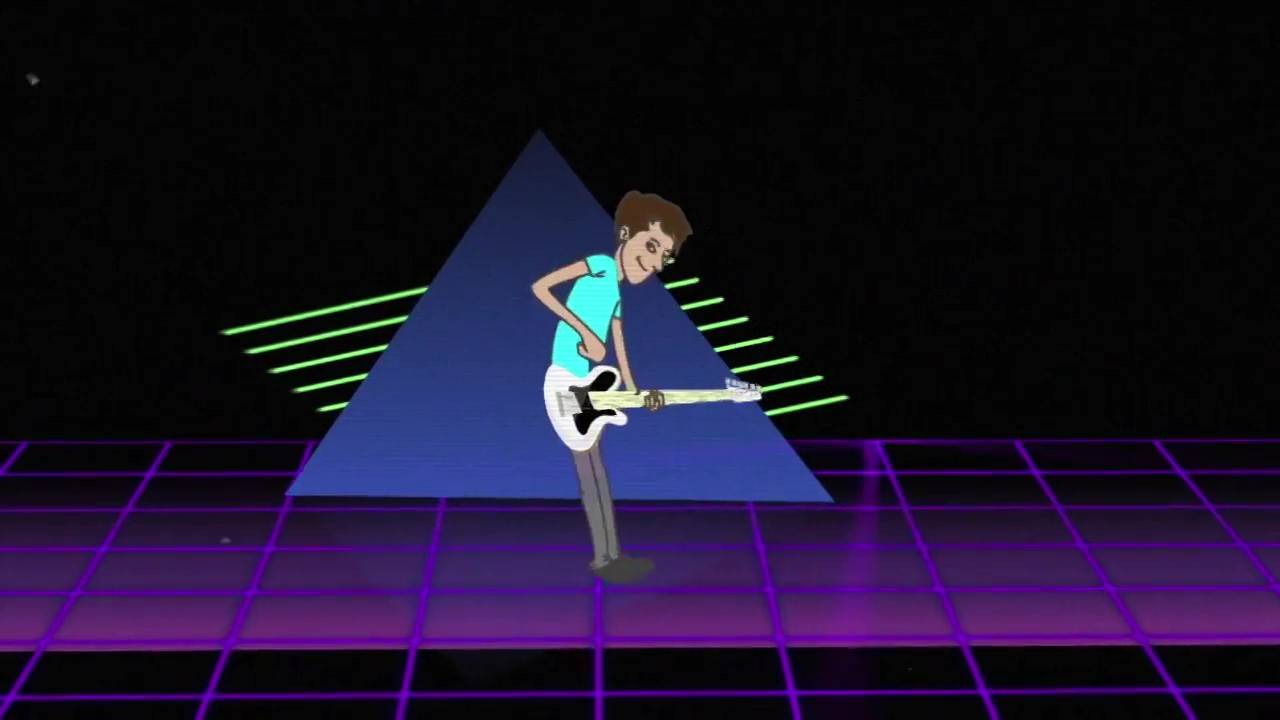 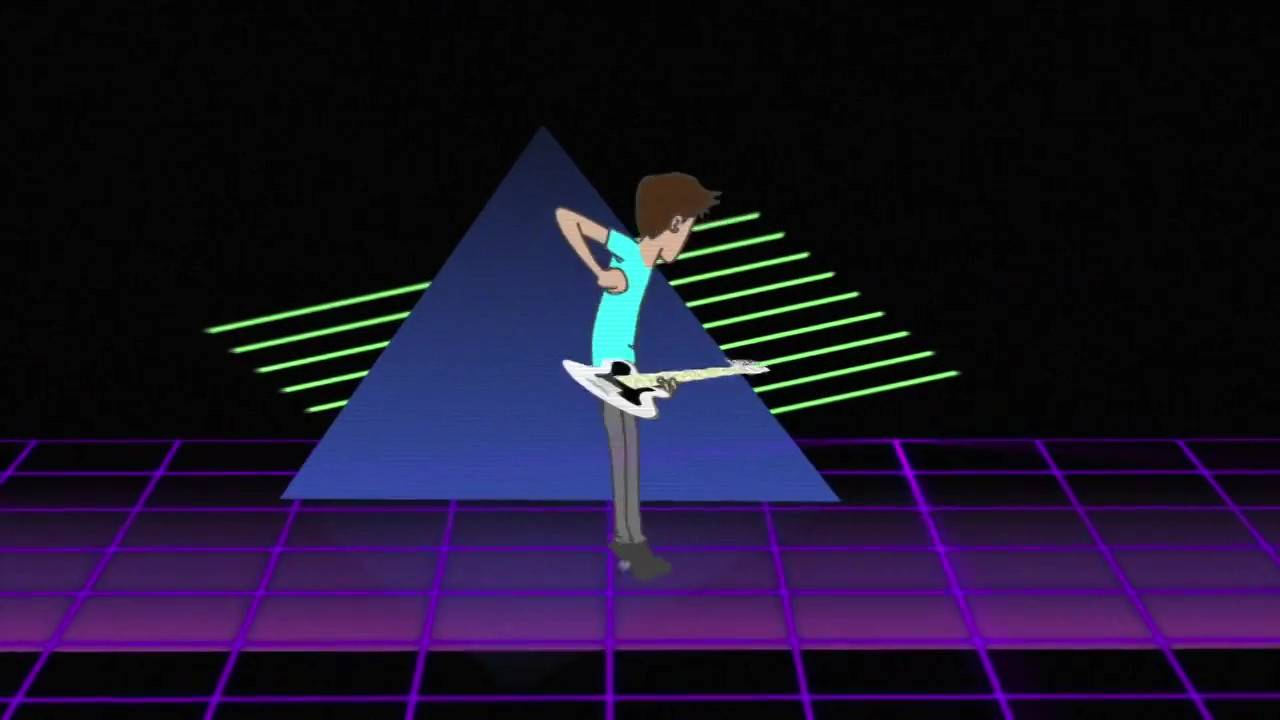 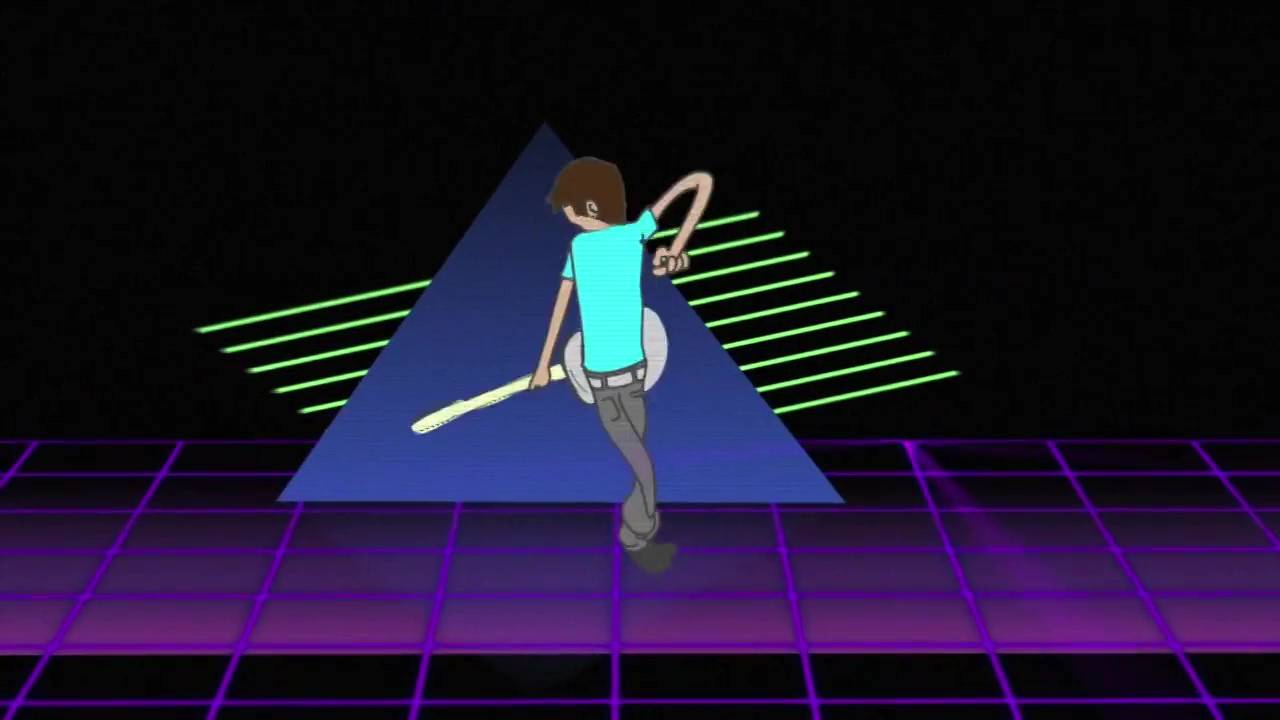 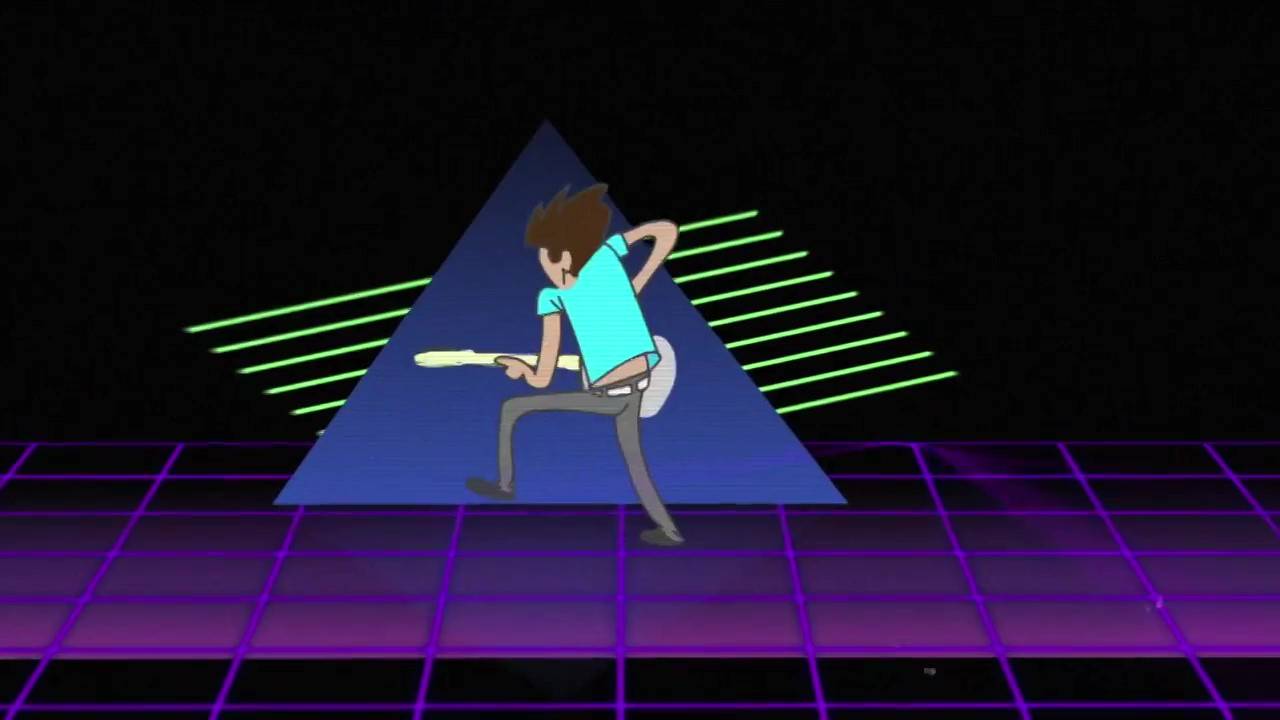 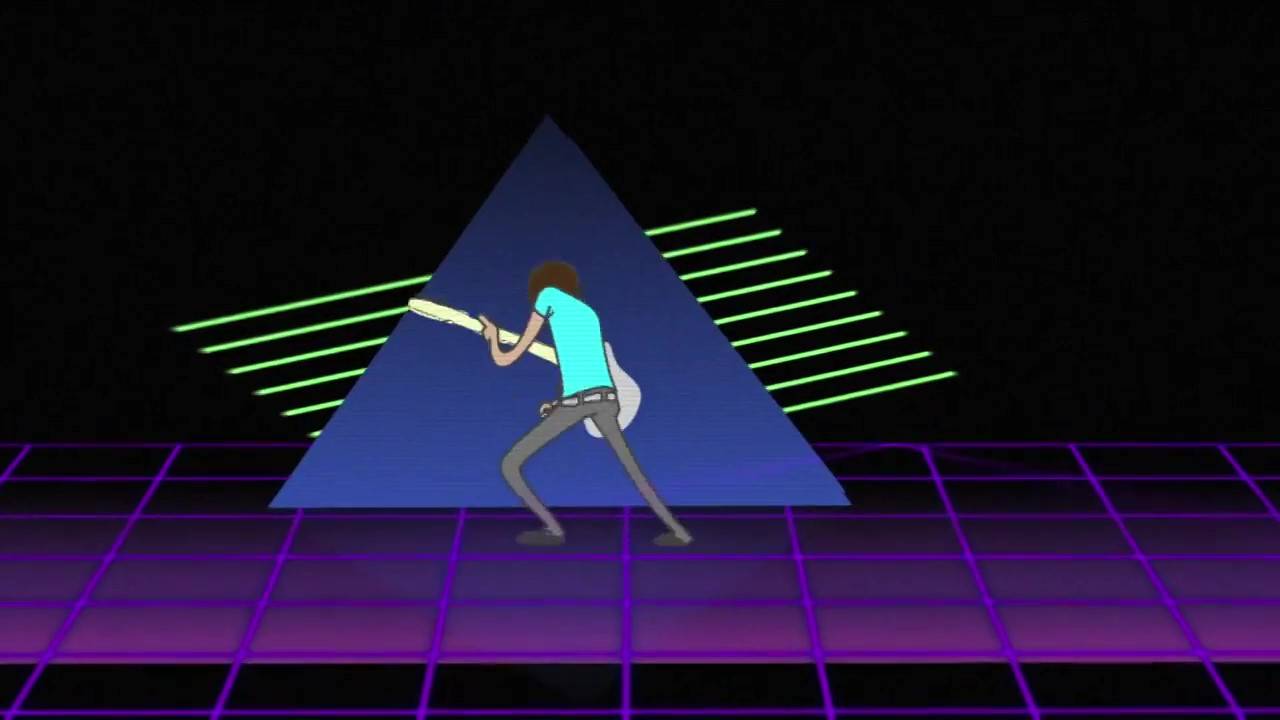 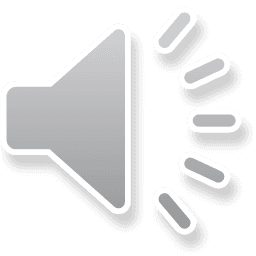 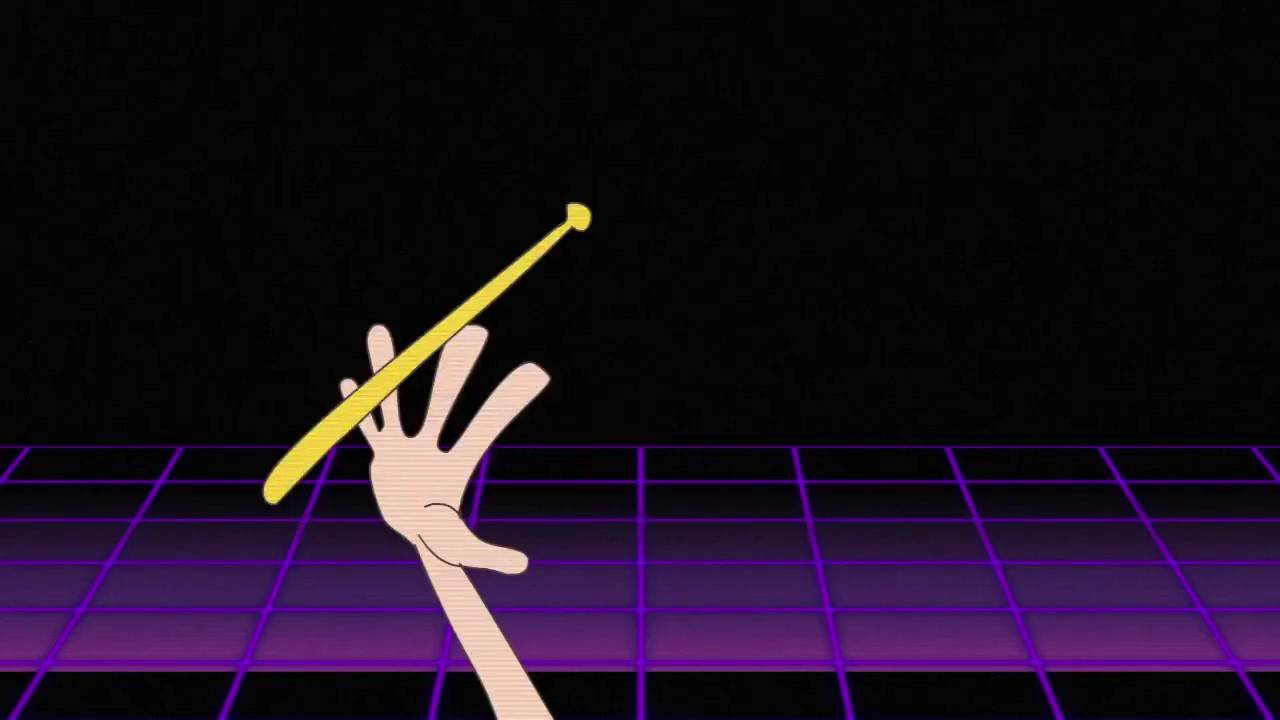 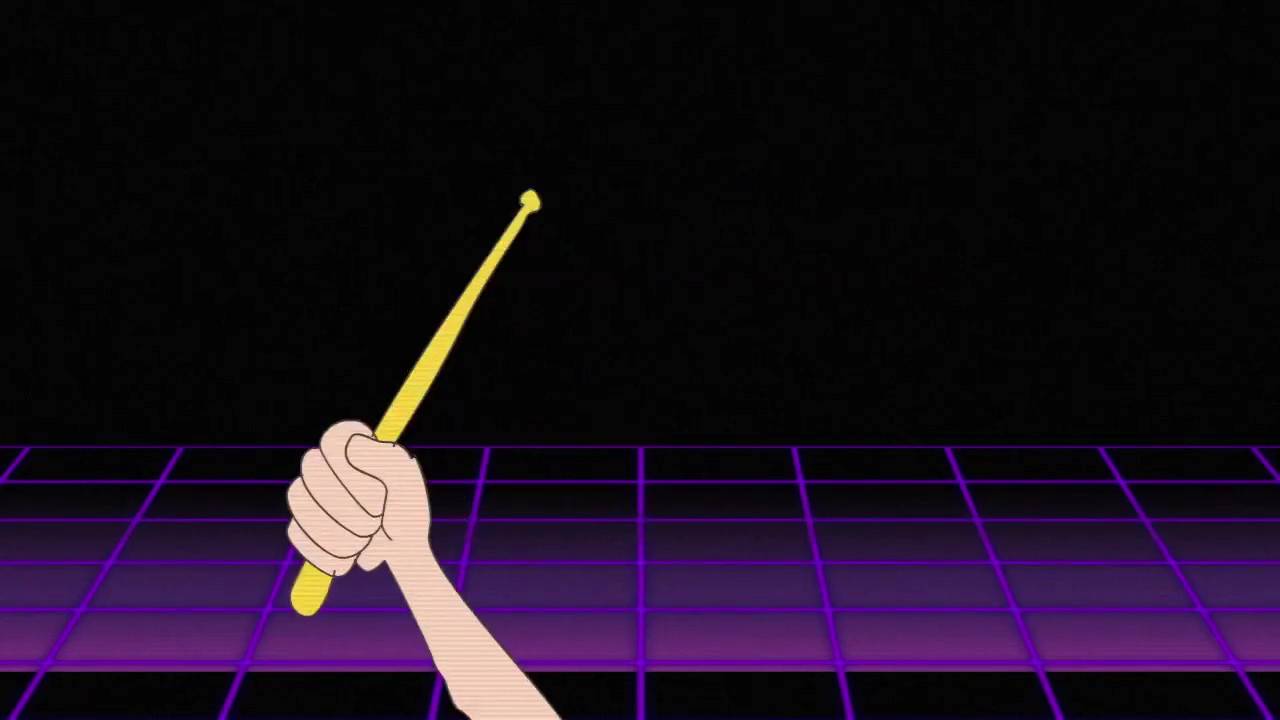 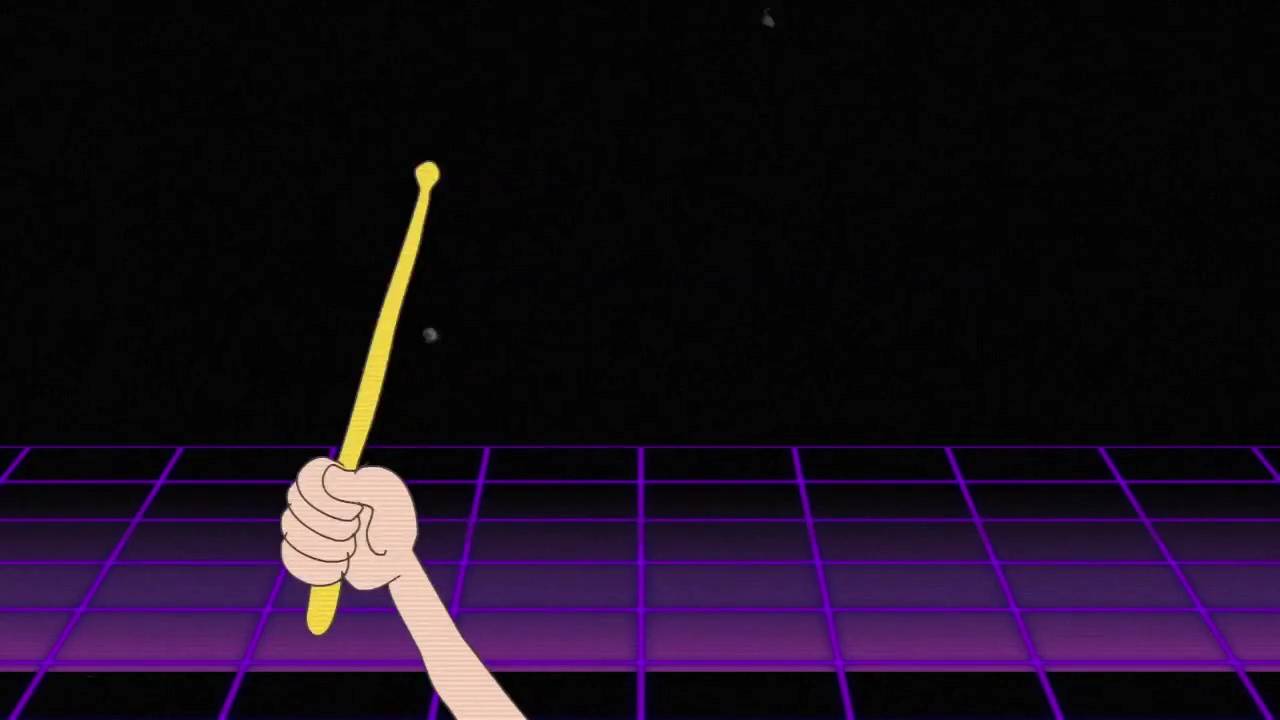 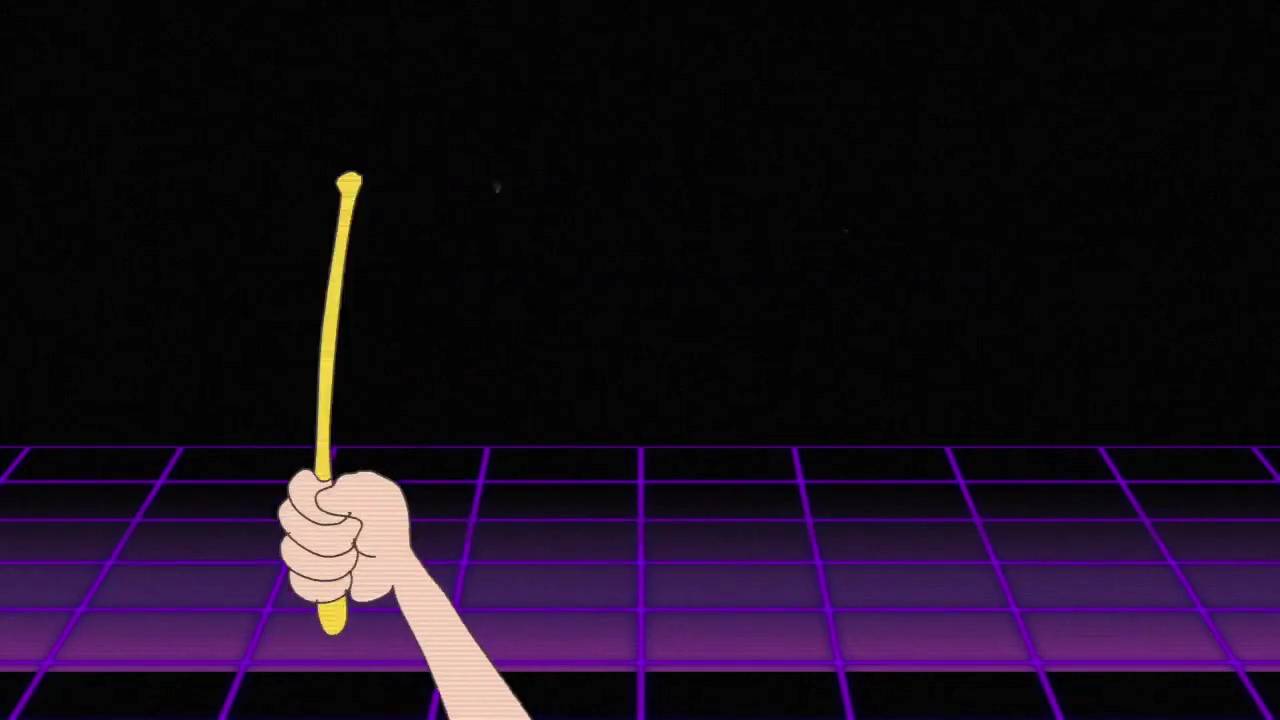 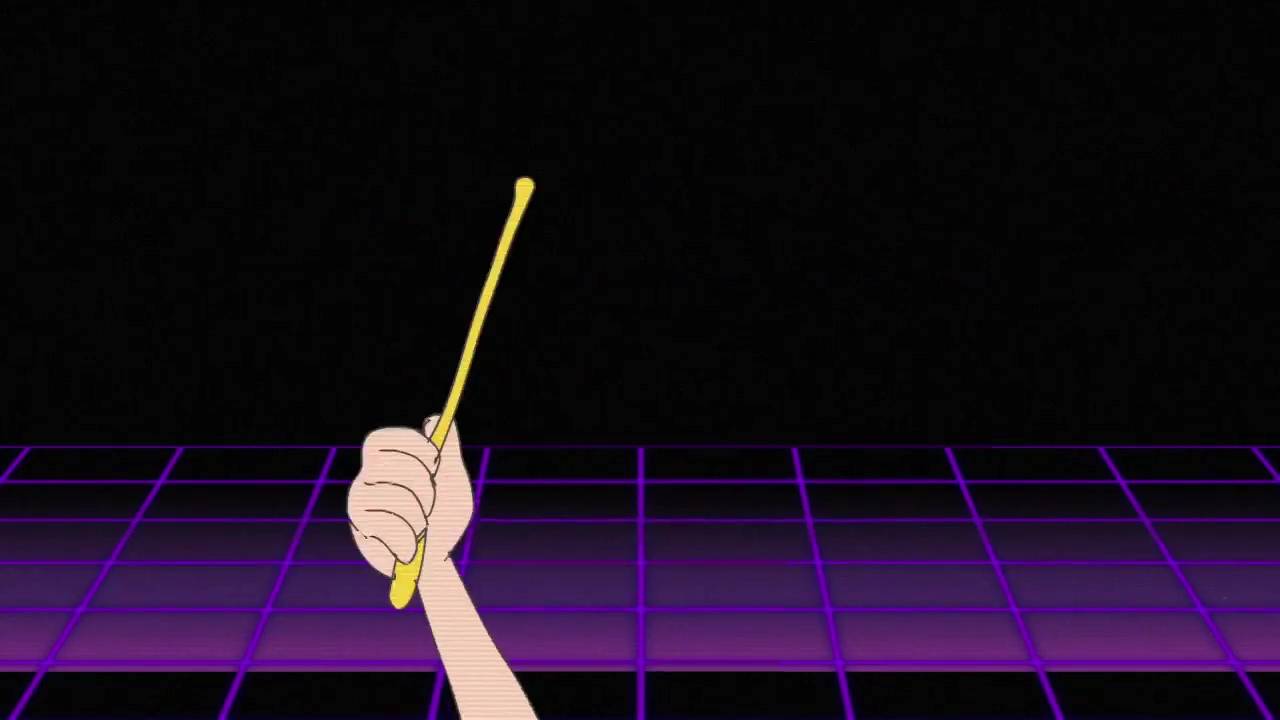 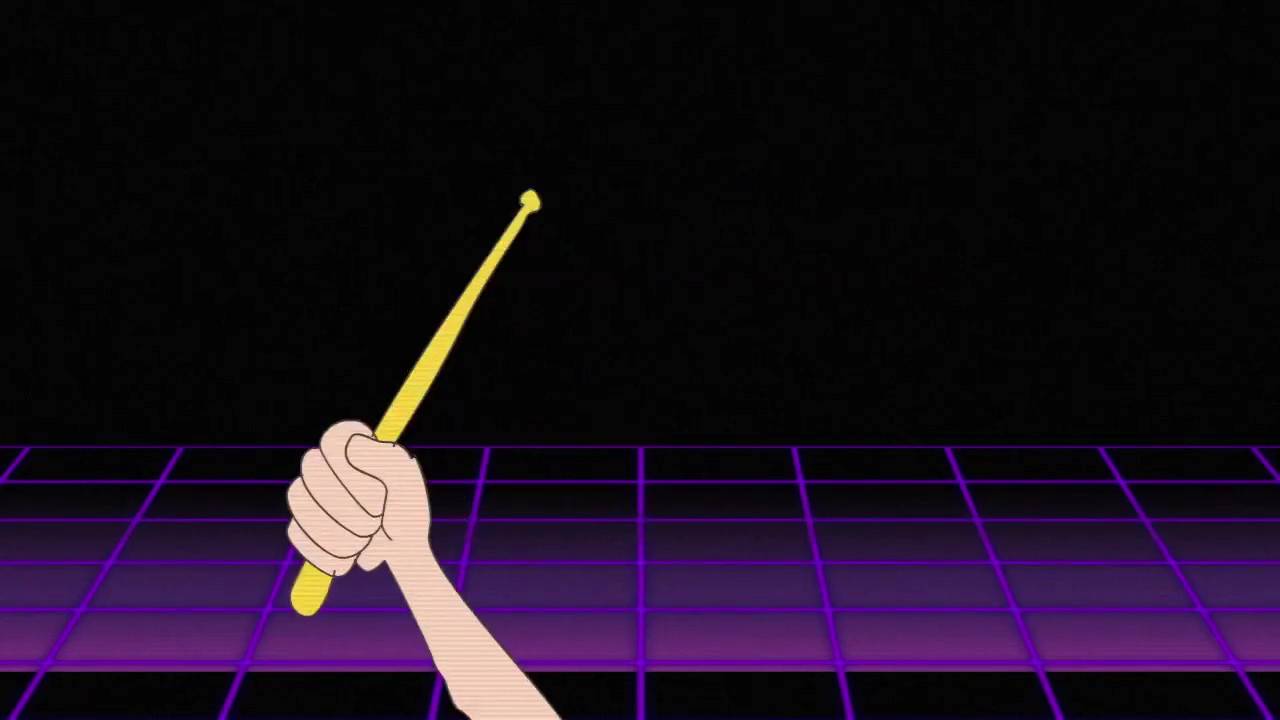 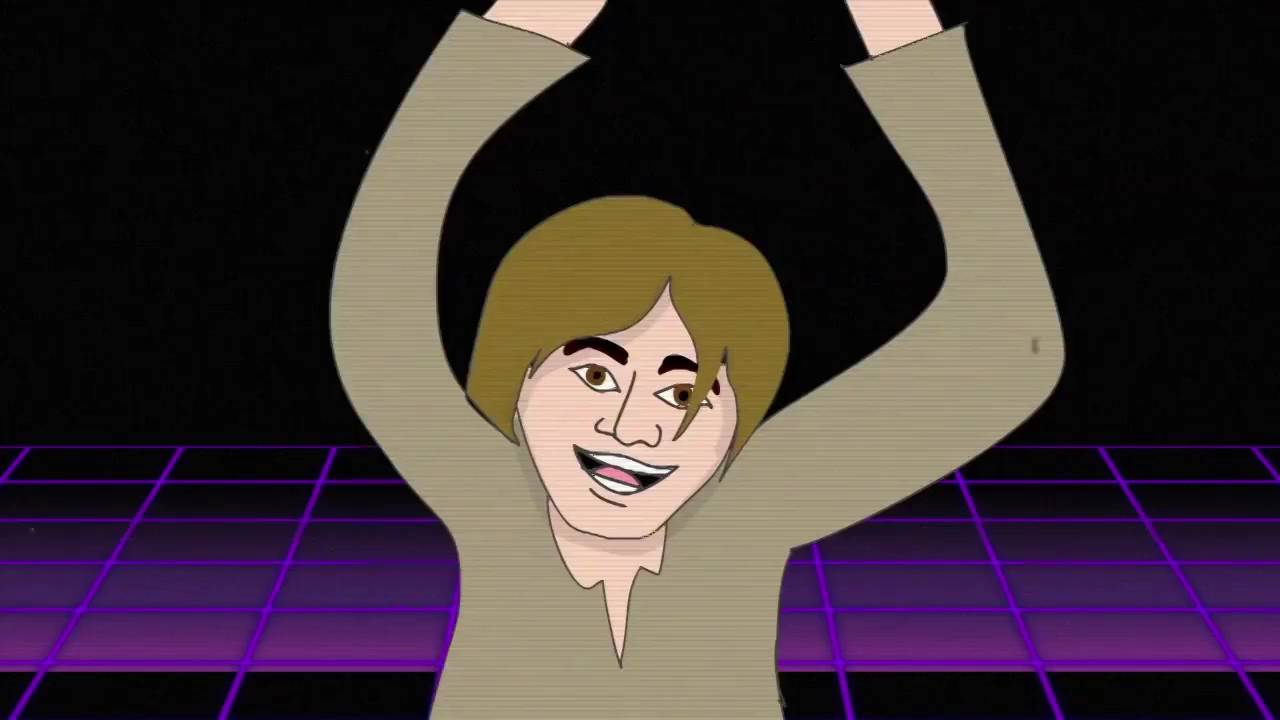 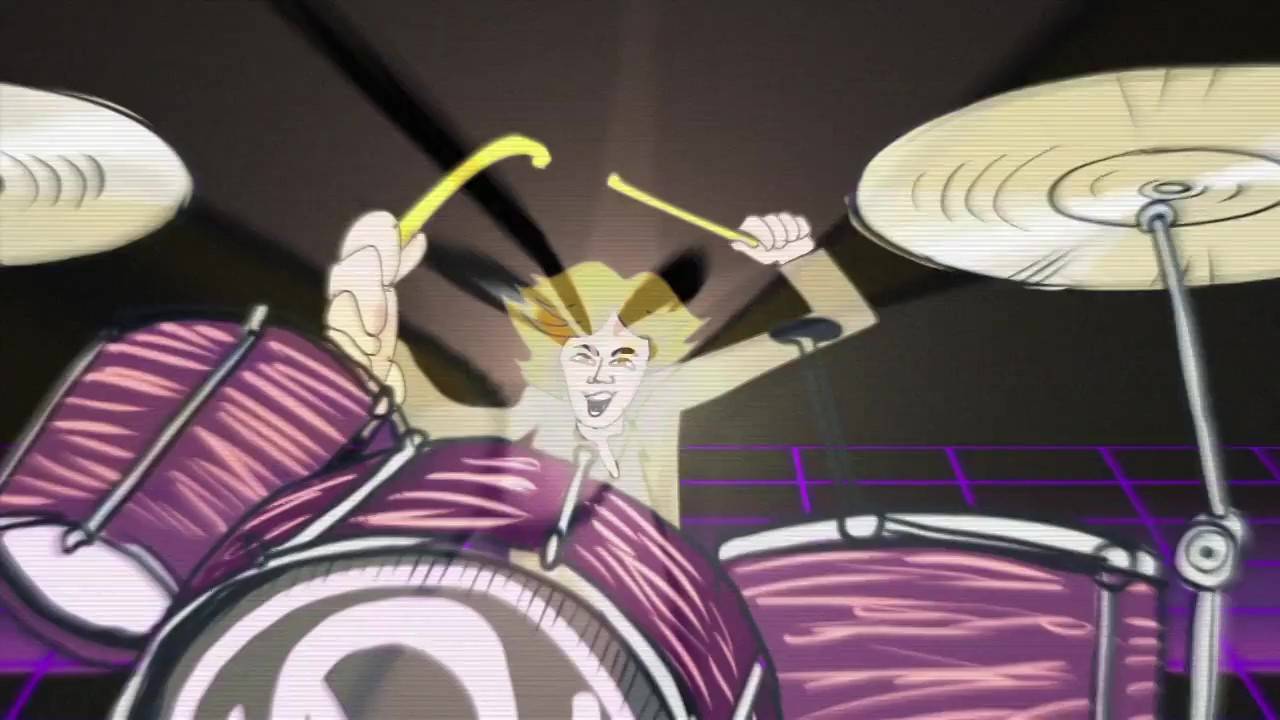 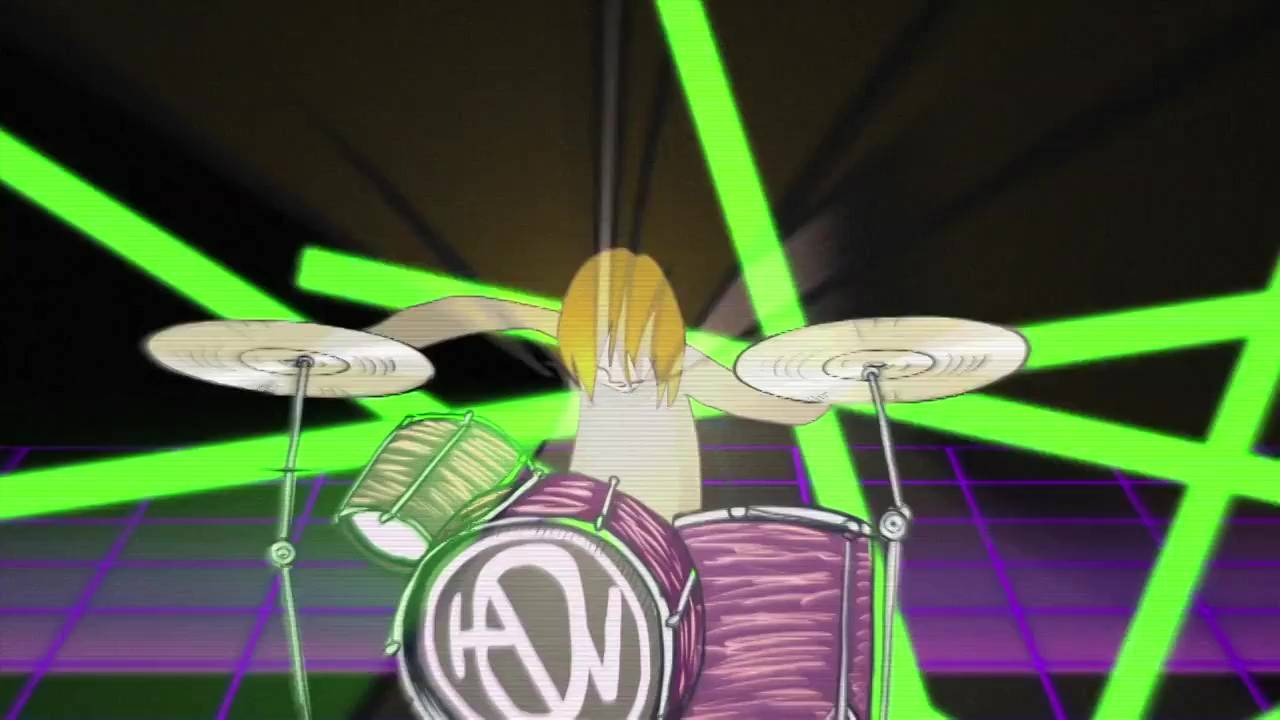 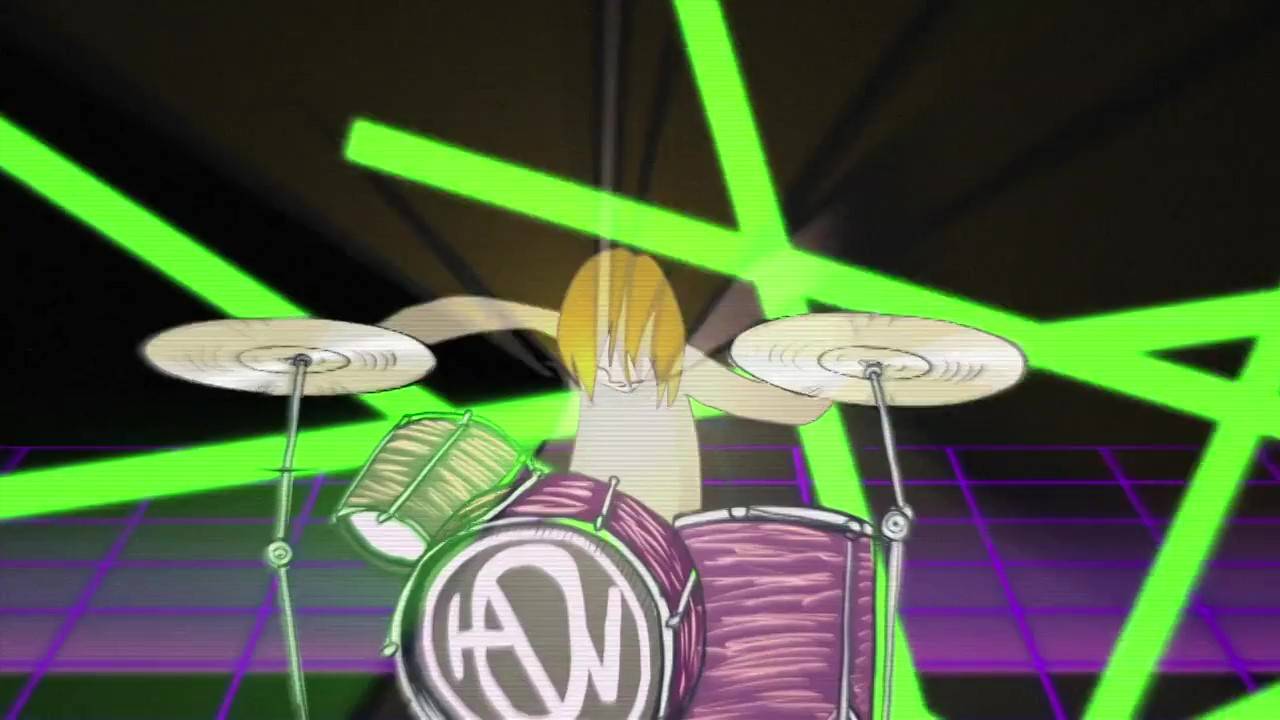 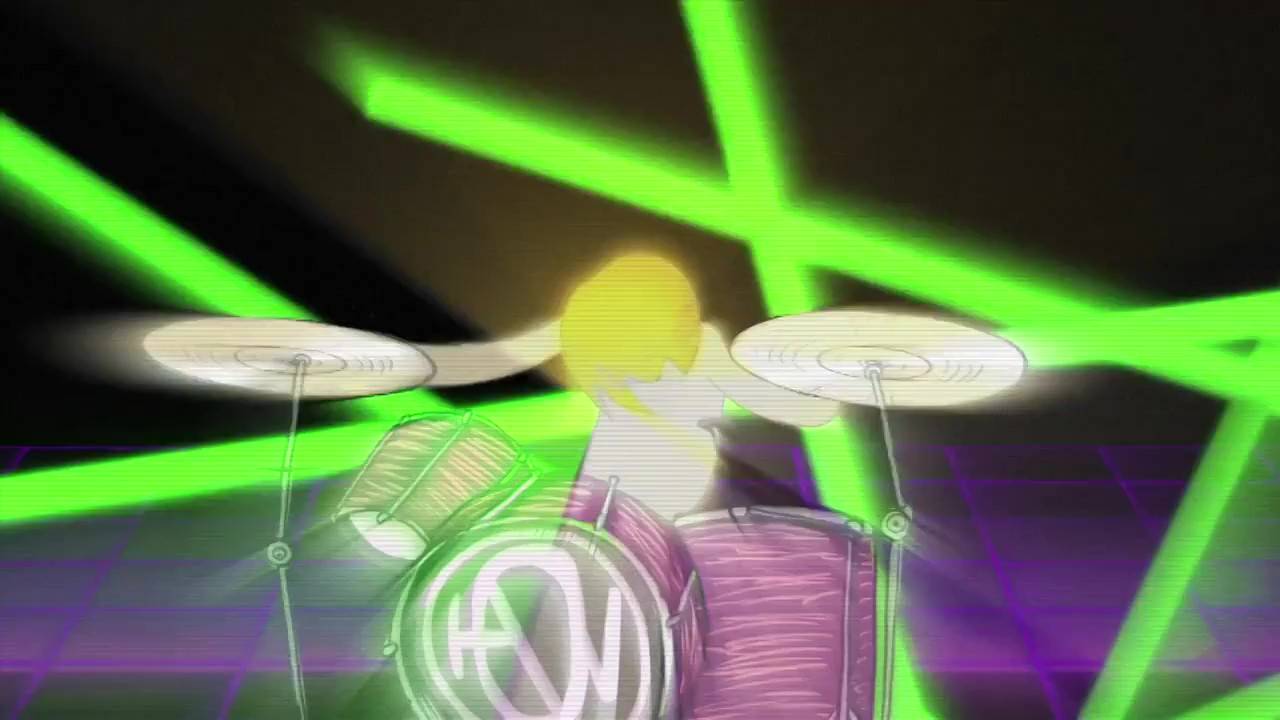 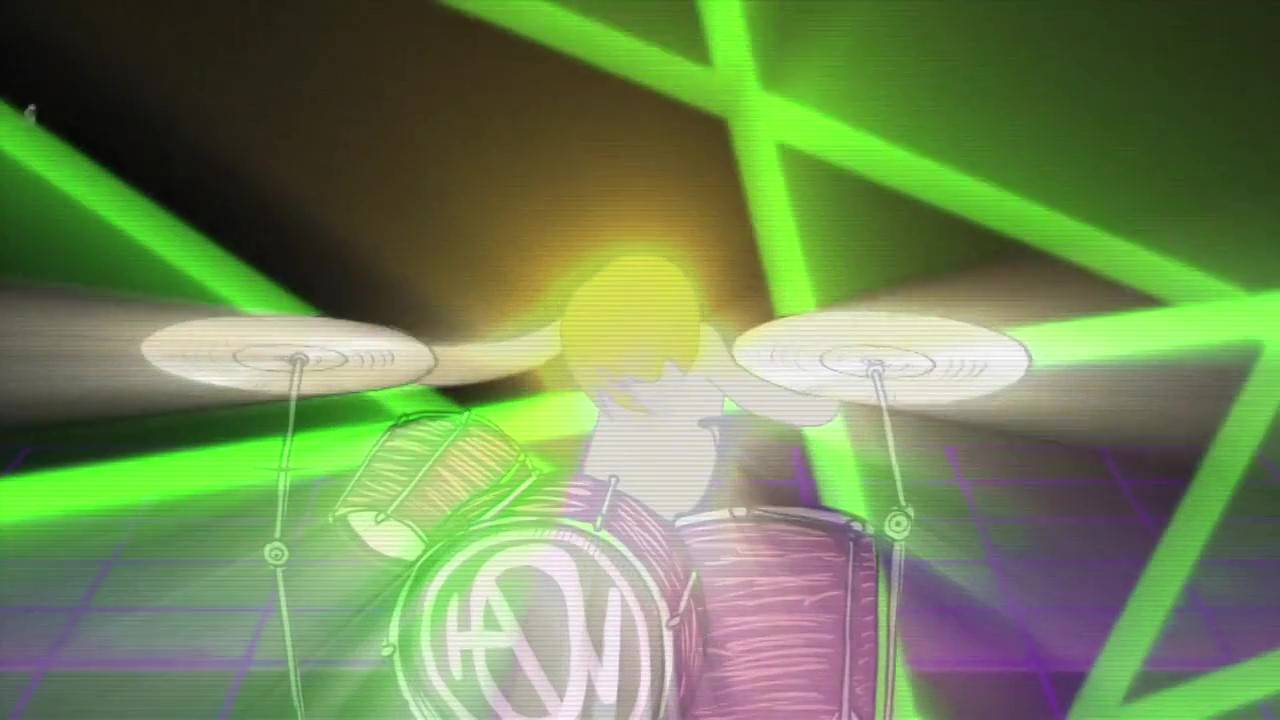 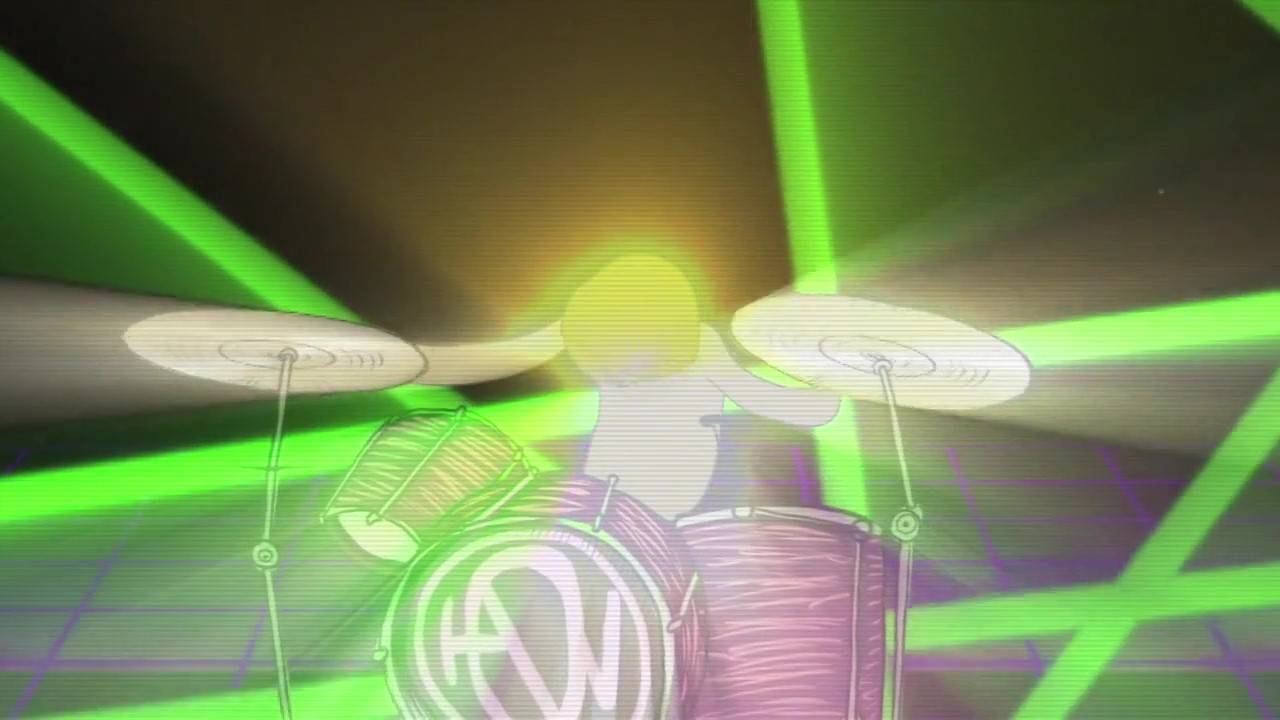 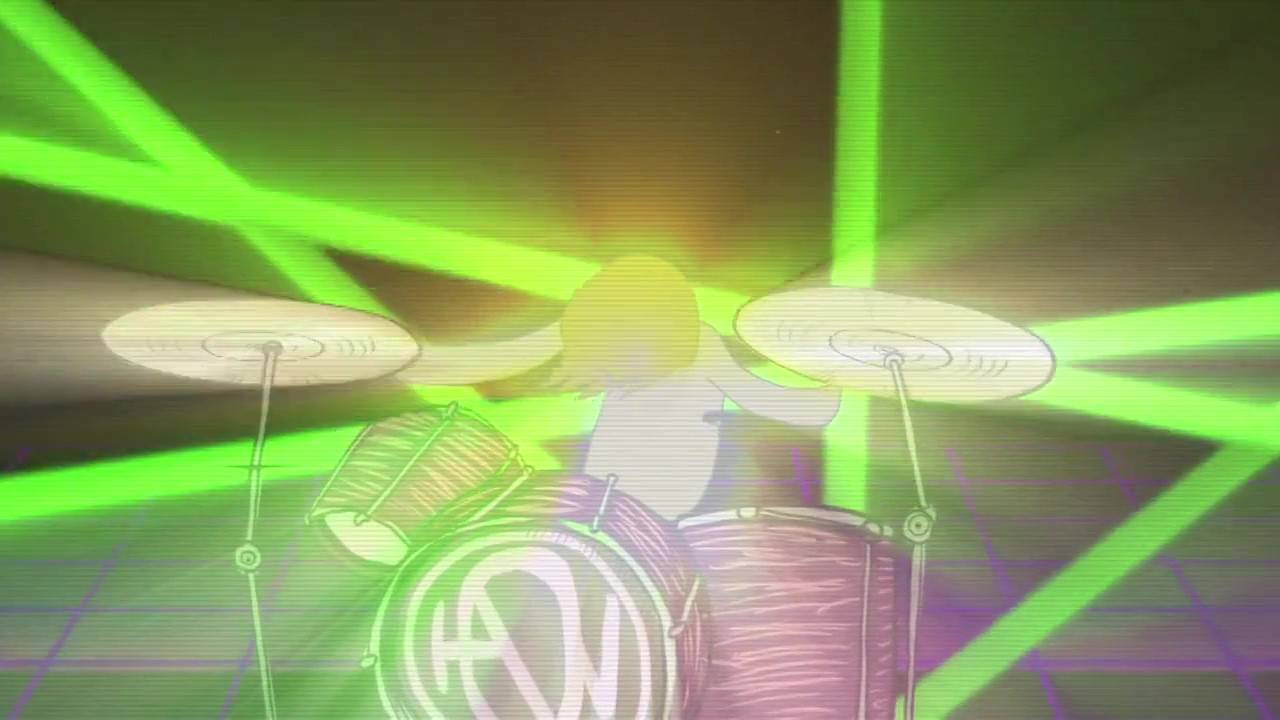 It’s unbelievable  When I think back on them, man　It’s unbelievable  Cause baby those were the days
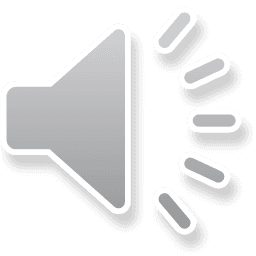 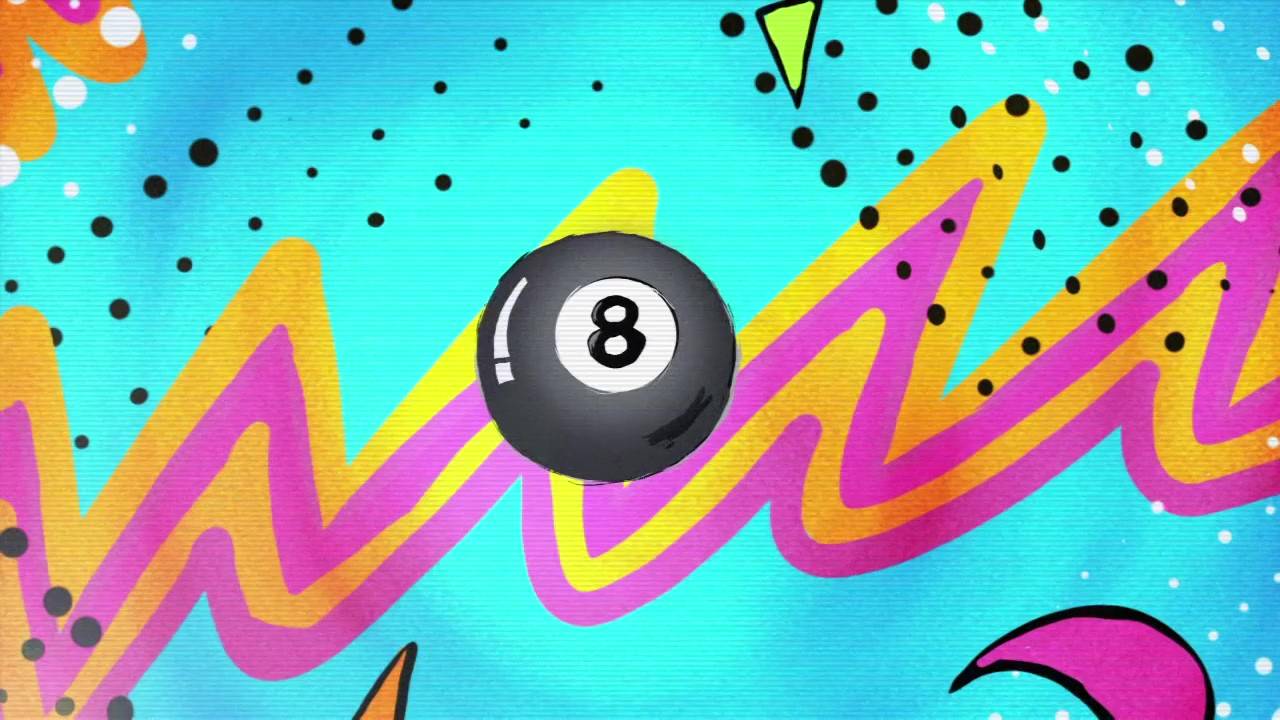 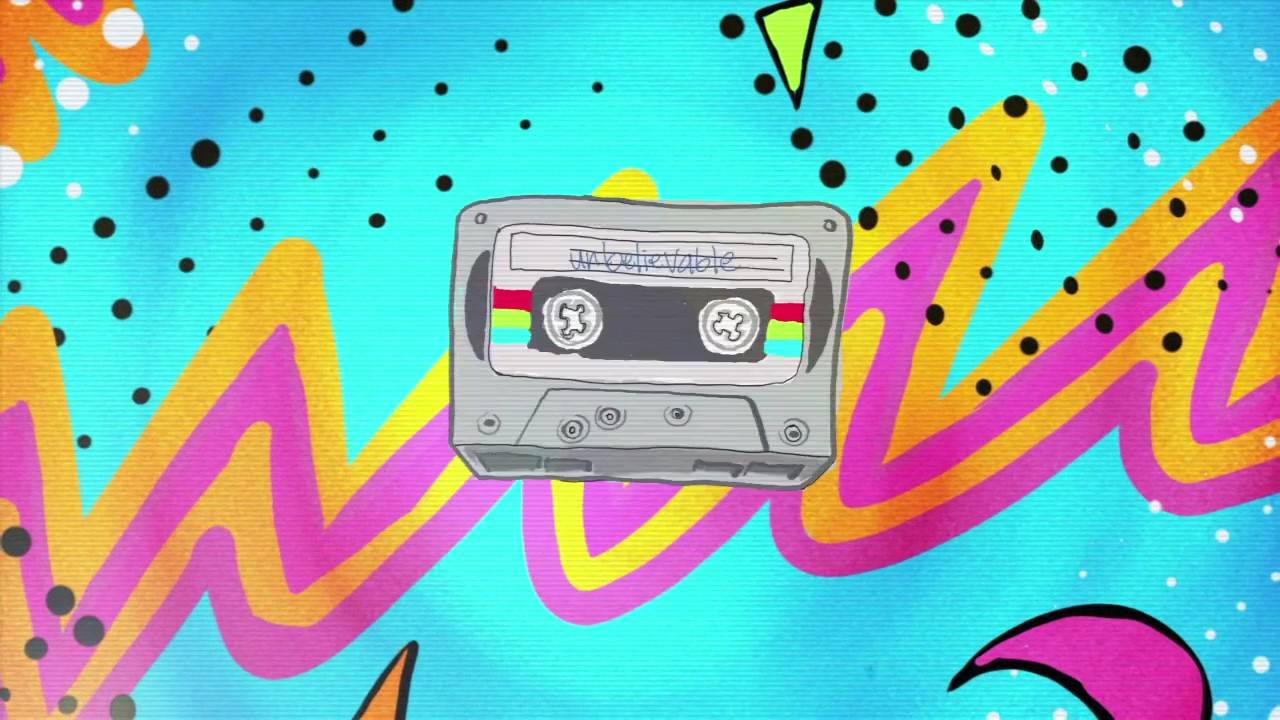 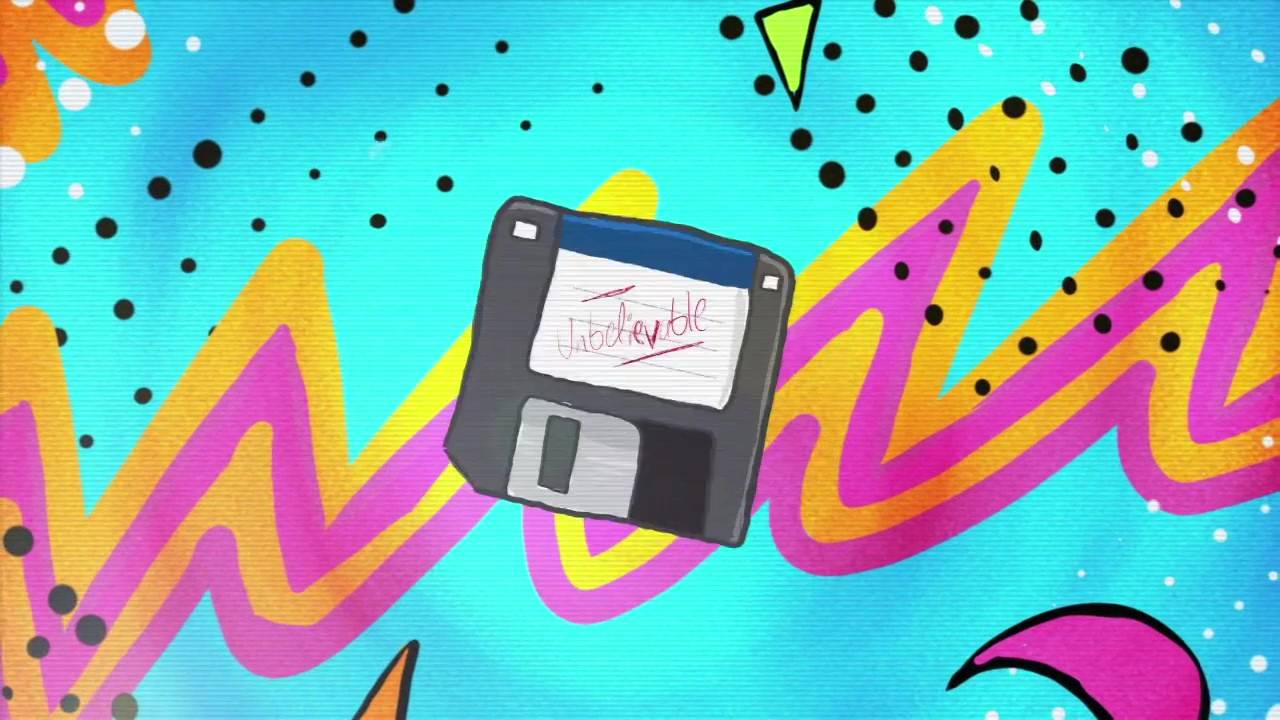 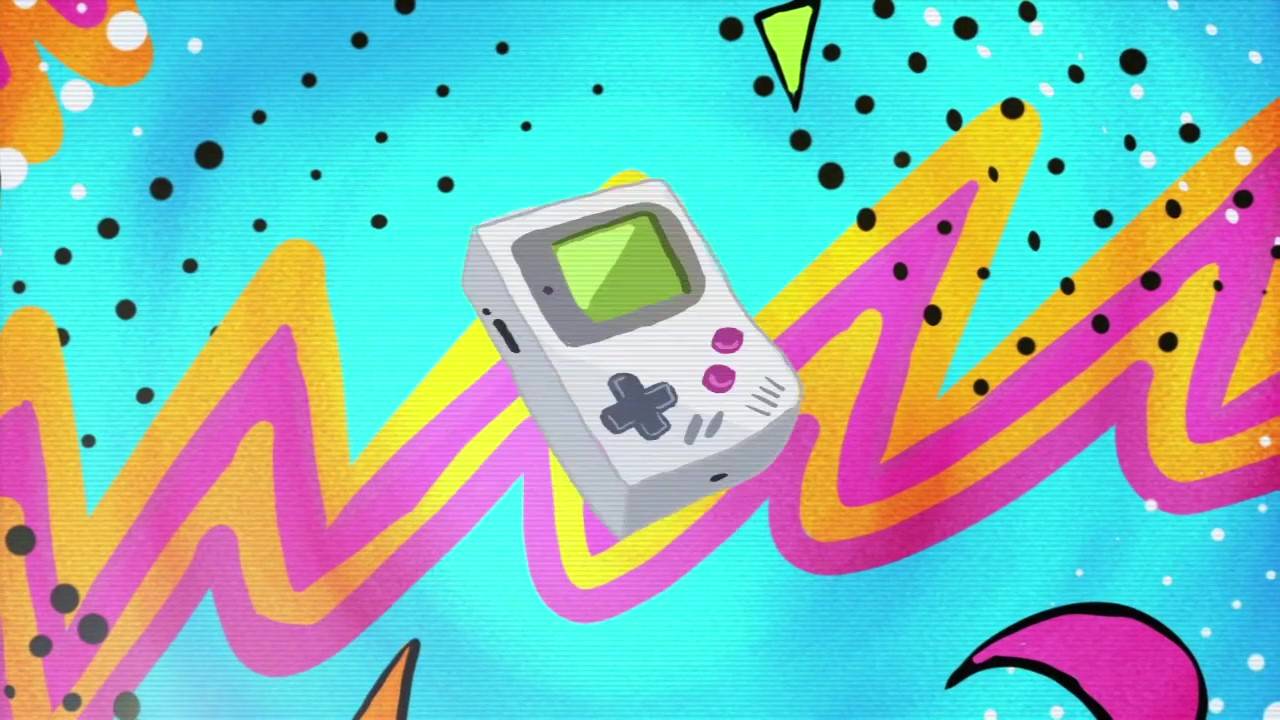 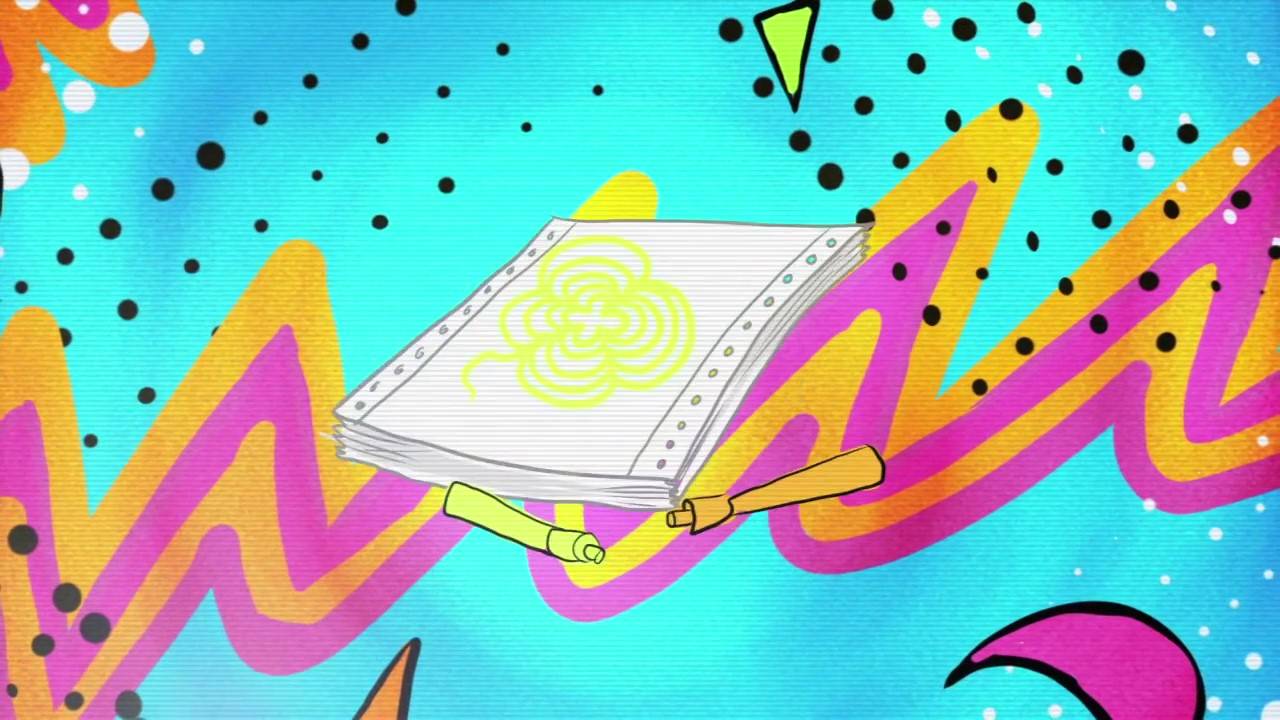 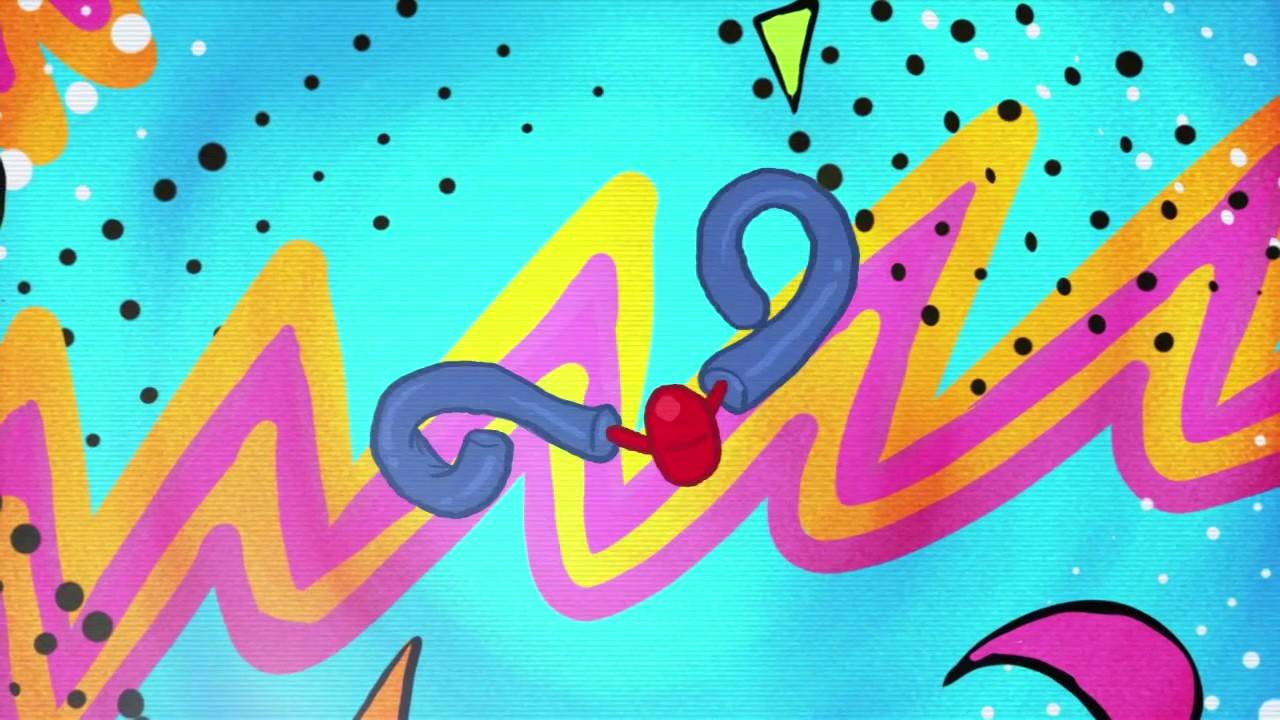 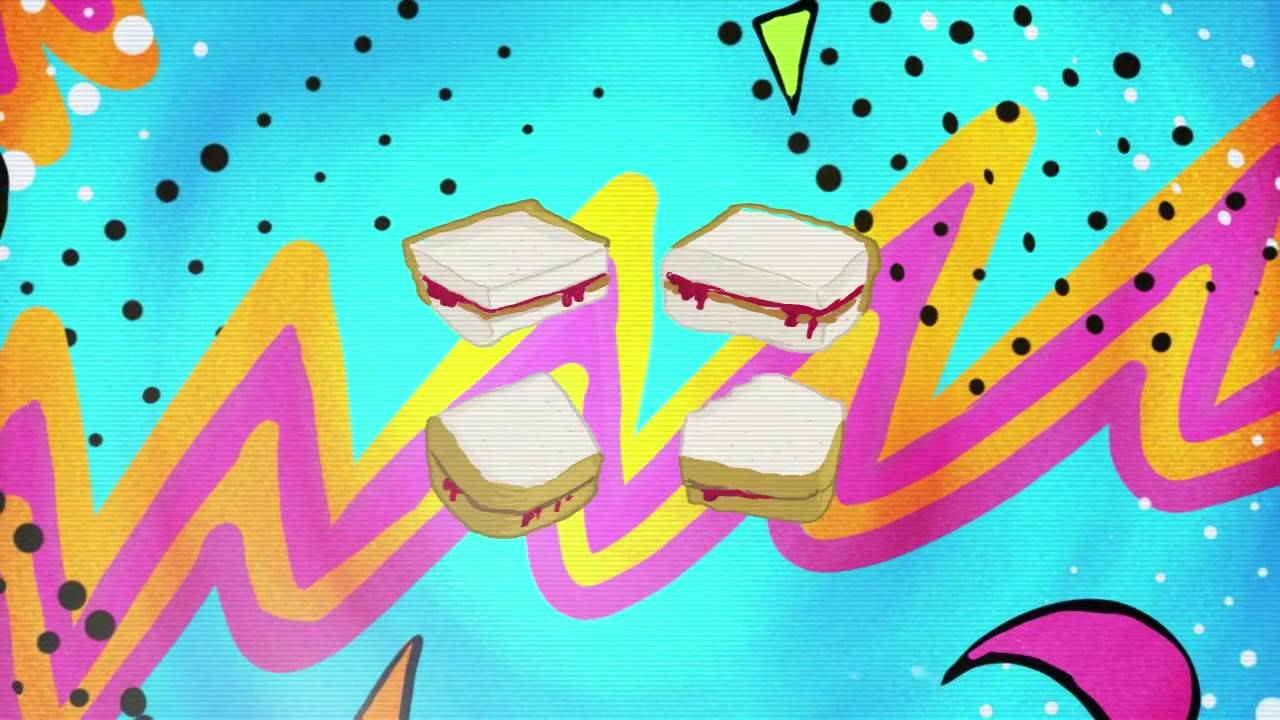 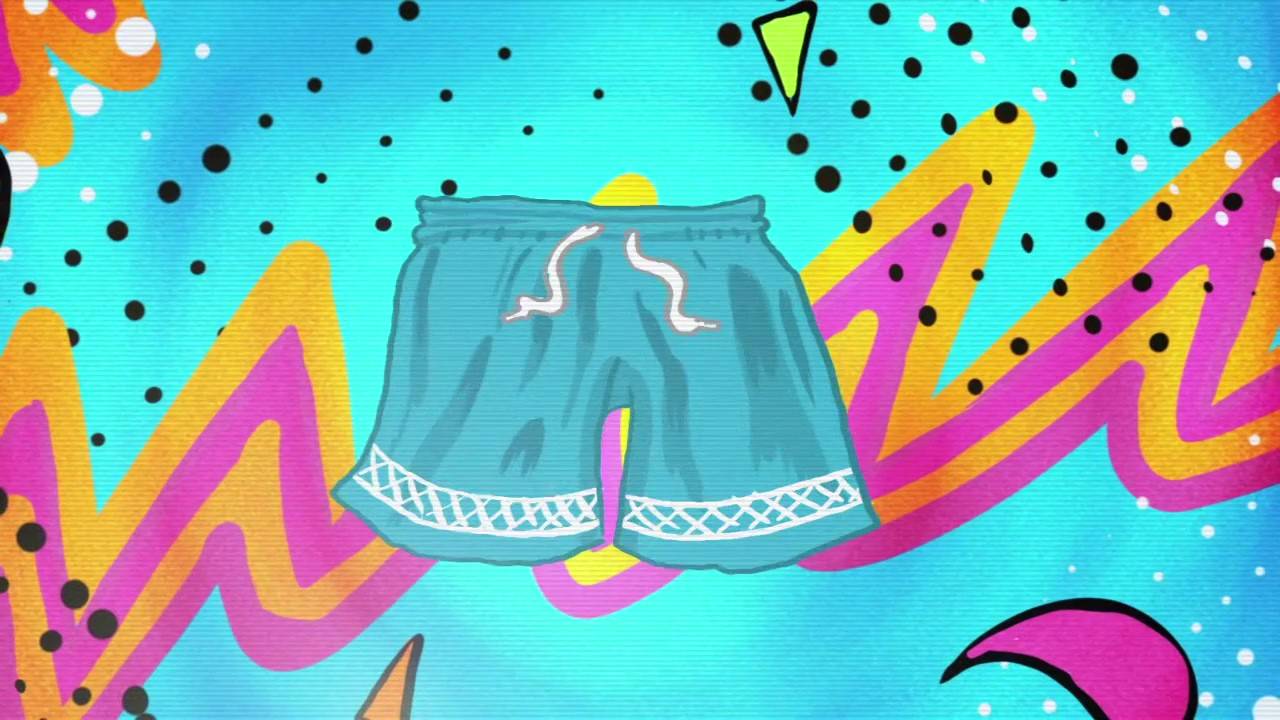 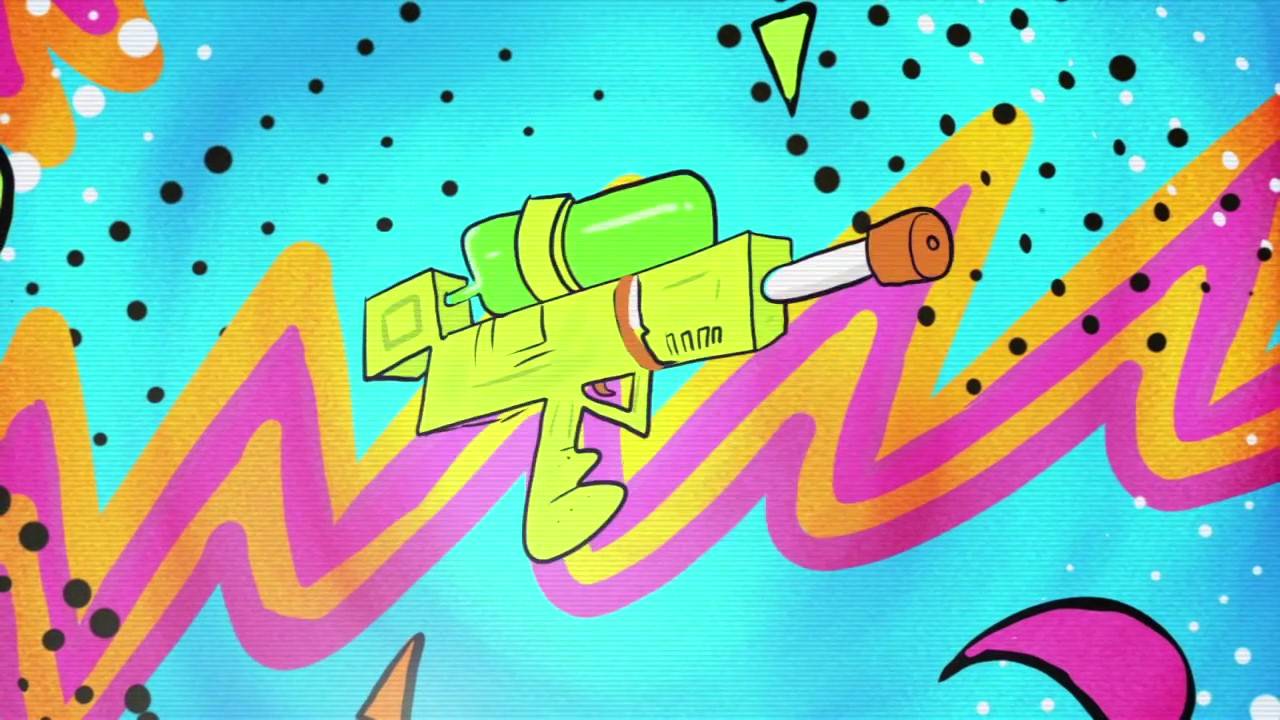 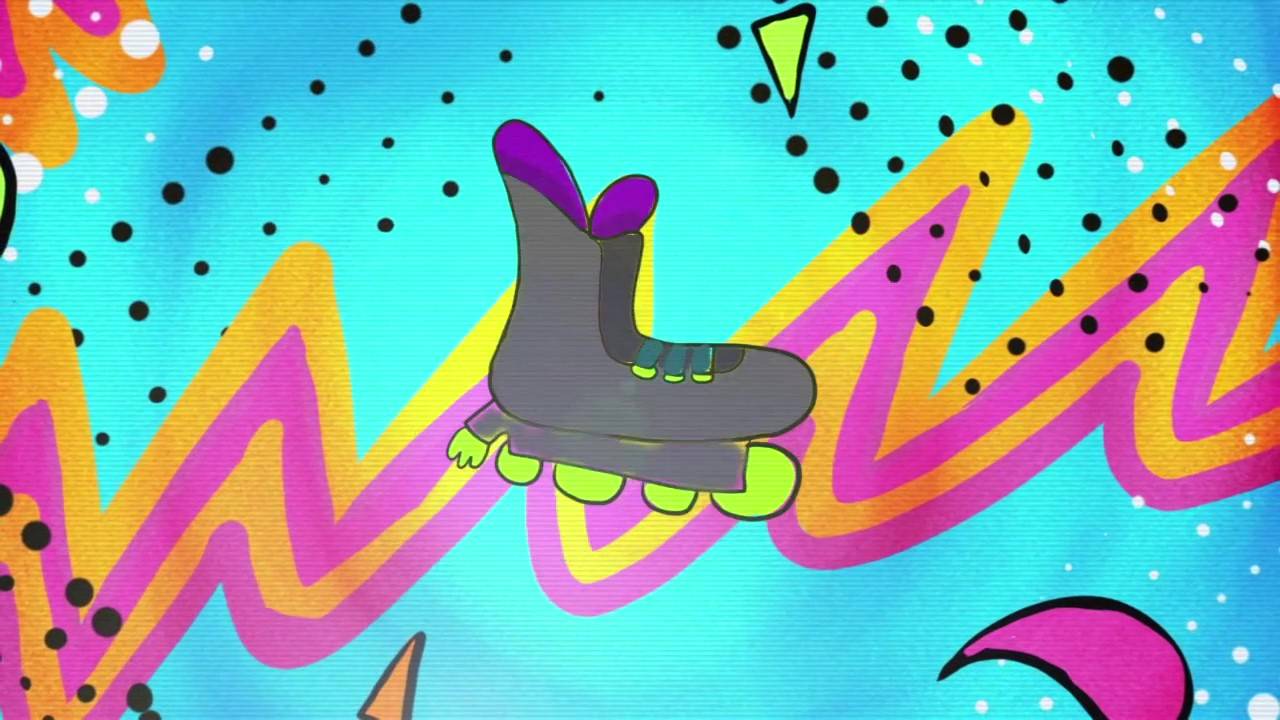 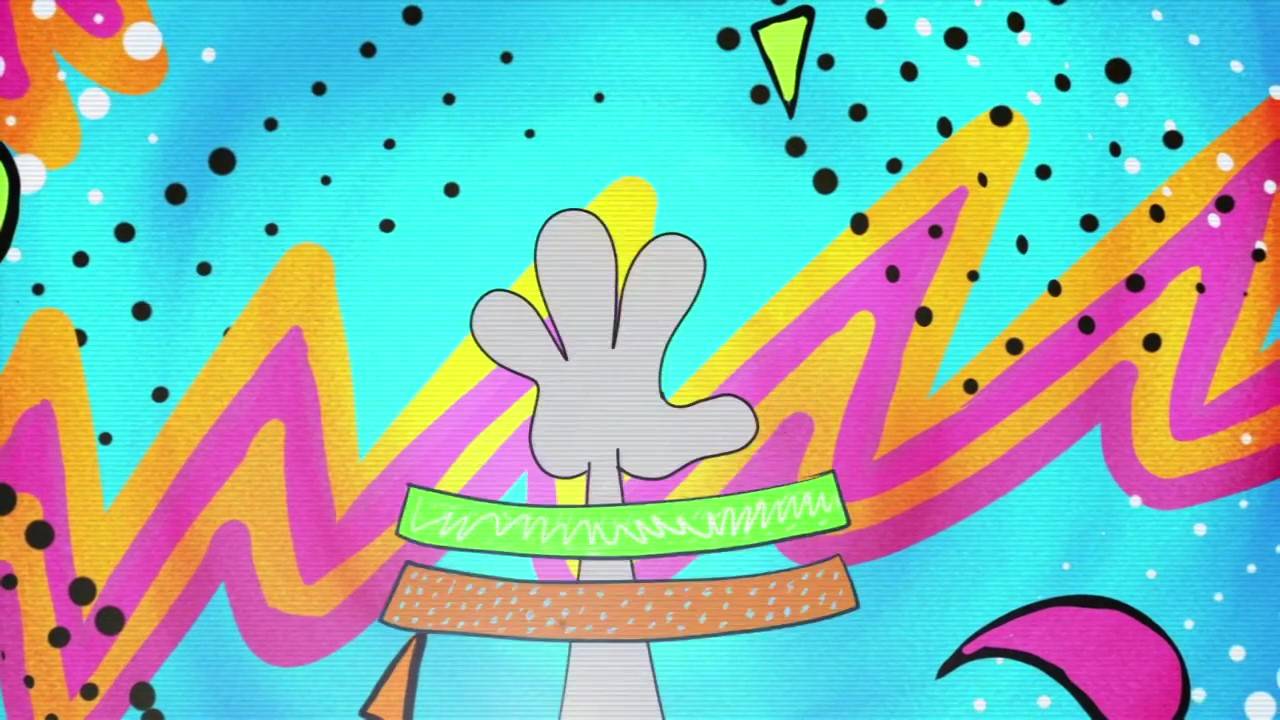 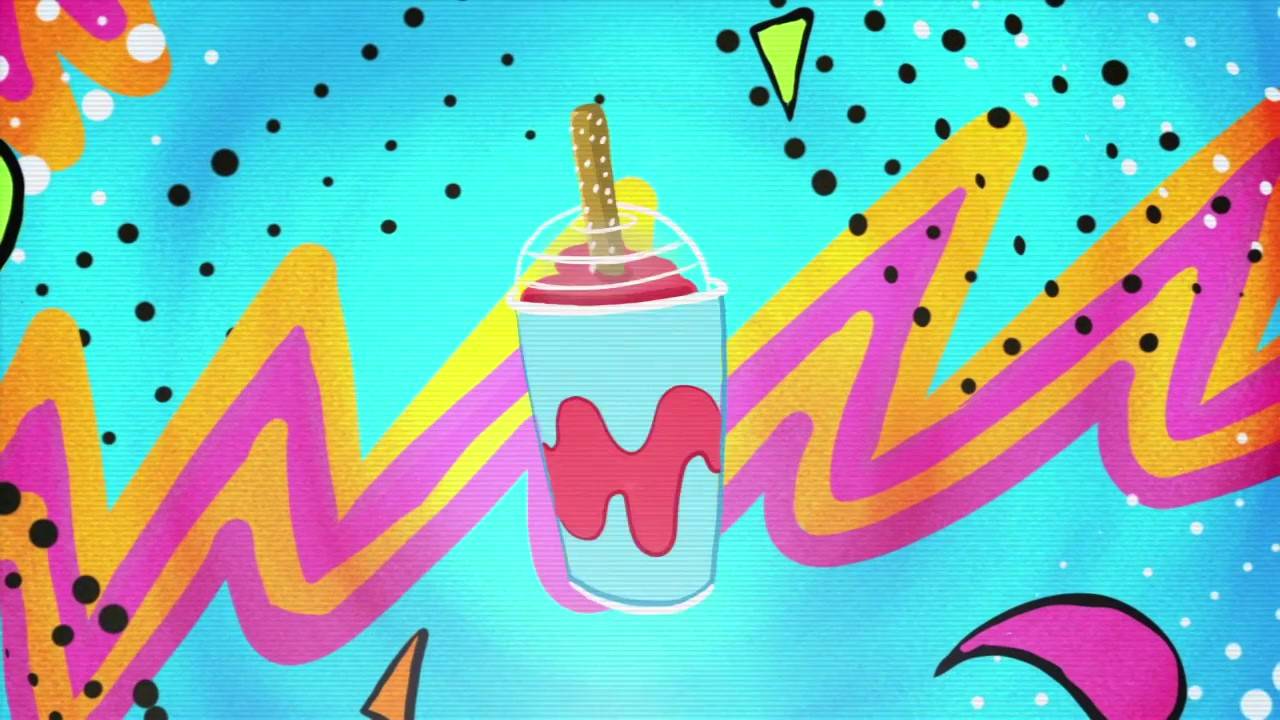 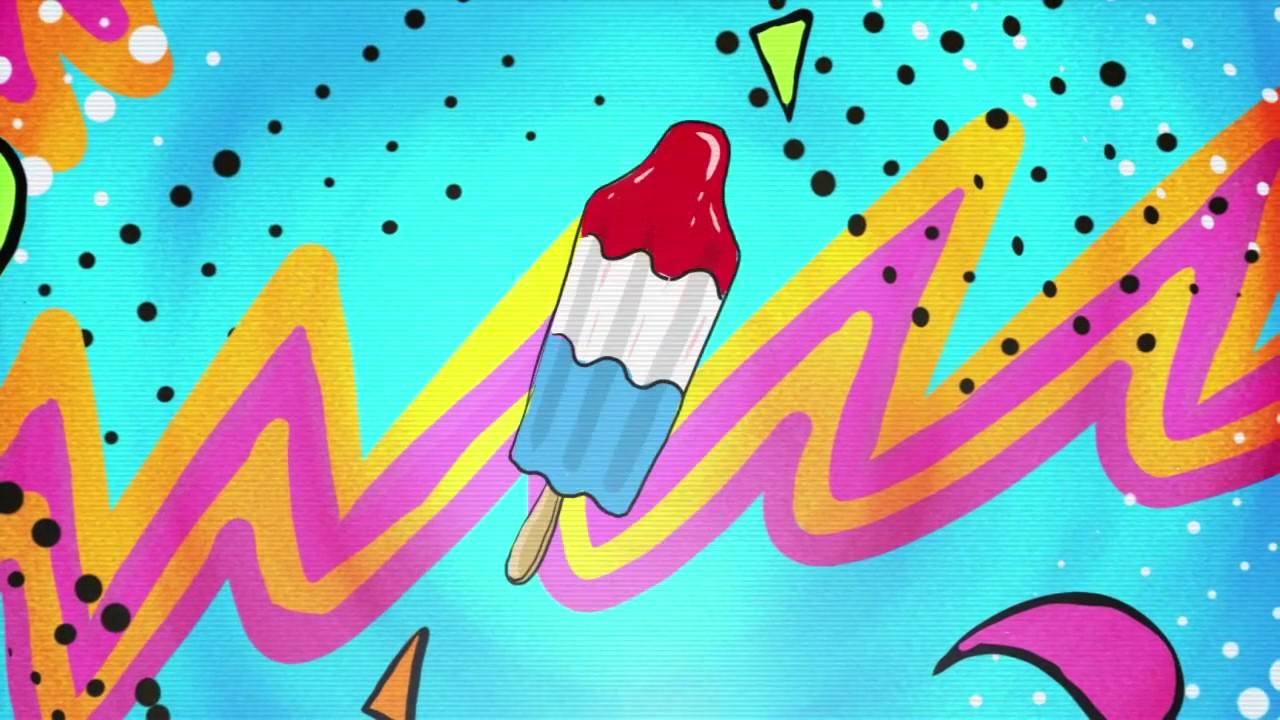 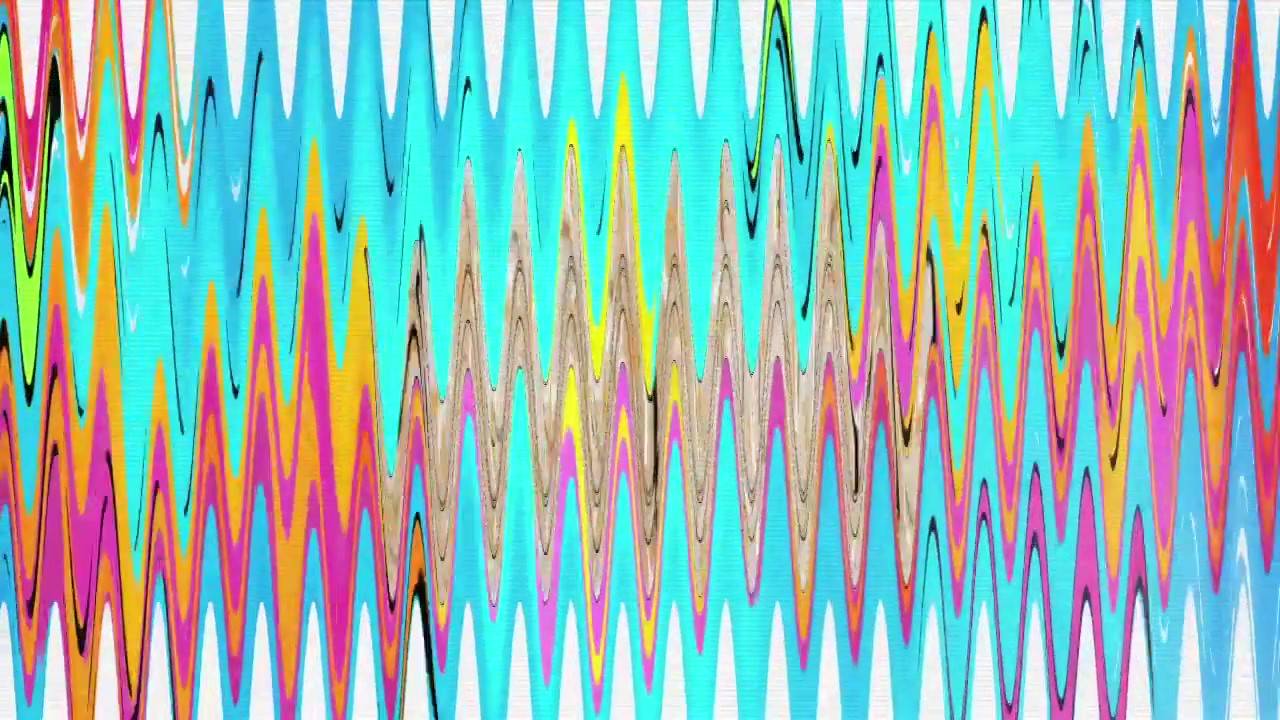 It’s unbelievable　　It ruled in so many ways　　It’s unbelievable
        it’s unbelievable
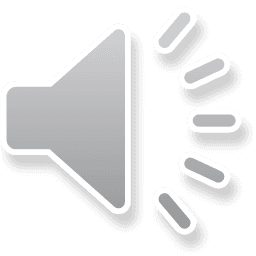 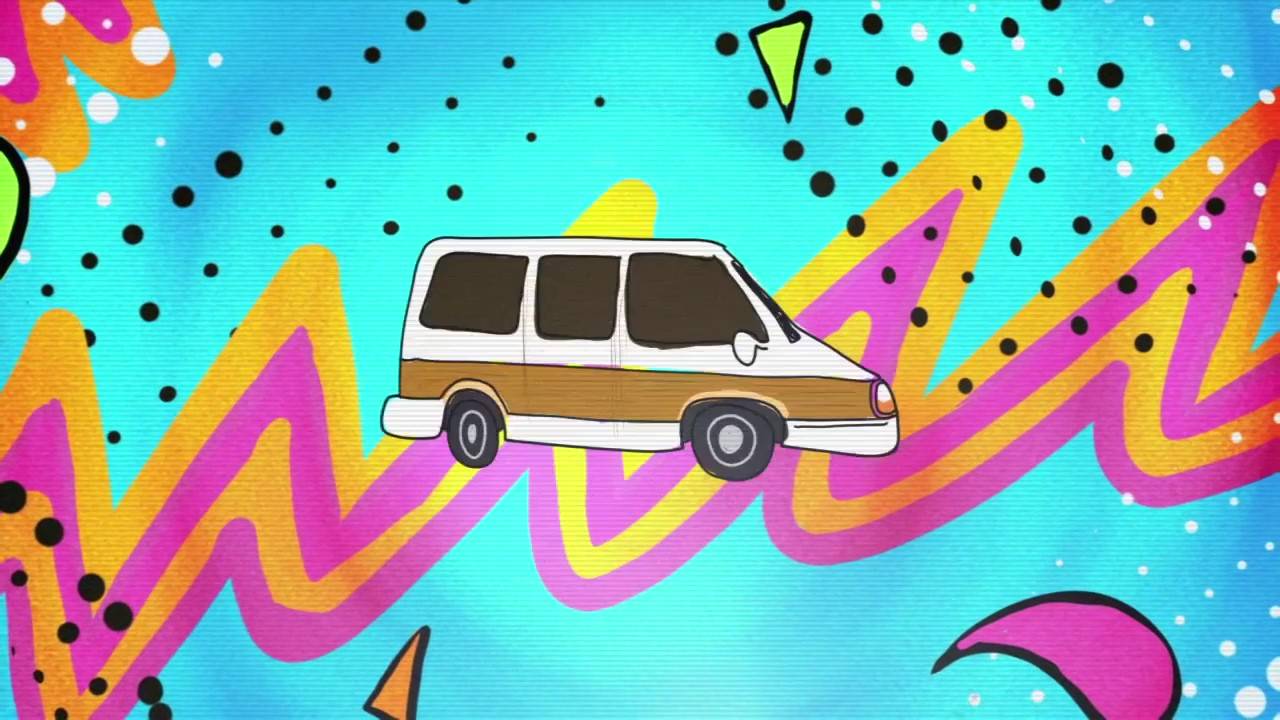 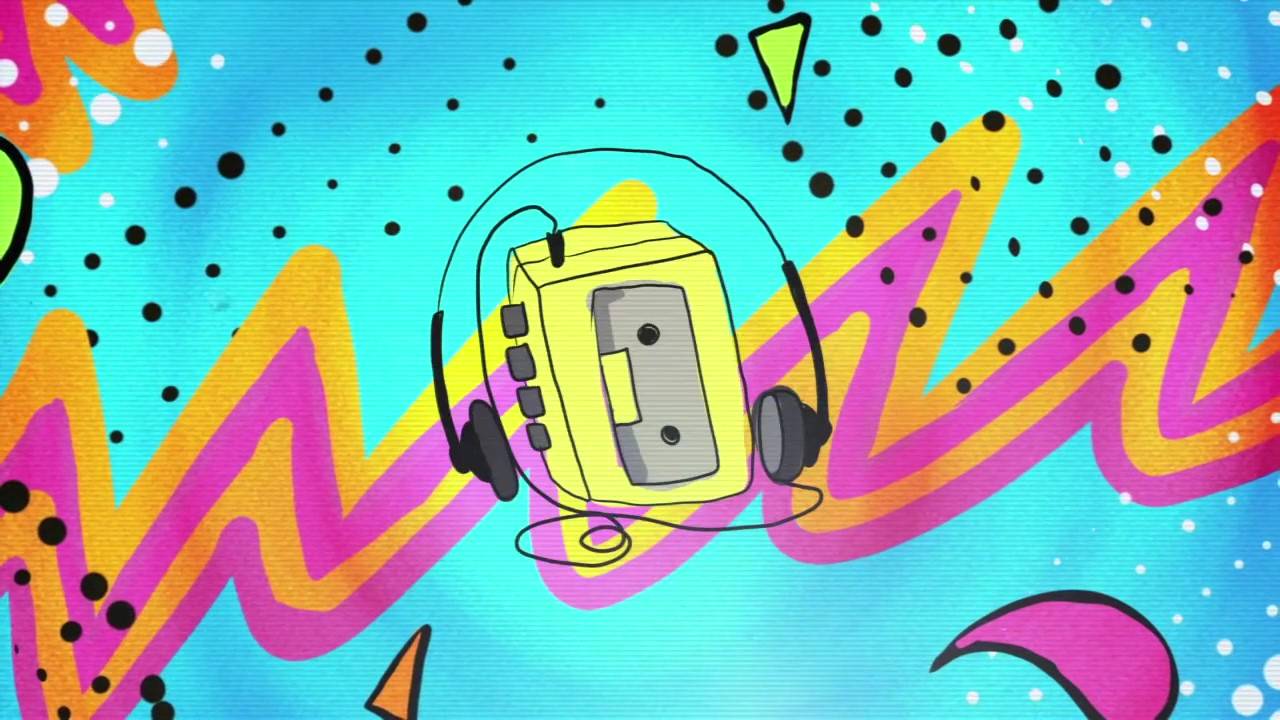 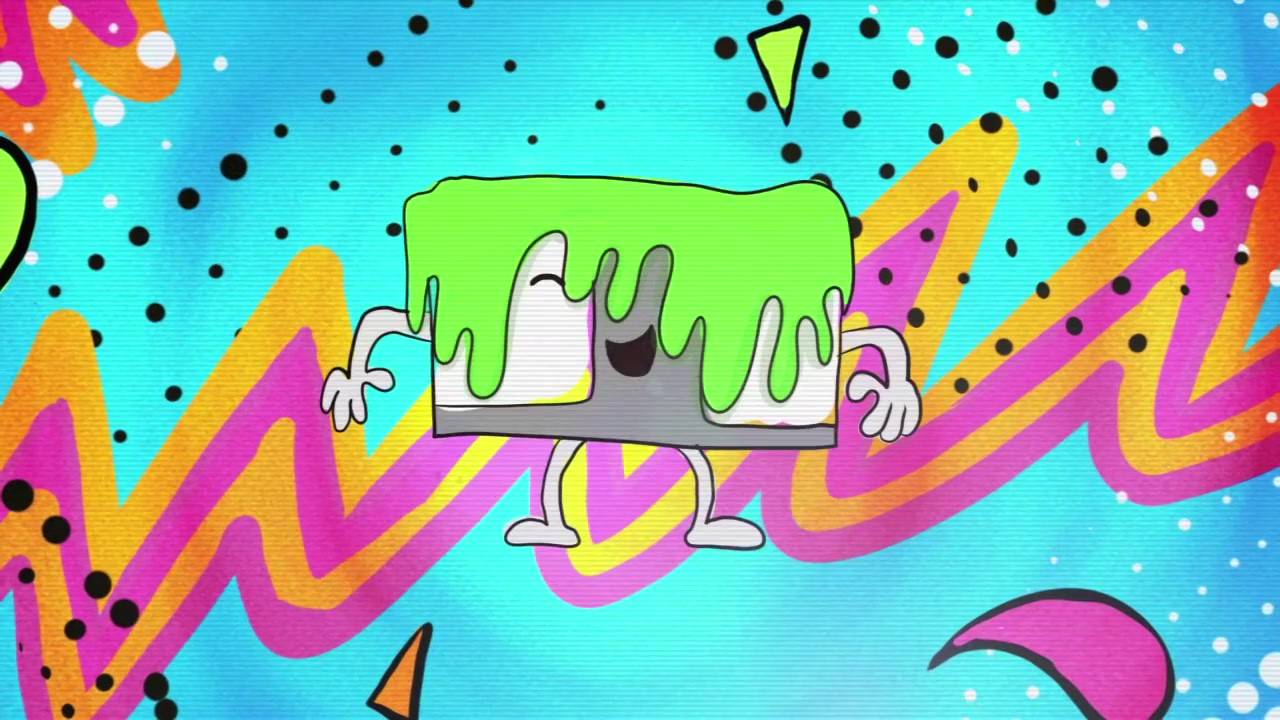 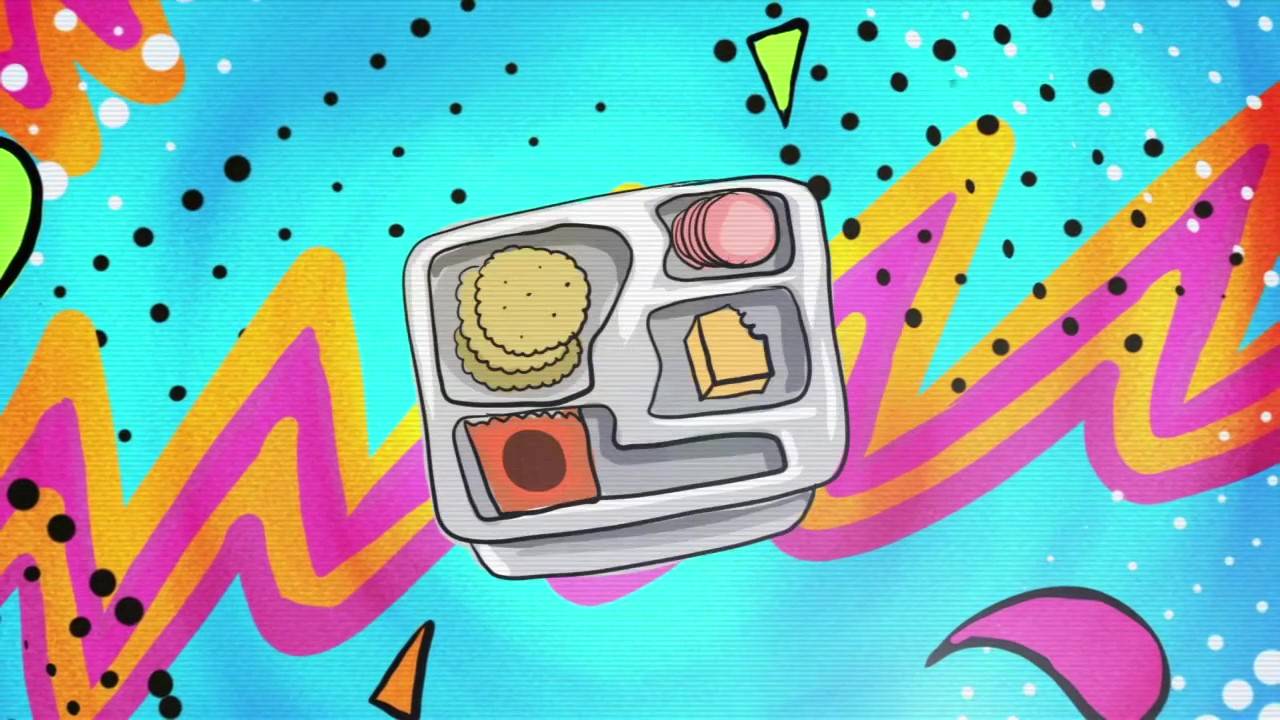 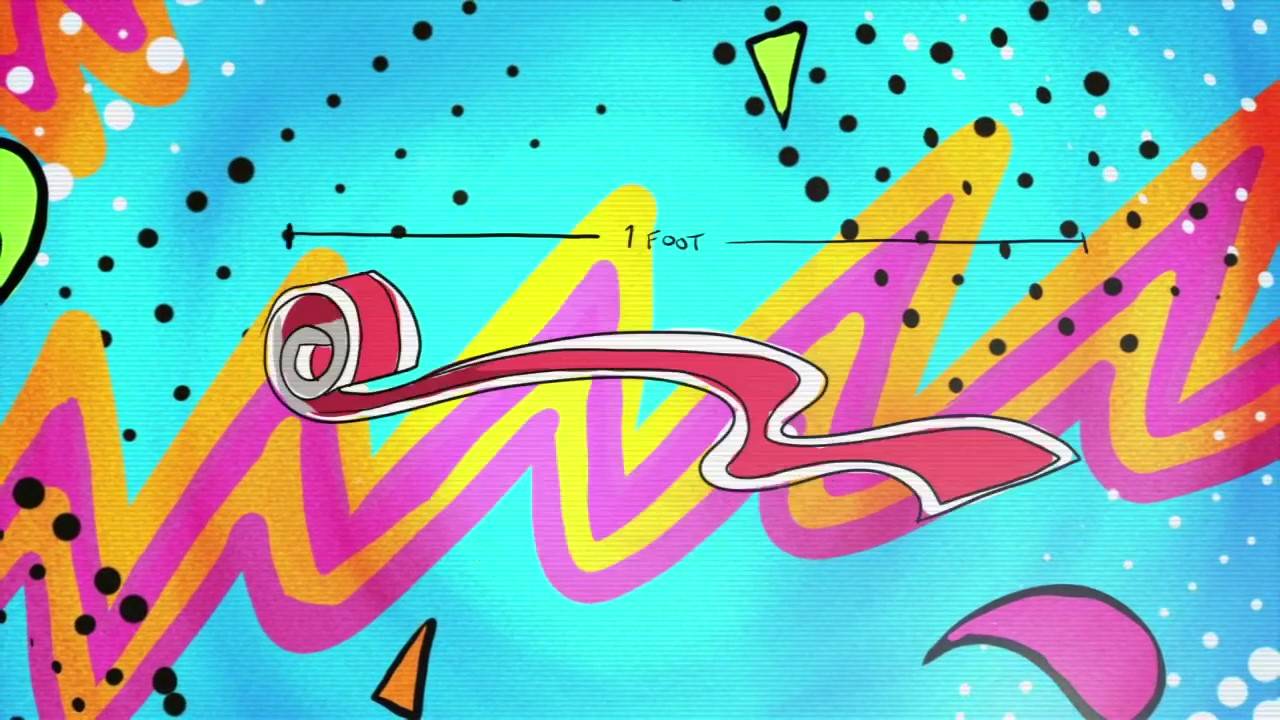 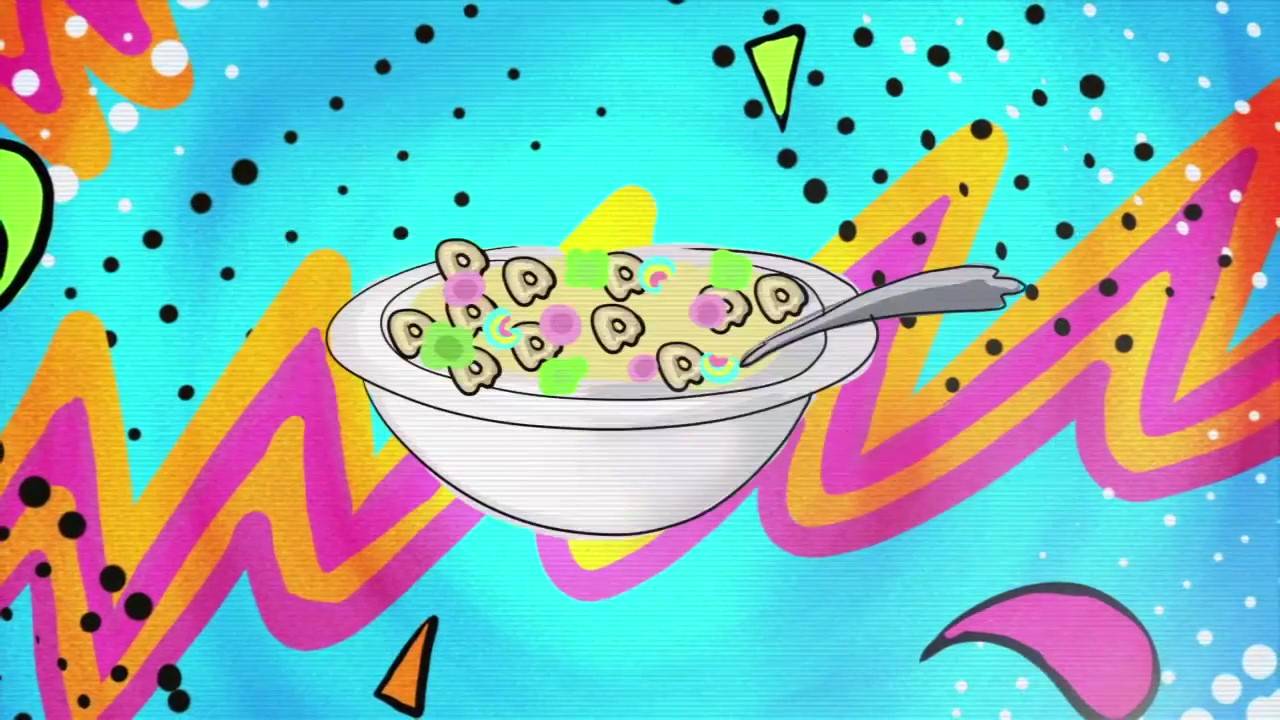 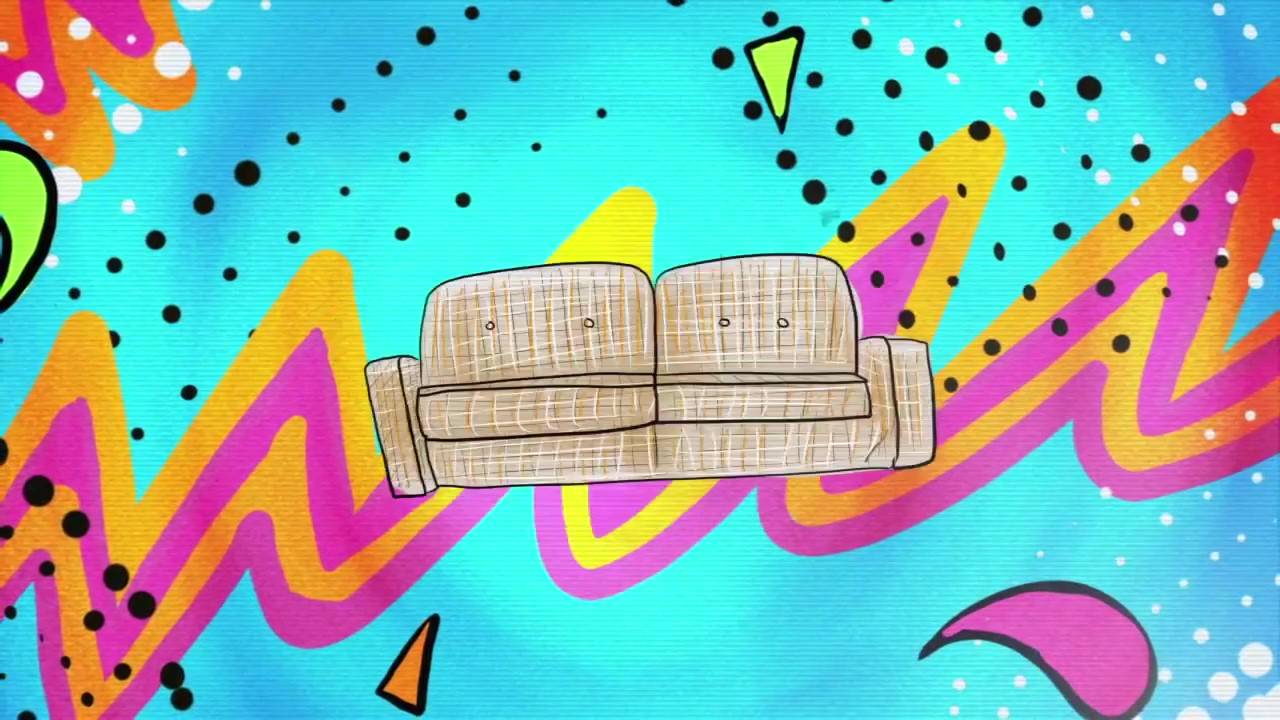 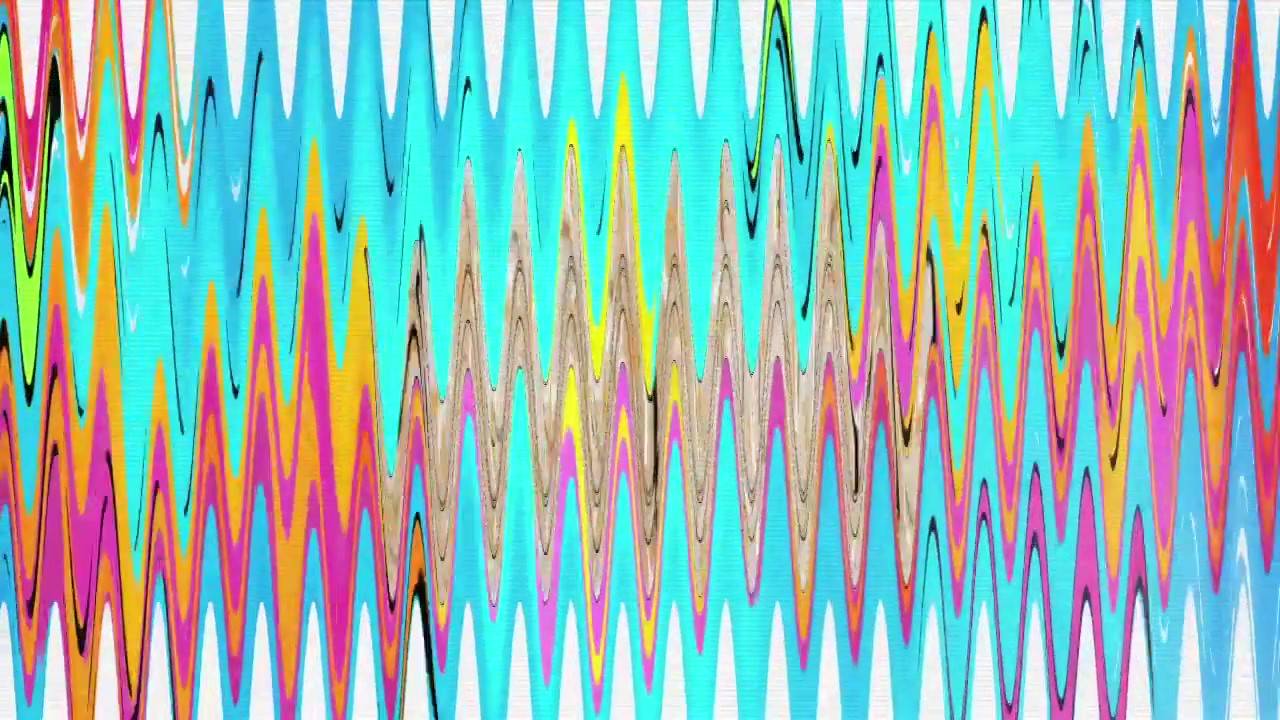 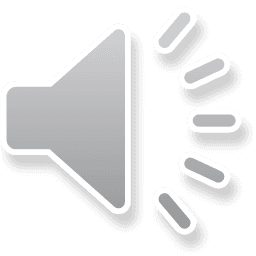 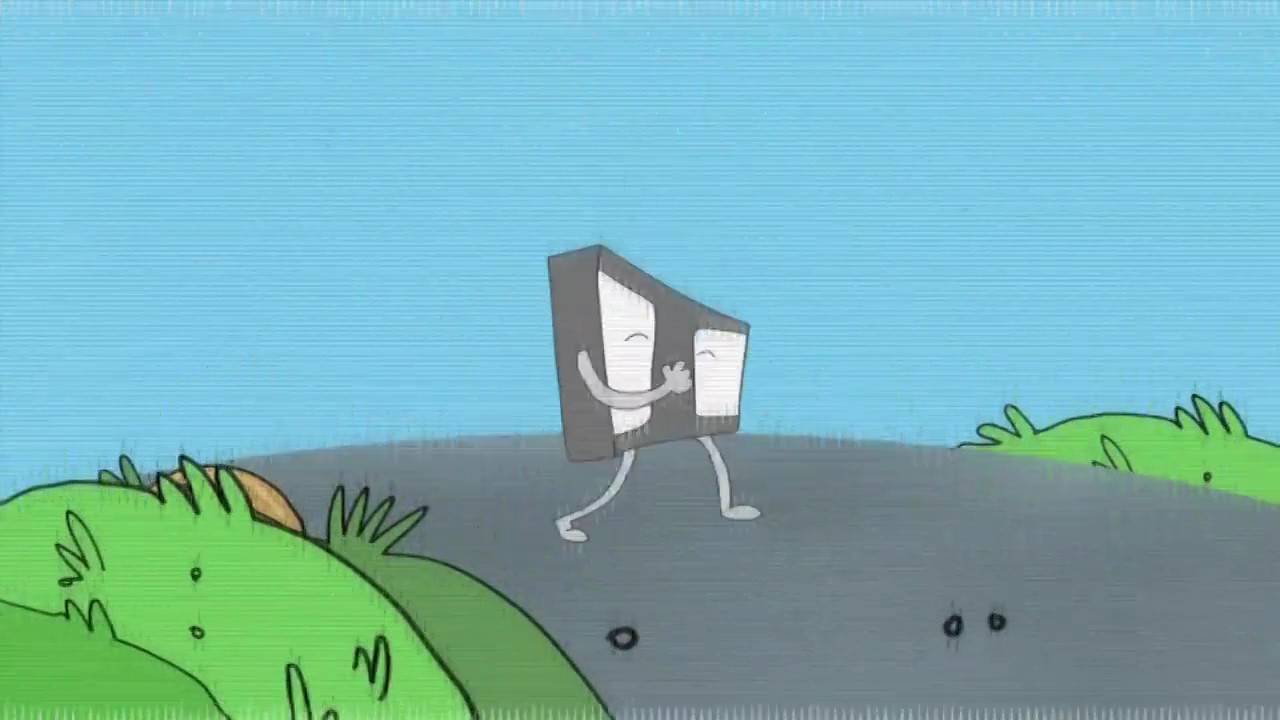 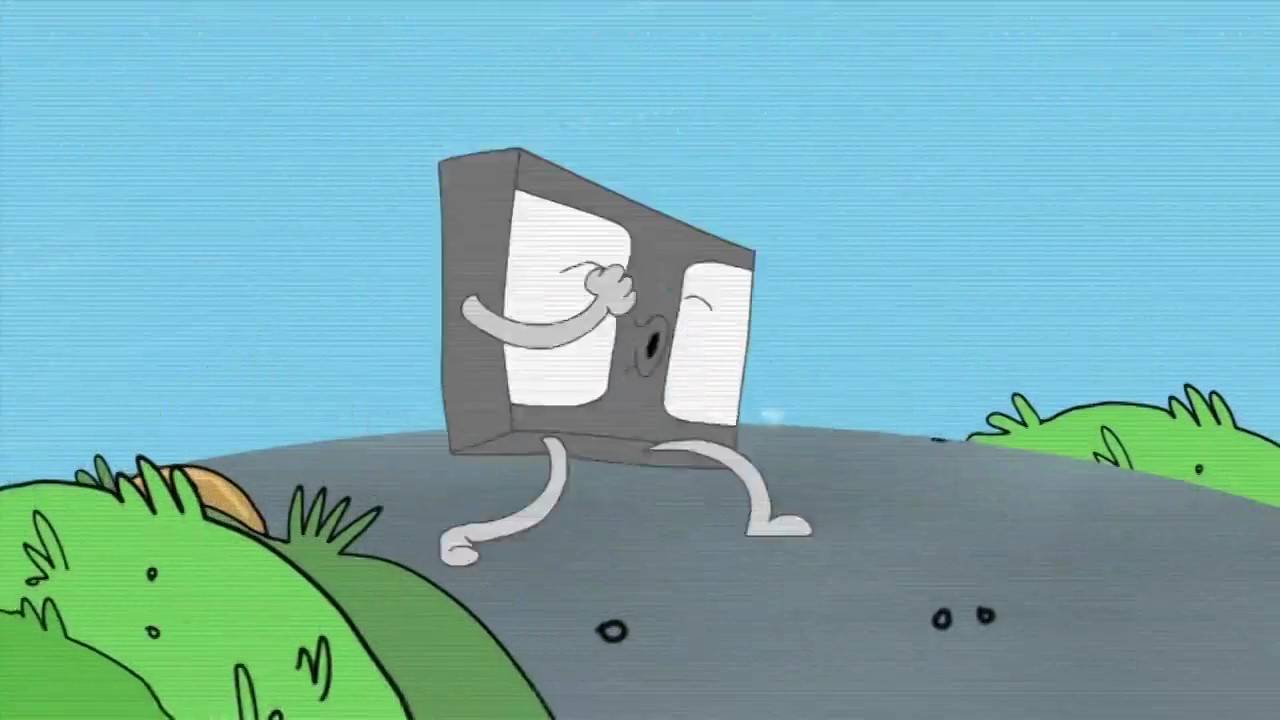 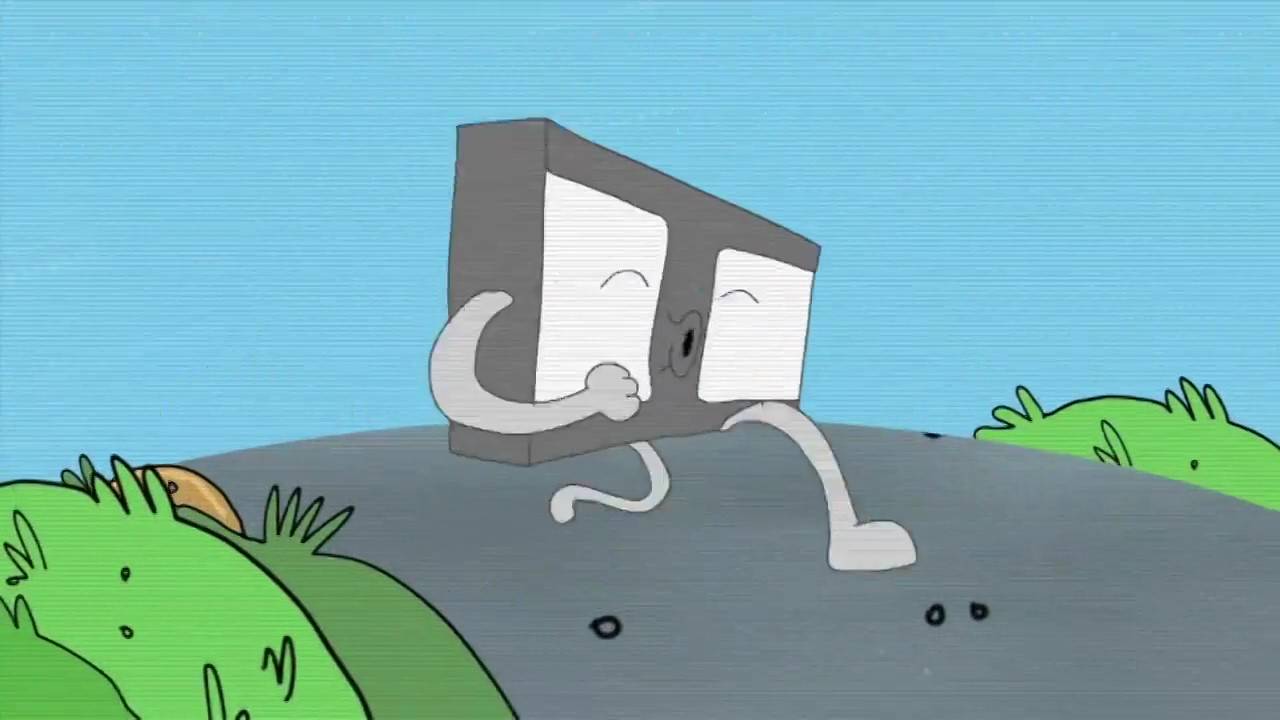 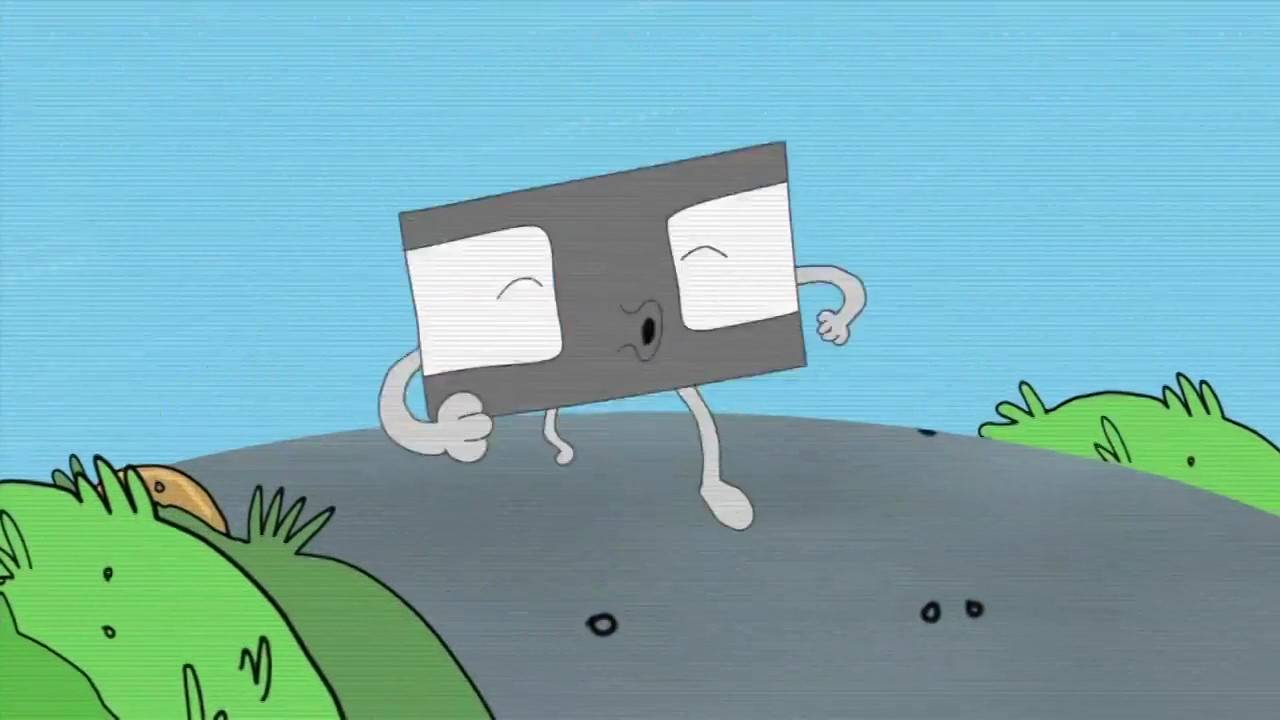 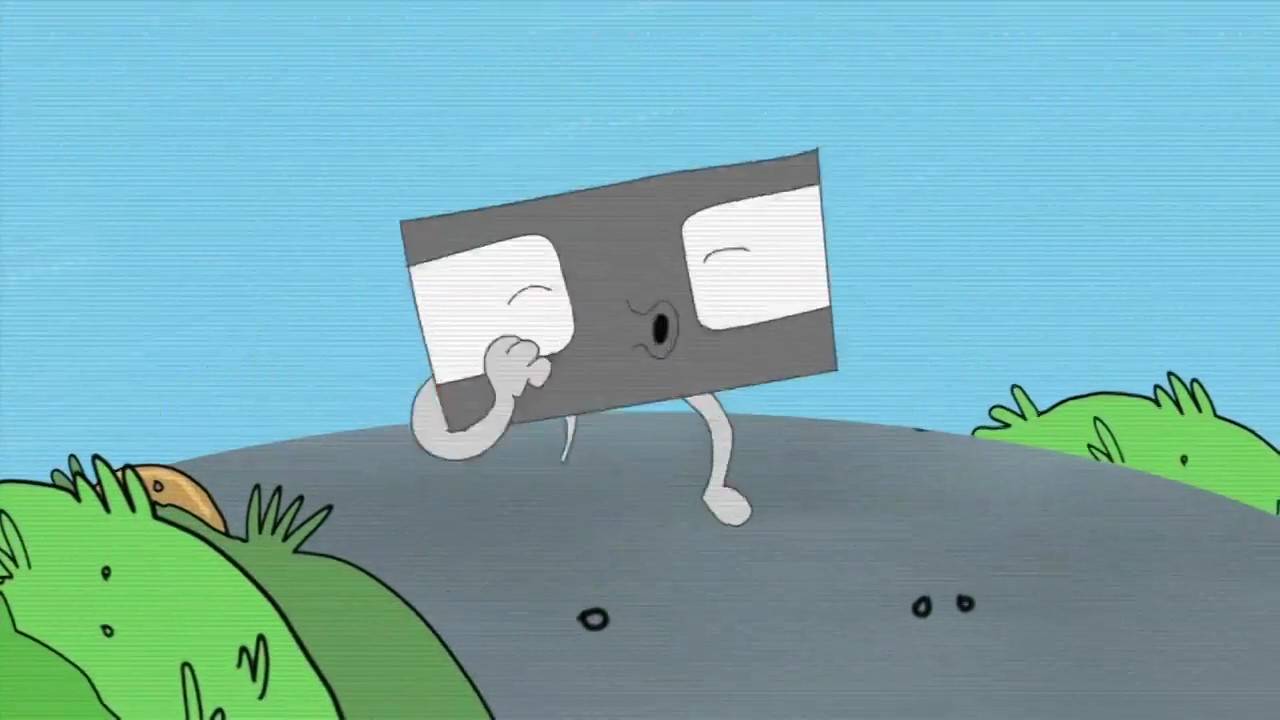 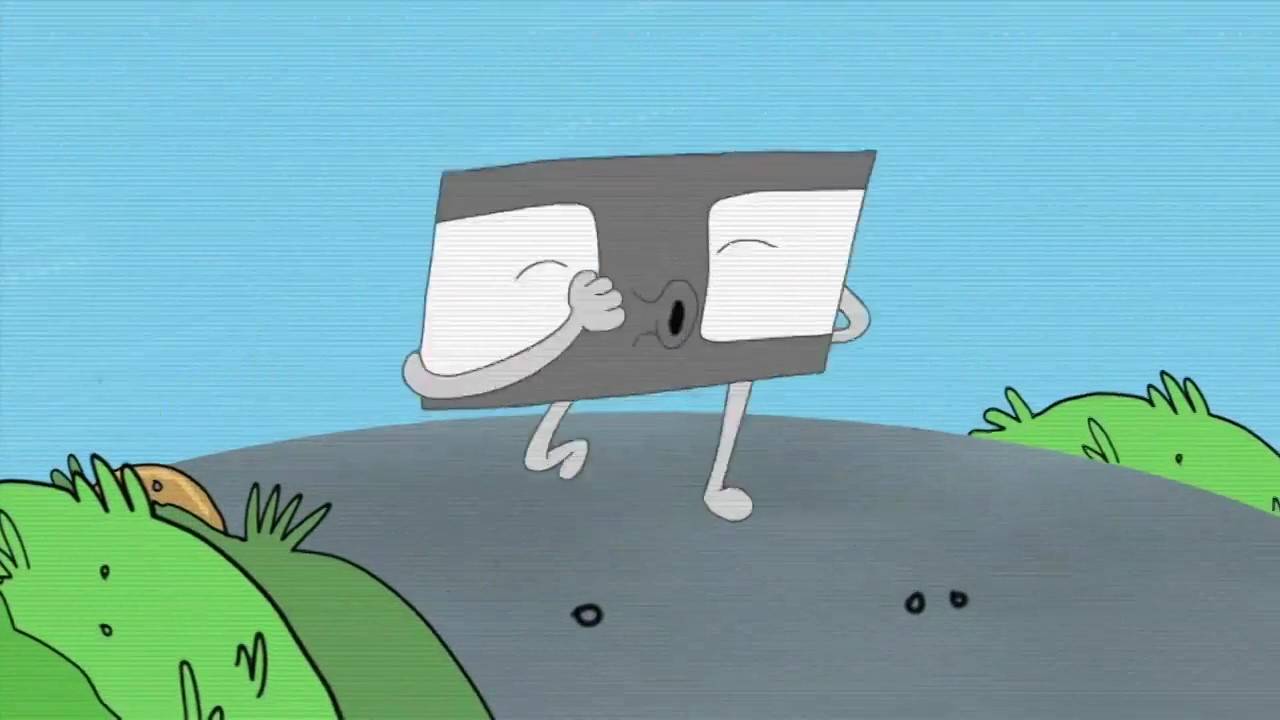 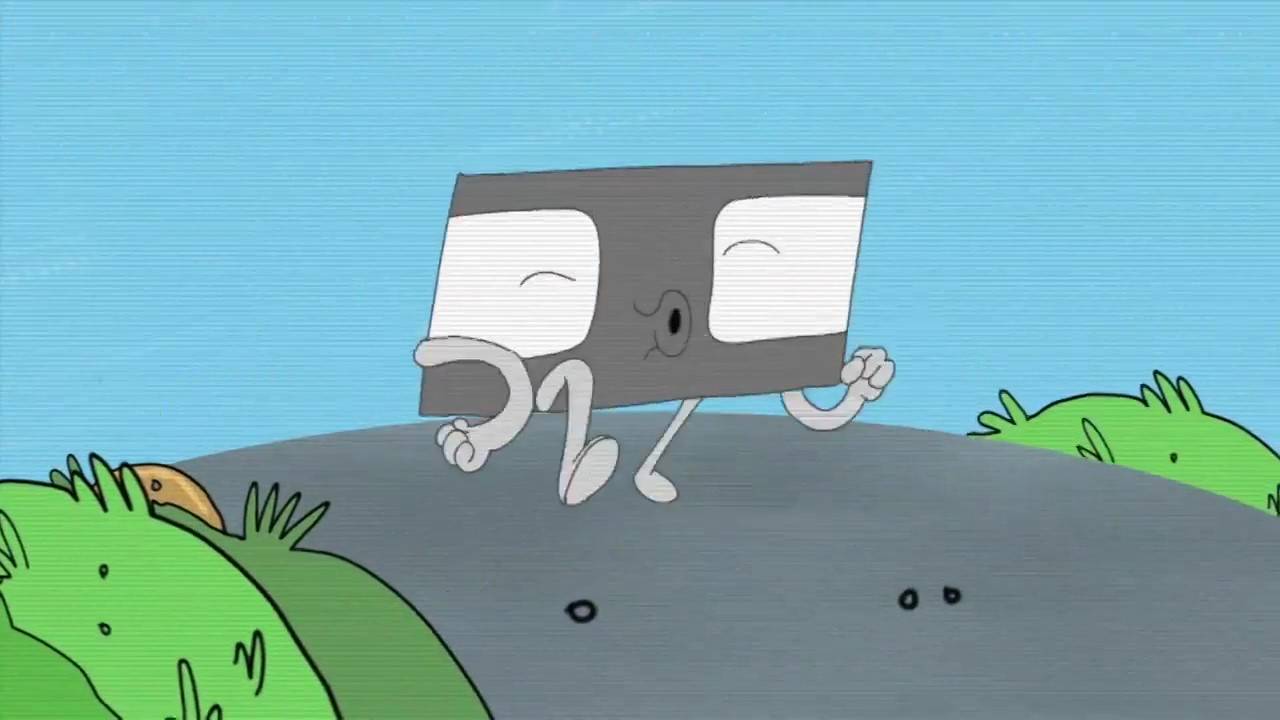 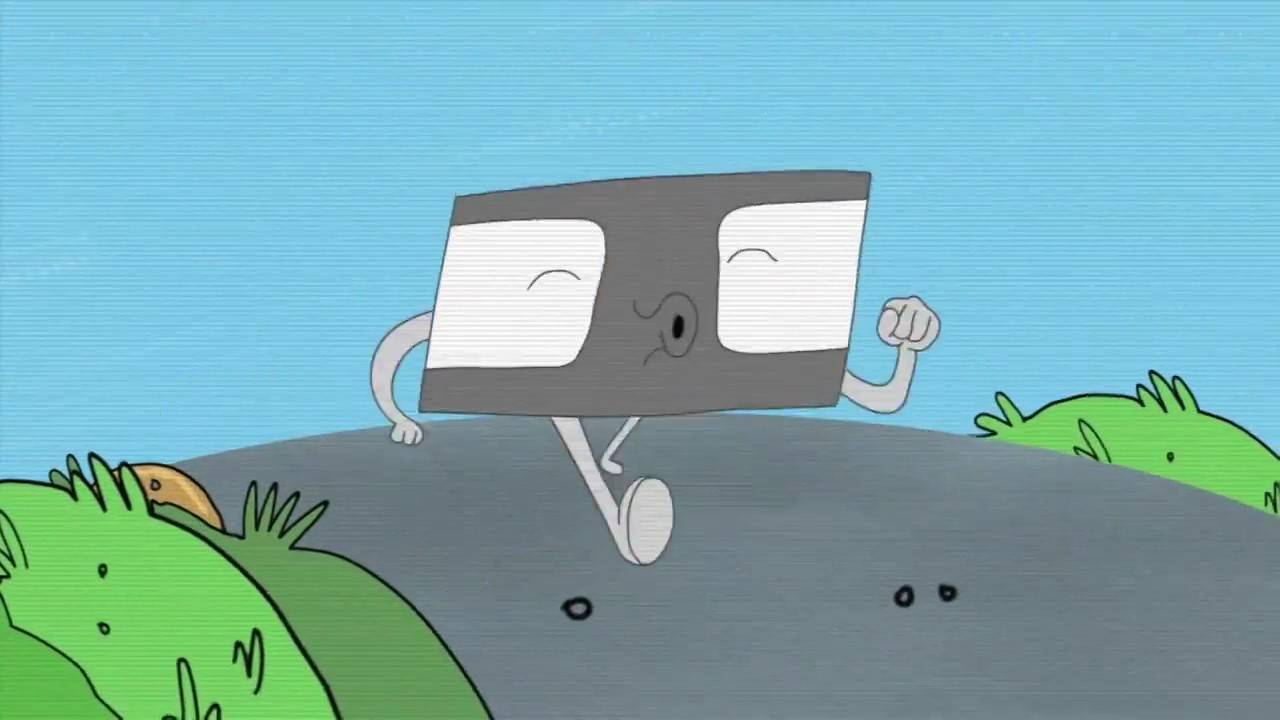 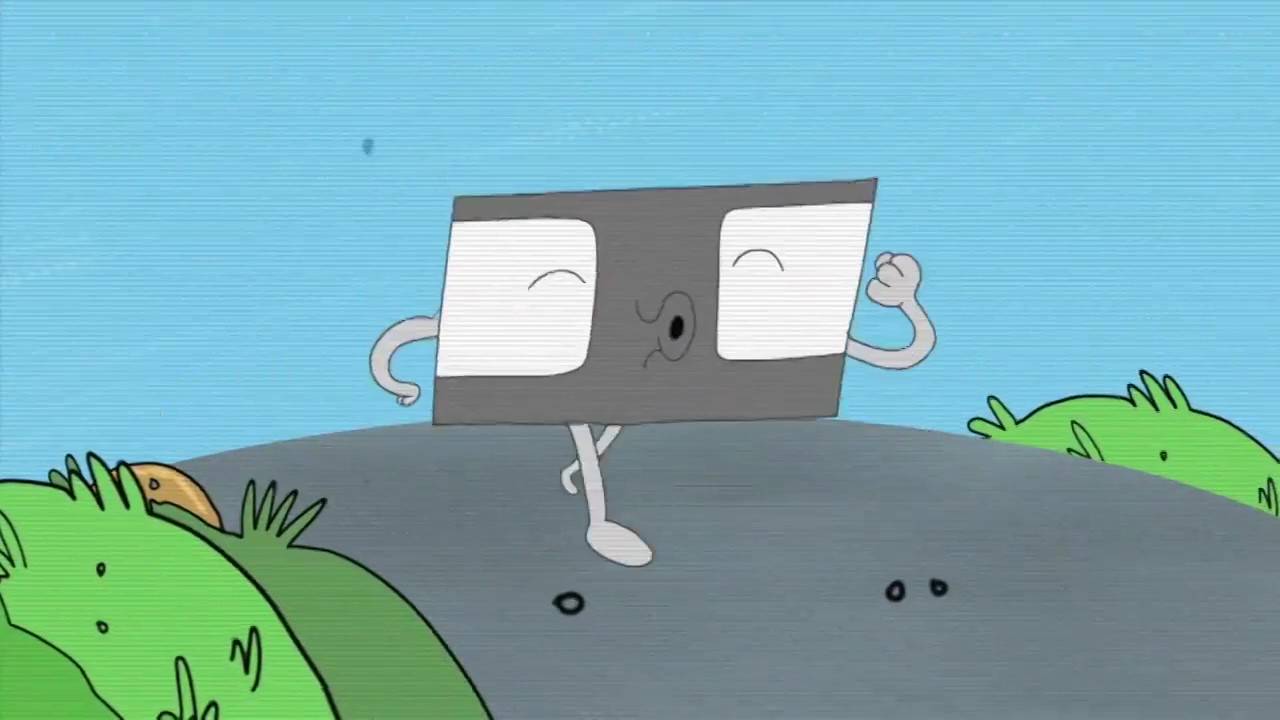 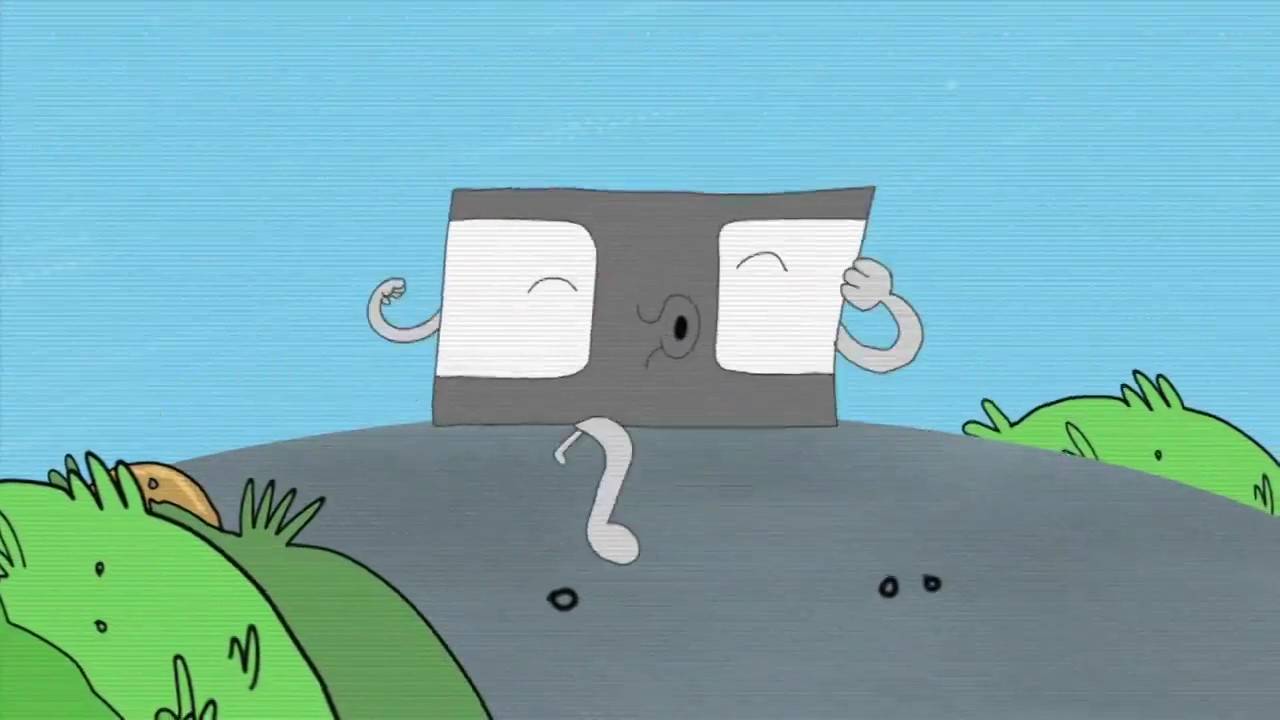 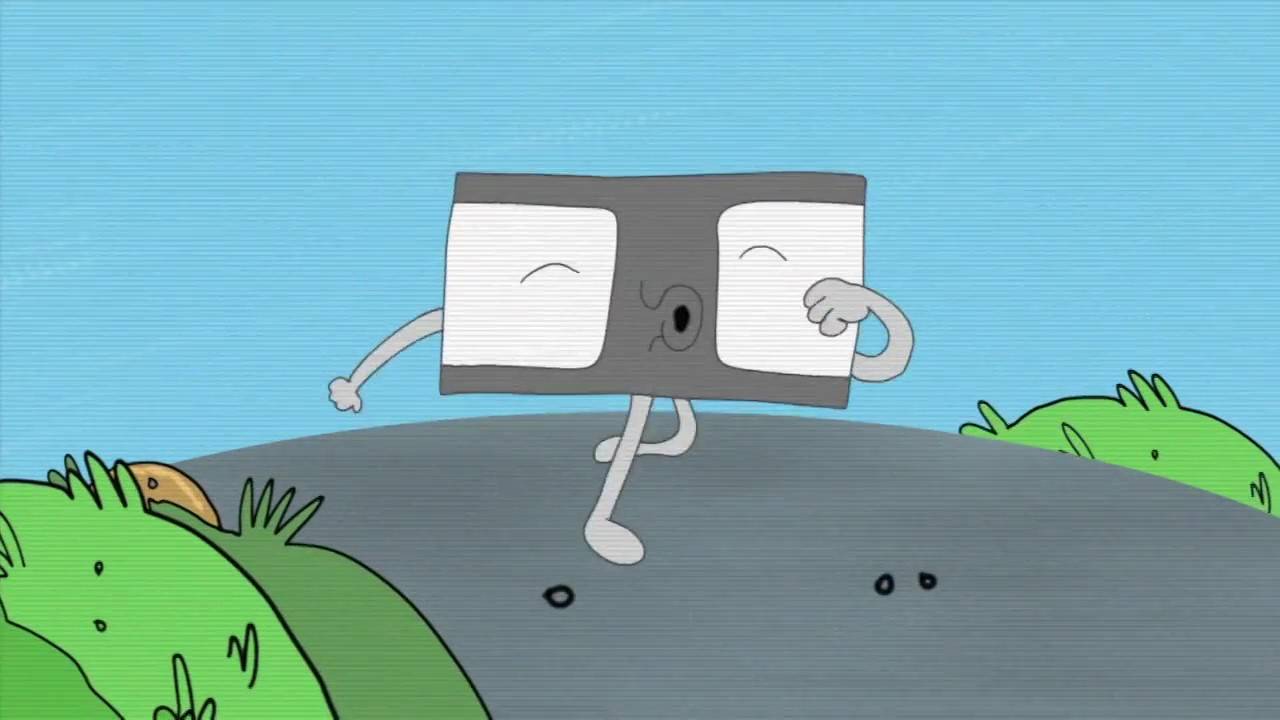 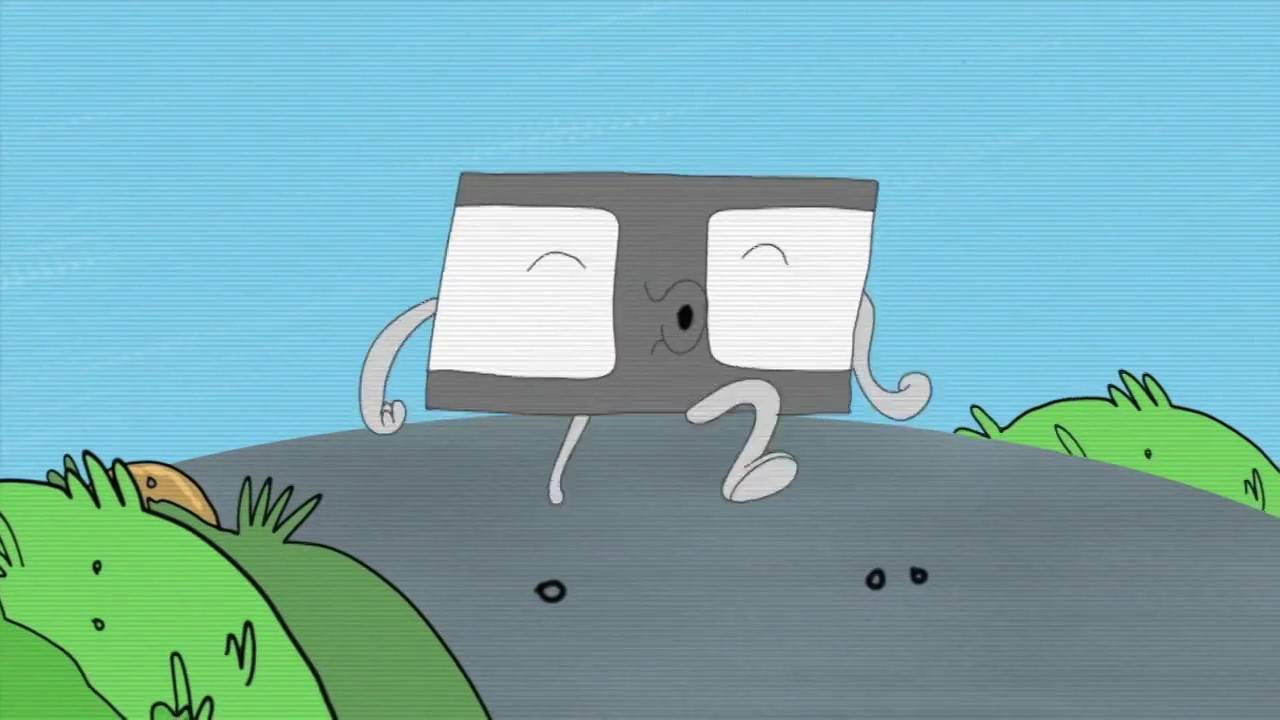 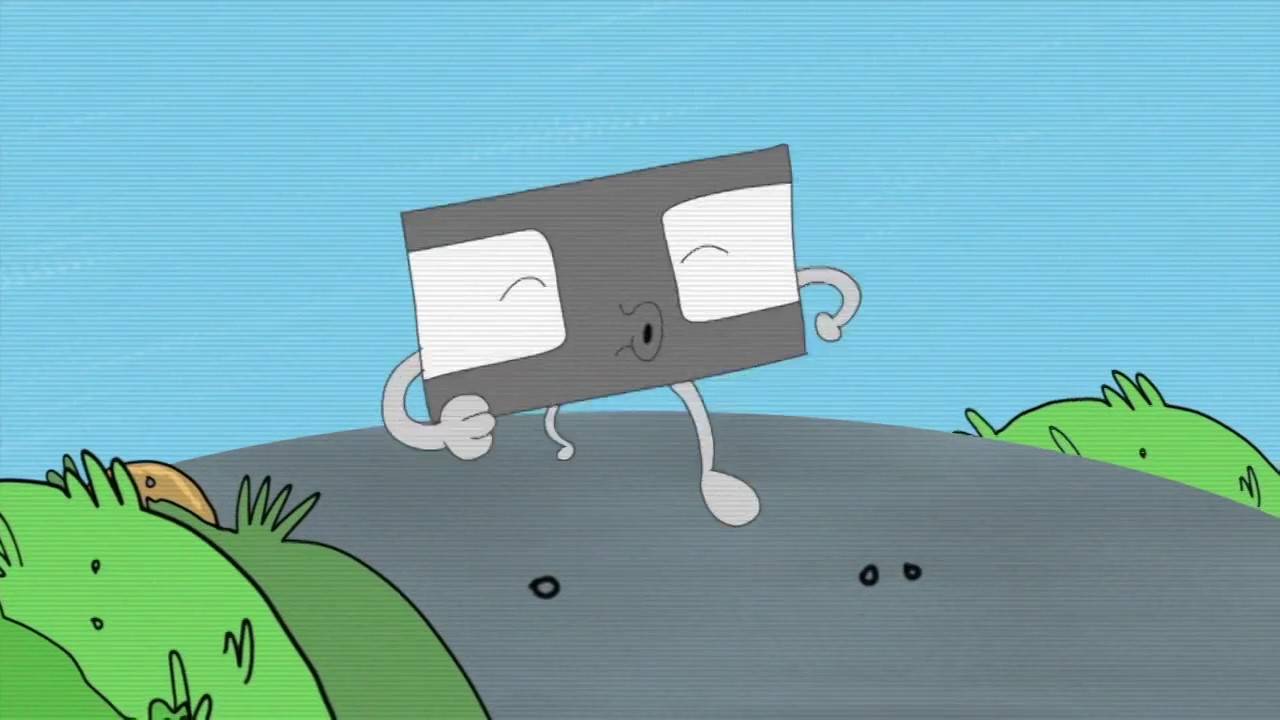 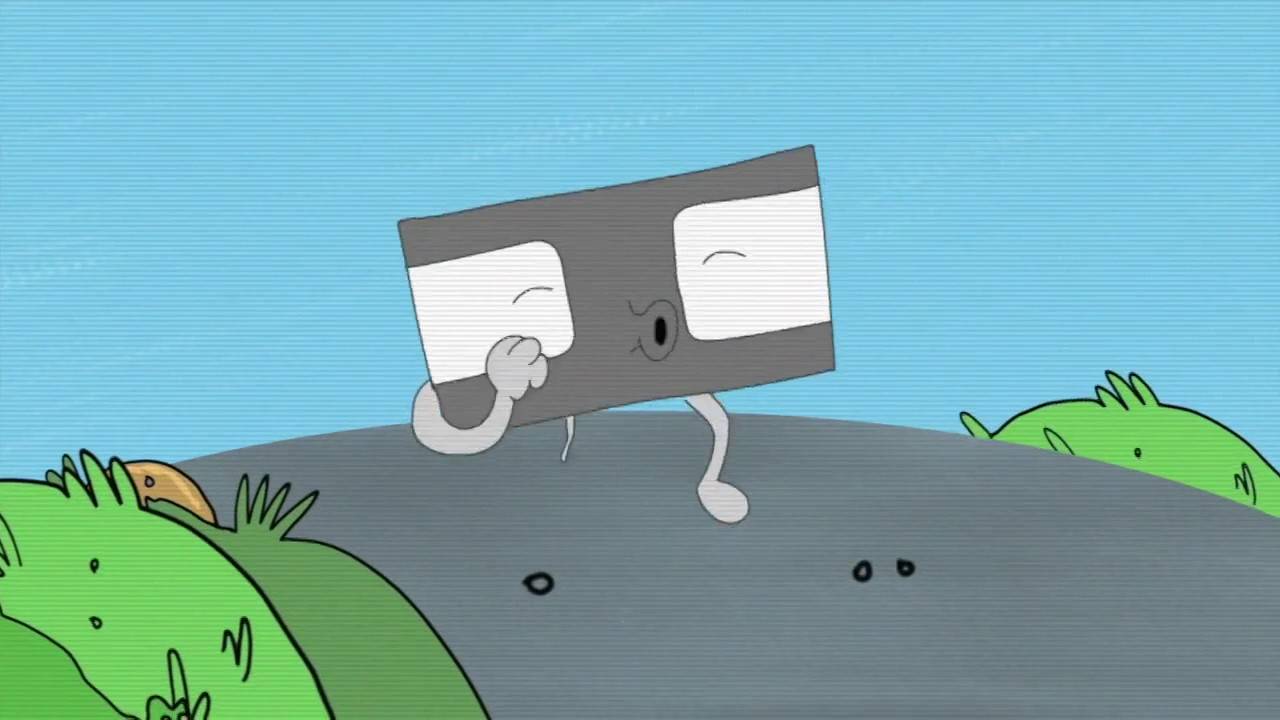 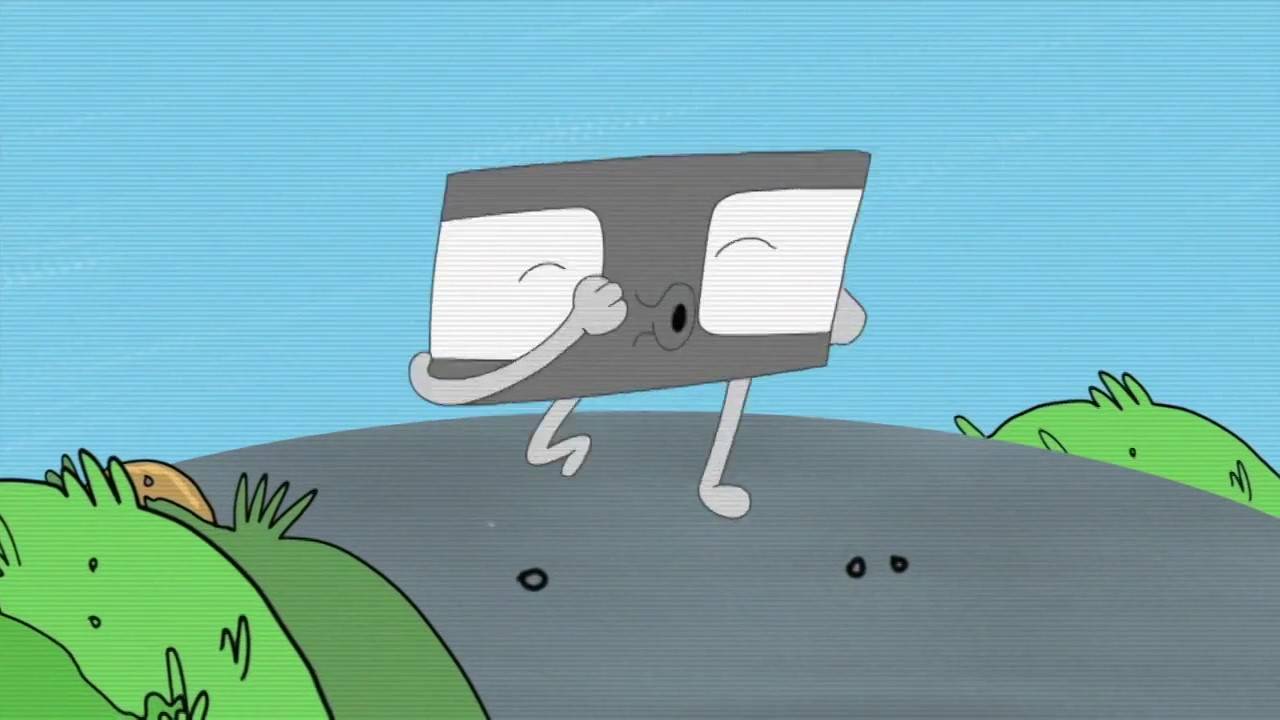 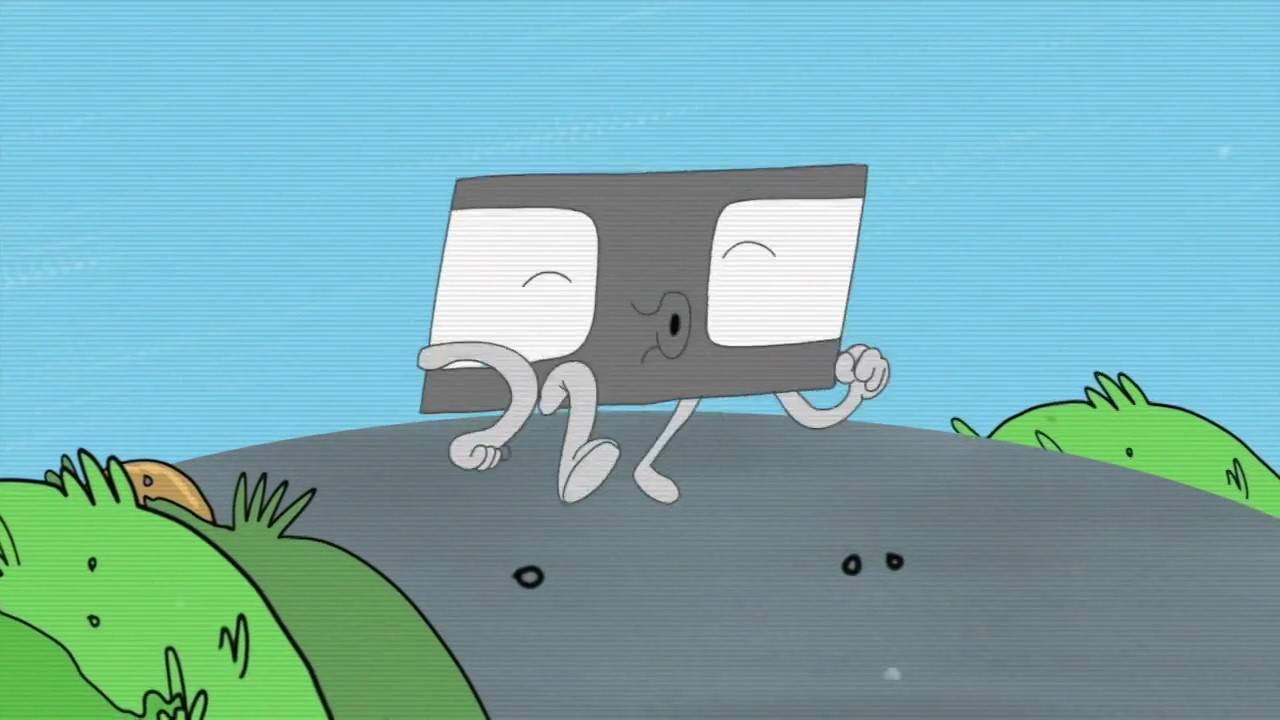 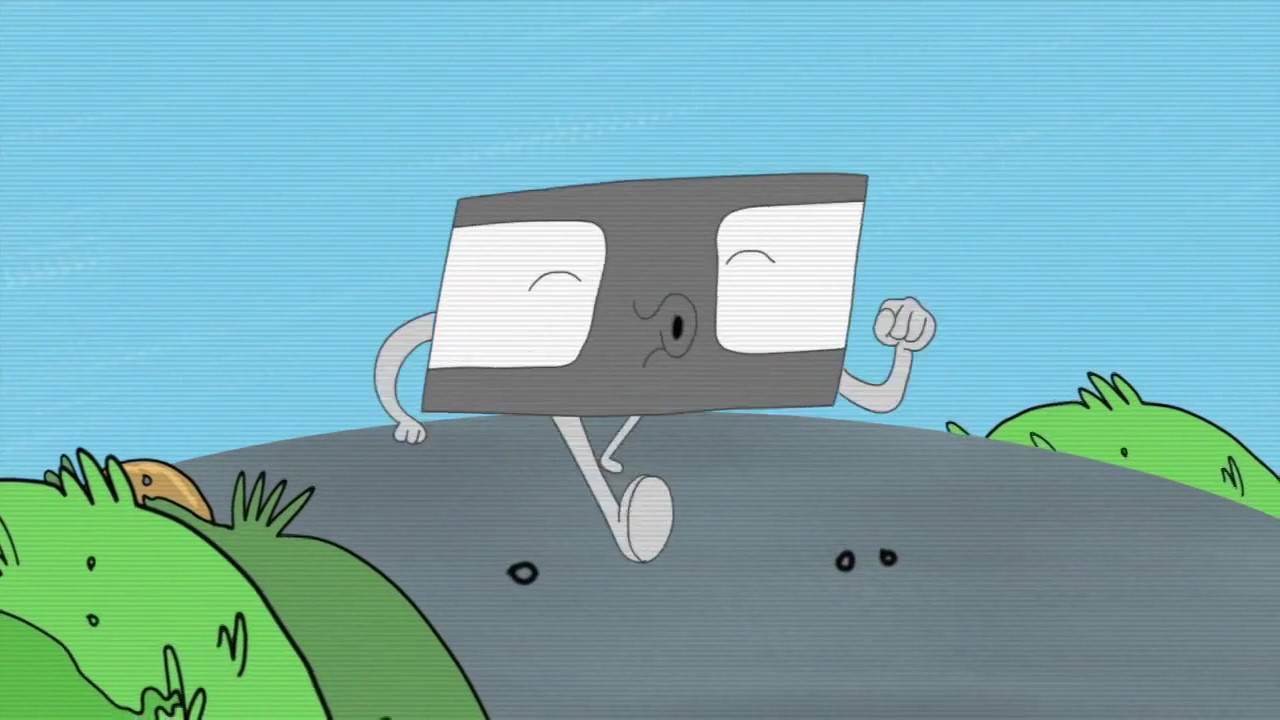 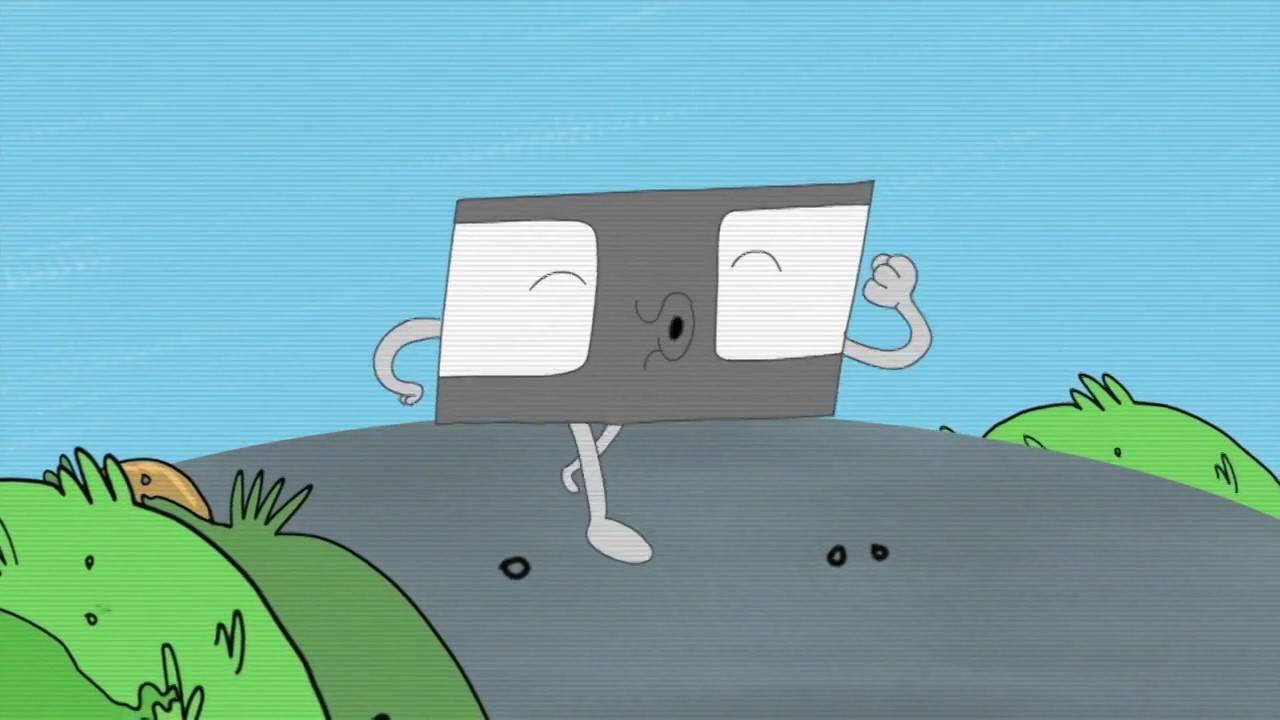 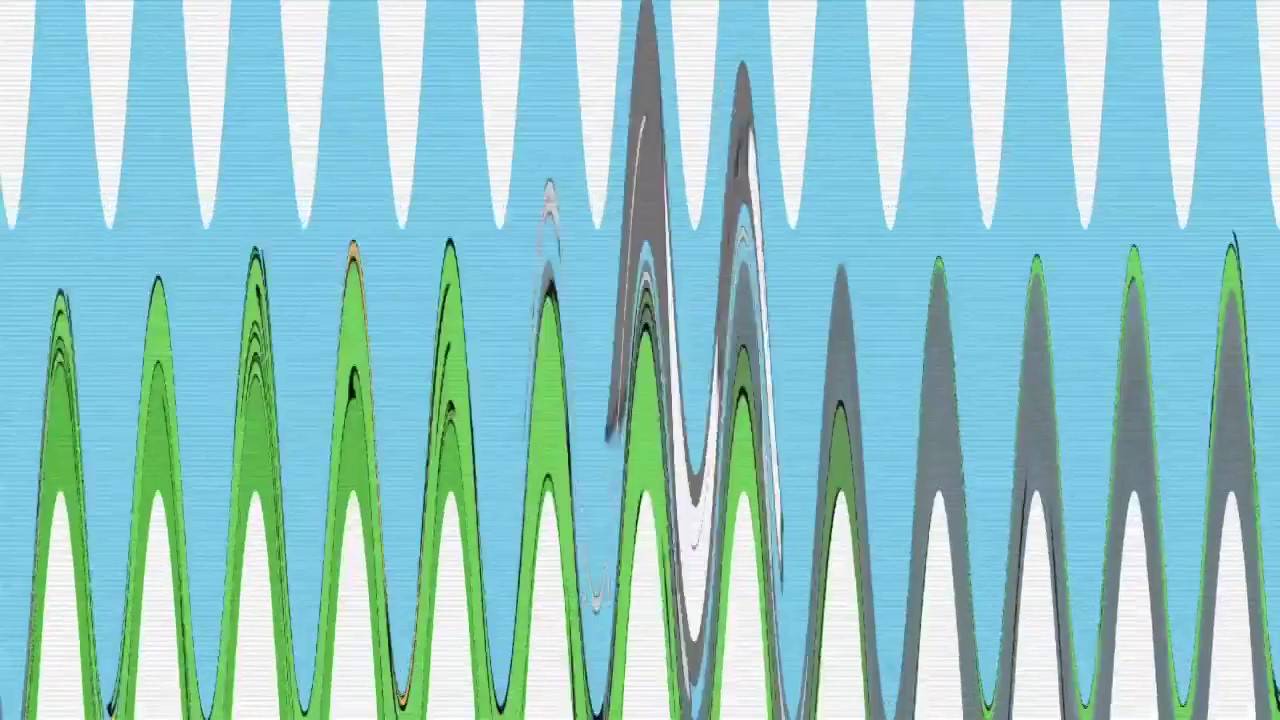 I'm so amazed, those were the days
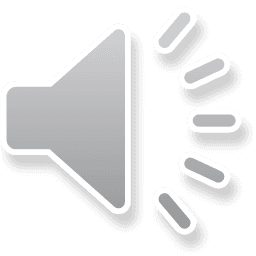 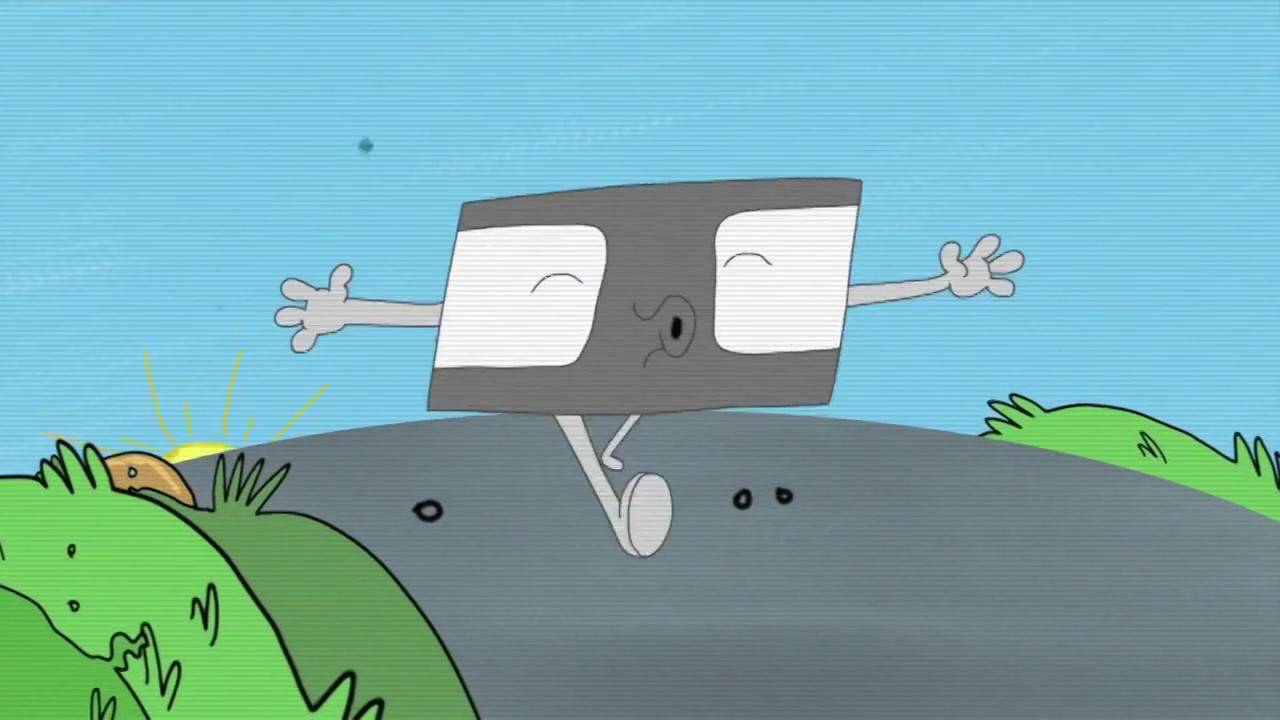 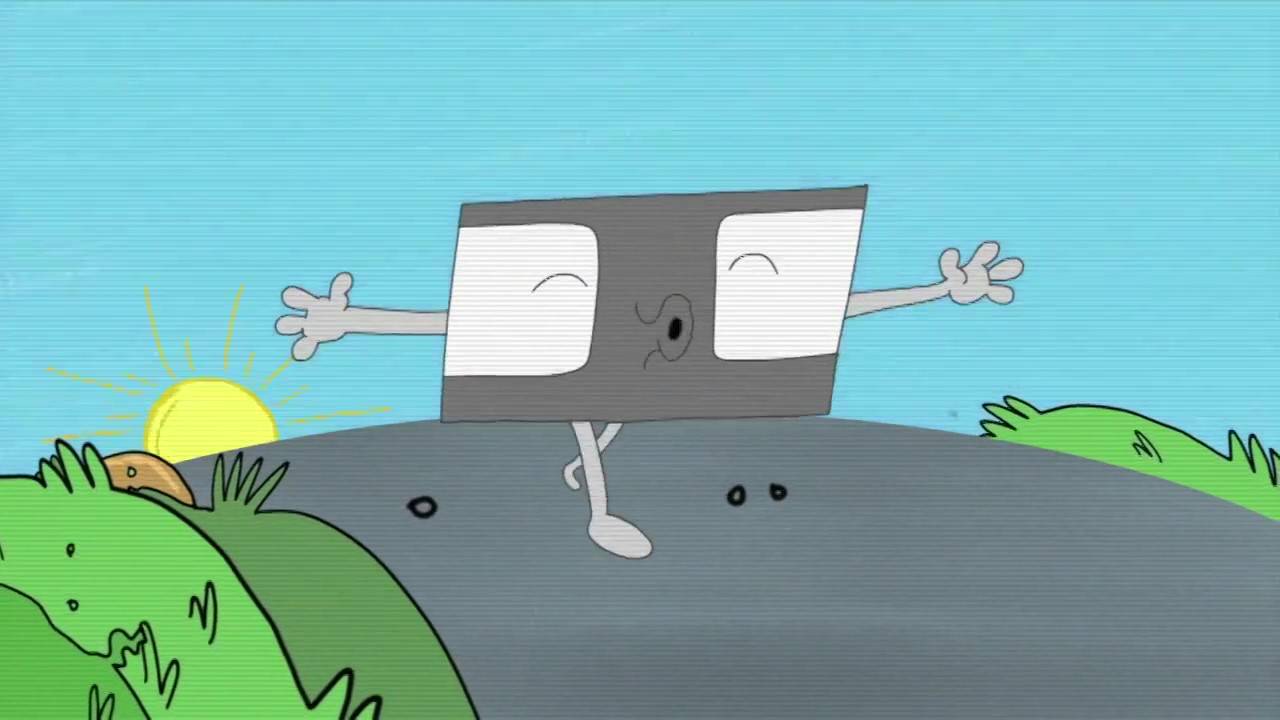 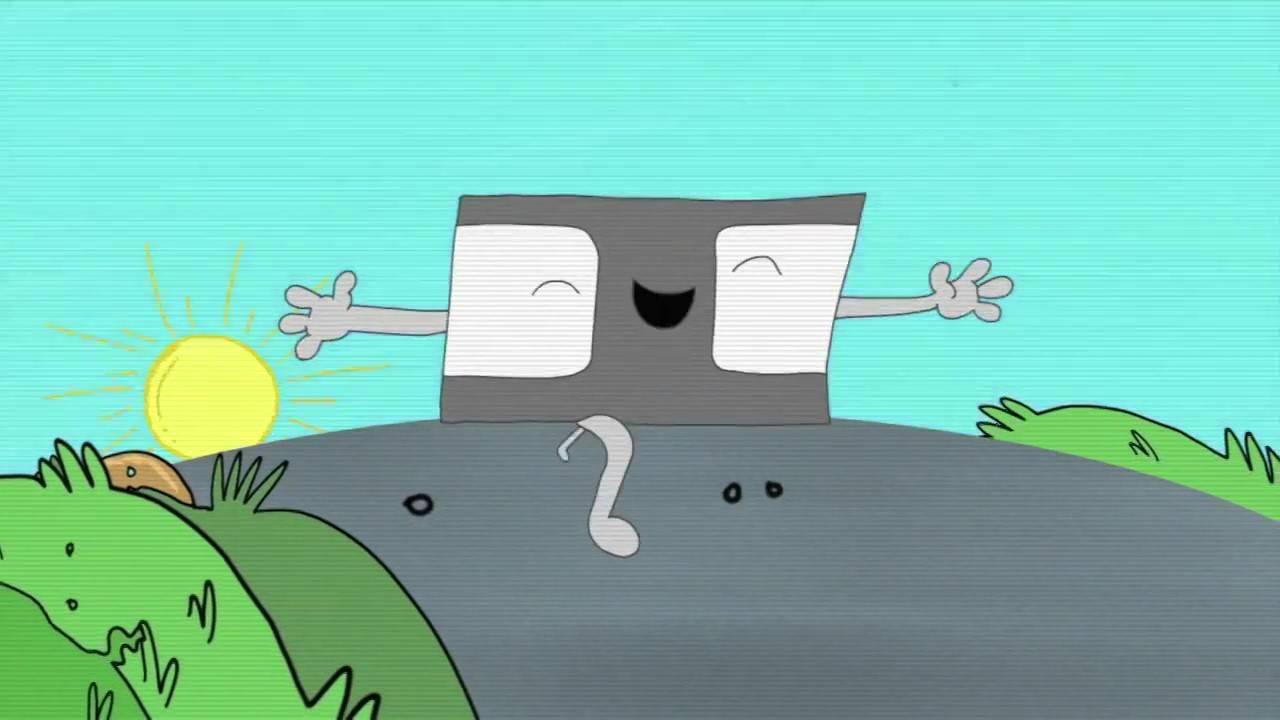 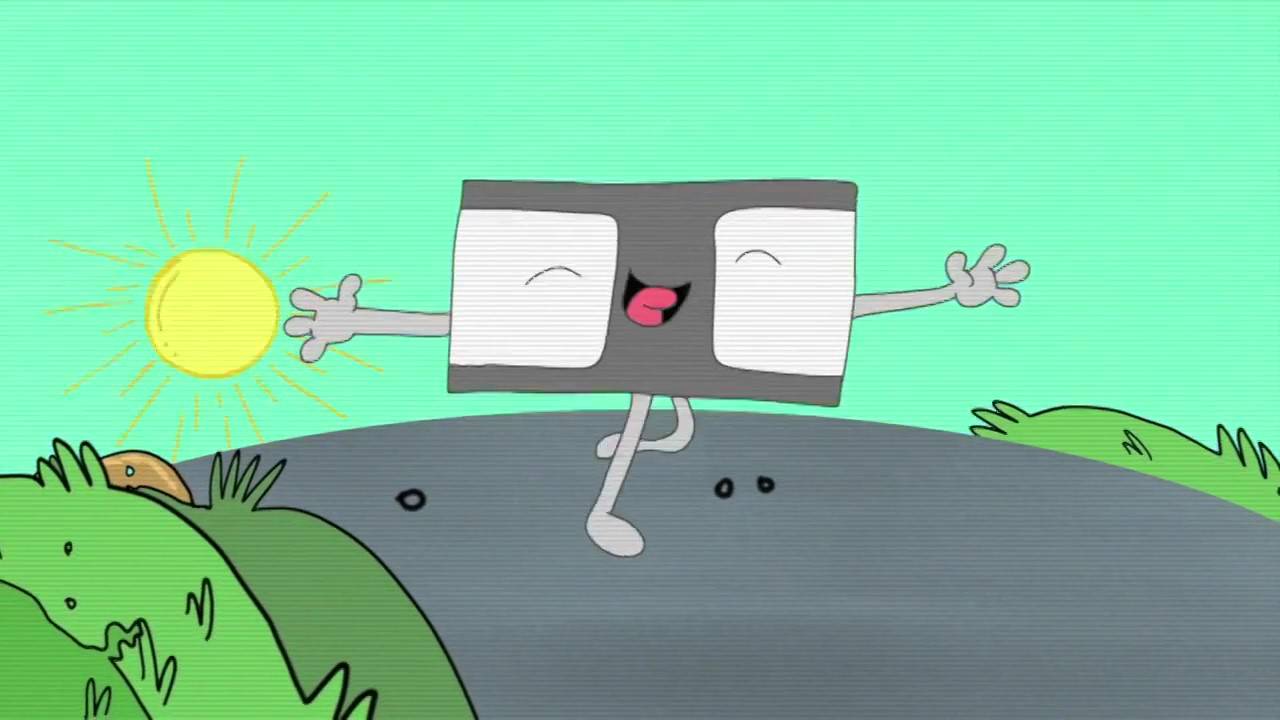 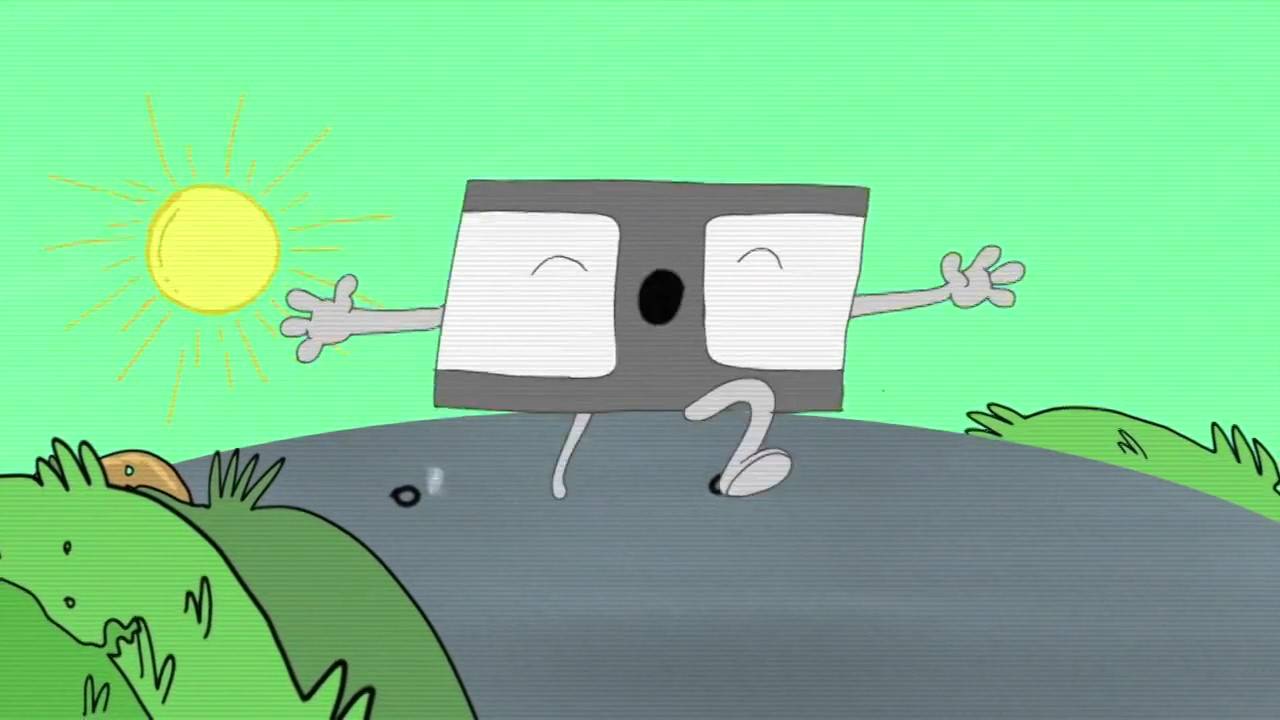 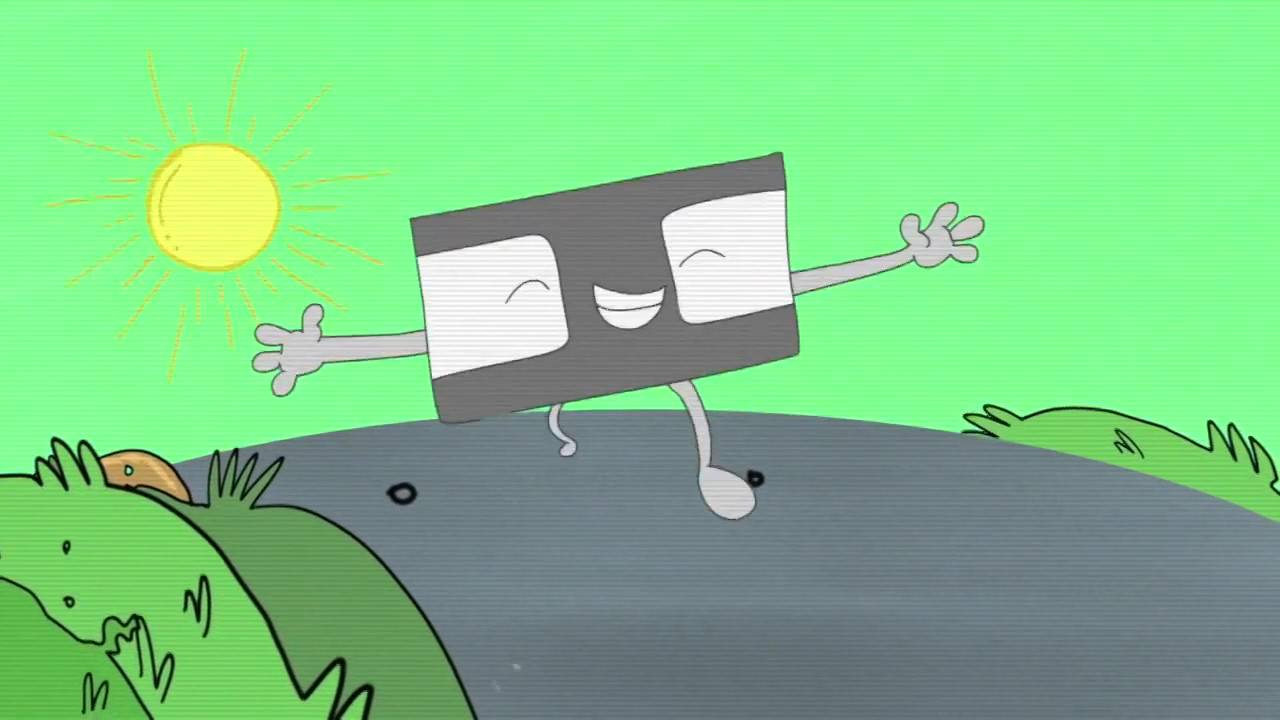 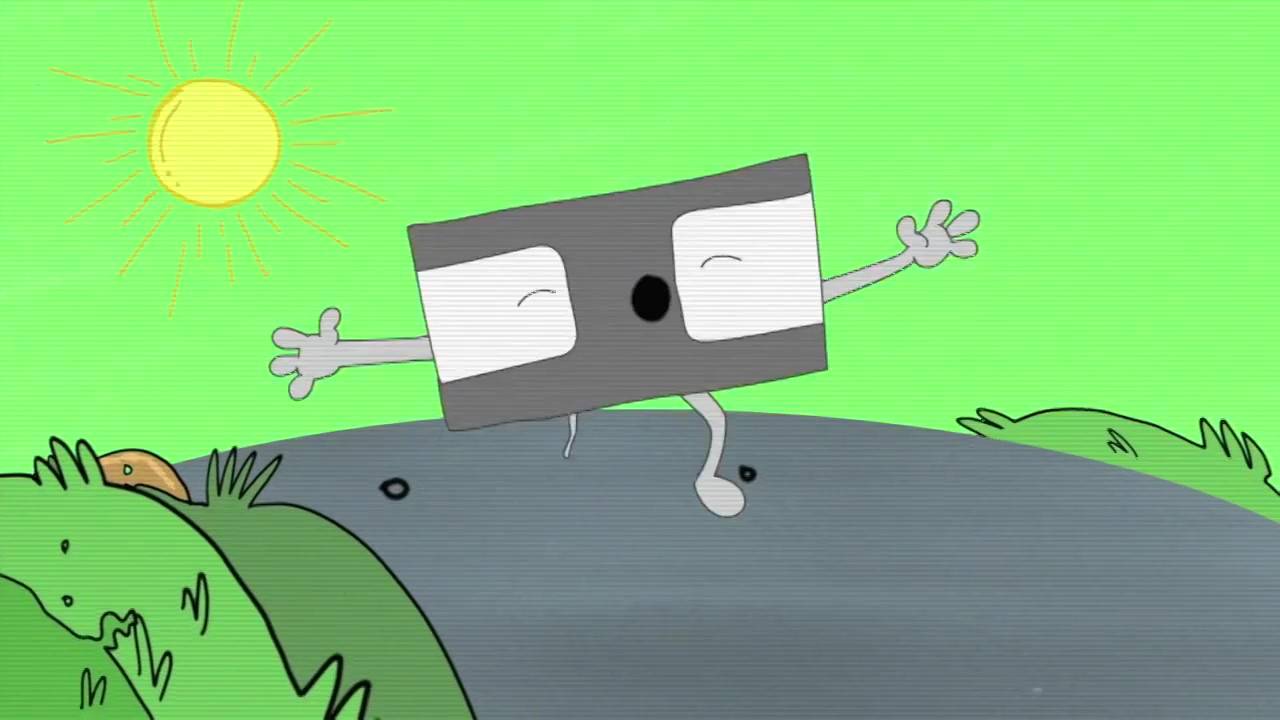 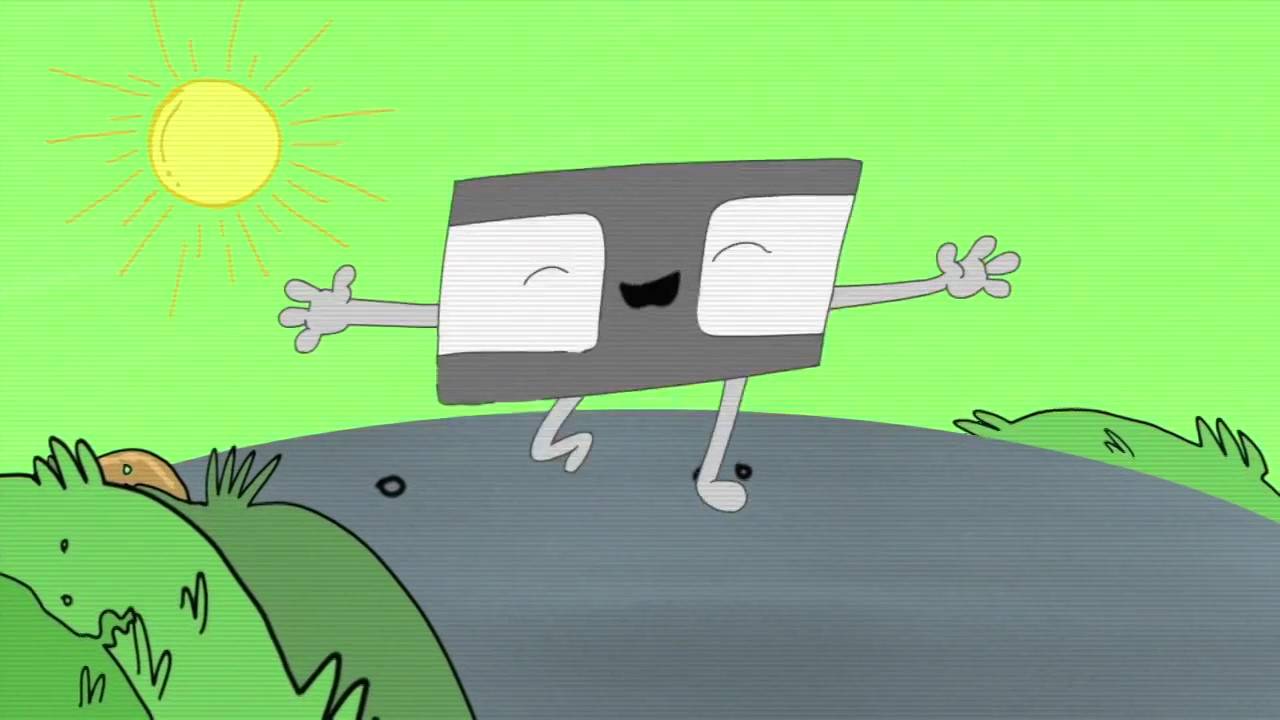 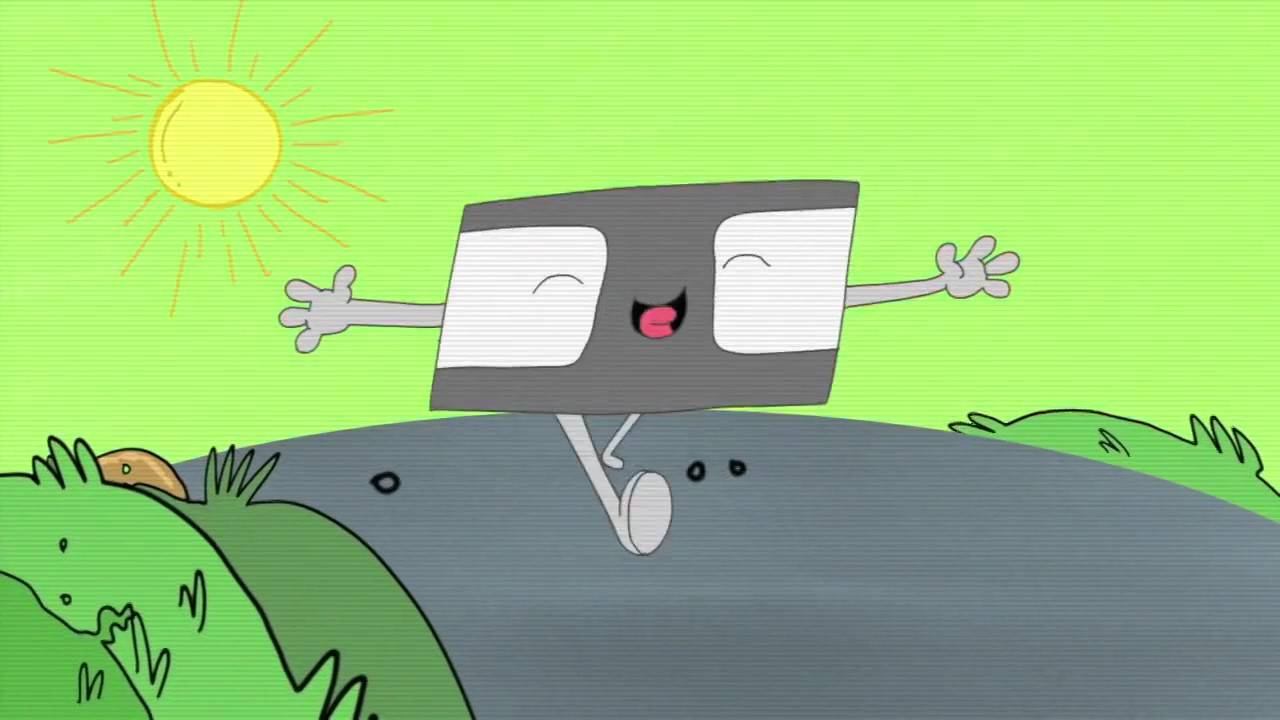 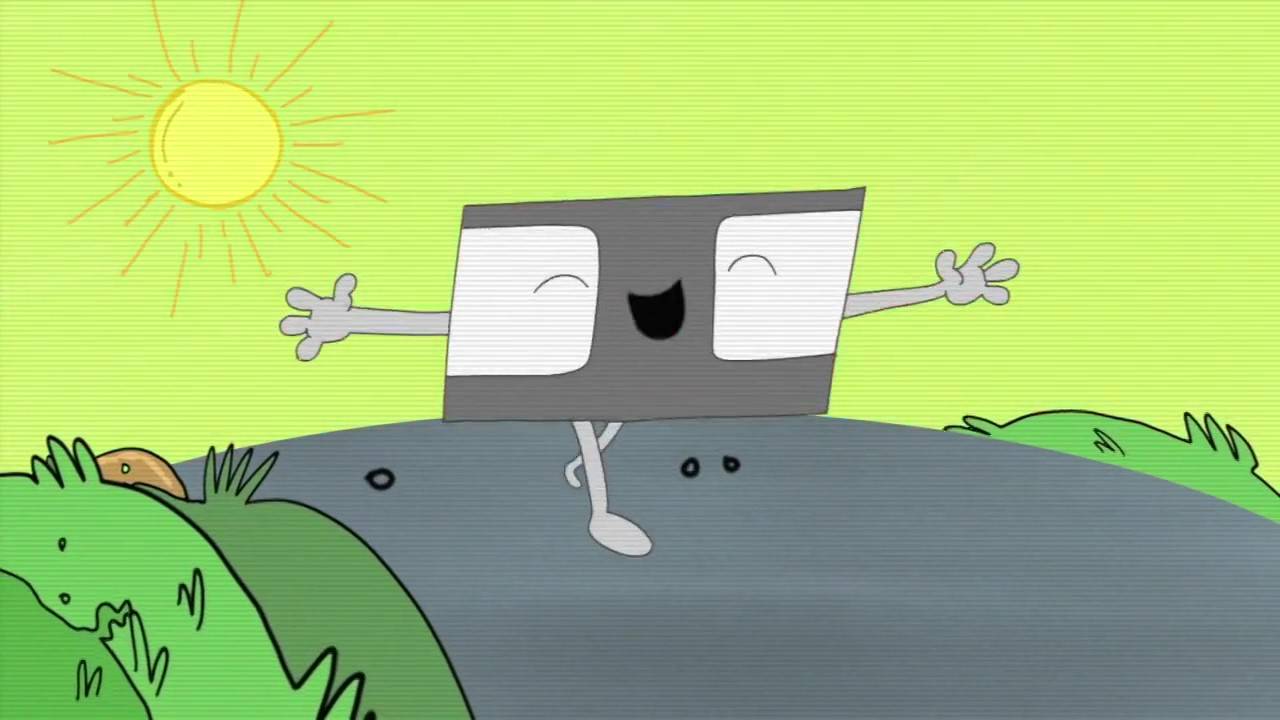 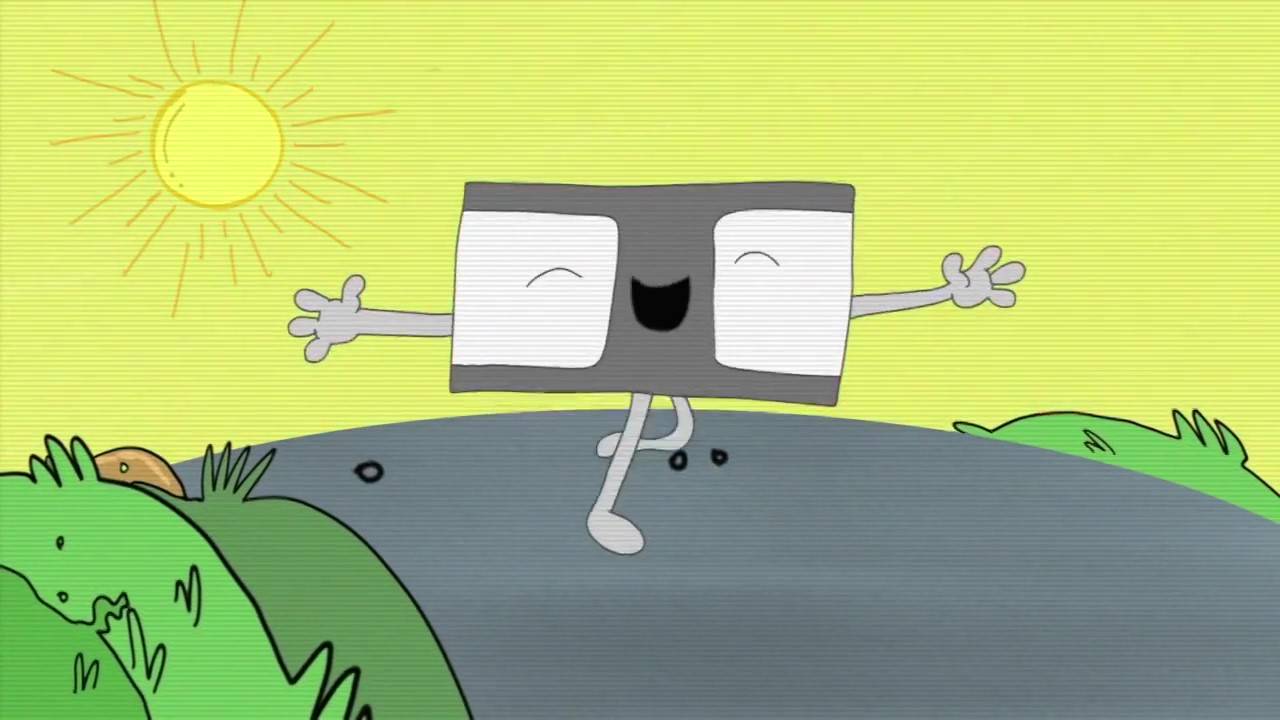 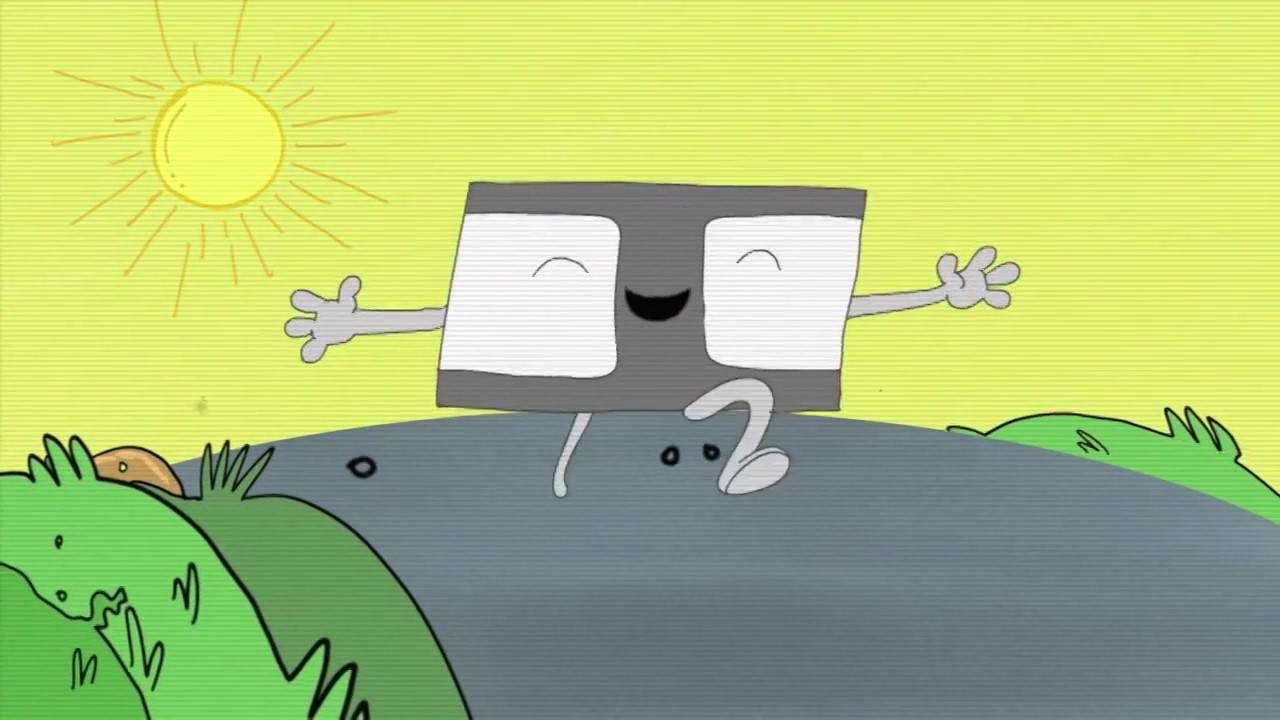 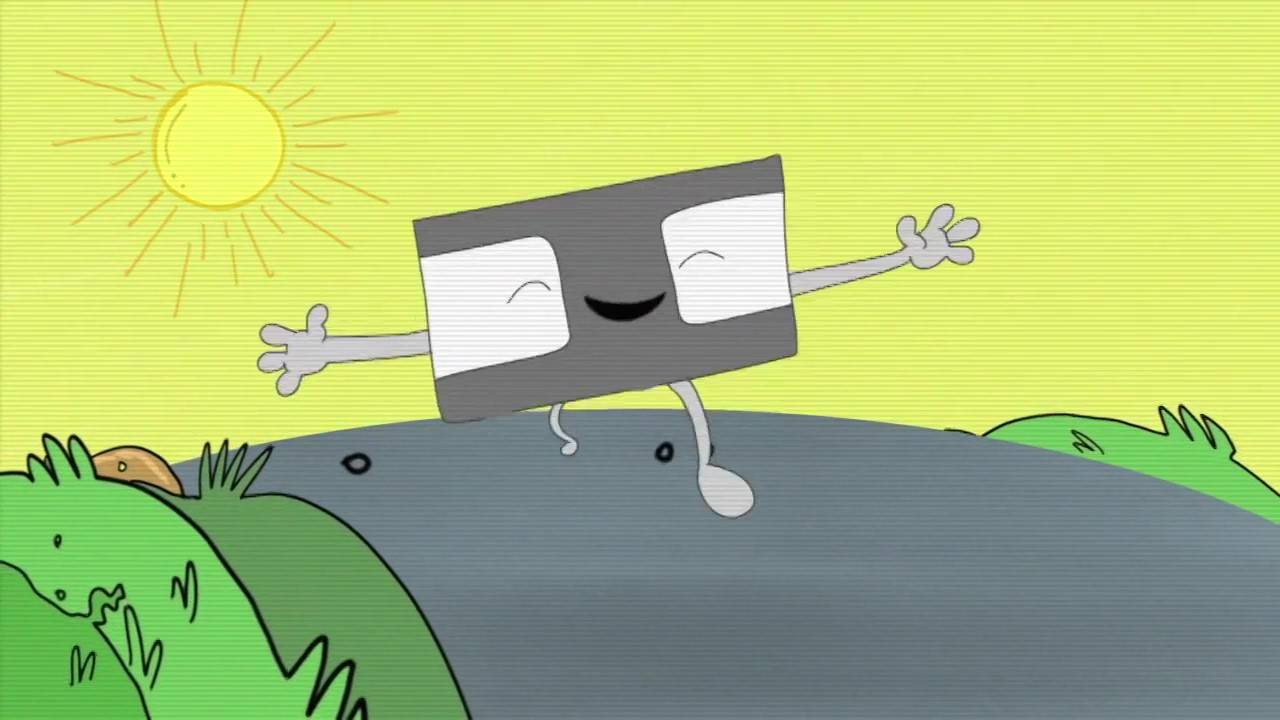 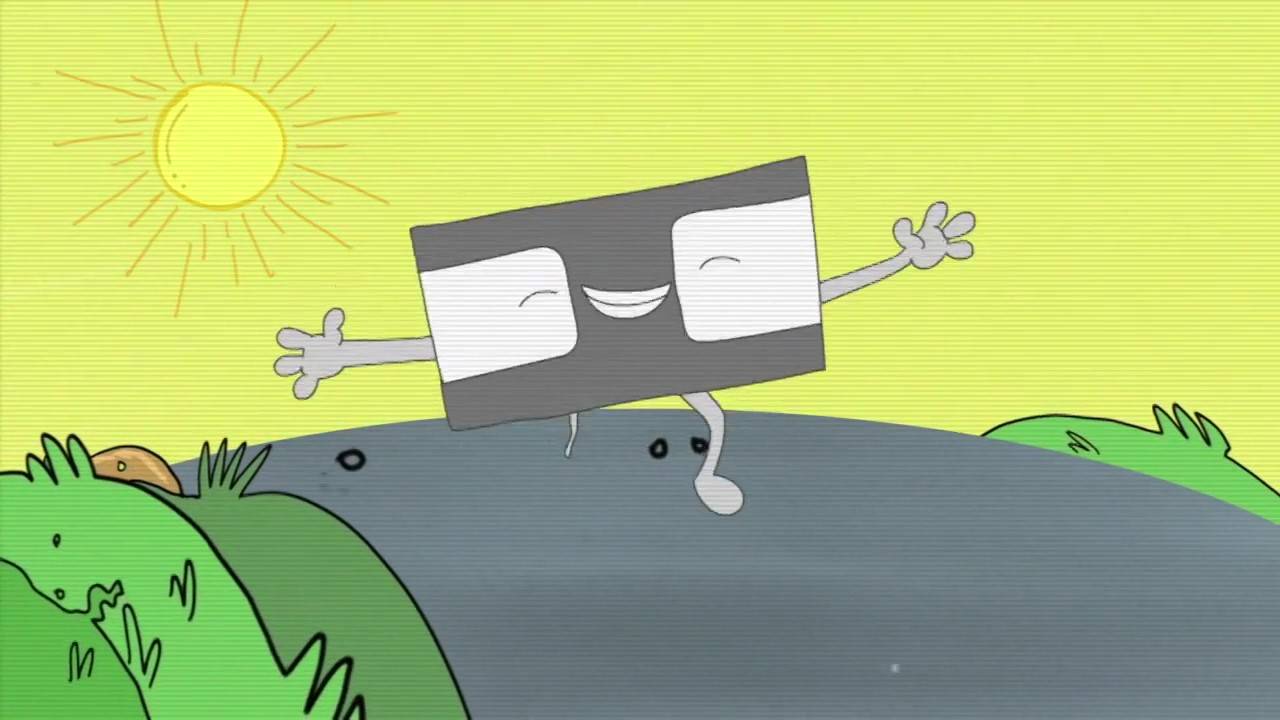 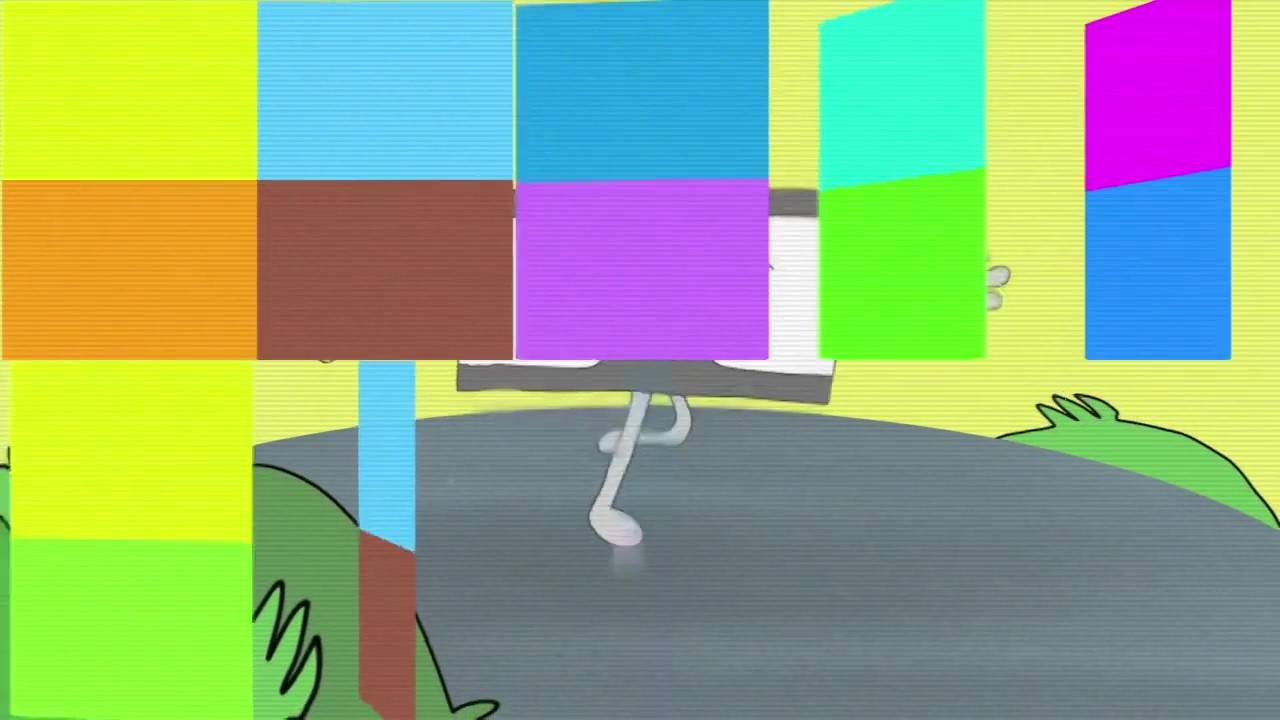 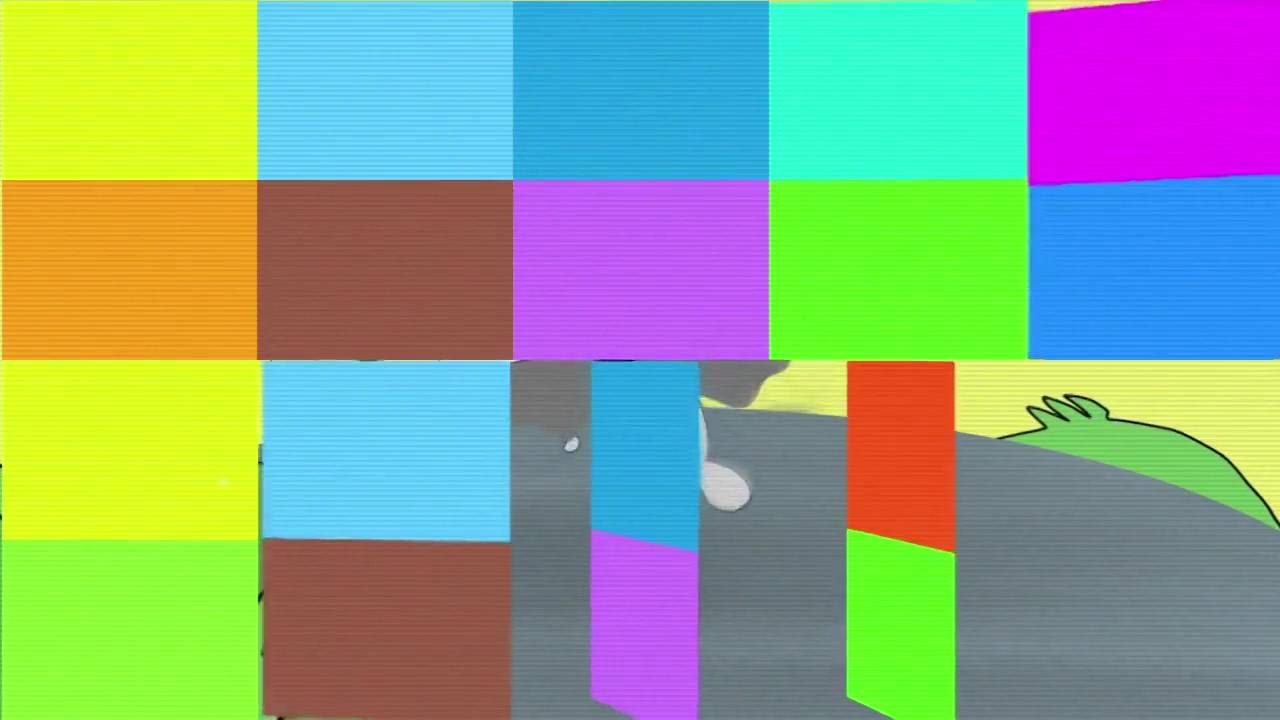 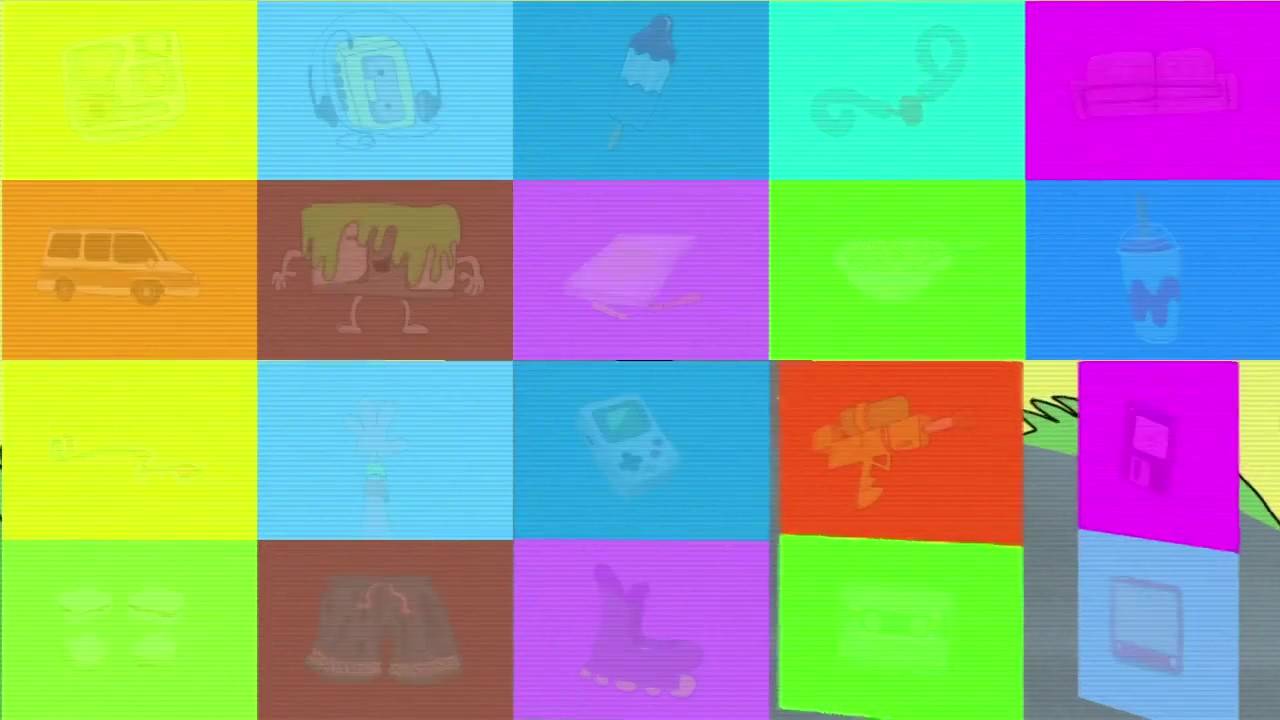 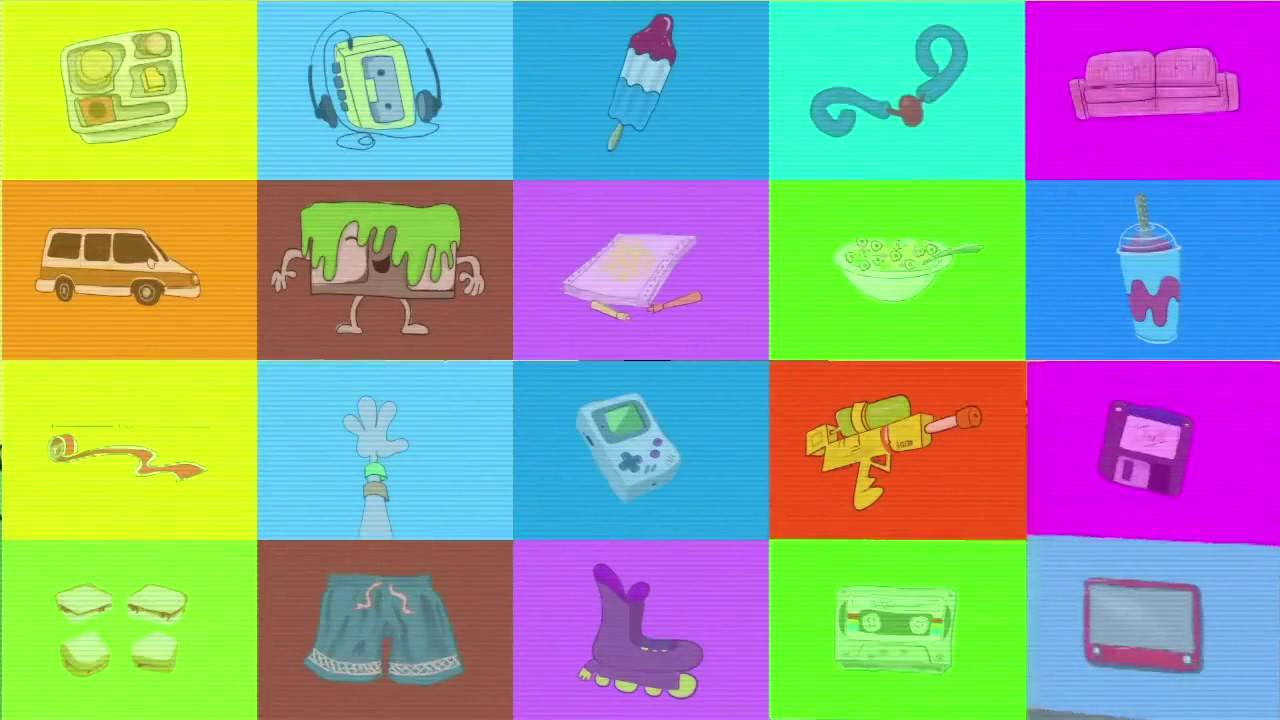 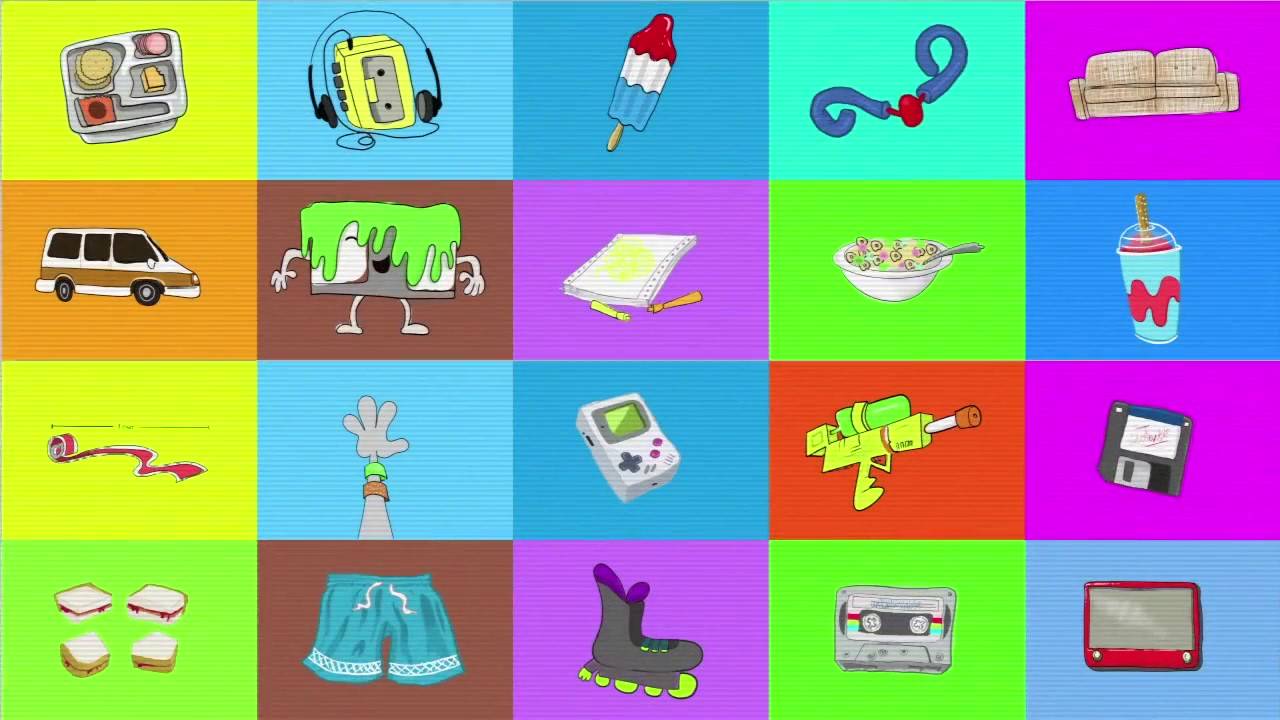 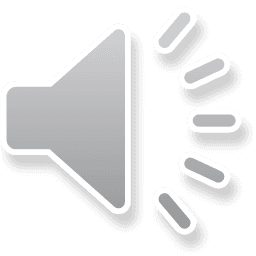